PŘÍRODNÍ POLYMERYPolysacharidy II  CELULÓZA
Celulóza je nejrozšířenějším BIOPOLYMEREM na zemském povrchu, ročně jí vzniká až 1,5×109 tun
RNDr. Ladislav Pospíšil, CSc.
14. 11. 2018
PŘÍRODNÍ POLYMERY CELULÓZA PŘF MU  7 2018
1
Časový plán
14. 11. 2018
PŘÍRODNÍ POLYMERY CELULÓZA PŘF MU  7 2018
2
LITERATURA
Ing. J. Dvořáková: PŘÍRODNÍ POLYMERY, VŠCHT Praha, Katedra polymerů, skripta 1990
J. Mleziva, J. Kálal: Základy makromolekulární chemie, SNTL Praha, 1986
A. Blažej, V. Szilvová: Prírodné a syntetické polymery, SVŠT Bratislava, skripta 1985
V. Hladík a kol.: Textilní vlákna, SNTL Praha, 1970
J. Bučko, L. Šutý, M. Košík: Chemické spracovanie dreva, ALFA Bratislava & SNTL Praha 1988
J. Mleziva, J. Šňupárek: POLYMERY – výroba, struktura, vlastnosti a použití, SOBOTÁLES,  Praha 1993, ISBN 80-85920-72-7
14. 11. 2018
PŘÍRODNÍ POLYMERY CELULÓZA PŘF MU  7 2018
3
Shrnuje celou řadu nápadů z doby před rokem 1985.
Většina z nich ale ZATÍM nedoznaly realizace.
TO ČEKÁ NA VÁS!
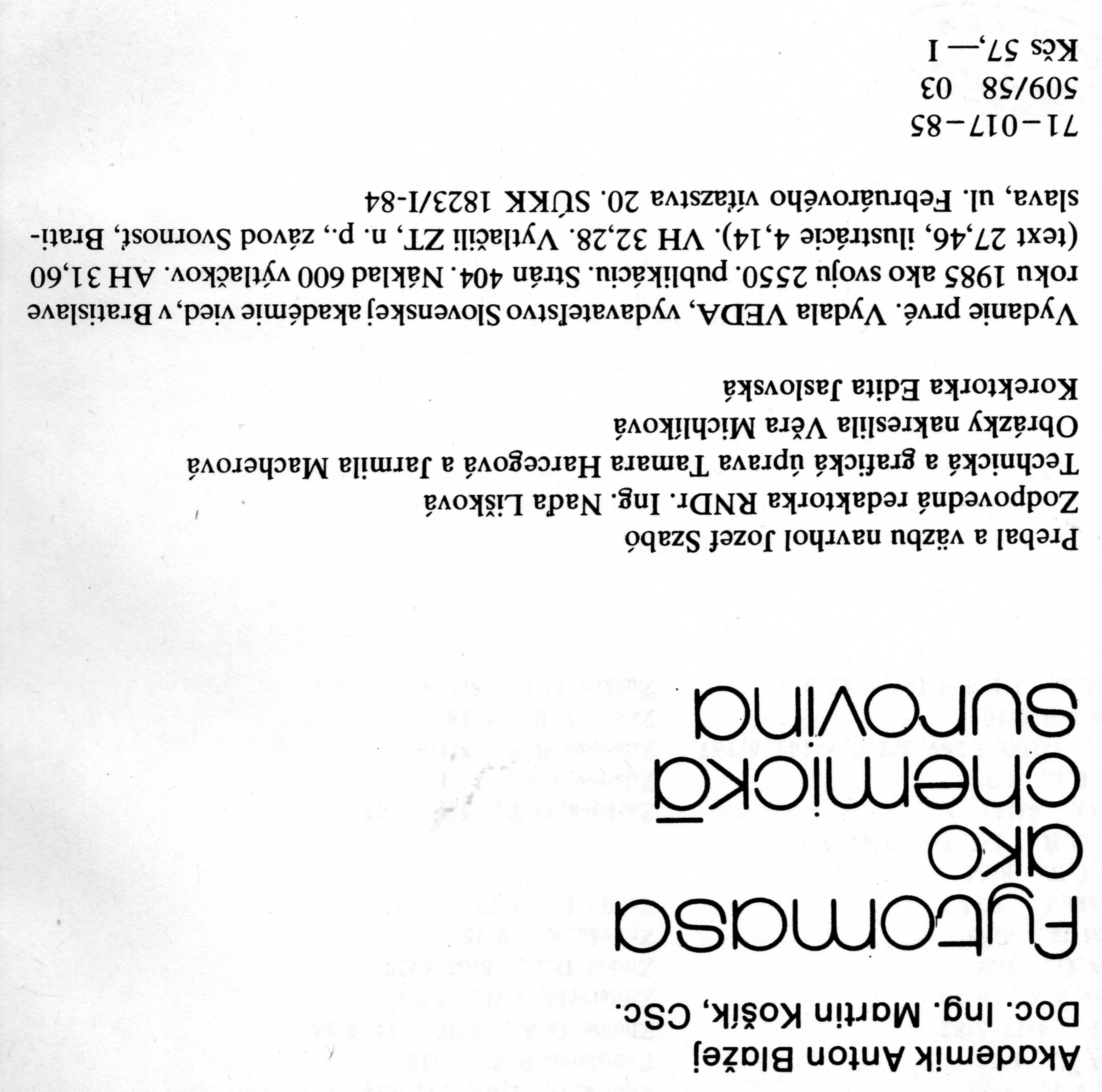 14. 11. 2018
PŘÍRODNÍ POLYMERY CELULÓZA PŘF MU  7 2018
4
Chemie celulózy
Nadmolekulární stuktura celulózy
Výskyt celulózy
 Rozpustnost celulózy
 Výroba celulózy
 Použití celulózy 
 Modifikace celulózy
 Nanocelulóza
14. 11. 2018
PŘÍRODNÍ POLYMERY CELULÓZA PŘF MU  7 2018
5
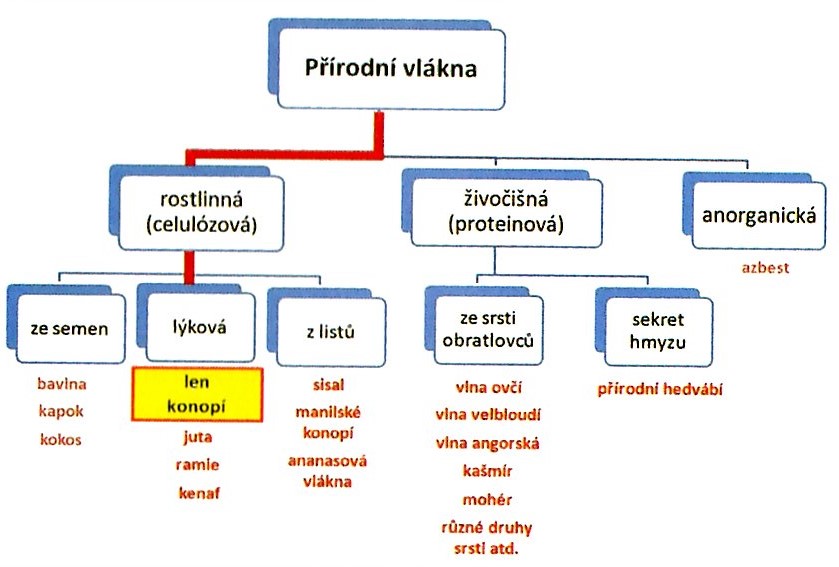 14. 11. 2018
PŘÍRODNÍ POLYMERY CELULÓZA PŘF MU  7 2018
6
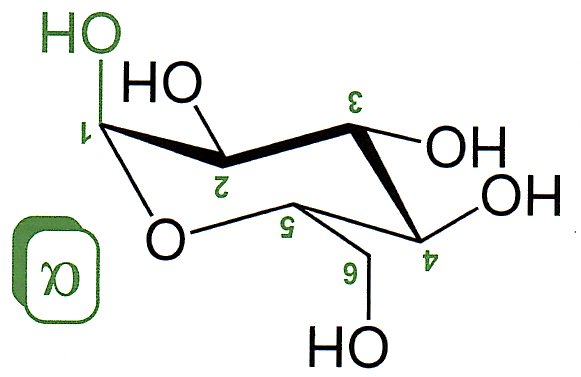 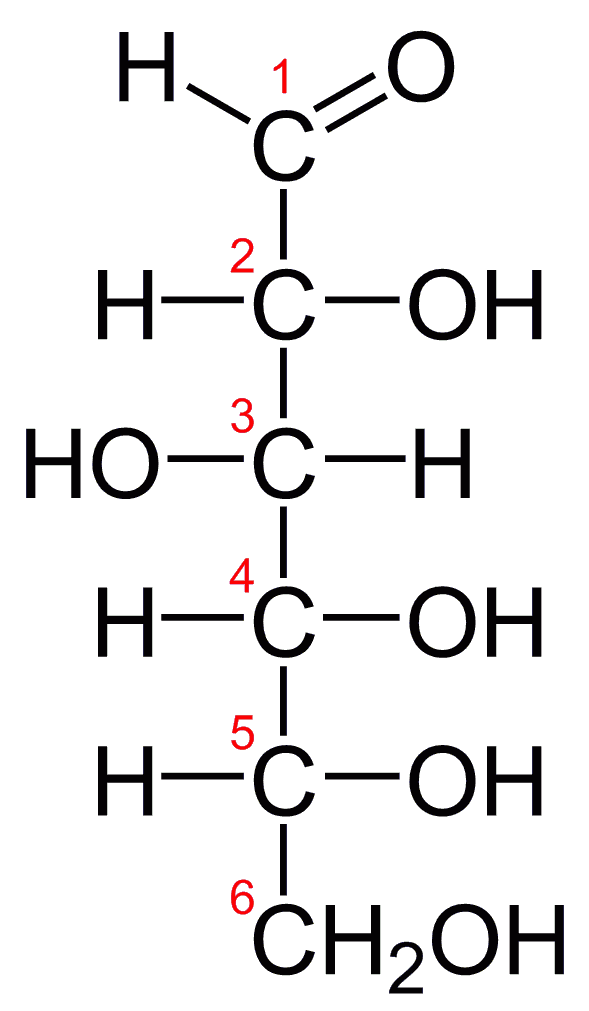 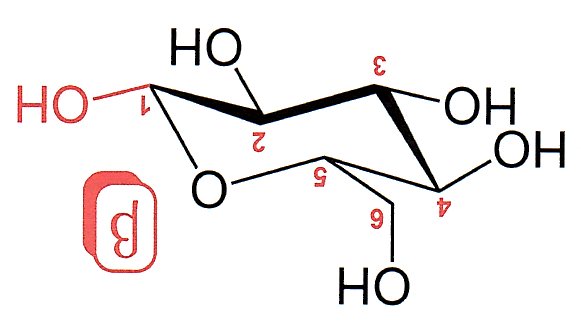 14. 11. 2018
PŘÍRODNÍ POLYMERY CELULÓZA PŘF MU  7 2018
7
Vznik glykosidové vazby
VZNIK HEMIACETALU
Sacharidy obsahují karbonylovou skupinu (aldehydovou nebo ketonovou), která je schopná reagovat s -OH za tvorby hemiacetalů. Jedná se o nukleofilní adici, volný elektronový pár na kyslíku v –OH skupině atakuje parciálně kladně nabitý karbonylový uhlík. Vzniká cyklický hemiacetal (z důvodů stability cyklu vzniká buď pětičlenný kruh-nazývaný furanóza, nebo šestičlenný kruh – nazývaný pyranóza)
vznik acetalu – glykosidu
Hemiacetál je schopný dále reagovat s další nukleofilní skupinou za tvorby acetalu a vyloučení vody.
Když je dalším reagentem sacharid s vhodnou –OH skupinou, vzniká postupně až POLYSACHARID
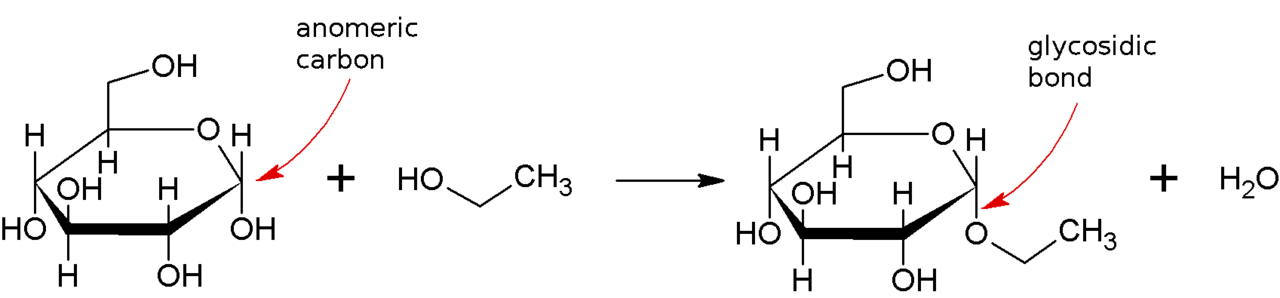 acetal
14. 11. 2018
PŘÍRODNÍ POLYMERY CELULÓZA PŘF MU  7 2018
8
Celulóza
 ß-D-Glukóza, ß-1,4 glykosidová vazba
 tvoří strukturní kostru rostlin
 člověk neštěpí
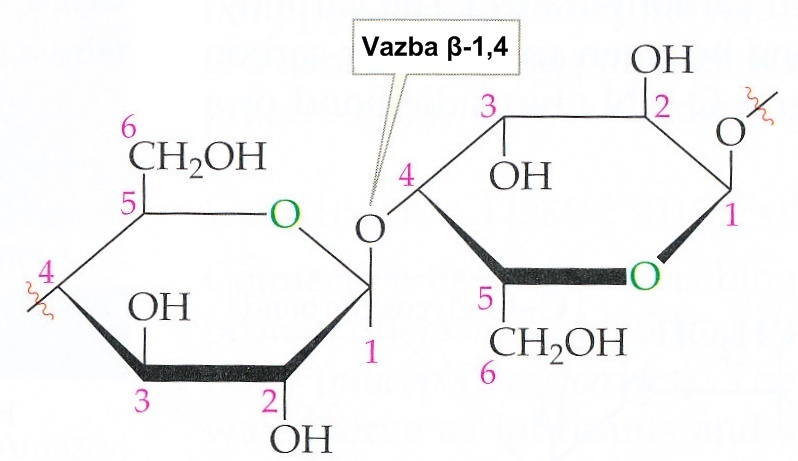 14. 11. 2018
PŘÍRODNÍ POLYMERY CELULÓZA PŘF MU  7 2018
9
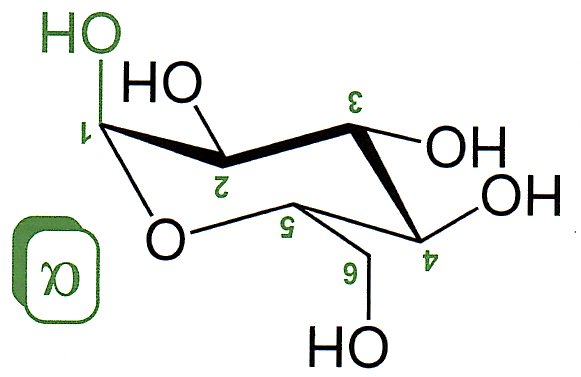 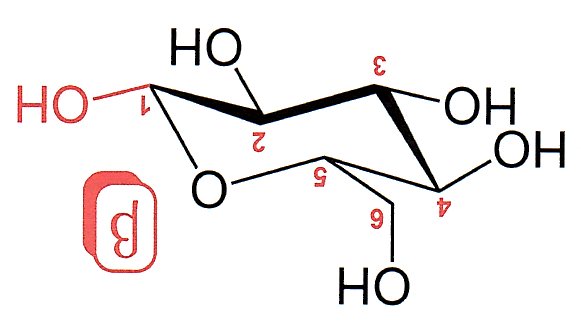 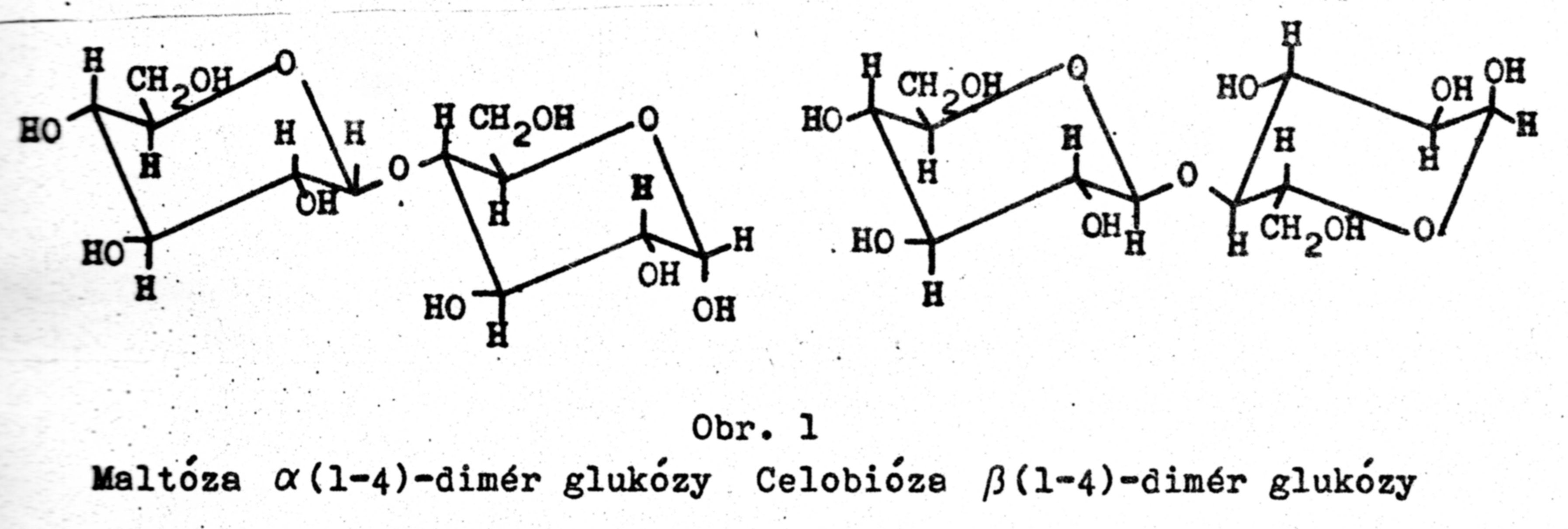 C4 a
C1
C1
C4 b
14. 11. 2018
PŘÍRODNÍ POLYMERY CELULÓZA PŘF MU  7 2018
10
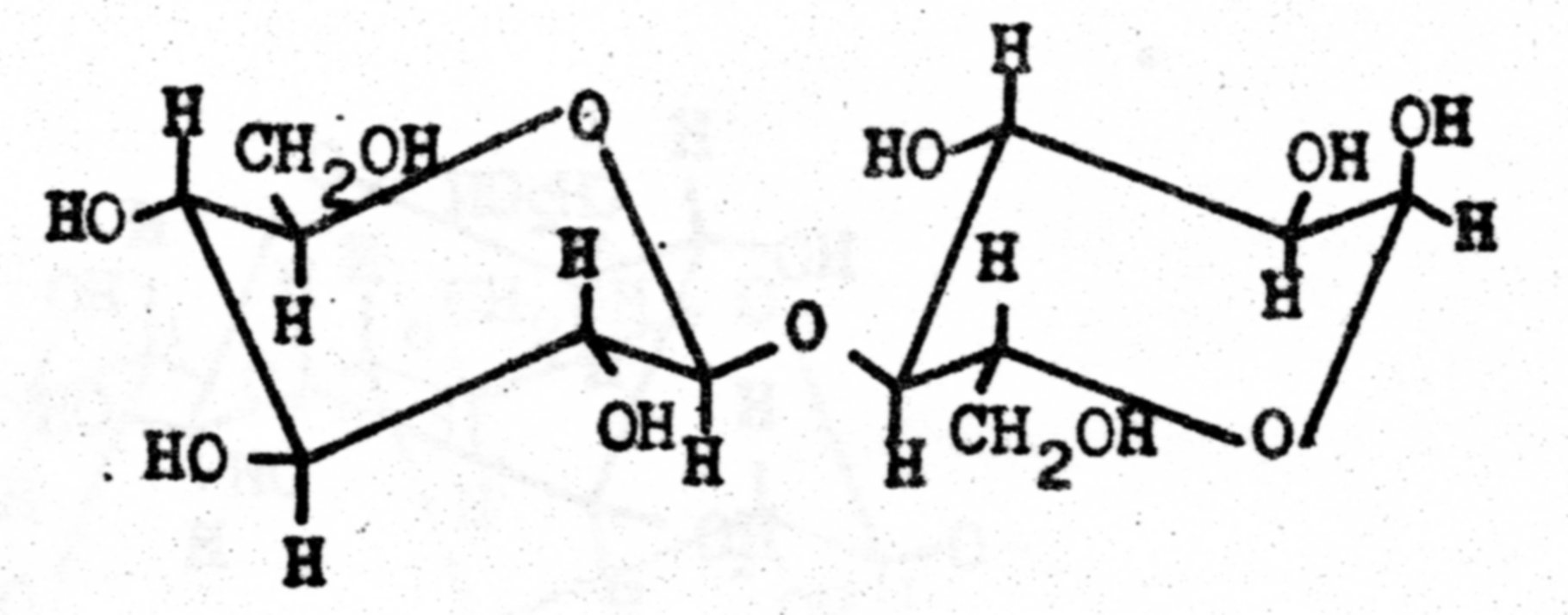 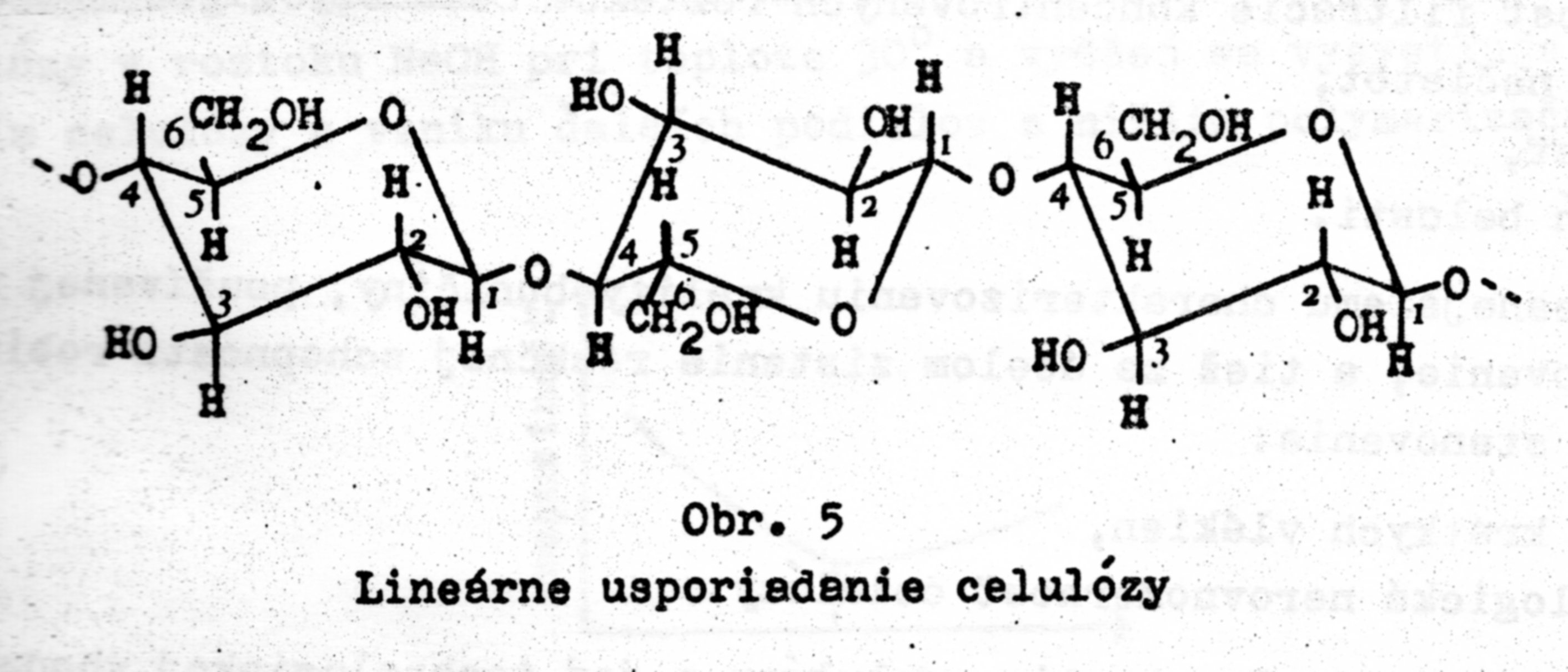 14. 11. 2018
PŘÍRODNÍ POLYMERY CELULÓZA PŘF MU  7 2018
11
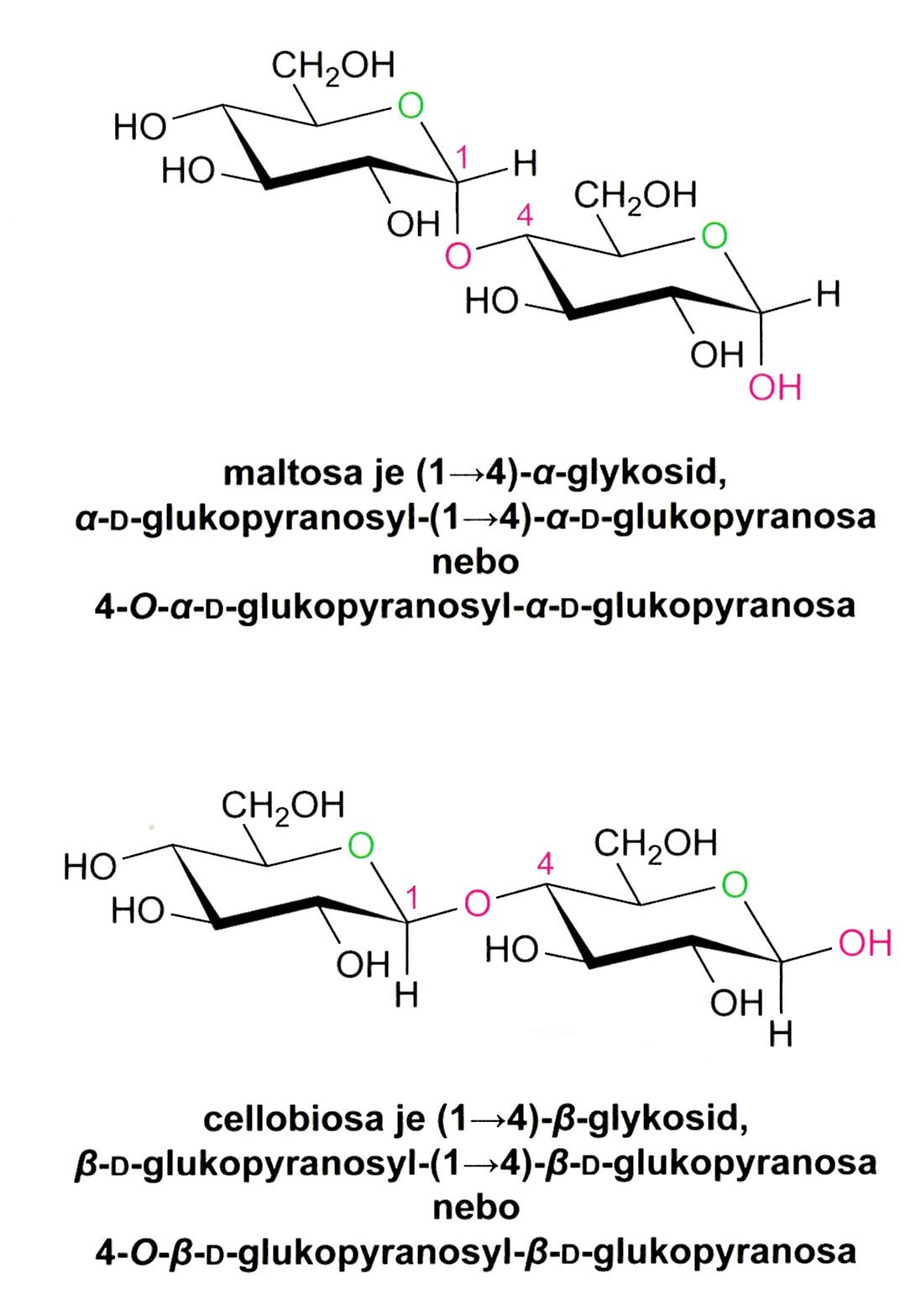 Základní opakující se část molekuly ŠKROBU
Základní opakující se část molekuly CELULÓZY
14. 11. 2018
PŘÍRODNÍ POLYMERY CELULÓZA PŘF MU  7 2018
12
Přehled důležitých disacharidů
Vazba vzniknula přes polocetalové HYDROXYLY z obou složek
Sacharóza
štěpný produkt škrobu
třtinový cukr, řepný cukr
 neredukující
Maltóza
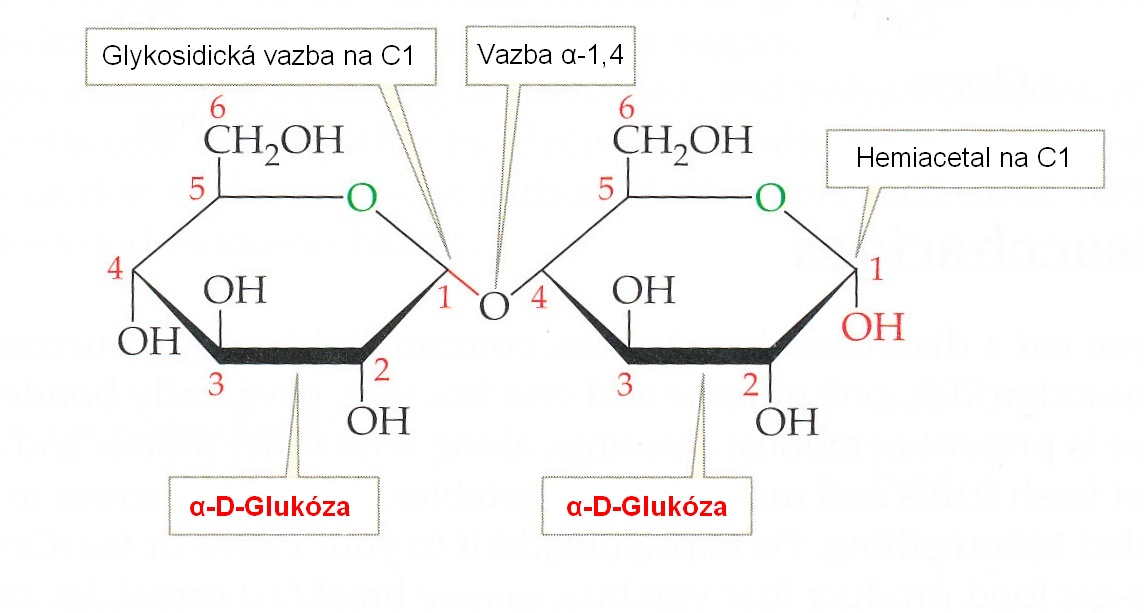 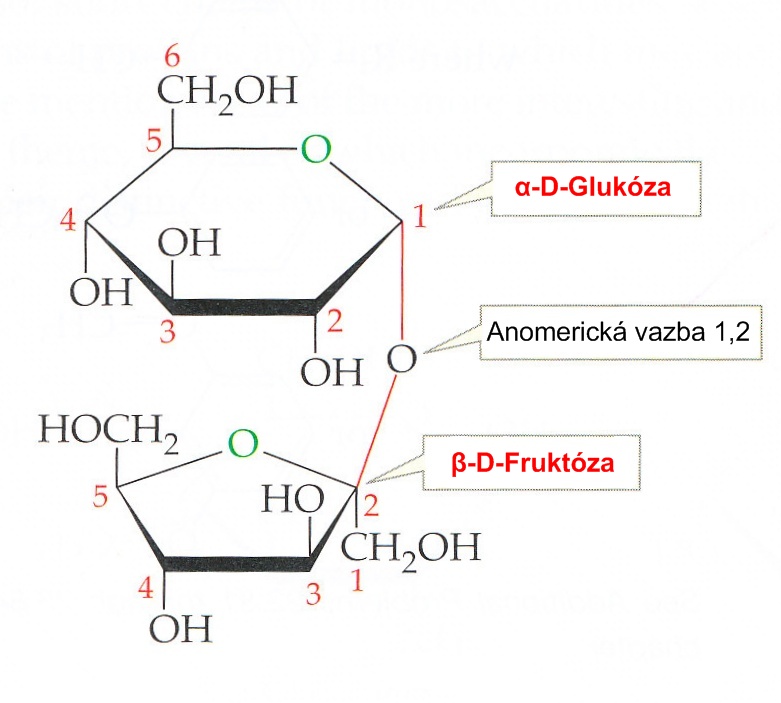 Vazba vzniknula přes polocetalové HYDROXYL z jedné složky a jiný z druhé
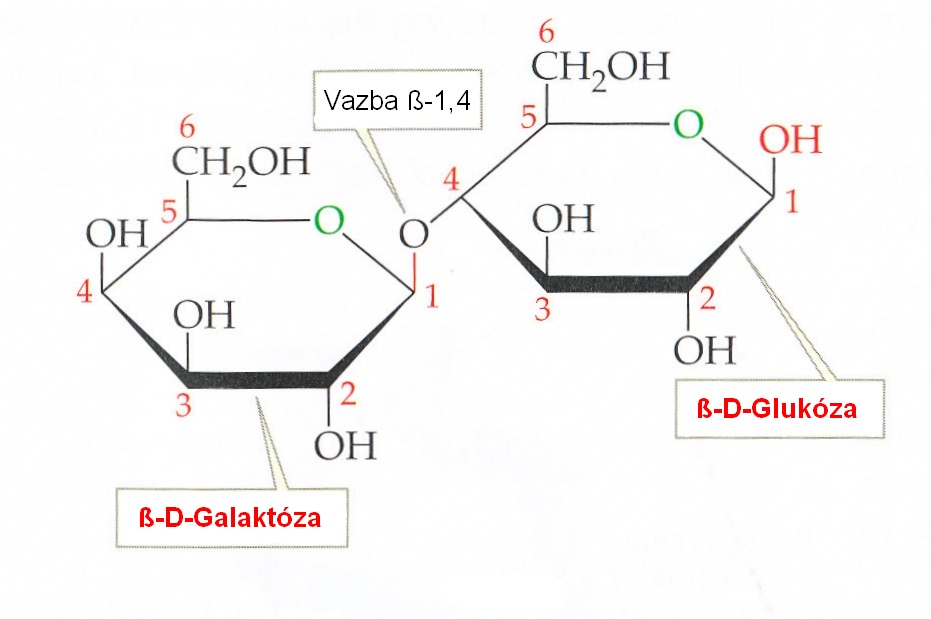 Laktóza
mléčný cukr (4,5% - 7%)
 intolerance (absence laktázy)
Redukující cukry
PŘÍRODNÍ POLYMERY CELULÓZA PŘF MU  7 2018
14. 11. 2018
13
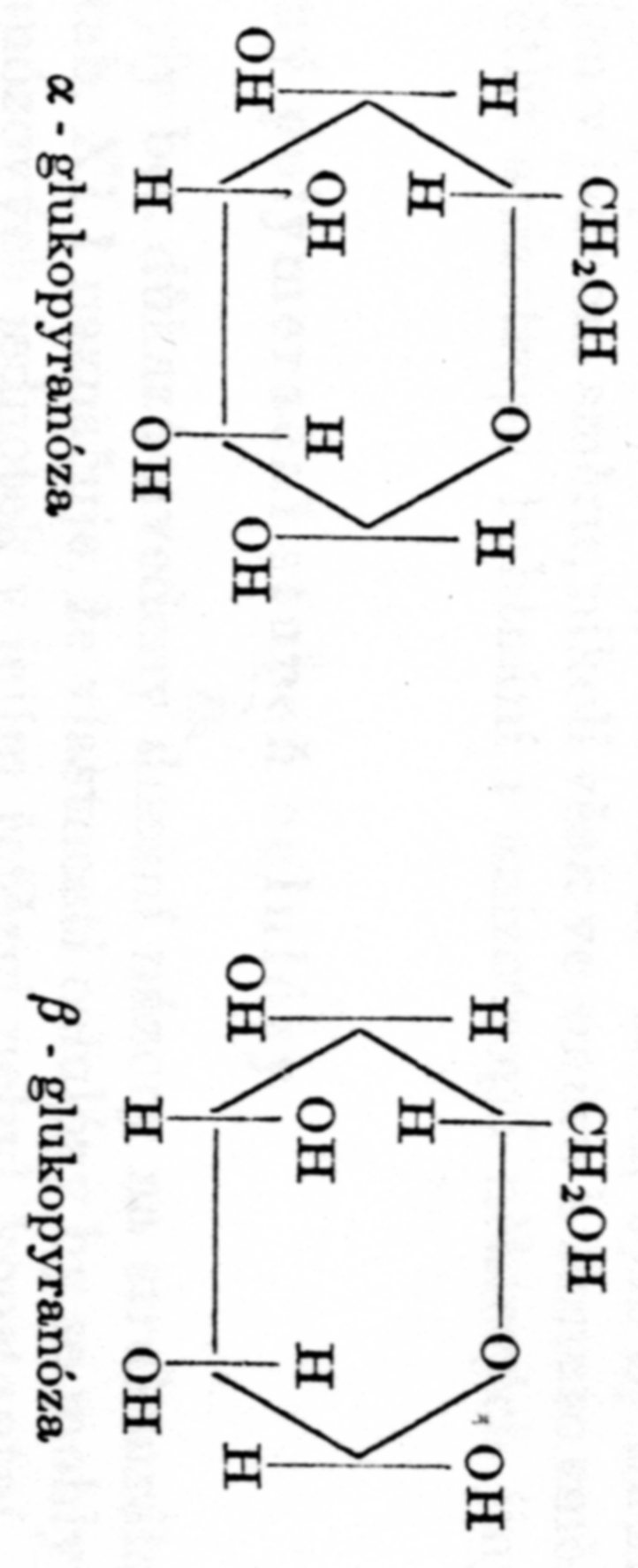 Od GLUKÓZY k MALTÓZE a od ní ke ŠKROBU
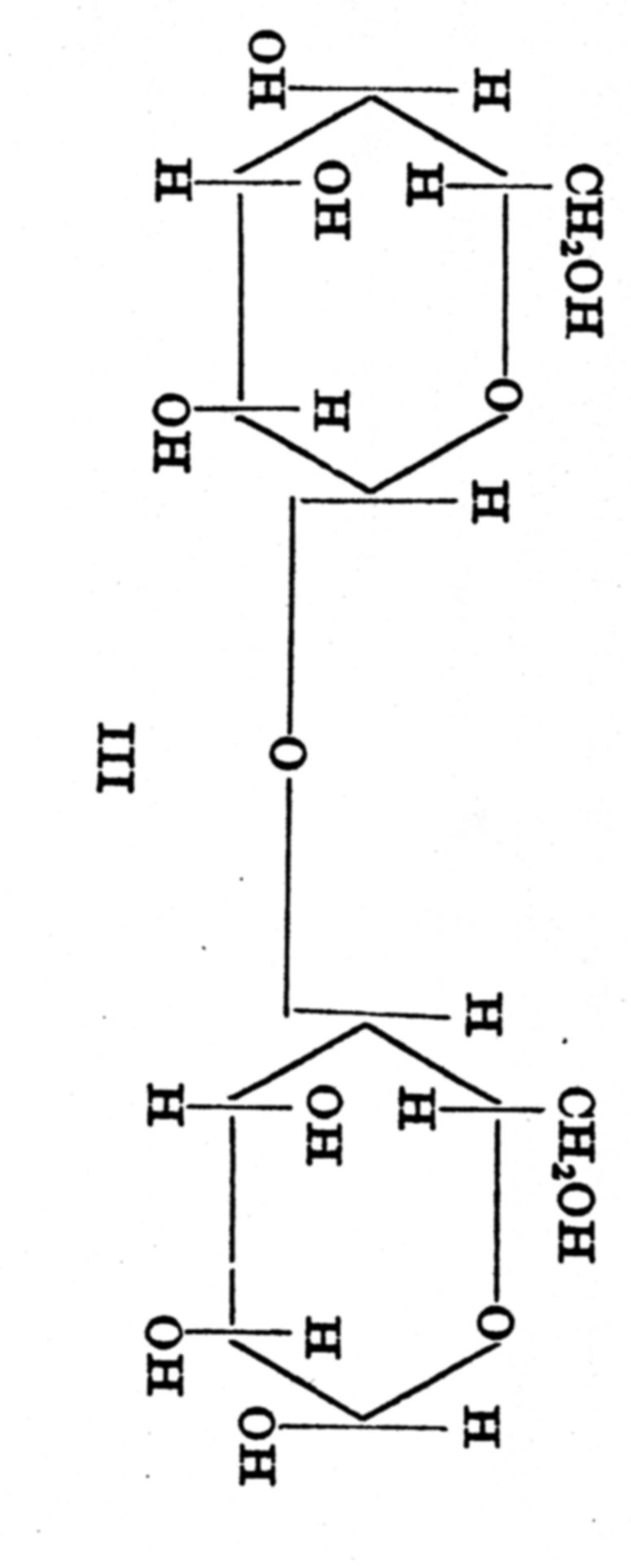 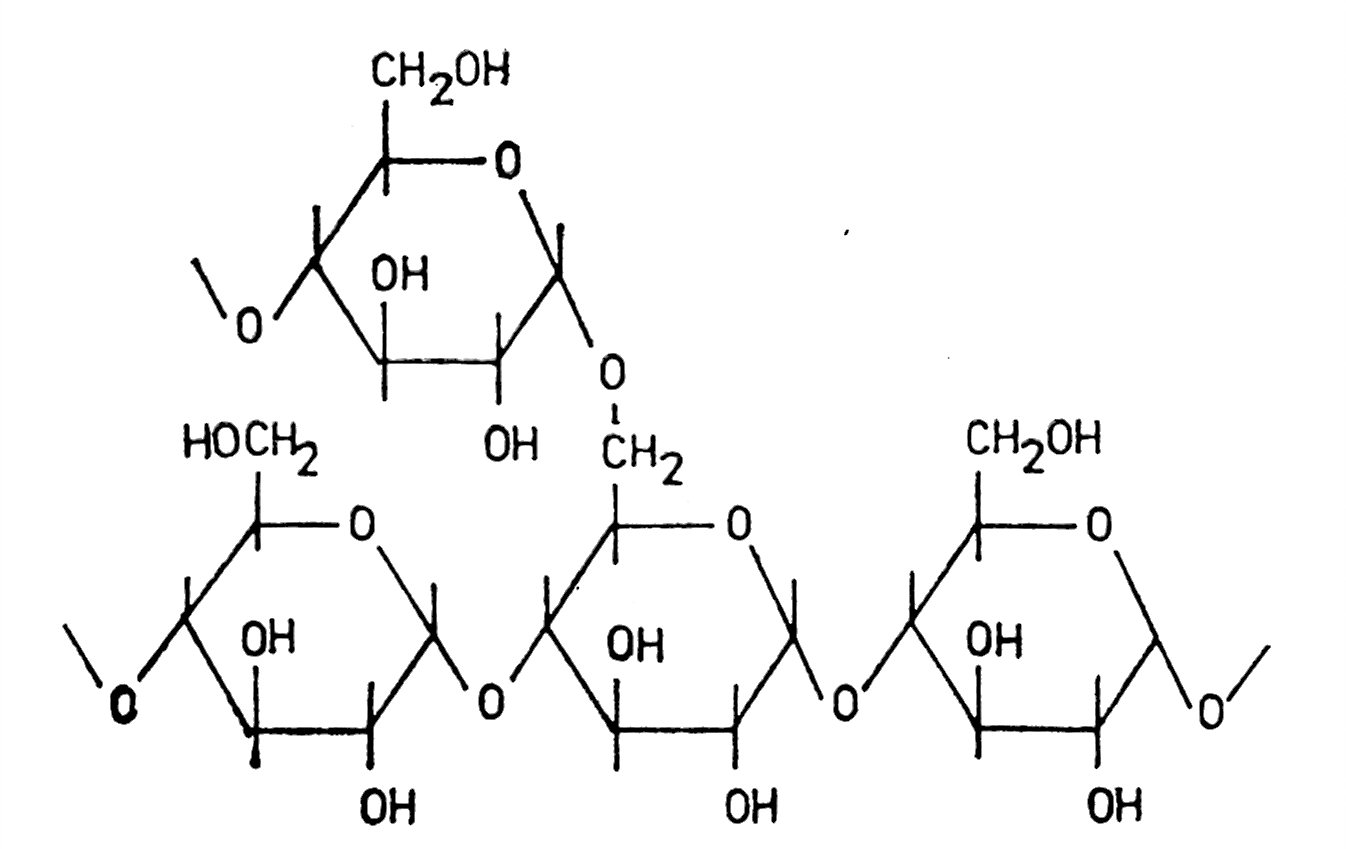 H
14. 11. 2018
PŘÍRODNÍ POLYMERY CELULÓZA PŘF MU  7 2018
14
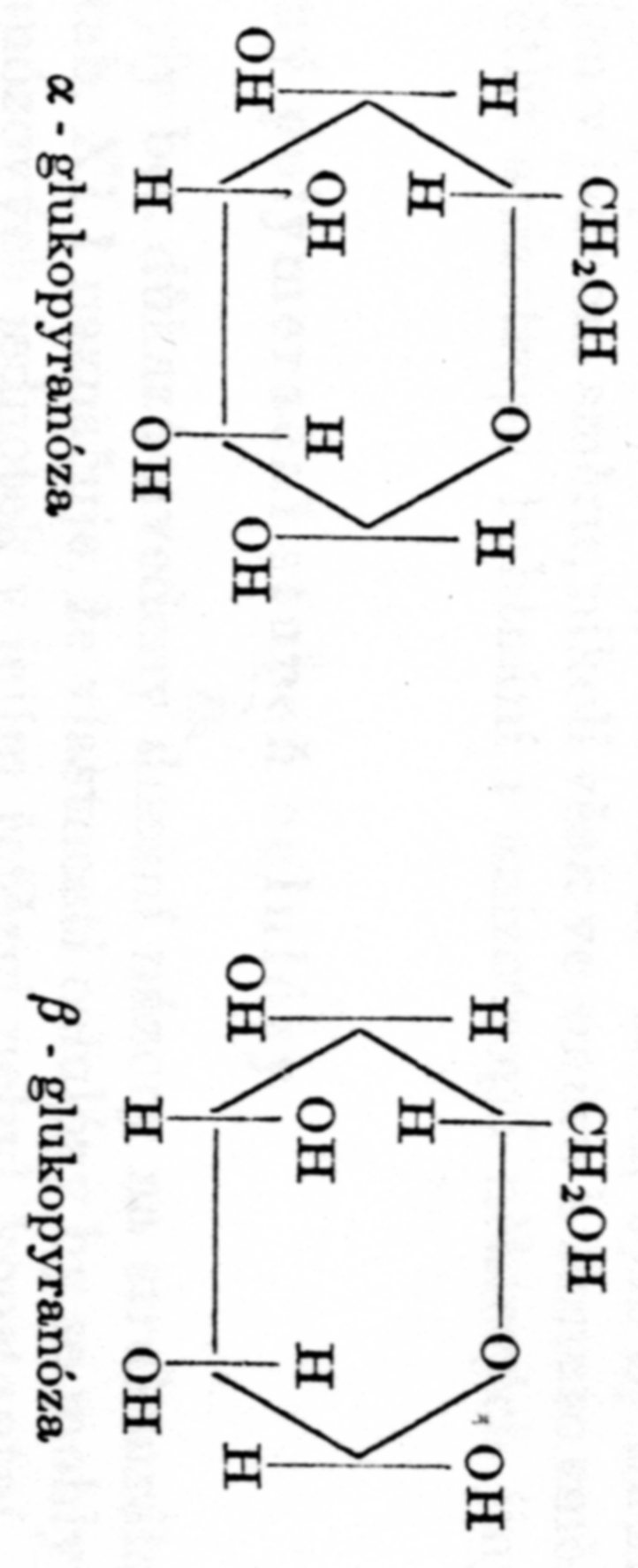 Od GLUKÓZY k  CELOBIÓZE a od ní k CELULÓZE
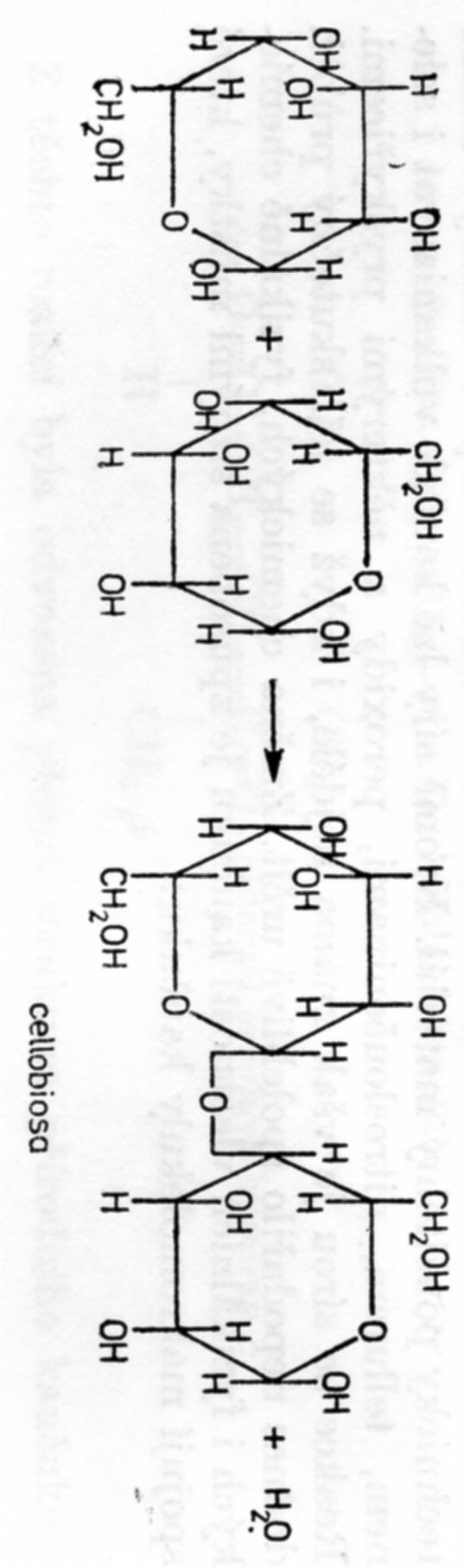 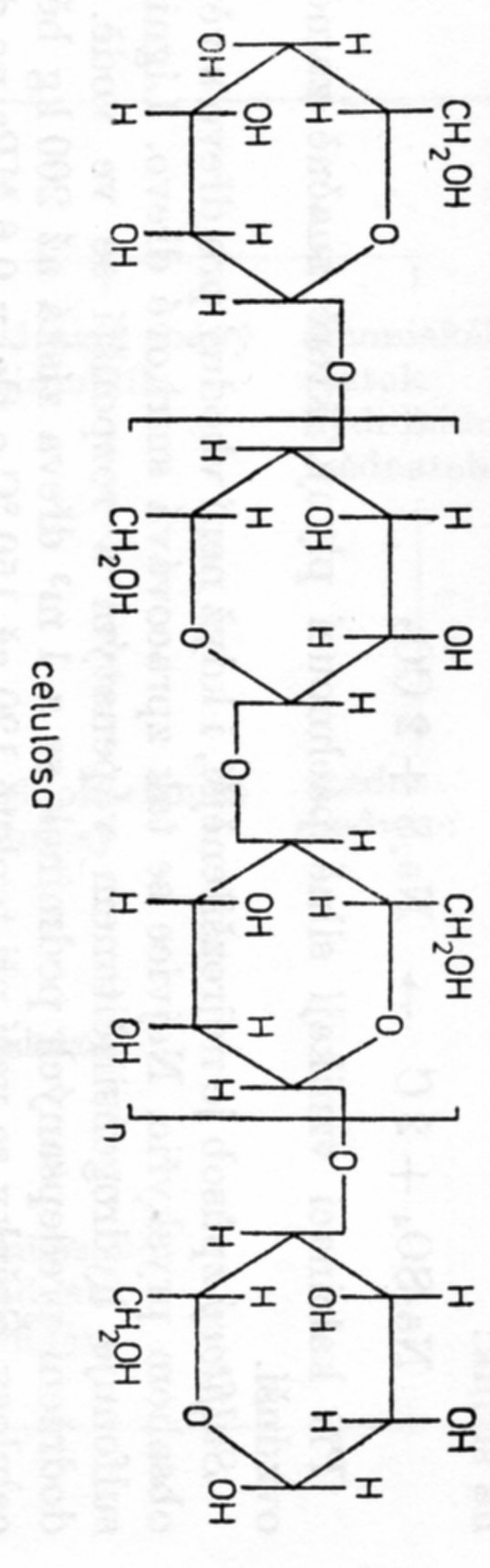 14. 11. 2018
PŘÍRODNÍ POLYMERY CELULÓZA PŘF MU  7 2018
15
Chemie celulózy I/1
Patří do skupiny polysacharidů
Tvoří největší podíl z biomasy 
Poly-(b-D-glukosa) (zjednodušený název)
Poly-1,4-b-D-glukopyranoyl-D-glukopyranosa
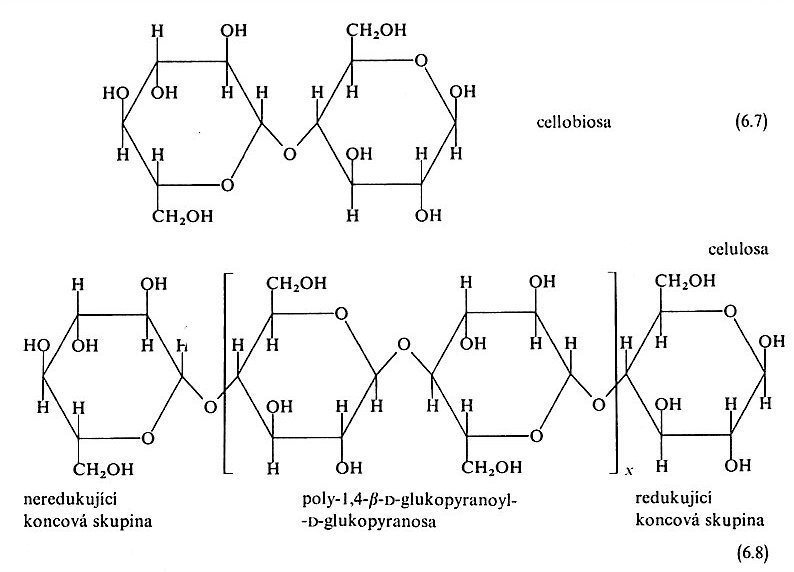 C4
C1
14. 11. 2018
PŘÍRODNÍ POLYMERY CELULÓZA PŘF MU  7 2018
16
Chemie celulózy I/2
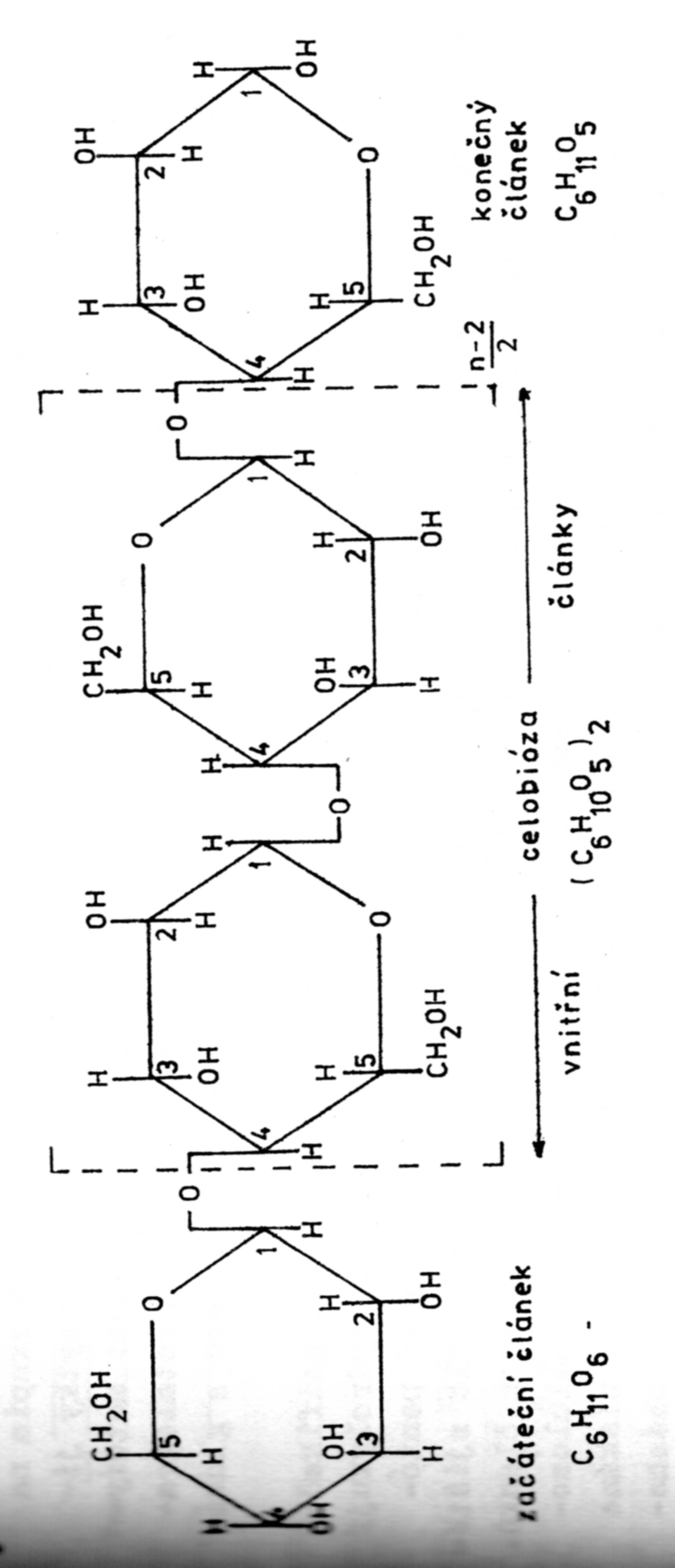 Strukturně se jedná o REDUKUJÍCÍ FORMU, ale vzhledem k malé koncentraci (jen konce makromolekul) CELULÓZA JE JEN MÁLO REDUKUJÍCÍ POLYSACHARID
14. 11. 2018
PŘÍRODNÍ POLYMERY CELULÓZA PŘF MU  7 2018
17
Chemie celulózy I/3
CELULÓZA JE HODNĚ REDUKUJÍCÍ POLYSACHARID až po HYDROLÝZE NA GLUKÓZU (ß-D-Glukózu )
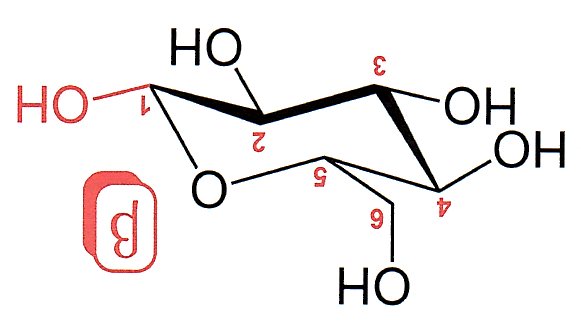 14. 11. 2018
PŘÍRODNÍ POLYMERY CELULÓZA PŘF MU  7 2018
18
Chemie celulózy I/4
CELULÓZA jako REDUKUJÍCÍ POLYSACHARID se používá ke STANOVENÍ PRŮMĚRNÉHO POLYMERAČNÍHO STUPNĚ METODOU STANOVENÍ KONCOVÝCH SKUPIN, která ale je považována za MÁLO PŘESNOU
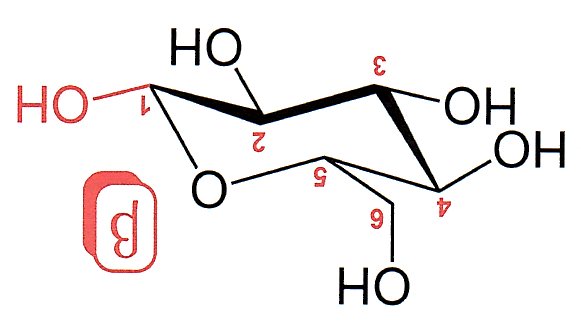 14. 11. 2018
PŘÍRODNÍ POLYMERY CELULÓZA PŘF MU  7 2018
19
Chemie celulózy II
14. 11. 2018
PŘÍRODNÍ POLYMERY CELULÓZA PŘF MU  7 2018
20
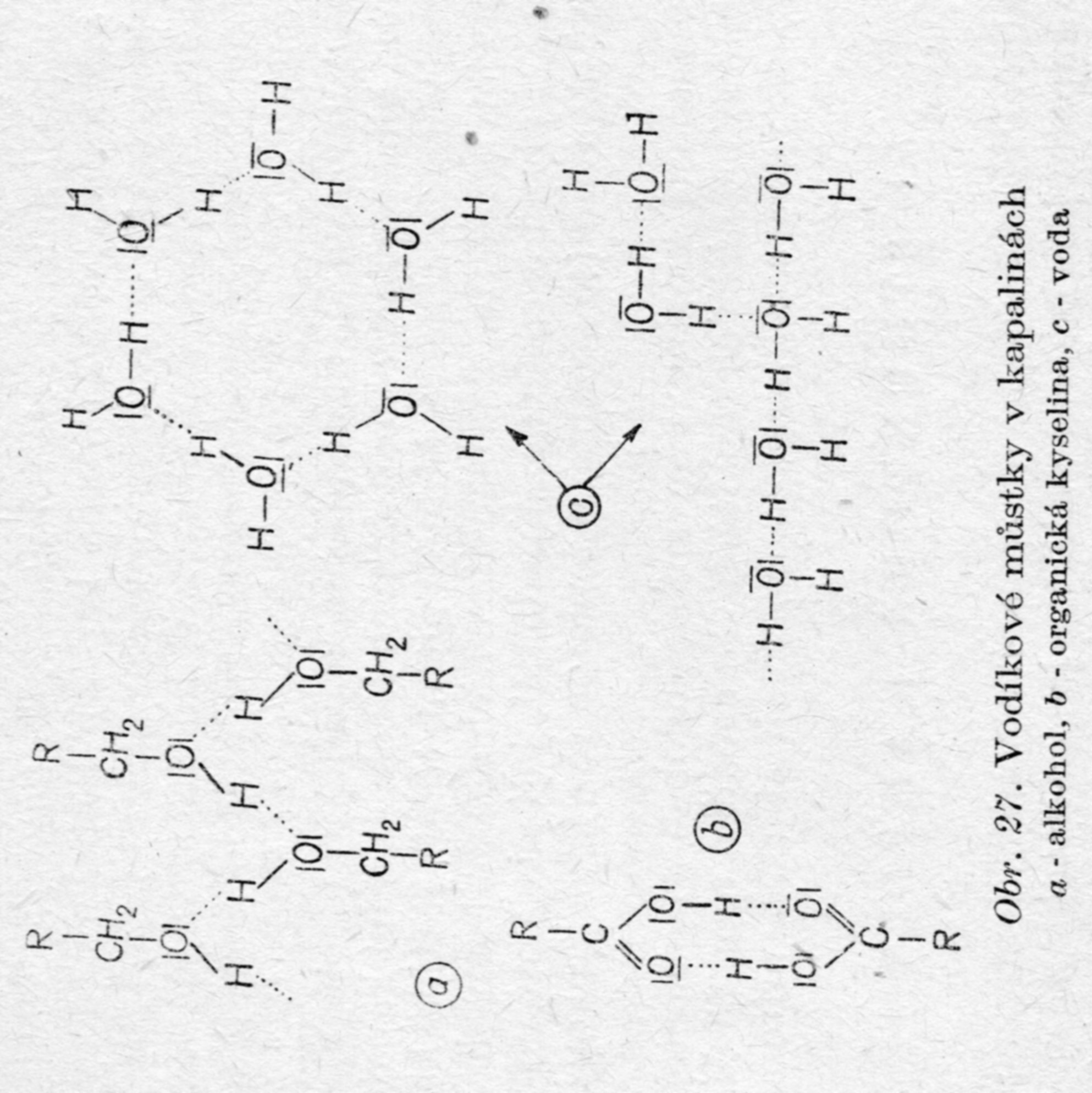 OPAKOVÁNÍ JE MATKA MOUDROSTI
Vodíkové můstky NEMAJÍ  pevnost chemické vazby a snadno se trhají. Vzápětí se ale navazují nové a tak existuje za dané teploty stálý stupeň asociace přes vodíkové můstky
14. 11. 2018
PŘÍRODNÍ POLYMERY CELULÓZA PŘF MU  7 2018
21
Chemie celulózy III/1
VODÍKOVÉ VAZBY  jsou jak v rámci jedné makromolekuly, tak v rámci dvou sousedních molekul
Sekundární struktura (interakce v rámci jednoho řetězce)
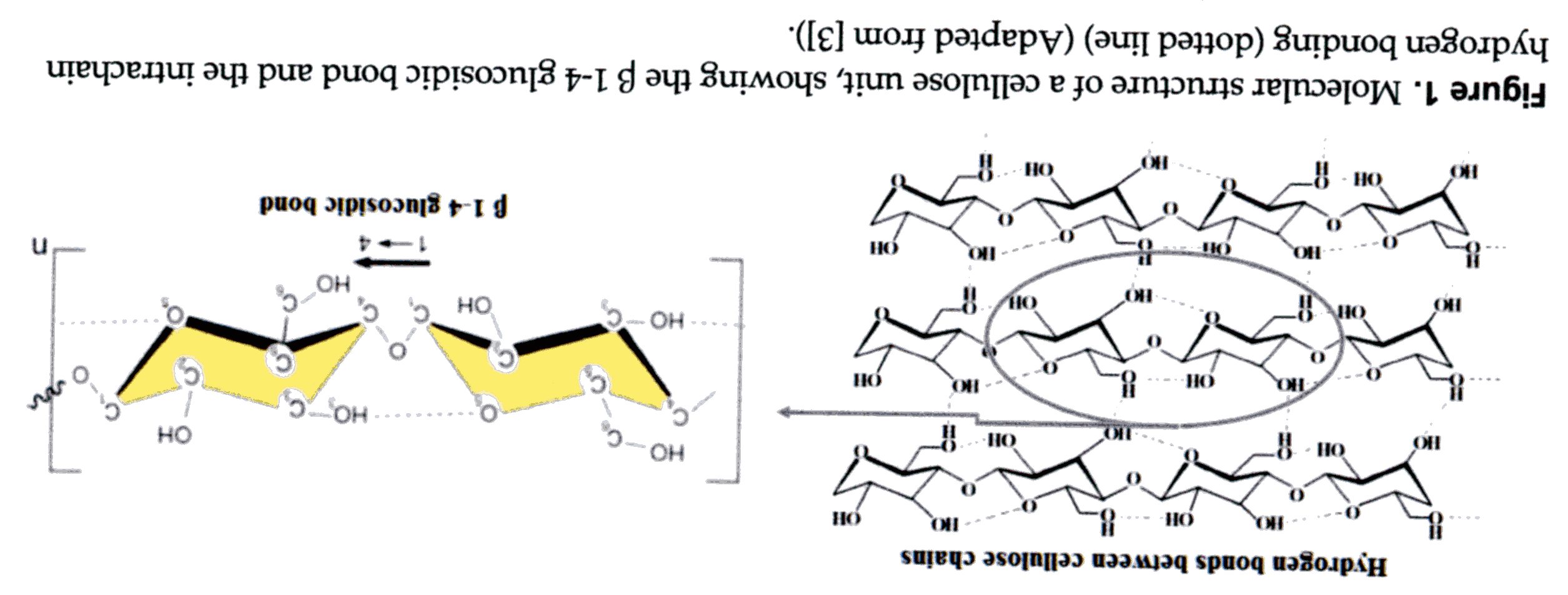 Terciární struktura (interakce v rámci více řetězců)
14. 11. 2018
PŘÍRODNÍ POLYMERY CELULÓZA PŘF MU  7 2018
22
Chemie celulózy III/2
Ještě jednou interakce mezi řetězci i v rámci jedné makromolekuly
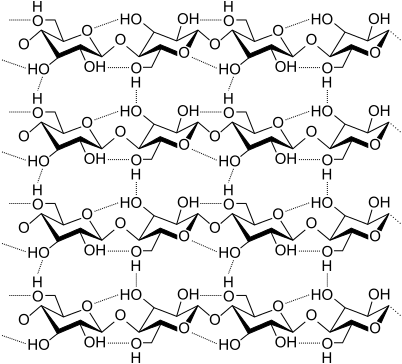 14. 11. 2018
PŘÍRODNÍ POLYMERY CELULÓZA PŘF MU  7 2018
23
Chemie celulózy IV
Krátká nespřádatelná vlákna v bavlně (odpadní vlákna, používaná např. k chemické polymeranalogické modifikaci polymeru – celulózy)
Mw (podle jiného zdroje)

Bavlna                     1,78 – 2,43 x 106
Sulfitová buničina             0,60 x 106
Viskózová vlákna     0,23 x 106
P = M/162
DALŠÍ ZDROJ (P):
 bavlna 15 000
 celulóza ze dřeva 5 – 9000
 viskózová vlákna 300
14. 11. 2018
PŘÍRODNÍ POLYMERY CELULÓZA PŘF MU  7 2018
24
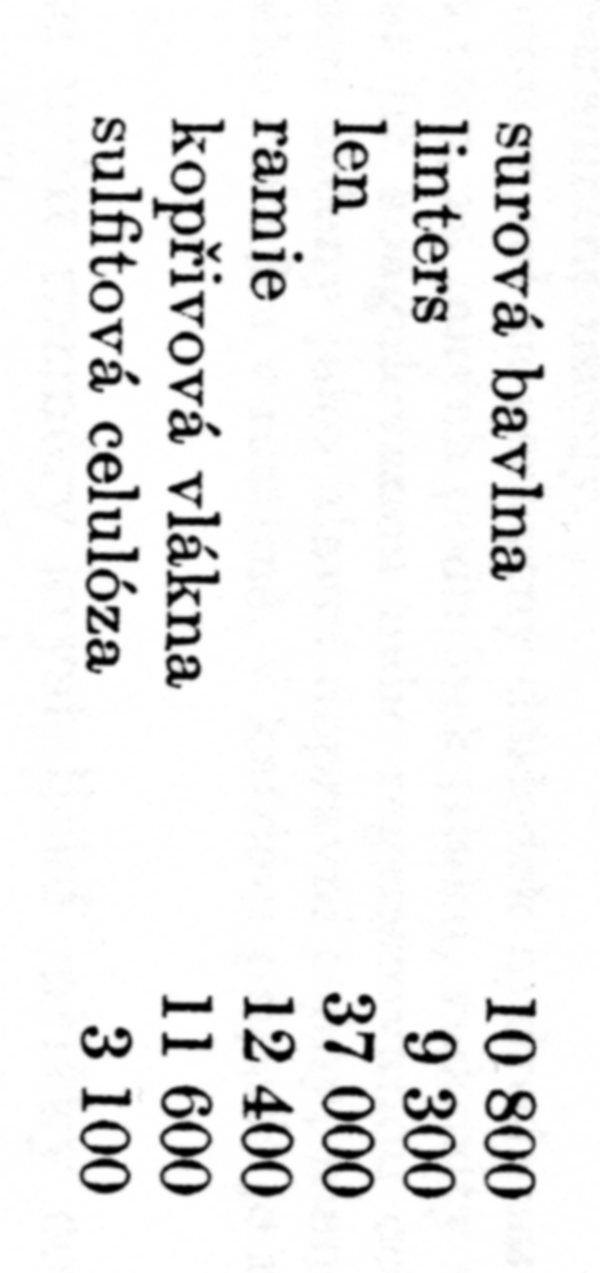 Chemie celulózy III b
OBECNĚ:
 stonková vlákna a bavlna > VYSOKÉ P,
 DŘEVINY – NIŽŠÍ P,
 REGENEROVANÁ CELULÓZA -  nízký P
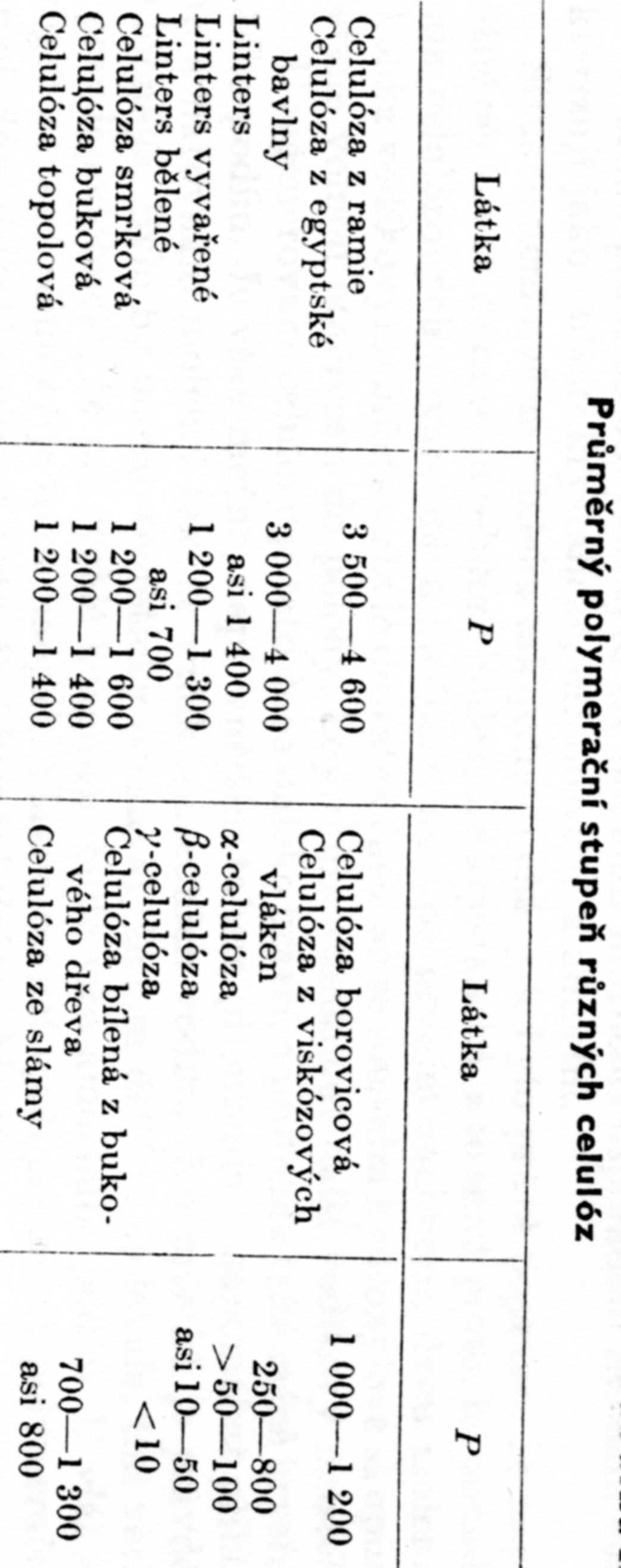 Linters = krátká, nespřádatelná vlákna z bavlny
14. 11. 2018
PŘÍRODNÍ POLYMERY CELULÓZA PŘF MU  7 2018
25
Chemie celulózy IV
Údaje o MW se dost liší, KROMĚ BAVLNY
Může to být:
různé přírodní zdroje,
různé viskózy (velmi pravděpodobně),
různé metody měření.
Co chybí:
MWD
Údaje o typu MW (Mn nebo Mw)
14. 11. 2018
PŘÍRODNÍ POLYMERY CELULÓZA PŘF MU  7 2018
26
FYZIKA celulózy I
HUSTOTA  cca. 1,5 g/cm3
Vliv heteroatomů > vyšší hustota než VĚTŠINA  SYNTETICKÝCH POLYMERŮ (kromě např. PVC)
Vliv krystalinity > vyšší hustota než amorfní části
PEVNOST V TAHU cca. 300 MPa
Vliv orientace vláken a krystalinity
Za mokra je pevnost nižší > vliv vody na snížení interakce mezi fibrilami
SORPCE VODY  vysoká cca. 7 % hmot. při 20 °C a 65 % RV (relativní vlhkost)
14. 11. 2018
PŘÍRODNÍ POLYMERY CELULÓZA PŘF MU  7 2018
27
Rozpustnost celulózy
14. 11. 2018
PŘÍRODNÍ POLYMERY CELULÓZA PŘF MU  7 2018
28
Rozpustnost celulózy ZÍSKANÉ DELIGNIFIKACÍ DŘEVA v 17,5 % NaOH ve vodě
14. 11. 2018
PŘÍRODNÍ POLYMERY CELULÓZA PŘF MU  7 2018
29
Rozpustnost celulózy ZÍSKANÉ DELIGNIFIKACÍ DŘEVA v 17,5 % NaOH ve vodě – NORMA
PŮVODNÍ ČSN JSOU NEPLATNÉ (50 0260, 50 0261)
14. 11. 2018
PŘÍRODNÍ POLYMERY CELULÓZA PŘF MU  7 2018
30
Body tání a rozpustnosti sacharidů a celulózy
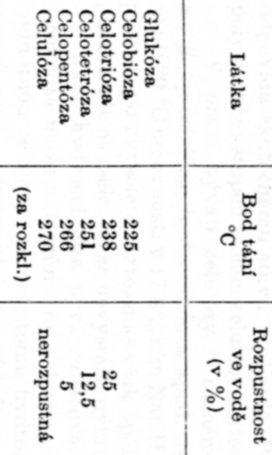 Můžete najít i jiné údaje o teplotě rozkladu celulózy!
To je dáno:
 na vzduchu nebo v inertu (dusík, helium atd.),
 přítomnost kovů přechodné valence (hlavně Fe+3, Mn+2, Co+2 atd.), které toto snižují > katalyzují oxidaci
14. 11. 2018
PŘÍRODNÍ POLYMERY CELULÓZA PŘF MU  7 2018
31
ŠKROB  versus CELULÓZA I
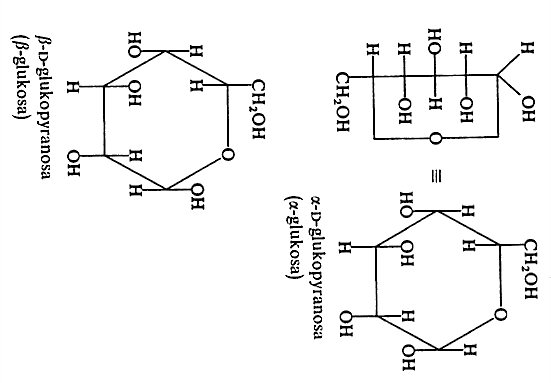 ŠKROB je polymer z a-D-glukopyranosy
CELULÓZA  je polymer z b-D-glukopyranosy
14. 11. 2018
PŘÍRODNÍ POLYMERY CELULÓZA PŘF MU  7 2018
32
ŠKROB (amylósa - lineární)  versus CELULÓZA II
ŠKROB je polymer z a-D-glukopyranosy
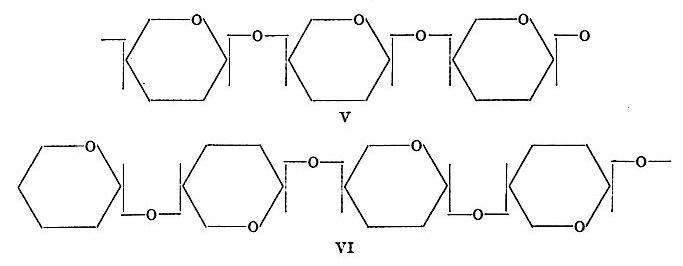 CELULÓZA  je polymer z b-D-glukopyranosy
14. 11. 2018
PŘÍRODNÍ POLYMERY CELULÓZA PŘF MU  7 2018
33
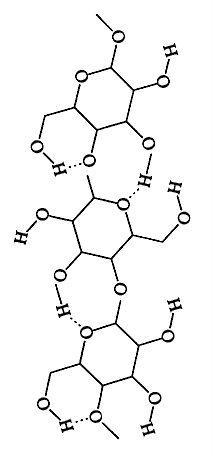 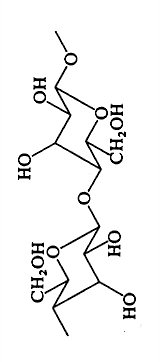 Silné interakce přes VODÍKOVÉ MŮSTKY
Další možnosti znázornění celulózy
14. 11. 2018
PŘÍRODNÍ POLYMERY CELULÓZA PŘF MU  7 2018
34
Silné interakce přes VODÍKOVÉ MŮSTKY
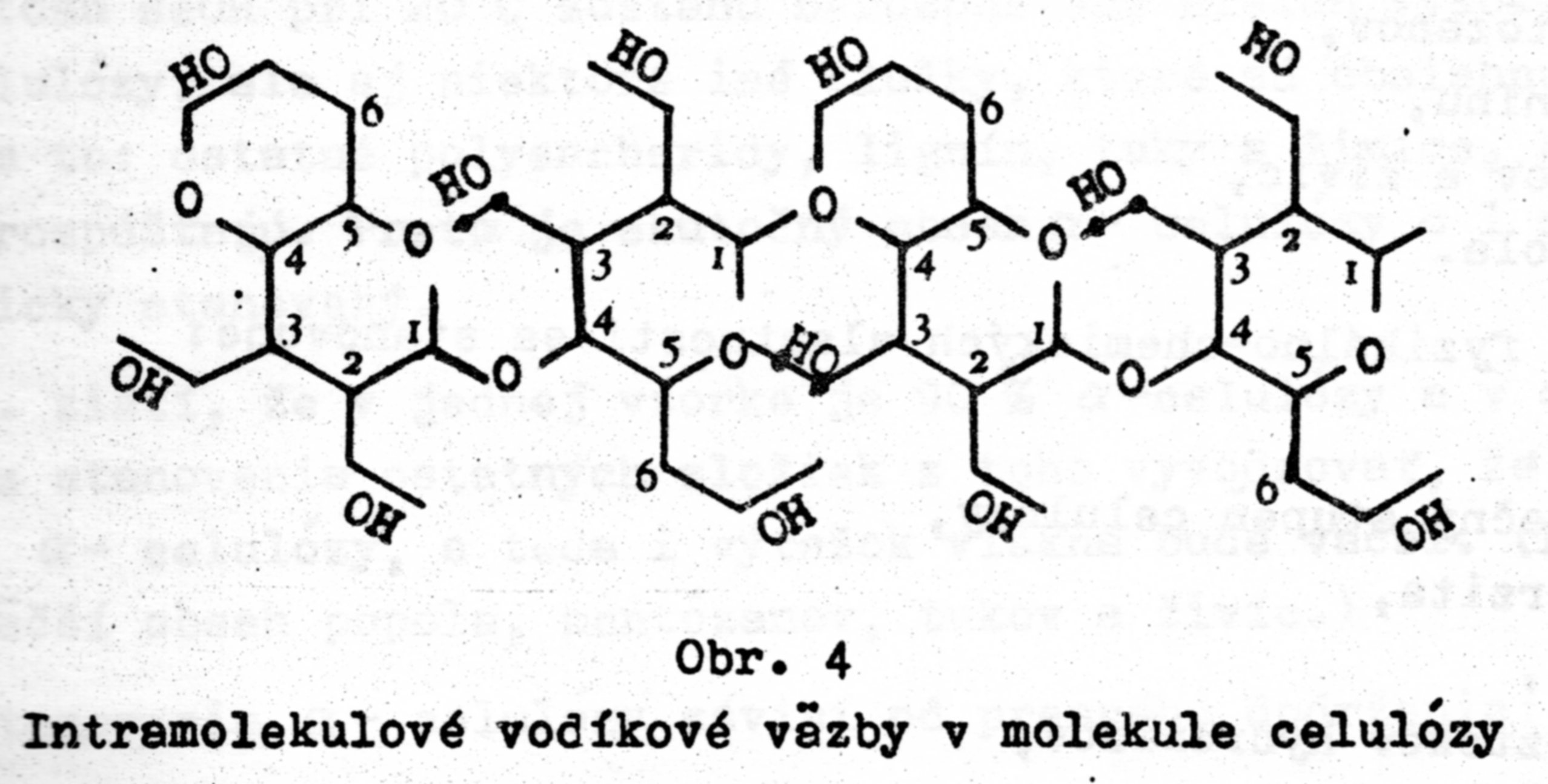 14. 11. 2018
PŘÍRODNÍ POLYMERY CELULÓZA PŘF MU  7 2018
35
Nadmolekulární struktura celulózy I
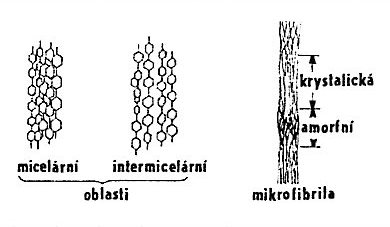 Prostor mezi mikrofibrilami je vyplněn HEMICELULÓZAMI & LIGNINEM
HIEARCHINE STRUKTUR U CELULÓZY
 makromolekula,
 mikrofibrila
 fibrila
 LAMELA
Bezbarvá inertní látka nerozpustná ve vodě, hustota 1,55 g/cm3
AMORFNÍ CELULÓZA  snáze bobtná a je reaktivnější než krystalická
14. 11. 2018
PŘÍRODNÍ POLYMERY CELULÓZA PŘF MU  7 2018
36
Nadmolekulární struktura celulózy II
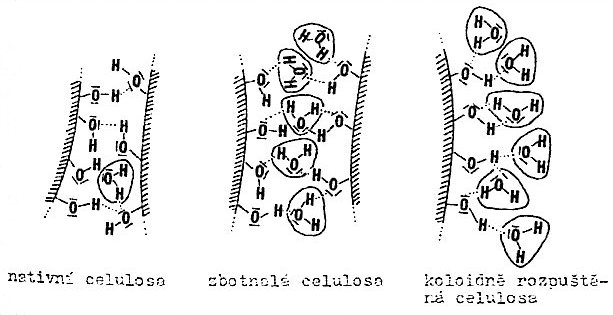 Silné interakce přes VODÍKOVÉ MŮSTKY
14. 11. 2018
PŘÍRODNÍ POLYMERY CELULÓZA PŘF MU  7 2018
37
Nadmolekulární struktura celulózy III
A – B >  krystalická část
C – D > amorfní část 
8 příčný řez krystalickou částí
9 příčný řez AMORFNÍ částí, která je ČÁSTEČNĚ (PODÉLNĚ) ORIENTOVANÁ > NEMATICKÁ STRUKTURA
10 SVAZEK (ELEMENTÁRNÍ FIBRILA, MIKROFIBRILA) 
Z NĚKOLIKA Makromolekul
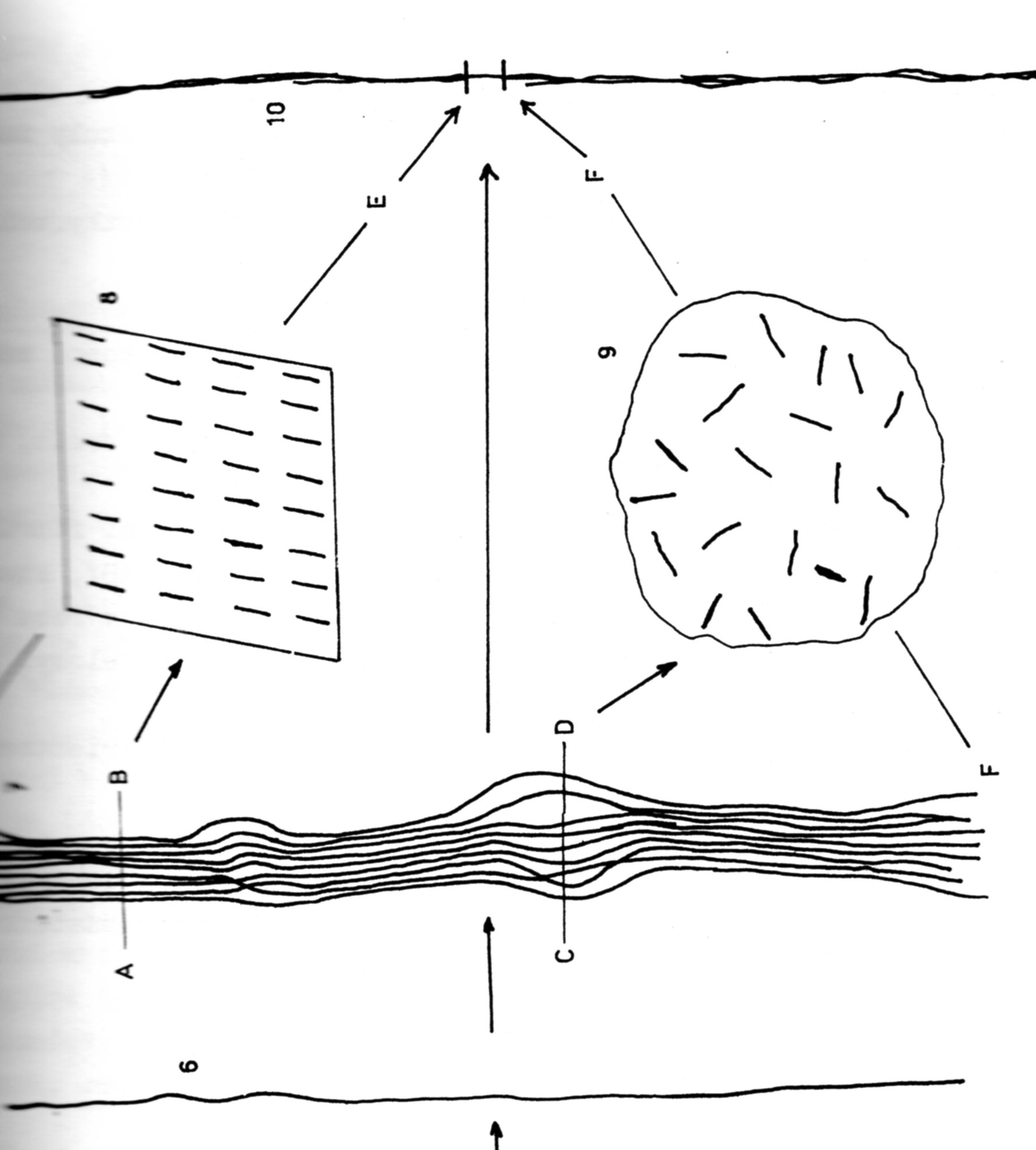 MIKROFIBRILA:
 Tloušťka obvykle 3 – 30 nm
 Délka obvykle jednotky mikronů
14. 11. 2018
PŘÍRODNÍ POLYMERY CELULÓZA PŘF MU  7 2018
38
HIERARCHIE ORGANIZACE MAKROMOLEKUL
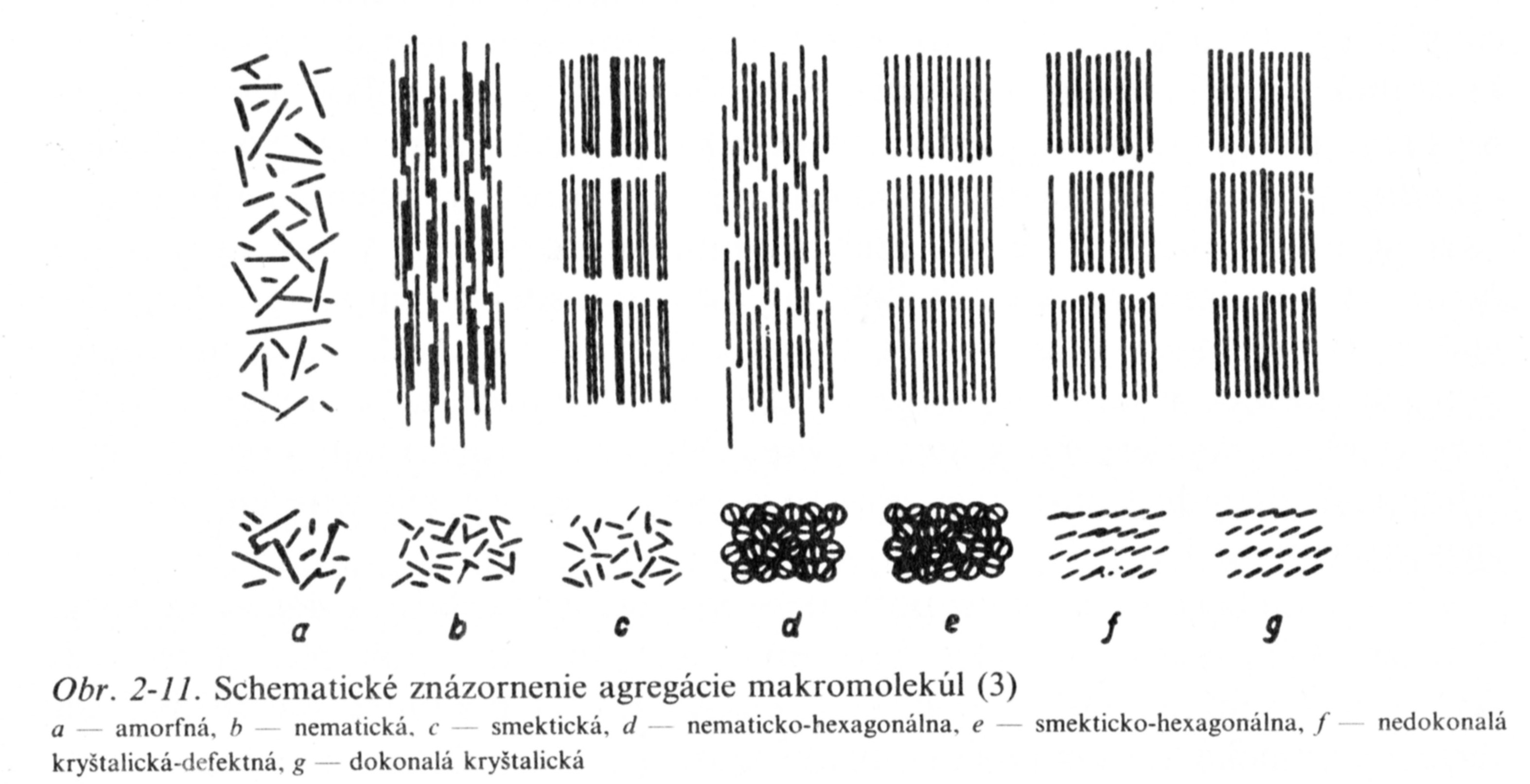 14. 11. 2018
PŘÍRODNÍ POLYMERY CELULÓZA PŘF MU  7 2018
39
Krystalická struktura celulózy I
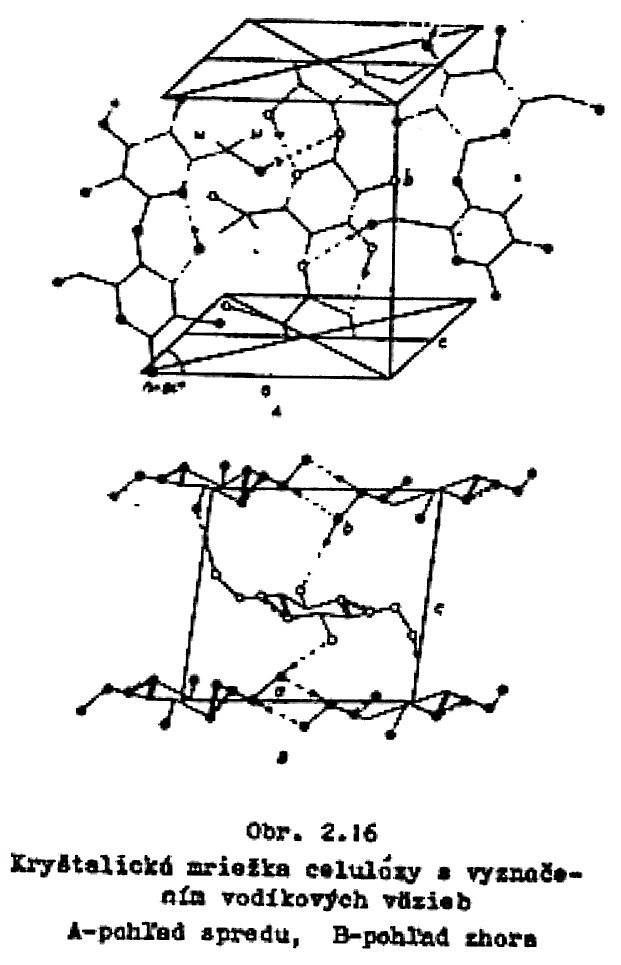 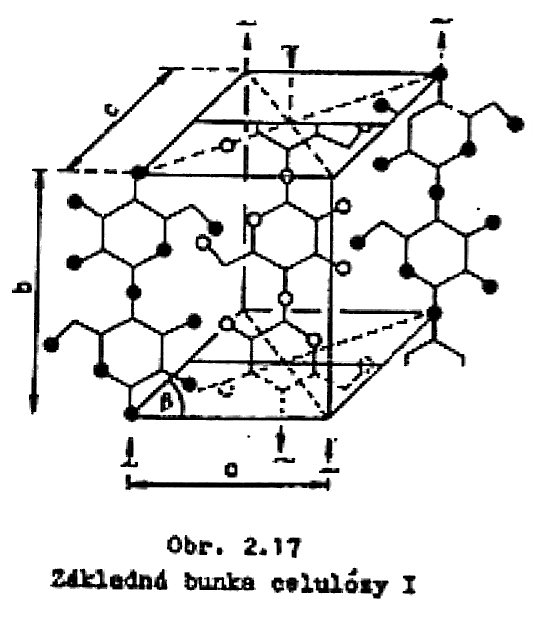 Silné interakce přes VODÍKOVÉ MŮSTKY
14. 11. 2018
PŘÍRODNÍ POLYMERY CELULÓZA PŘF MU  7 2018
40
Krystalická struktura celulózy II
I – nativní celulóza
II – REGENEROVANÁ CELULÓZA
III – vzniká působením amoniakem nebo aminy na I nebo II celulózu
IV – teplo + glycerín na I nebo II celulózu
X – působením HCl, H2SO4, H3PO4
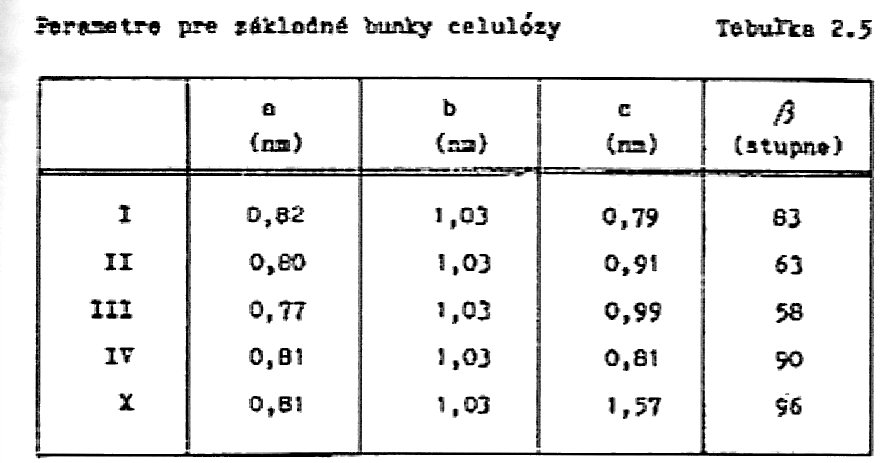 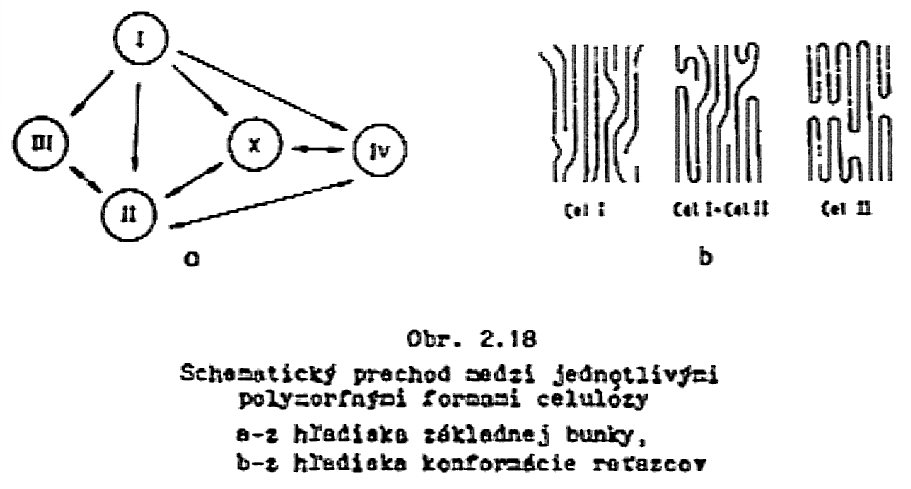 14. 11. 2018
PŘÍRODNÍ POLYMERY CELULÓZA PŘF MU  7 2018
41
Výskyt celulózy
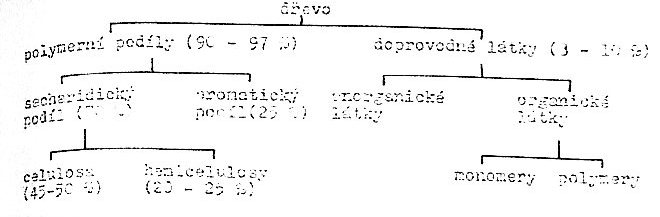 Stonky bylin – len, konopí, juta
Listy bylin – sisal
Semenná vlákna - bavlna
Z celého stromu, včetně pařezu a kořenů to bude cca. jen 1/3 tohoto!
14. 11. 2018
PŘÍRODNÍ POLYMERY CELULÓZA PŘF MU  7 2018
42
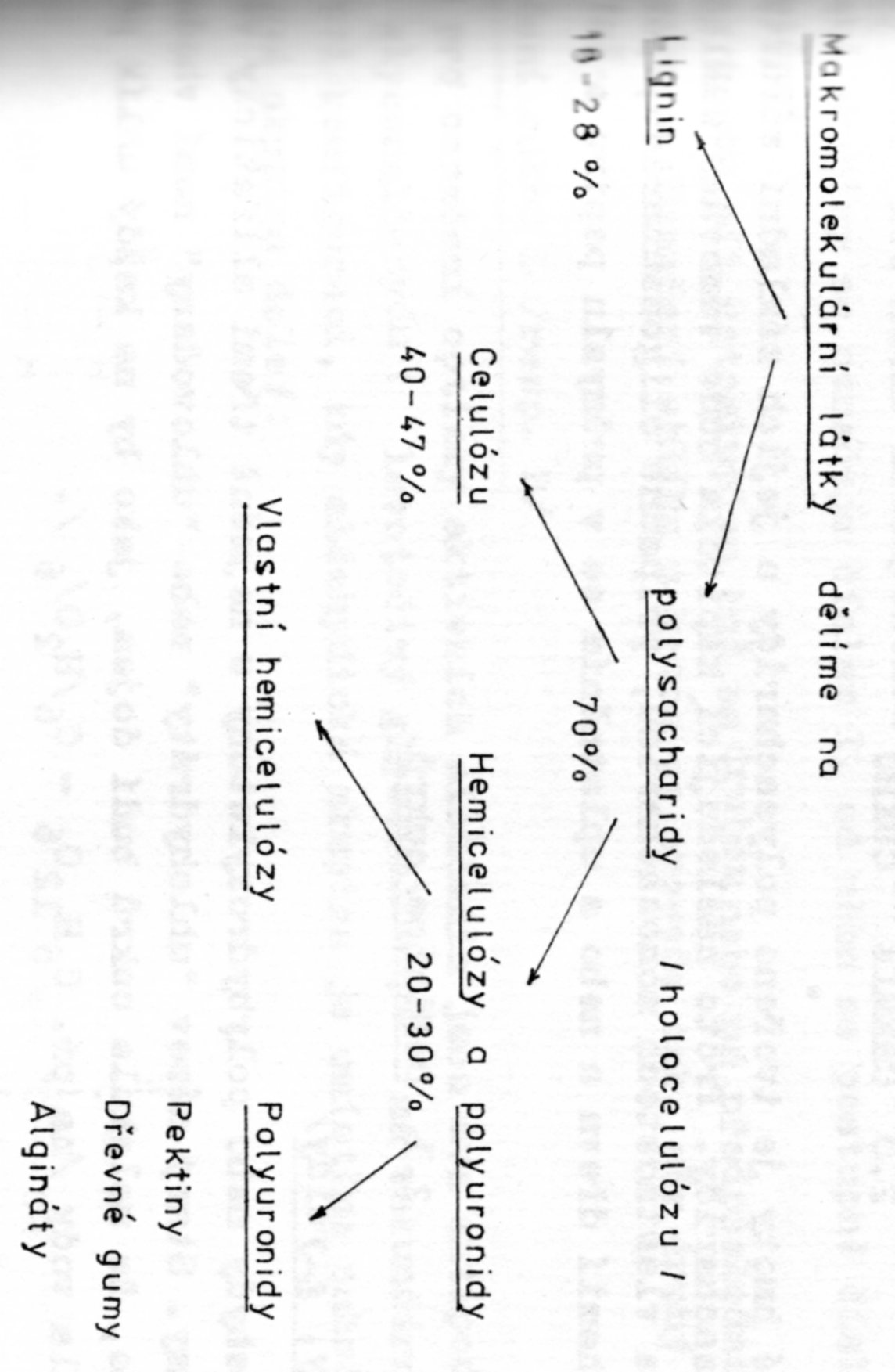 Výskyt celulózy ve dřevě – jiné schéma
14. 11. 2018
PŘÍRODNÍ POLYMERY CELULÓZA PŘF MU  7 2018
43
Výskyt DOPROVODNÝCH LÁTEK ve dřevě – TABULKA
14. 11. 2018
PŘÍRODNÍ POLYMERY CELULÓZA PŘF MU  7 2018
44
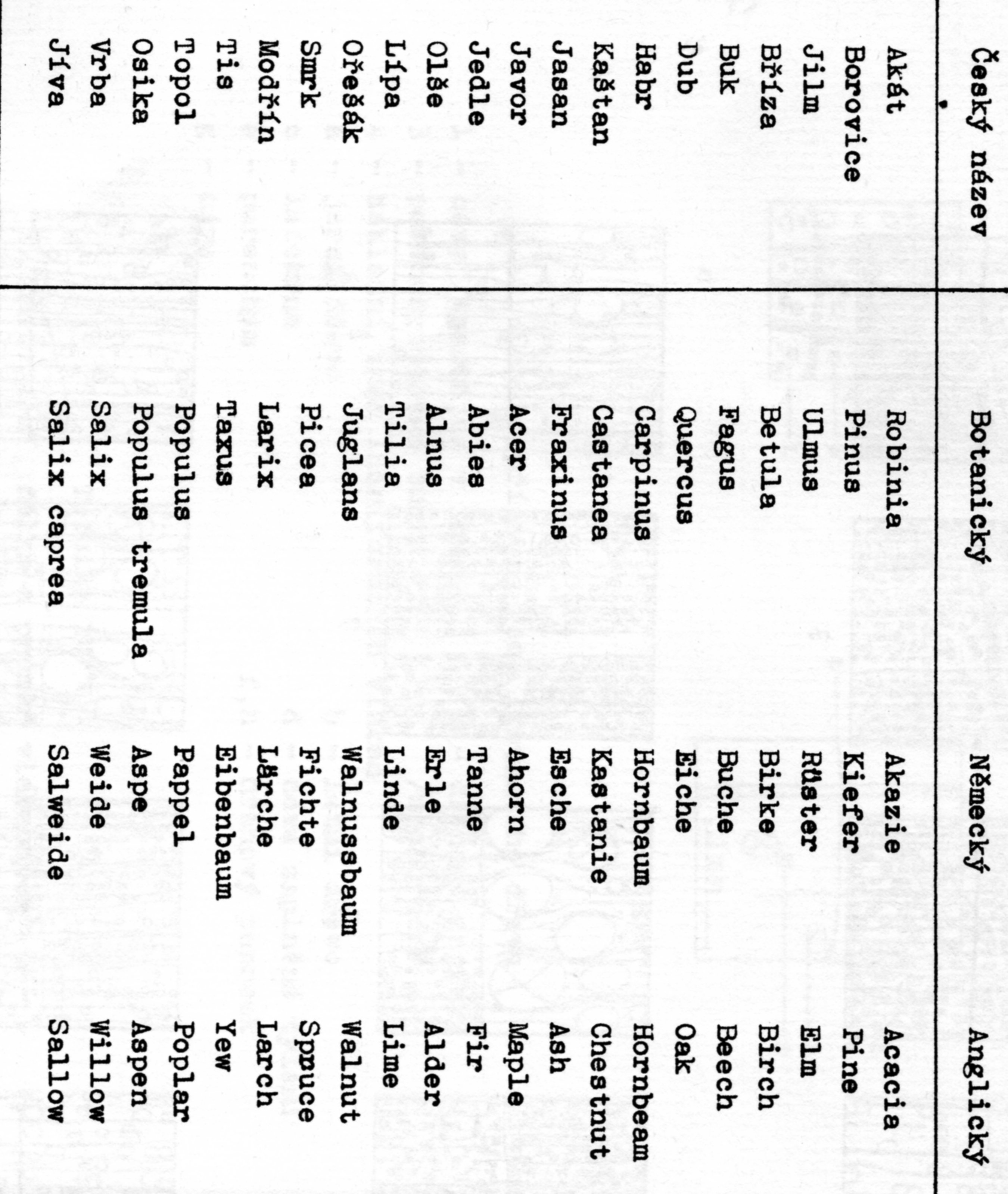 NÁZVOSLOVÍ STROMŮ -  může se to někdy hodit
14. 11. 2018
PŘÍRODNÍ POLYMERY CELULÓZA PŘF MU  7 2018
45
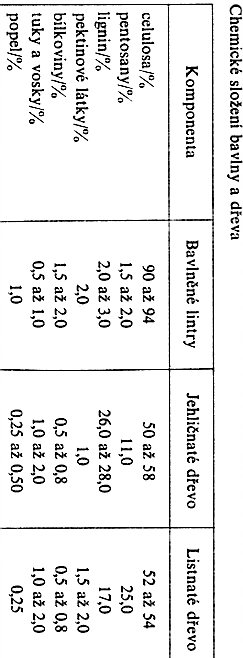 Výskyt celulózy
Lintry = KRÁTKÁ VLÁKNA BAVLNY, NEVHODNÁ PRO TEXTILNÍ ZPRACOVÁNÍ
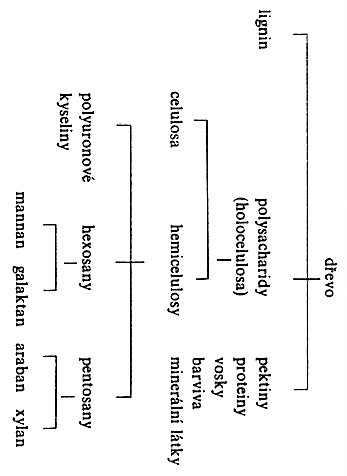 PPS =  průměrný polymerační stupeň
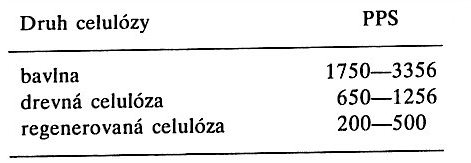 14. 11. 2018
PŘÍRODNÍ POLYMERY CELULÓZA PŘF MU  7 2018
46
DEGRADACE PAPÍRU z celulózy 1
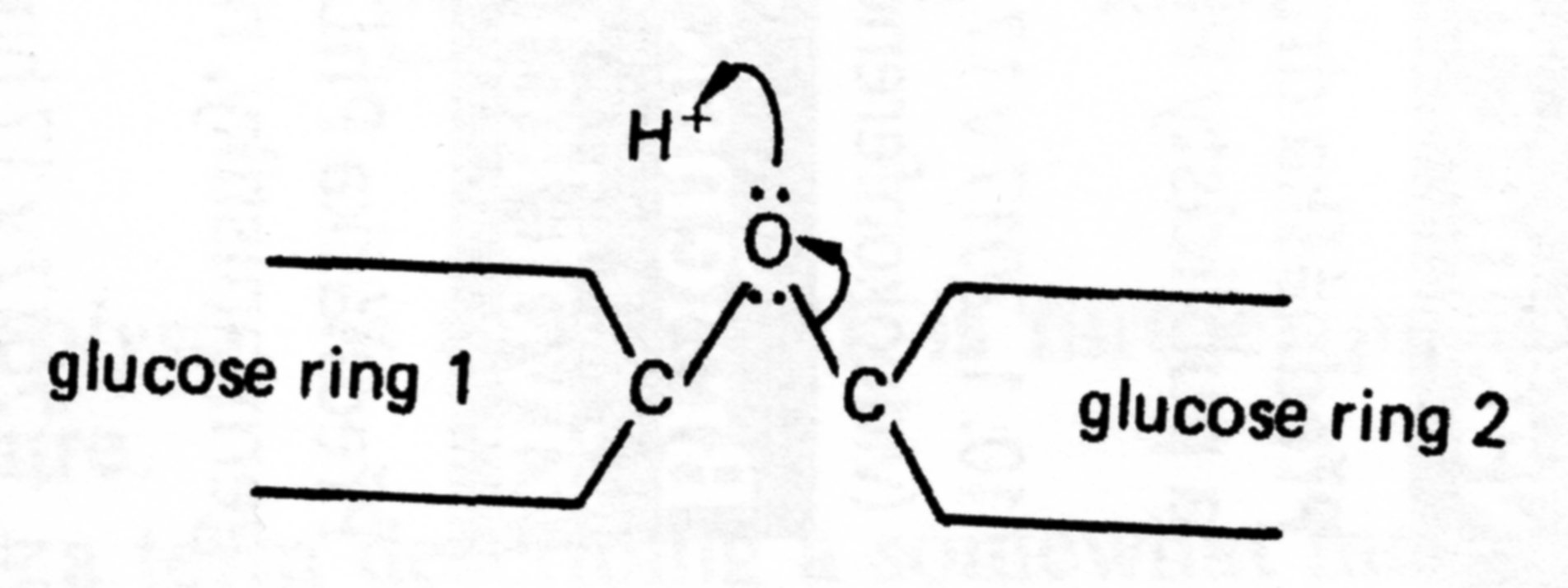 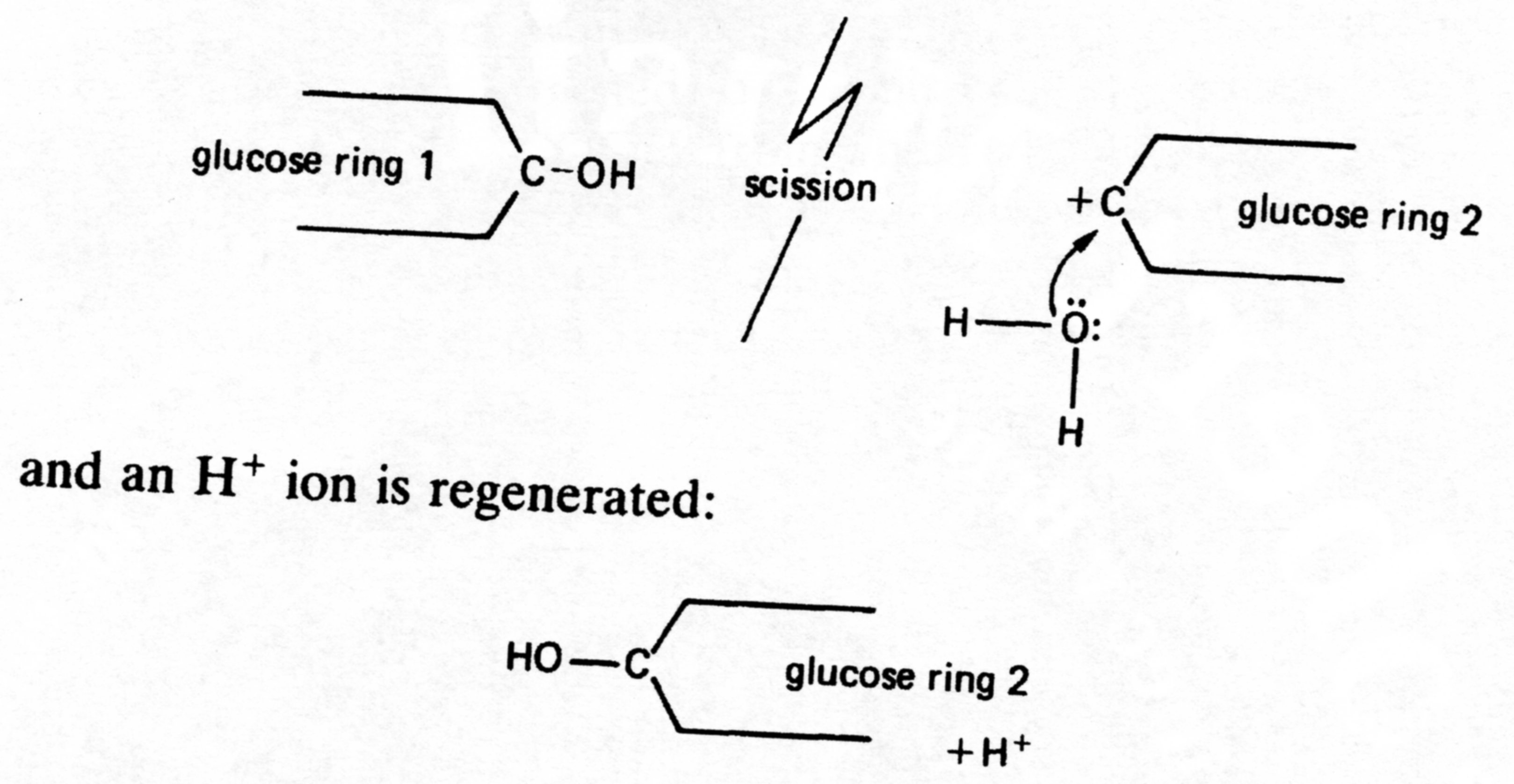 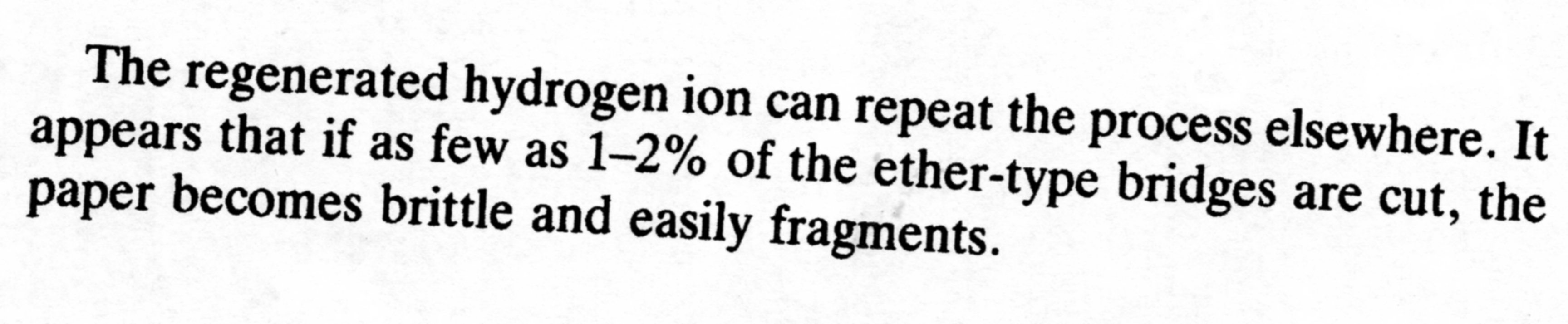 14. 11. 2018
PŘÍRODNÍ POLYMERY CELULÓZA PŘF MU  7 2018
47
DEGRADACE PAPÍRU z celulózy 2
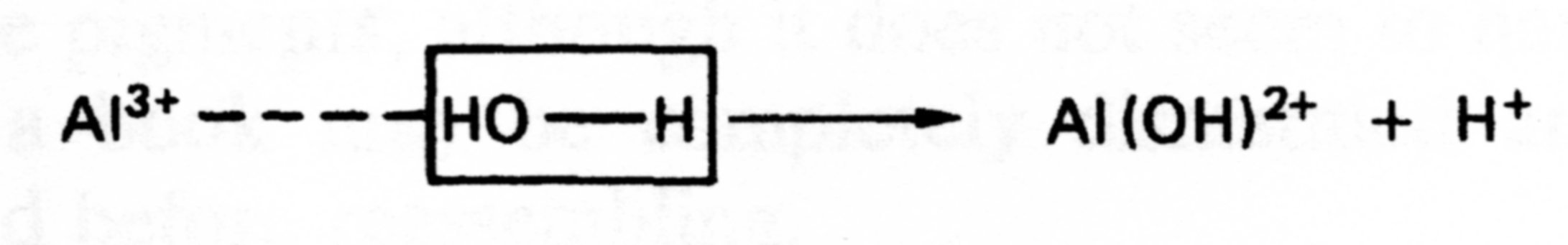 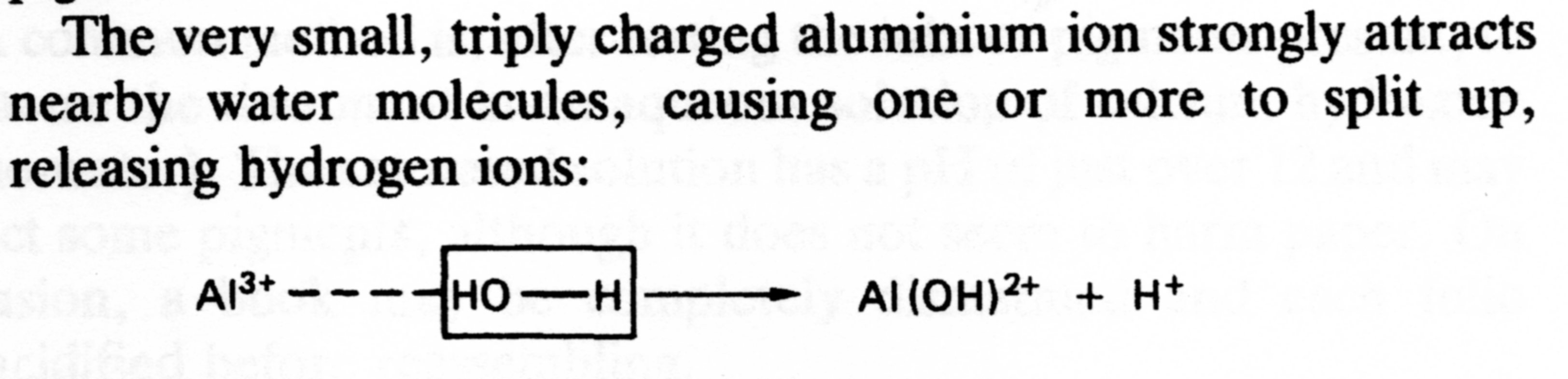 14. 11. 2018
PŘÍRODNÍ POLYMERY CELULÓZA PŘF MU  7 2018
48
DEACIDIFIKACE PAPÍRU z celulózy 1
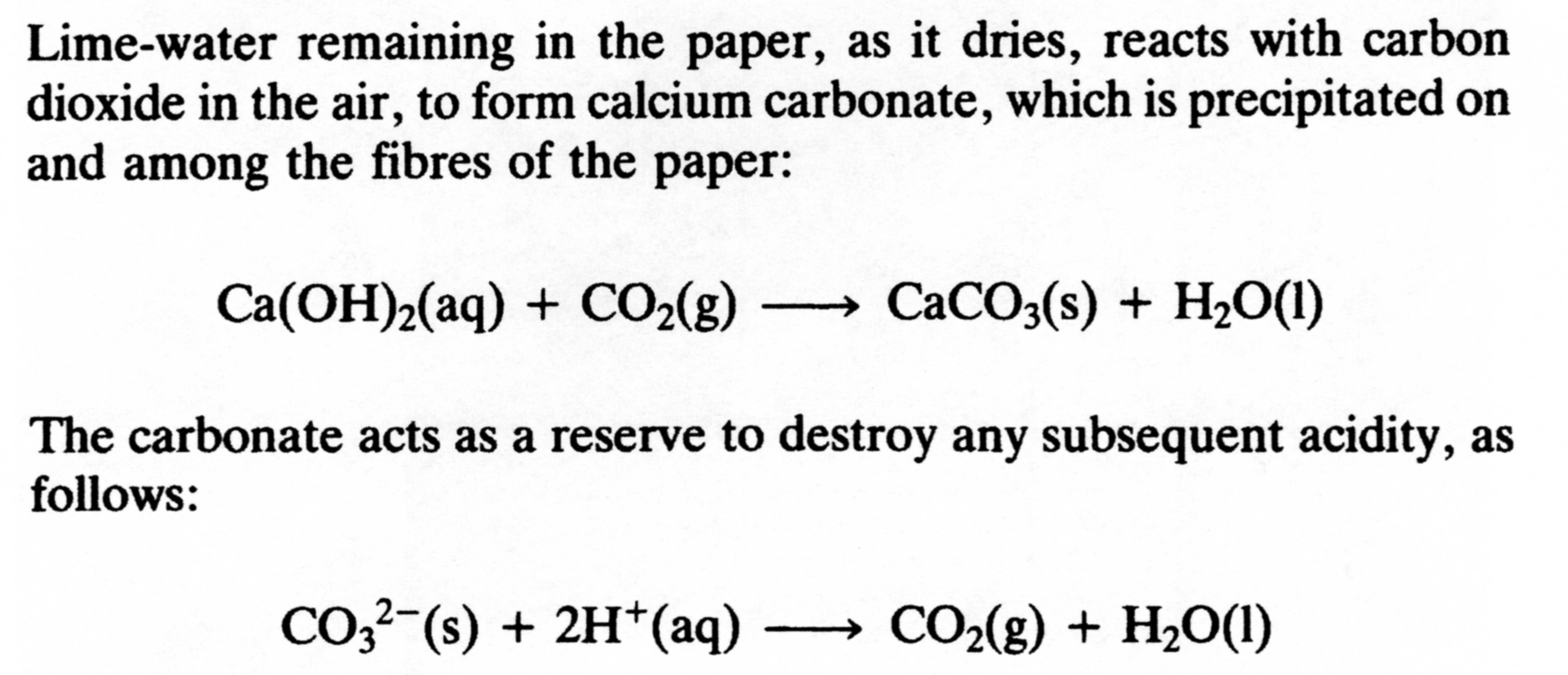 14. 11. 2018
PŘÍRODNÍ POLYMERY CELULÓZA PŘF MU  7 2018
49
DEACIDIFIKACE PAPÍRU z celulózy 2
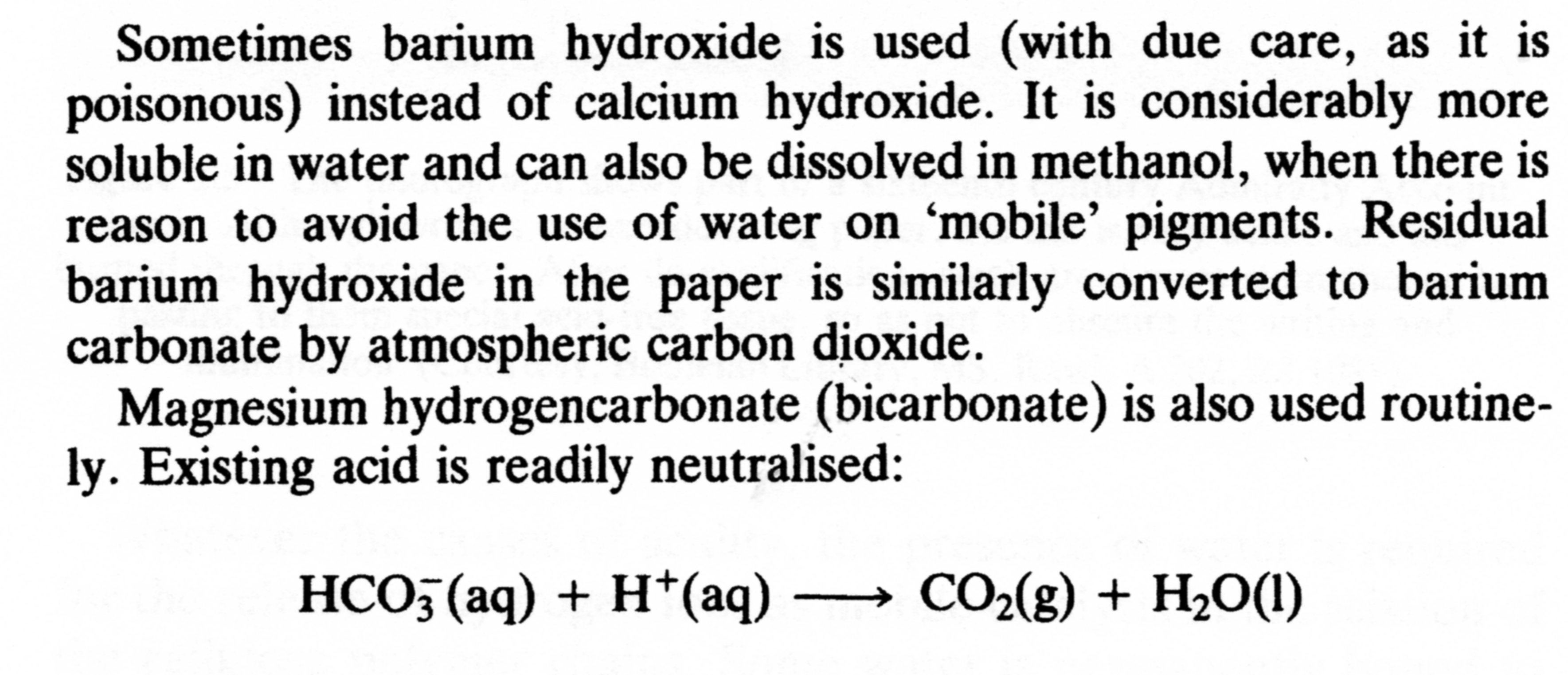 14. 11. 2018
PŘÍRODNÍ POLYMERY CELULÓZA PŘF MU  7 2018
50
DEACIDIFIKACE PAPÍRU z celulózy 3
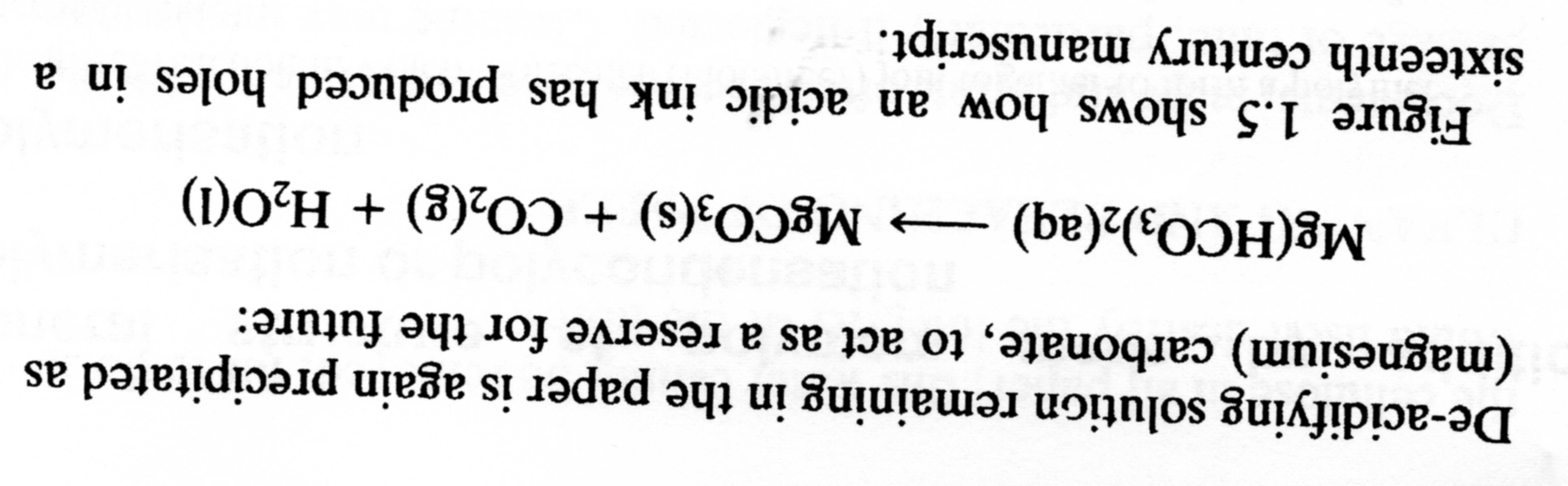 14. 11. 2018
PŘÍRODNÍ POLYMERY CELULÓZA PŘF MU  7 2018
51
PENTOSANY - příklad
XYLAN -  patří mezi HEMICELULÓZY
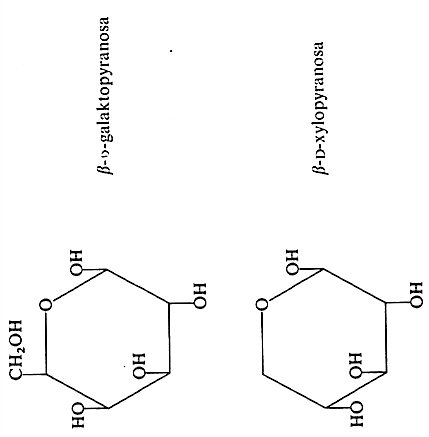 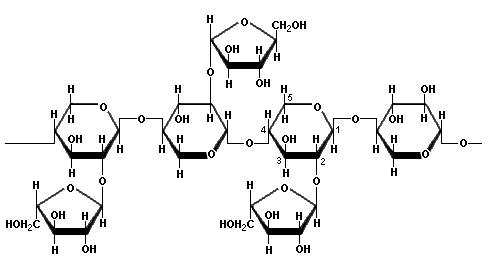 14. 11. 2018
PŘÍRODNÍ POLYMERY CELULÓZA PŘF MU  7 2018
52
PENTOSANY - příklad
MANAN -  patří mezi HEMICELULÓZY
Manóza
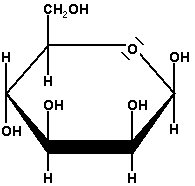 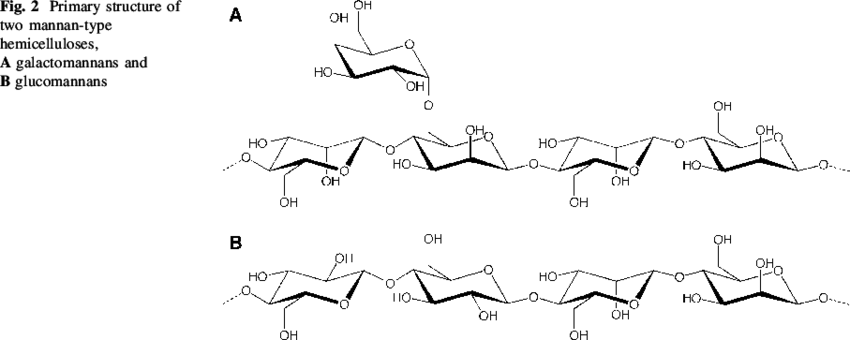 14. 11. 2018
PŘÍRODNÍ POLYMERY CELULÓZA PŘF MU  7 2018
53
HLAVNÍ  průvodní látky celulózy 1
Hemicelulózy
Lignin
Pryskyřice (ve dřevě)
! Vlákna BAVLNY  neobsahují téměř žádné hemicelulózy ani lignin !
14. 11. 2018
PŘÍRODNÍ POLYMERY CELULÓZA PŘF MU  7 2018
54
LIGNIN - STANOVENÍ
14. 11. 2018
PŘÍRODNÍ POLYMERY CELULÓZA PŘF MU  7 2018
55
HLAVNÍ  průvodní látky celulózy 2
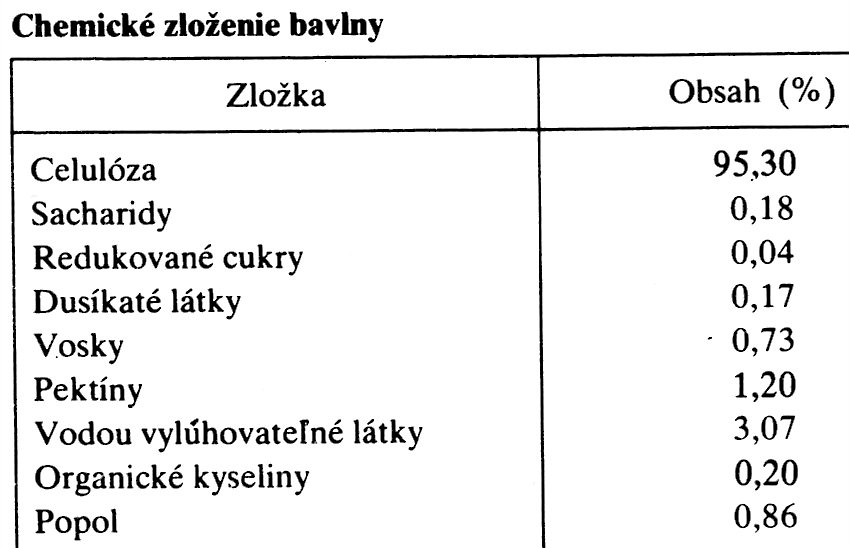 Údaje z různých zdrojů se mohou trochu lišit! Možná je to i druhem bavlny.
Zbytek do 100,0 % hmot. je ASI VLHKOST
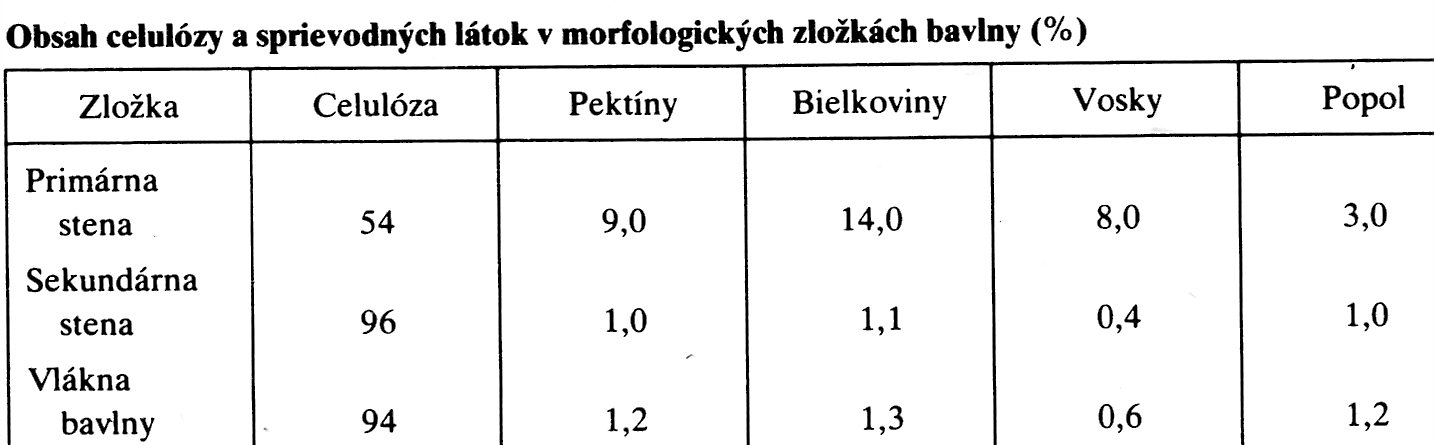 14. 11. 2018
PŘÍRODNÍ POLYMERY CELULÓZA PŘF MU  7 2018
56
Hemicelulózy – z čeho se skládají I
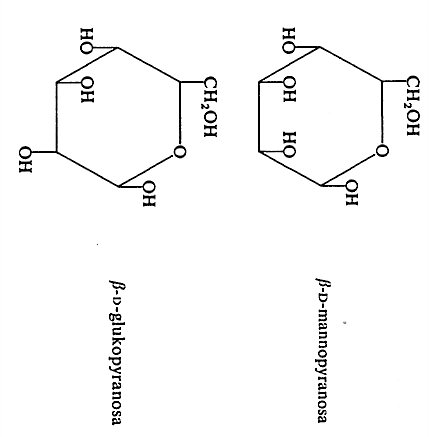 Stejná základní jednotka jako  CELULÓZA
14. 11. 2018
PŘÍRODNÍ POLYMERY CELULÓZA PŘF MU  7 2018
57
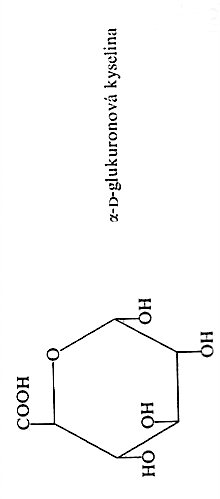 Hemicelulózy – z čeho se skládají II
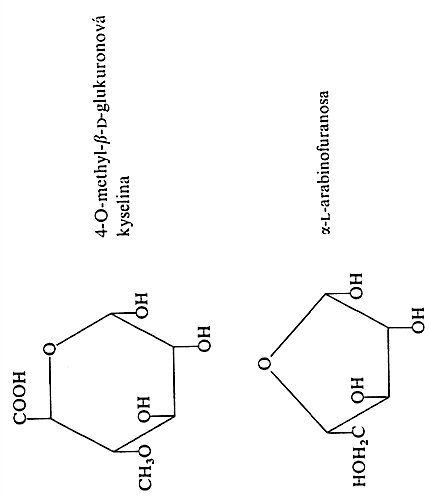 POZOR: toto je FURANÓZA!
Jen pětičlenný kruh!
14. 11. 2018
PŘÍRODNÍ POLYMERY CELULÓZA PŘF MU  7 2018
58
Hemicelulózy – z čeho se skládají III
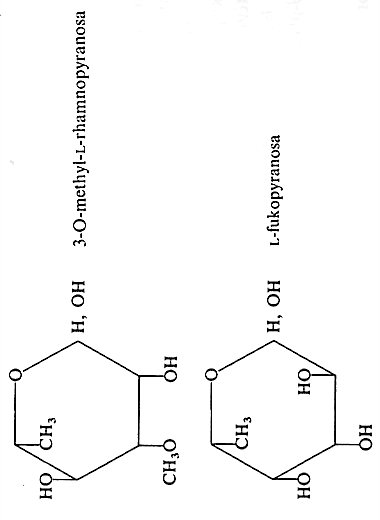 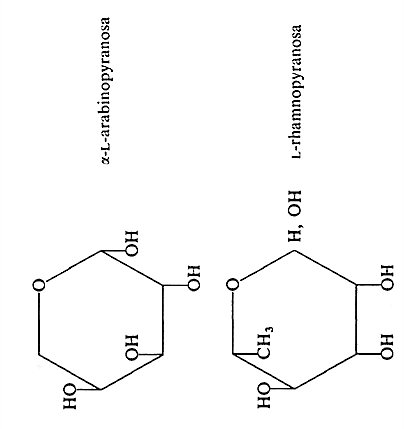 14. 11. 2018
PŘÍRODNÍ POLYMERY CELULÓZA PŘF MU  7 2018
59
Hemicelulózy
Ve dřevě jich je 17 – 41 % hmot., v listnáčích více
Polysacharidy s nižším polymeračním stupněm (100 – 200)
Snadněji hydrolyzovatelné kyselinami i zásadami
Často krátké boční řetězce = větvení
Podle hlavních stavebních jednotek je dělíme takto:
Xylany (hlavně listnatá dřeva)
Mannany (hlavně jehličnatá dřeva)
Galaktany (hlavně jehličnatá dřeva)
14. 11. 2018
PŘÍRODNÍ POLYMERY CELULÓZA PŘF MU  7 2018
60
Hemicelulózy
hlavně listnatá dřeva
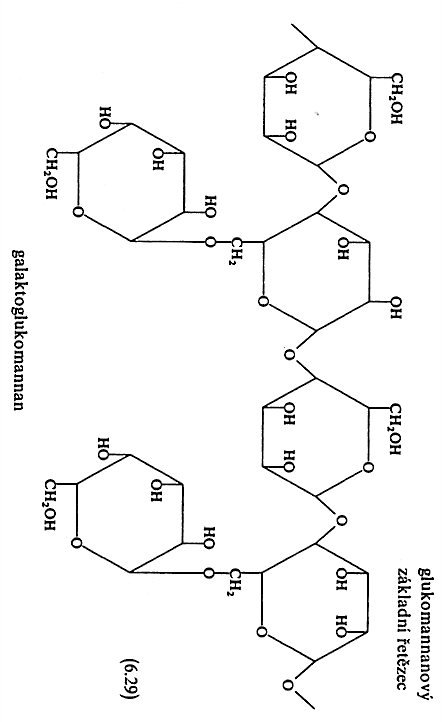 hlavně jehličnatá dřeva
14. 11. 2018
PŘÍRODNÍ POLYMERY CELULÓZA PŘF MU  7 2018
61
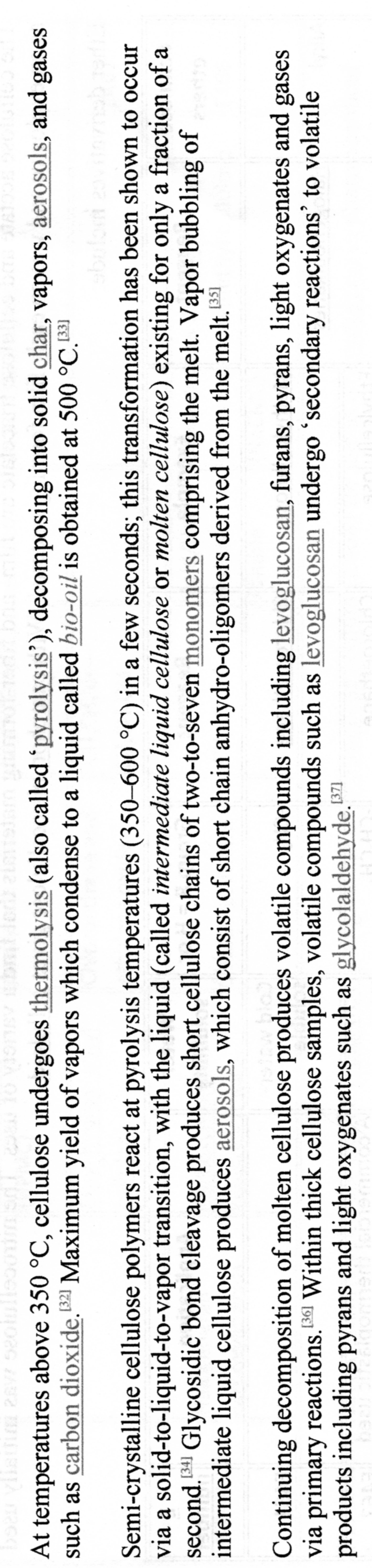 CELULÓZA -  termická degradace 1
14. 11. 2018
PŘÍRODNÍ POLYMERY CELULÓZA PŘF MU  7 2018
62
CELULÓZA -  termická degradace 2 TGA
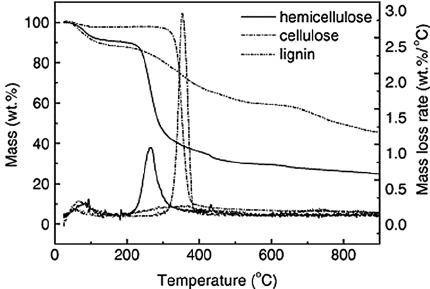 14. 11. 2018
PŘÍRODNÍ POLYMERY CELULÓZA PŘF MU  7 2018
63
Výroba celulózy I
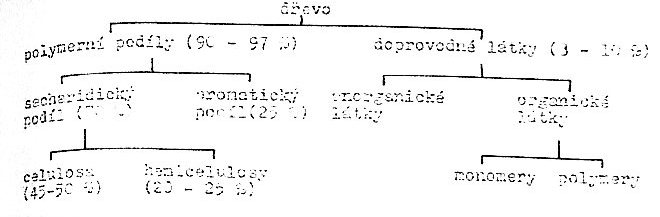 Stonky bylin – len, konopí, juta
Listy bylin – sisal
Semenná vlákna – bavlna
Kmeny dřevin
14. 11. 2018
PŘÍRODNÍ POLYMERY CELULÓZA PŘF MU  7 2018
64
Výroba celulózy II
Semenná vlákna – bavlna > jen sběr a přečištění
Vlákno má už 
dostatečnou 
jemnost, tj. průměr
vláken

Délka vláken i jemnost
Se liší podle místa
Pěstování (Egypt, Asie)
14. 11. 2018
PŘÍRODNÍ POLYMERY CELULÓZA PŘF MU  7 2018
65
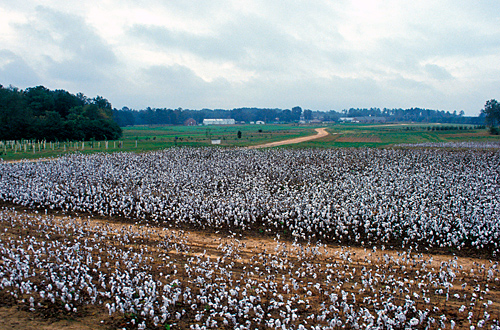 Pole s bavlníkem
Do Evropy pronikala postupně až na přelomu 18. a 19. století
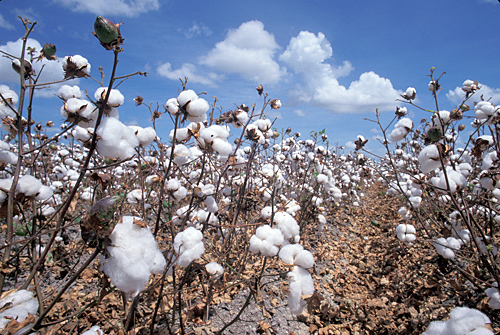 SBĚR  ručně nebo strojově
14. 11. 2018
PŘÍRODNÍ POLYMERY CELULÓZA PŘF MU  7 2018
66
Morfologie celulózového vlákna 1
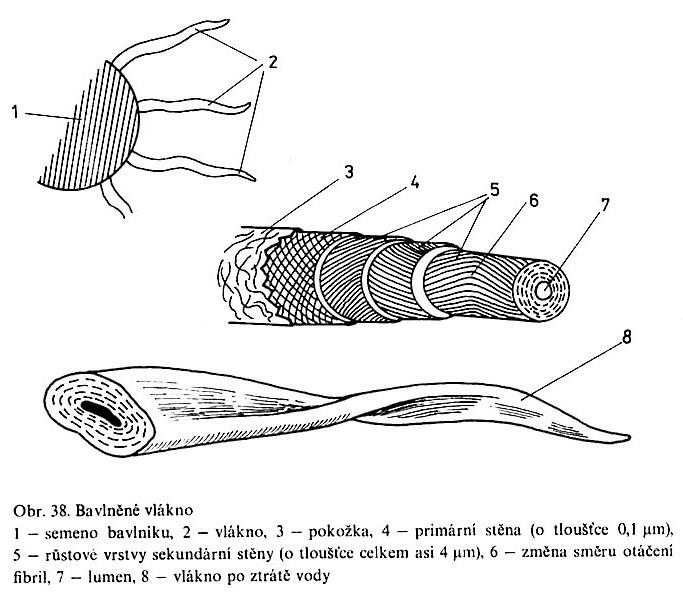 Zkroucení „do vrtule“
14. 11. 2018
PŘÍRODNÍ POLYMERY CELULÓZA PŘF MU  7 2018
67
Morfologie celulózového vlákna 2
cellulose 91.00%
water 7.85%
protoplasm, pectins 0.55%
waxes, fatty substances 0.40%
mineral 
salts 0.20%
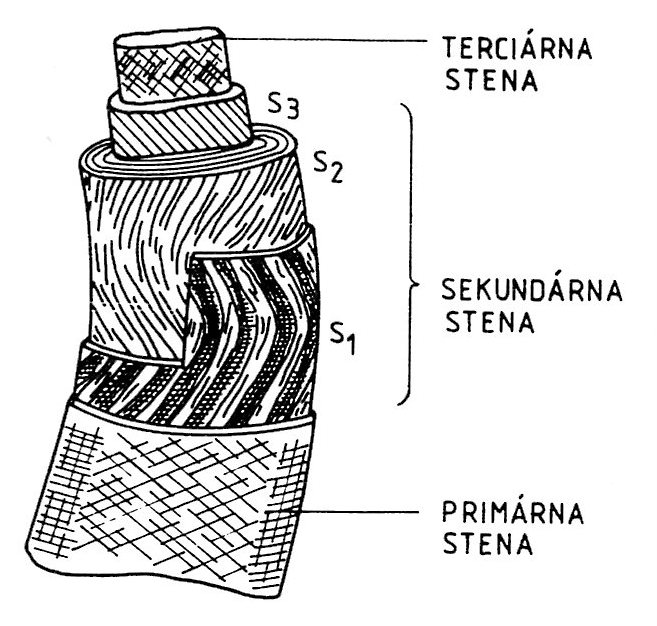 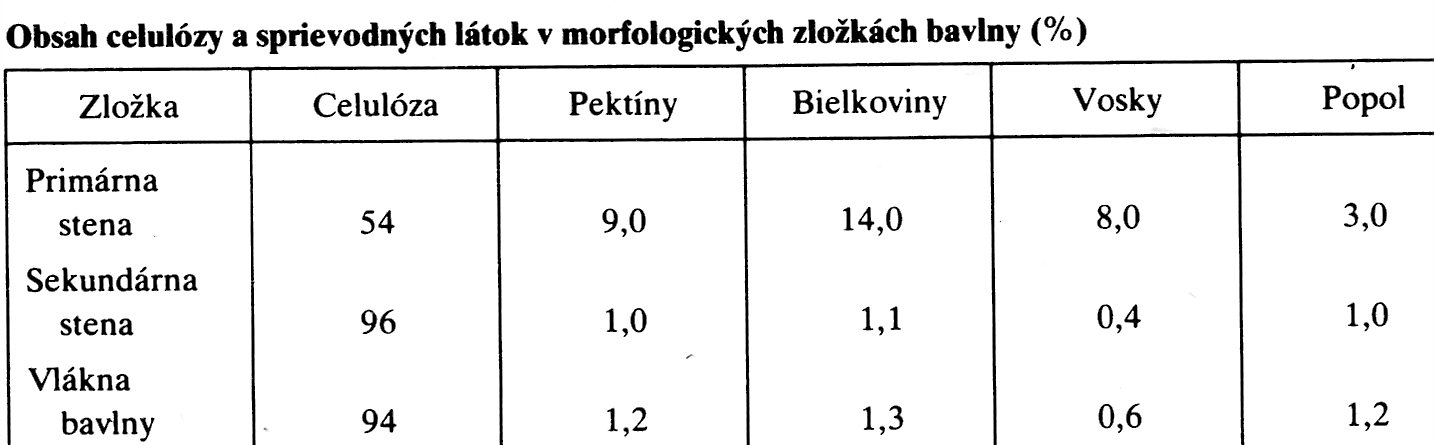 14. 11. 2018
PŘÍRODNÍ POLYMERY CELULÓZA PŘF MU  7 2018
68
Morfologie celulózového vlákna 3
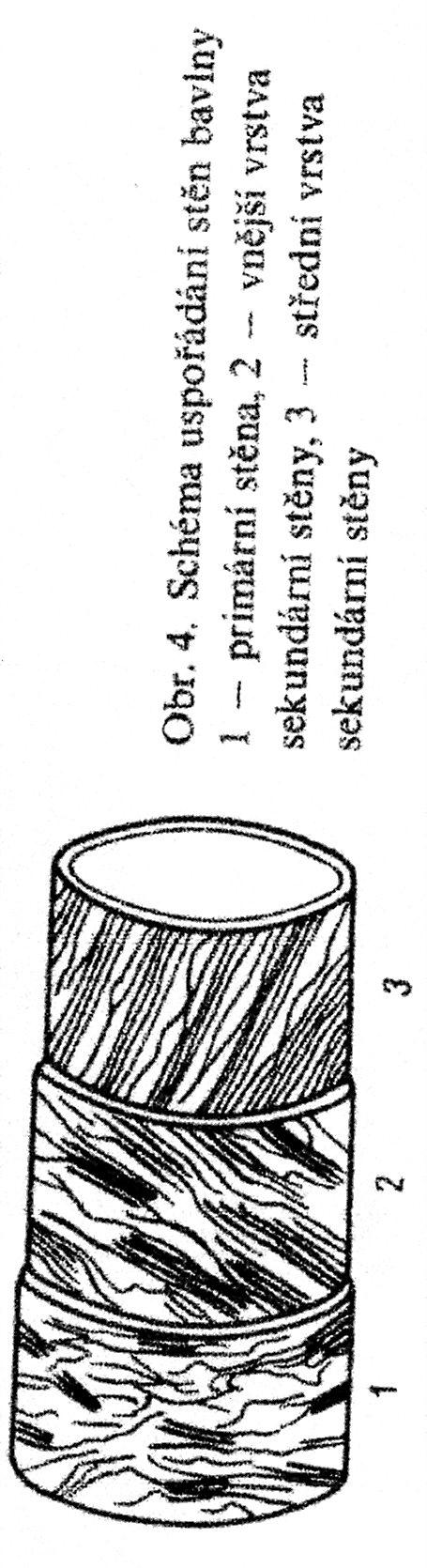 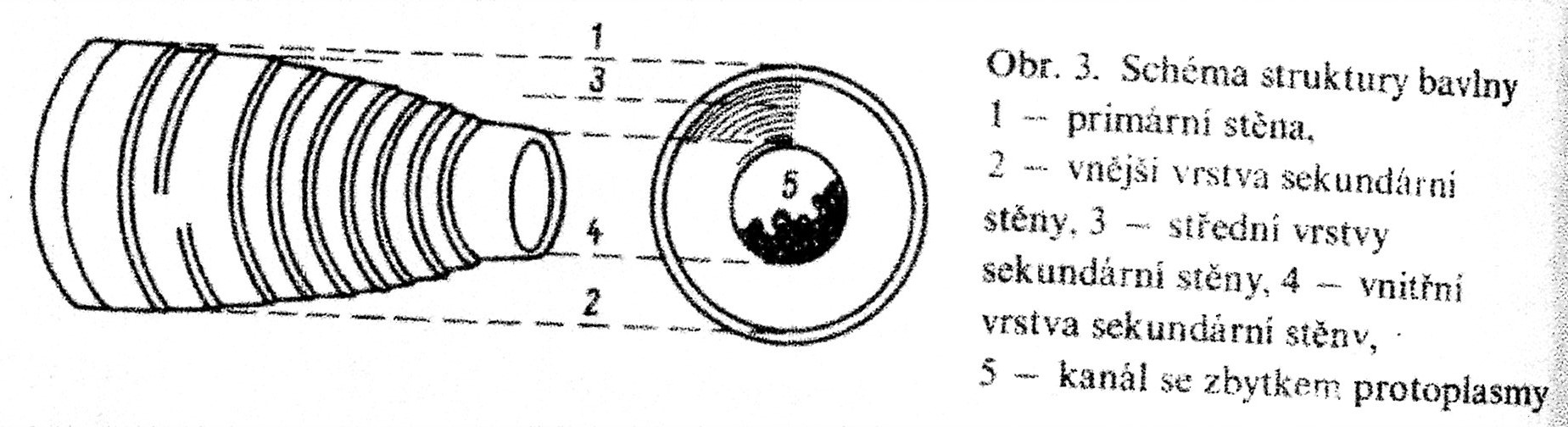 14. 11. 2018
PŘÍRODNÍ POLYMERY CELULÓZA PŘF MU  7 2018
69
VLASTNOSTI ELEMENTÁRNÍHO VLÁKNA BAVLNY
Fairly uniform in width, 12–20 micrometers;length varies from 1 cm to 6 cm (½ to 2½ inches);typical length is 2.2 cm to 3.3 cm (⅞ to 1¼ inches).
cellulose 91.00%
water 7.85%
protoplasm, pectins 0.55%
waxes, fatty substances 0.40%
mineral salts 0.20%
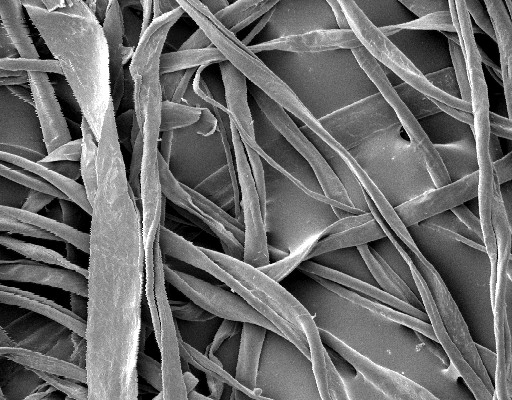 SEM,  zvětšení cca. 1000x
14. 11. 2018
PŘÍRODNÍ POLYMERY CELULÓZA PŘF MU  7 2018
70
Morfologie dřeva 1
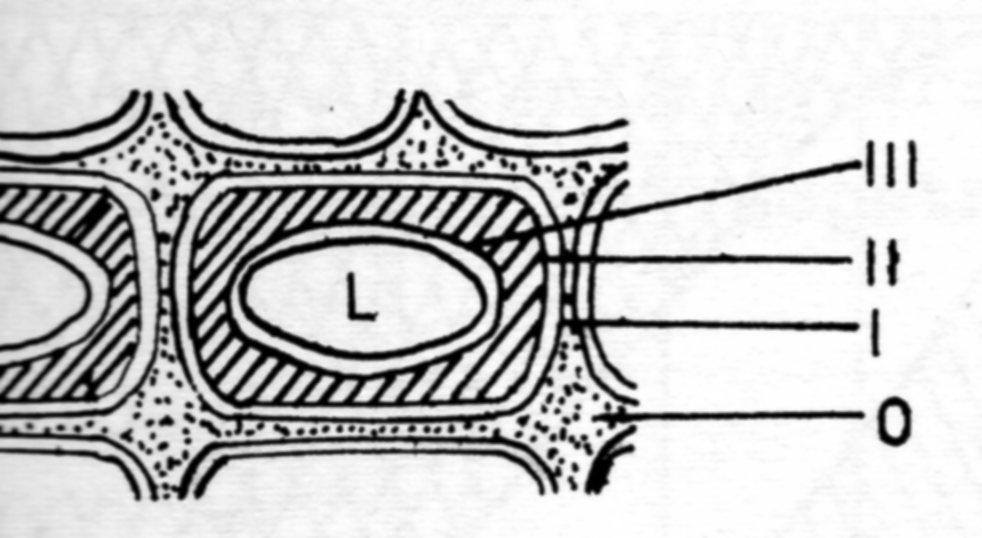 L – lumen buňky (VZDUCH)
SL – střední lamela (LIGNIN)
P – primární stěna
S1, S2 – sekundární stěna
T (S3) – terciární stěna
B – bradavičnatá vrstva
O – střední lamela (LIGNIN)
I – primární stěna (P)
II – sekundární stěna (S)
III –terciární stěna (T)
L – lumen buňky (VZDUCH)
B
L
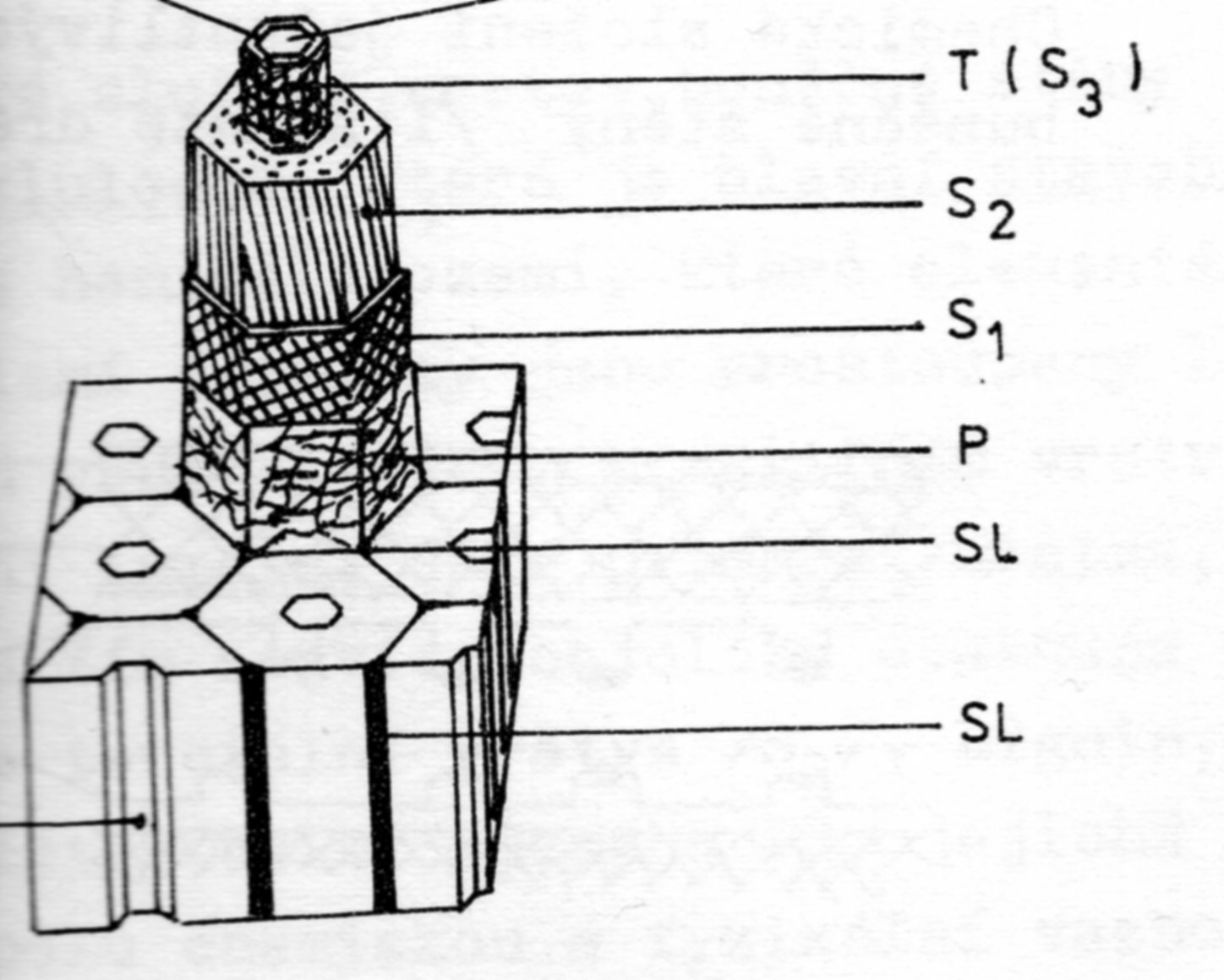 14. 11. 2018
PŘÍRODNÍ POLYMERY CELULÓZA PŘF MU  7 2018
71
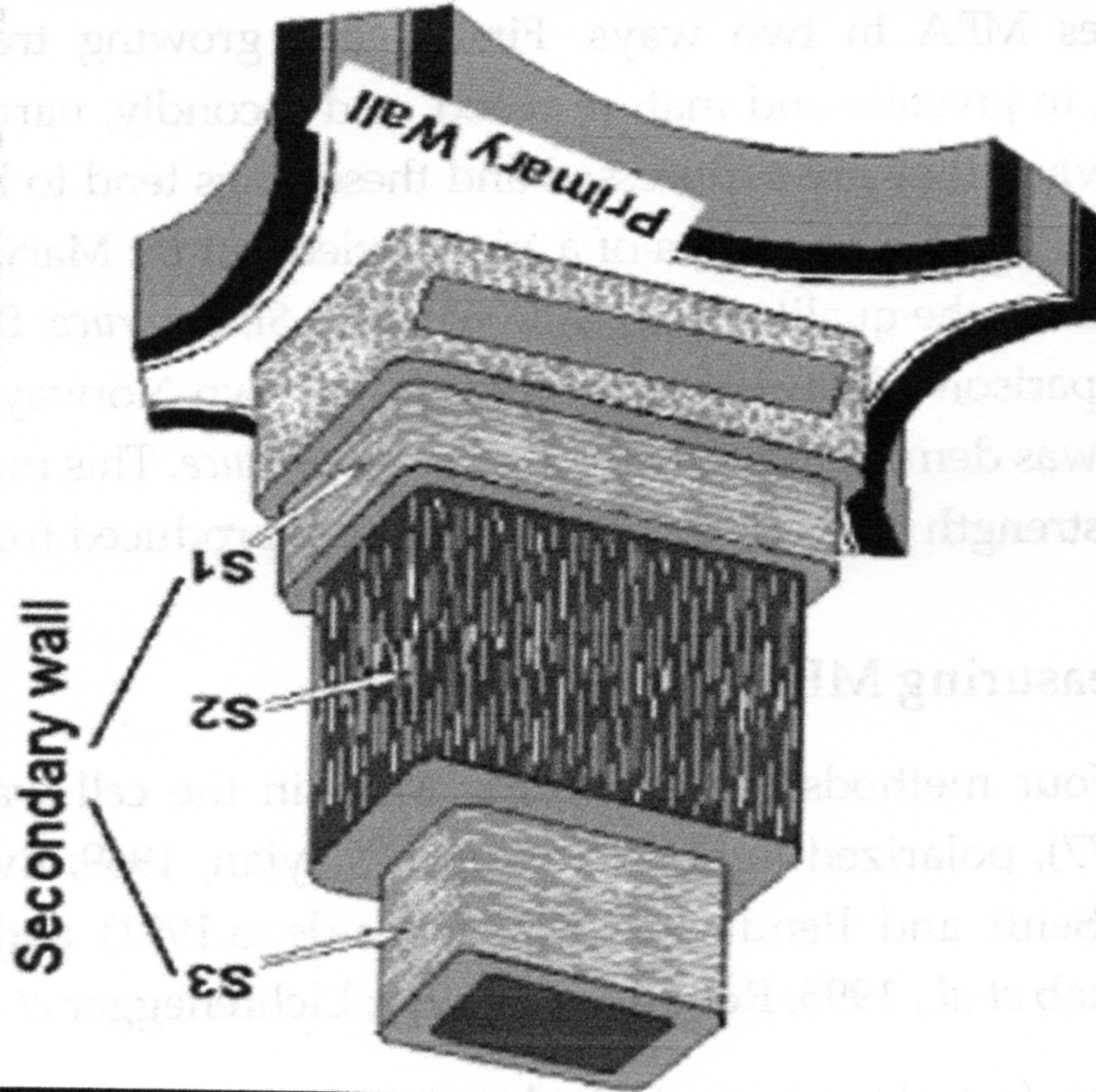 Morfologie dřeva 2
VŠIMNĚTE SI:
 RŮZNÉ orientace fibril  v různých stěnách S1, S2 a S3
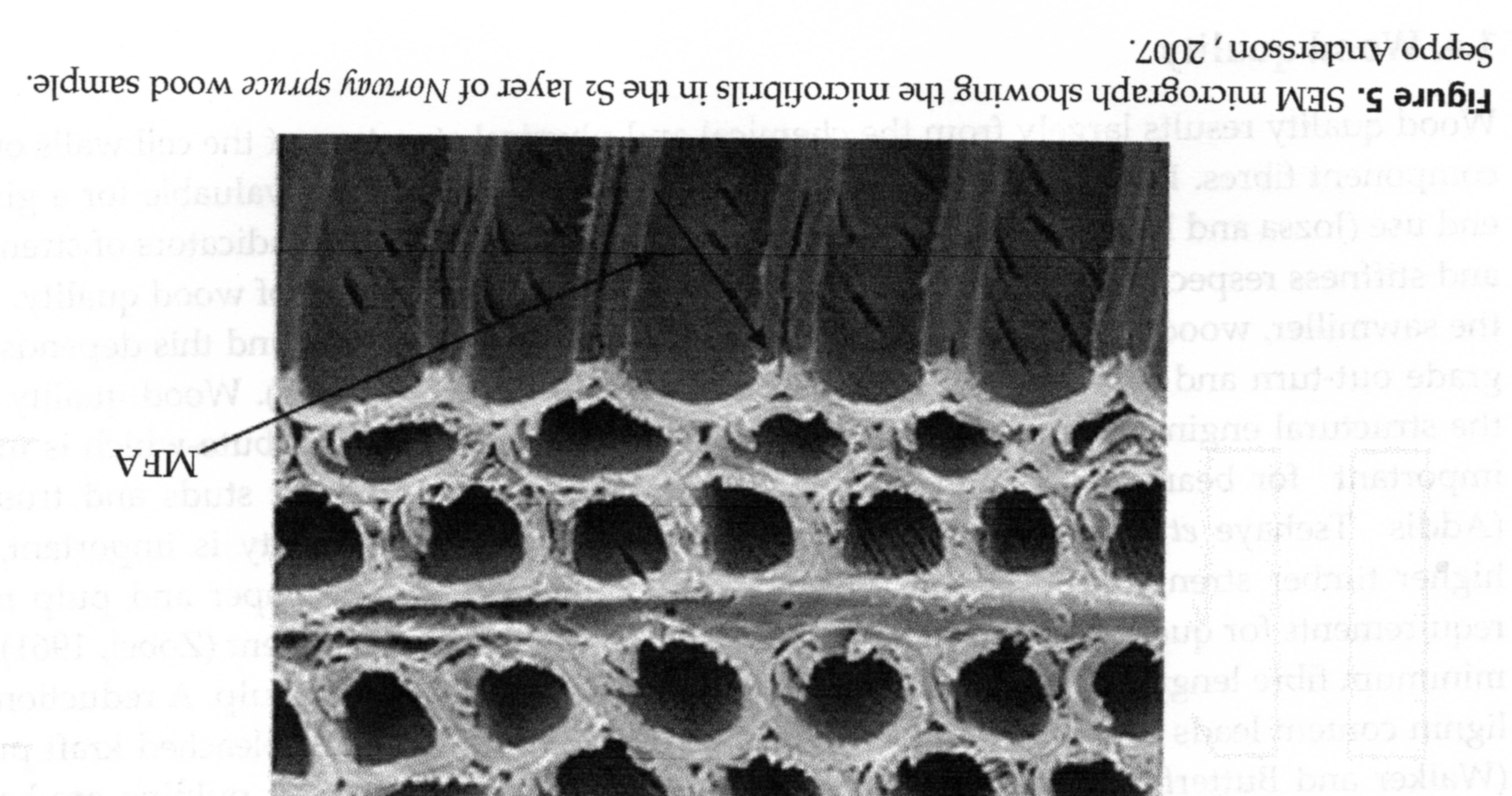 Tracheidy
14. 11. 2018
PŘÍRODNÍ POLYMERY CELULÓZA PŘF MU  7 2018
72
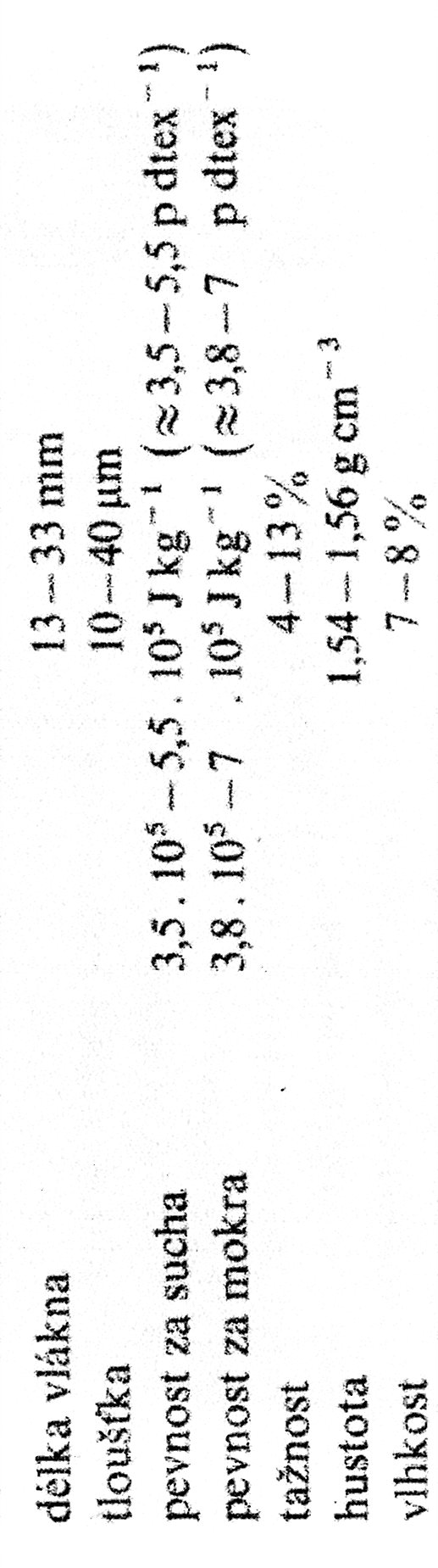 Morfologie celulózového vlákna 4
NOVÉ JEDNOTKY
 cN dtex-1 = 
cca. p dtex-1
STARÉ JEDNOTKY
 p = pond = g*9,81 = 0,0098 N = 0,98 cN
dtex = hmotnost 10 km vlákna vyjádřená v gramech (g)
14. 11. 2018
PŘÍRODNÍ POLYMERY CELULÓZA PŘF MU  7 2018
73
Výroba celulózy III
Stonky bylin – len, konopí, juta
Nutno BIOLOGICKY odstranit dřevovinu 
Vlákno je dlouhé, ale hrubé
Pevnější než bavlna 
Nutno pro textilní účely  ZJEMNIT
VÝTĚŽNOST VLÁKNA JEN cca. 10 % 
 v tuzemsku se už nepěstuje
14. 11. 2018
PŘÍRODNÍ POLYMERY CELULÓZA PŘF MU  7 2018
74
Stonek lnu – příčný řez
The stem varies from 60 to 120 cm in length and consists of fiber bundles lying between the outer BARK and a WOODY CORE. The INDIVIDUAL FIBERS, 10 to 40, are held together in the bundles by PECTINS. The bundles lie around the core and are attached to it and one another by pectins.
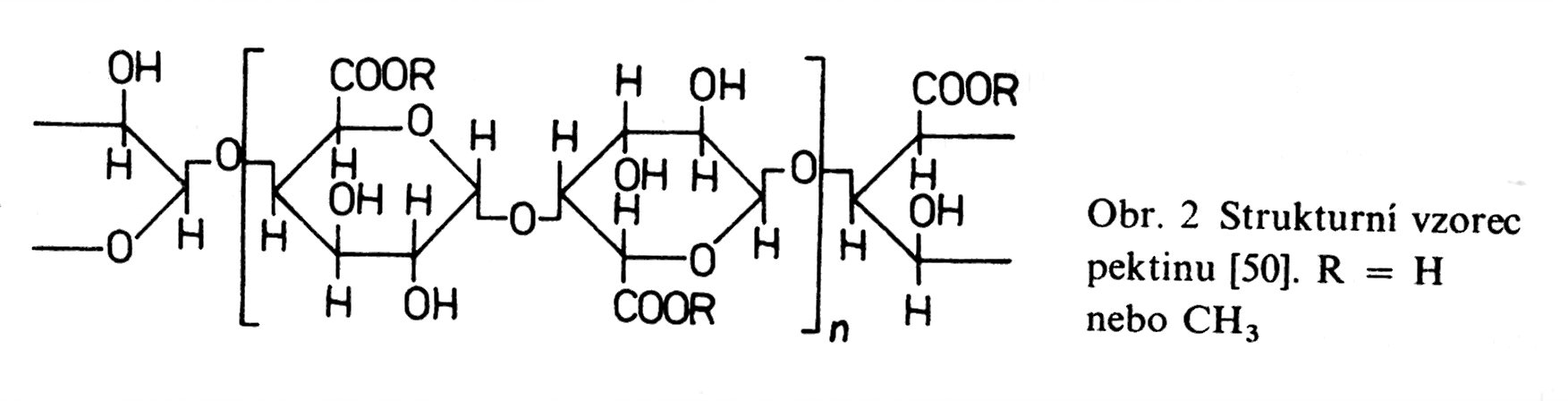 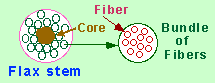 14. 11. 2018
PŘÍRODNÍ POLYMERY CELULÓZA PŘF MU  7 2018
75
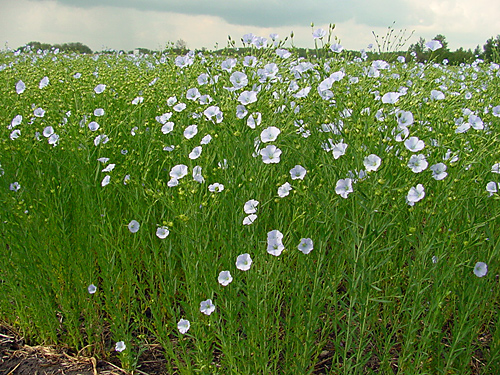 LEN PŘADNÝ  v době květu
V Evropě pěstován už od přelomu tisíciletí, možná i dříve (ROZDÍL PROTI BAVLNĚ)
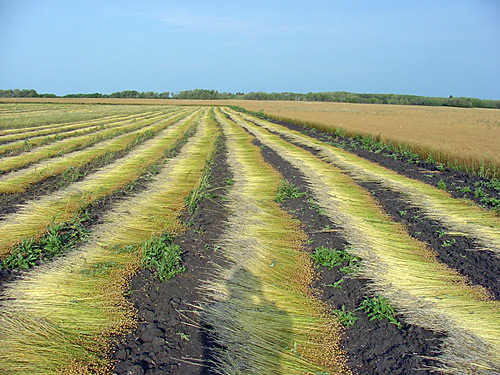 ROSENÍ LNU na poli
14. 11. 2018
PŘÍRODNÍ POLYMERY CELULÓZA PŘF MU  7 2018
76
Výroba celulózy III A historický způsob získávání lněného vlákna
14. 11. 2018
PŘÍRODNÍ POLYMERY CELULÓZA PŘF MU  7 2018
77
Výroba celulózy III B HISTORICKÝ způsob získávání lněného vlákna
Tření lnu
na měďlici, může to být už i hachlování
Potěrání lnu
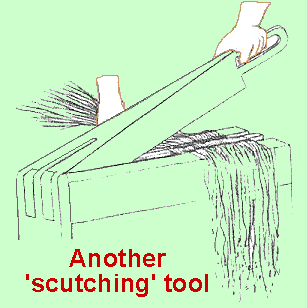 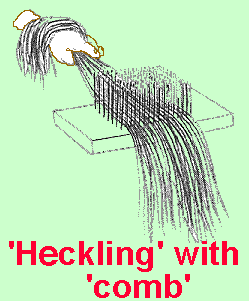 14. 11. 2018
PŘÍRODNÍ POLYMERY CELULÓZA PŘF MU  7 2018
78
Výroba lněného vlákna v České republice
Výroba lněného vlákna v České republice ZANIKLA
Podniky jako byly:
Čemolen,
Moravolen,
Technolen, 
Tatralan (Kežmarok, Slovensko)
UŽ NEEXISTUJÍ
LEN  je pěstován pouze jako olejnina > FERMEŽ
Bude problém se zachováním kulturního dědictví
14. 11. 2018
PŘÍRODNÍ POLYMERY CELULÓZA PŘF MU  7 2018
79
Získávání vlákna ze stonku lnuPRŮMYSLOVĚ
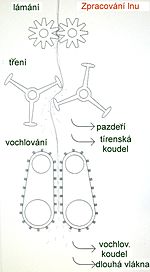 NENÍ OBSAŽENO:
 ODSEMENĚNÍ
 ROSENÍ CELÉHO STONKU
14. 11. 2018
PŘÍRODNÍ POLYMERY CELULÓZA PŘF MU  7 2018
80
LEN:
 stonek,
 vlákno,
 příze,
 tkanina.
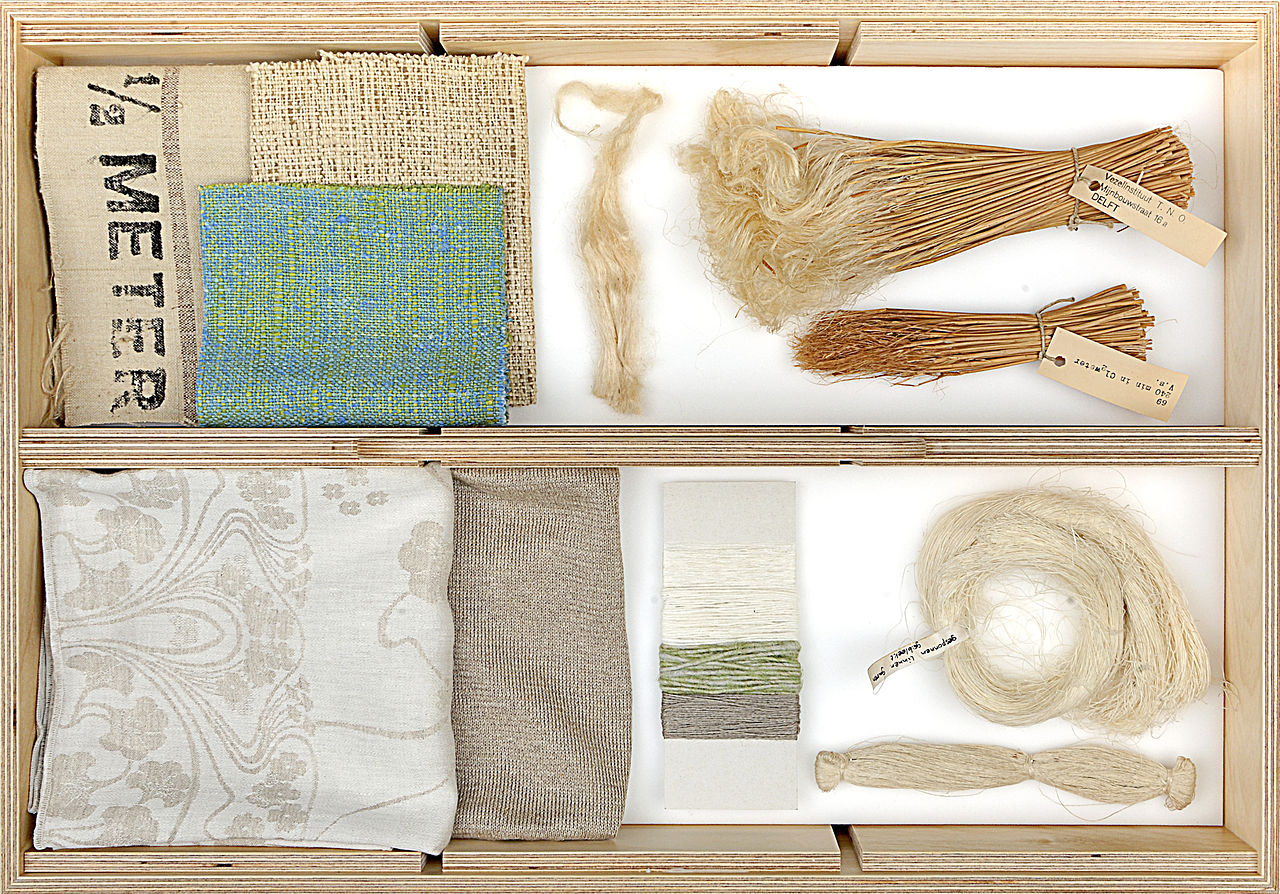 14. 11. 2018
PŘÍRODNÍ POLYMERY CELULÓZA PŘF MU  7 2018
81
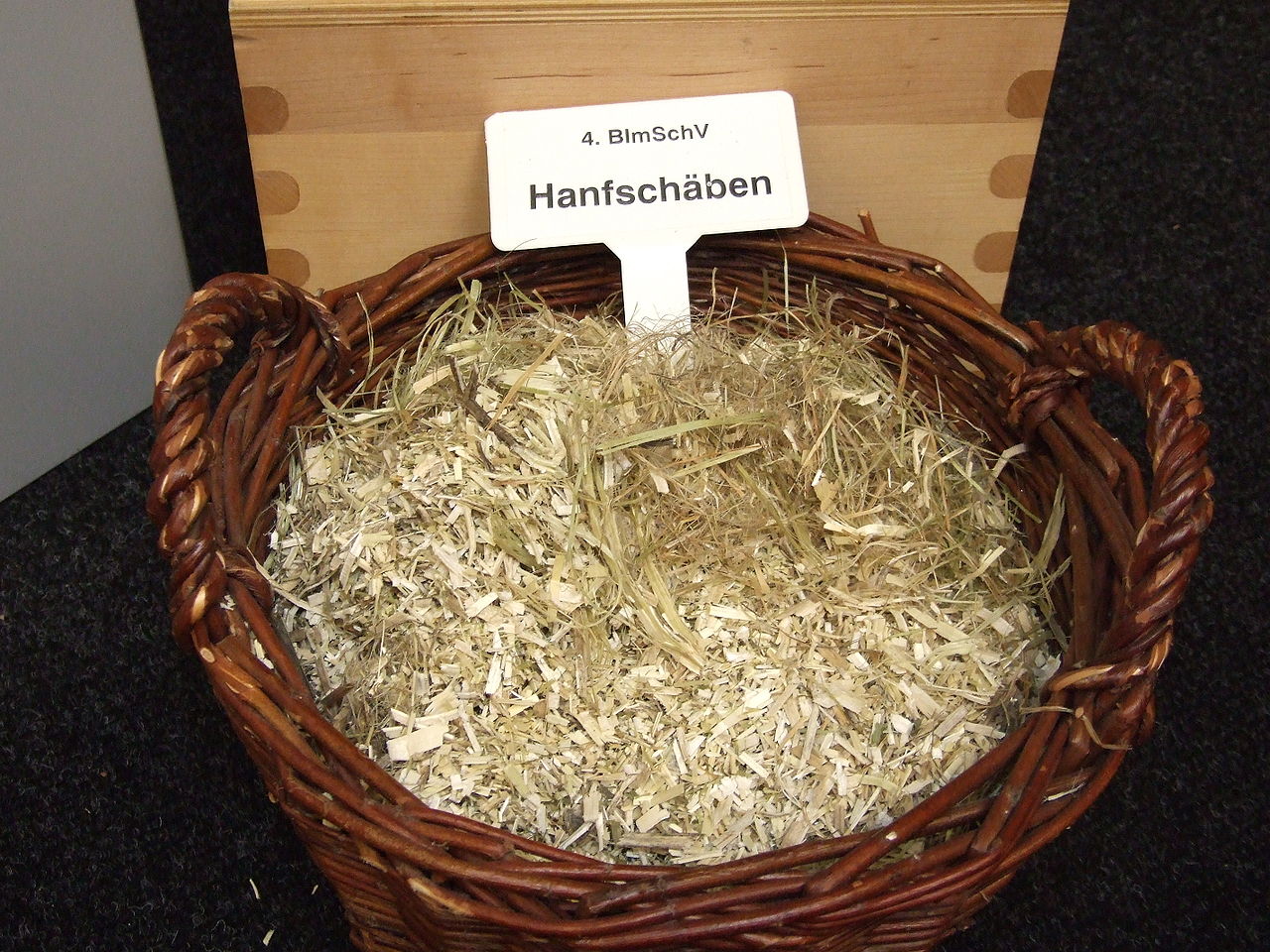 Pazdeří KONOPNÉ
14. 11. 2018
PŘÍRODNÍ POLYMERY CELULÓZA PŘF MU  7 2018
82
Pazdeřová deska KONOPNÁ
Má lepší mechanické vlastnosti než dřevo-vláknitá
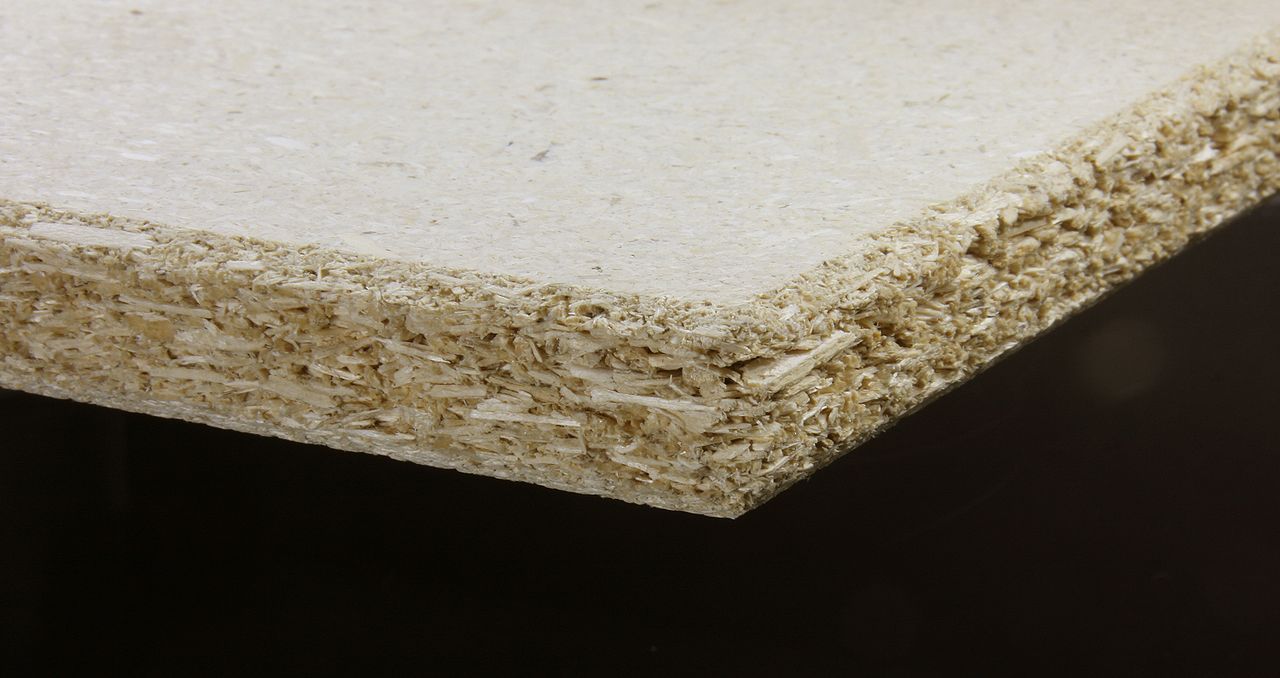 14. 11. 2018
PŘÍRODNÍ POLYMERY CELULÓZA PŘF MU  7 2018
83
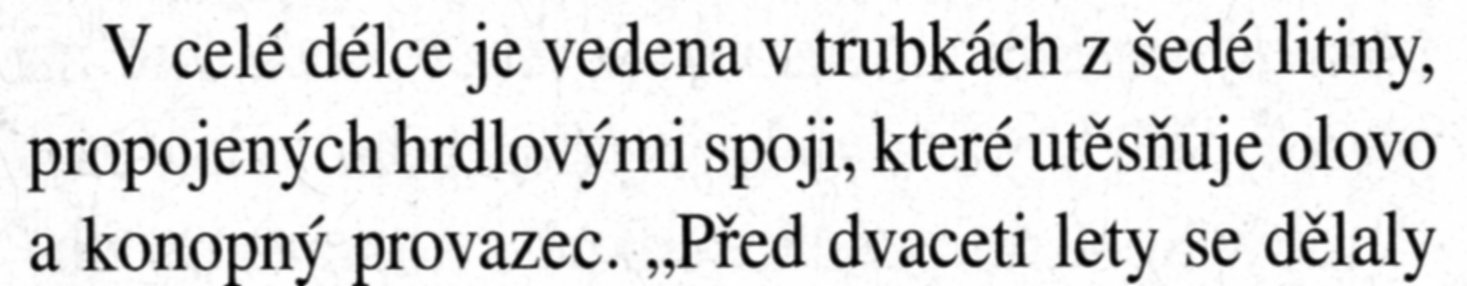 Mazaný patrně fermeží nebo minerálním olejem
14. 11. 2018
PŘÍRODNÍ POLYMERY CELULÓZA PŘF MU  7 2018
84
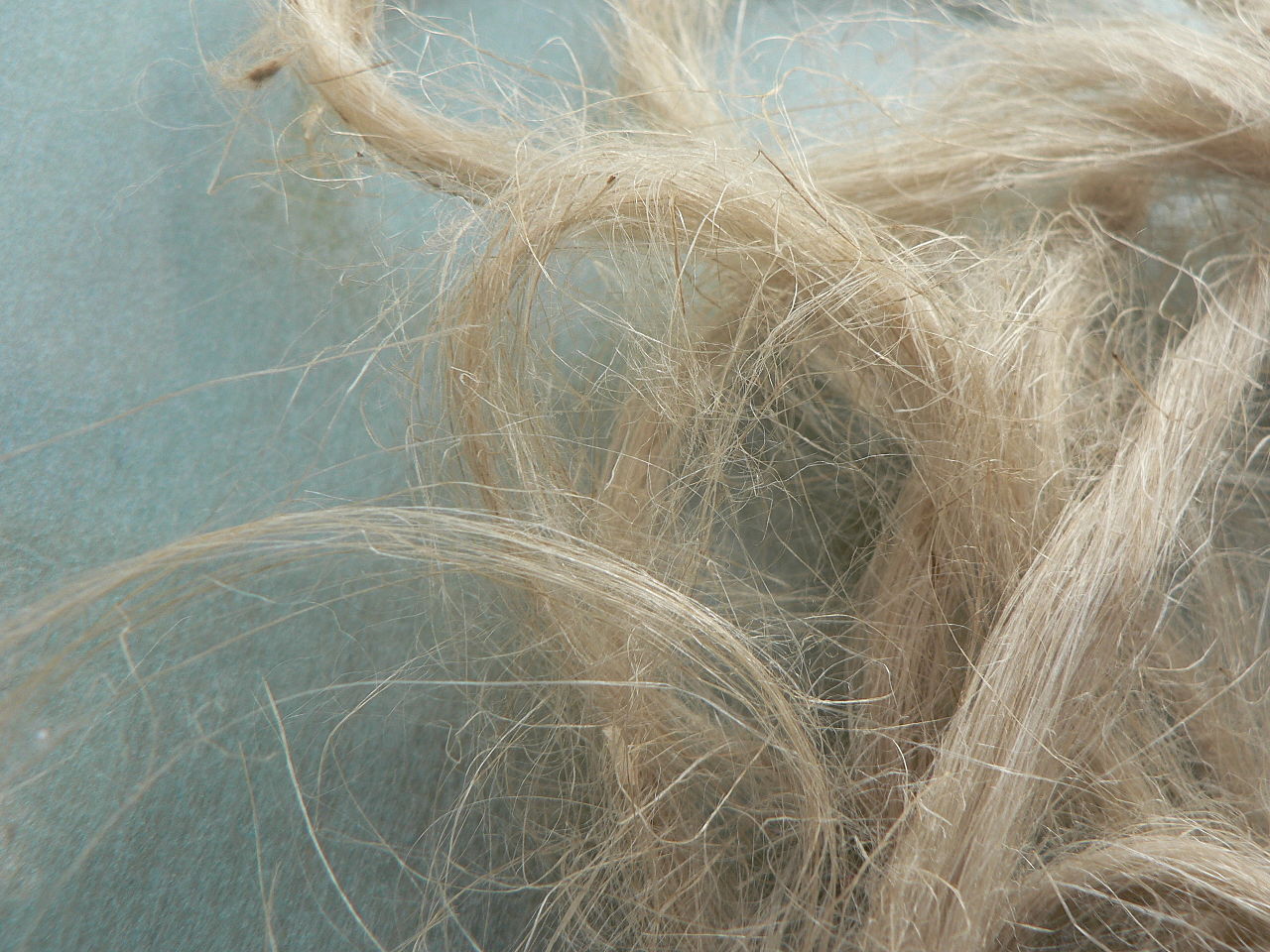 KOUDEL LNĚNÁ
Podobná vlákna, ale konopí má jinou barvu
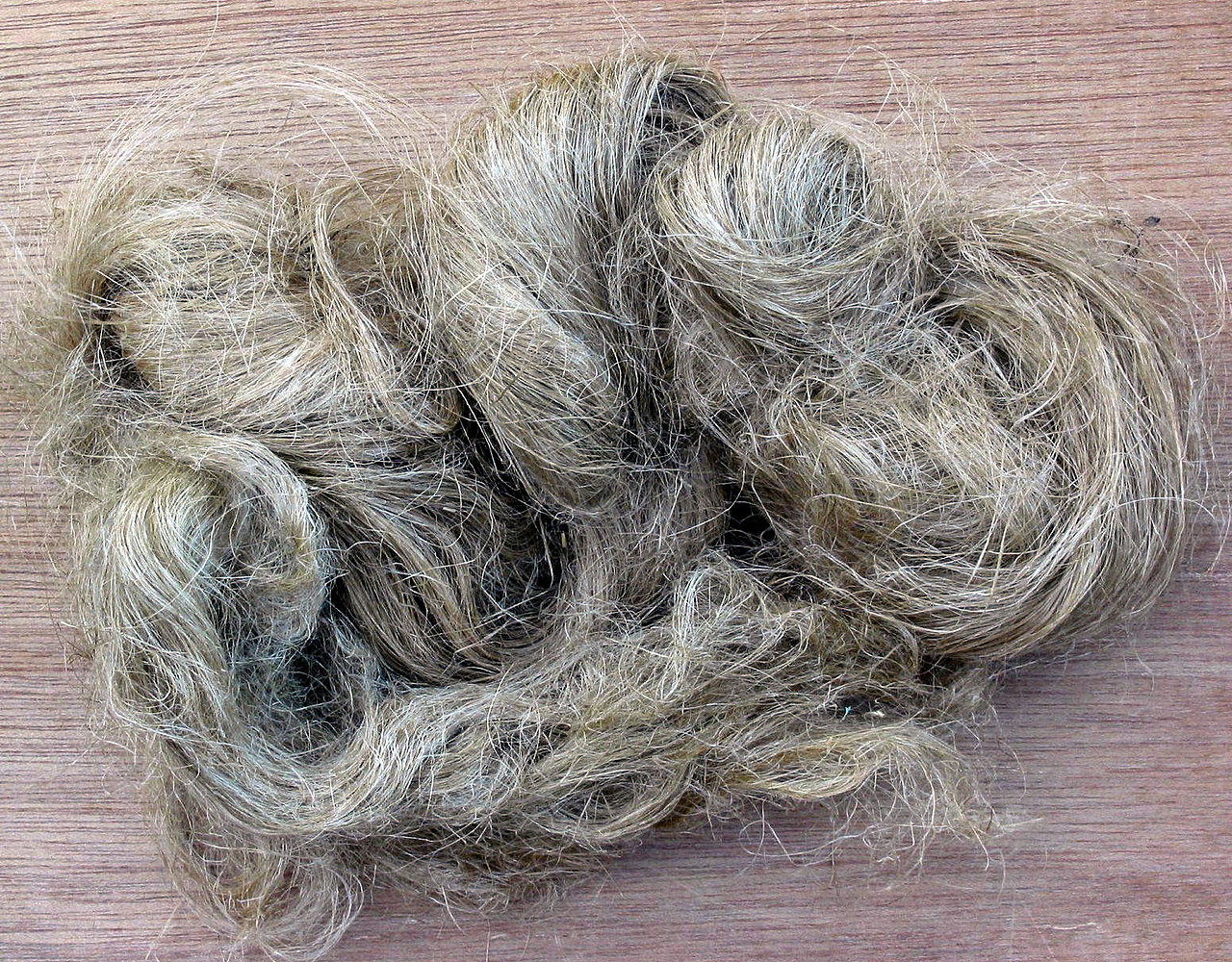 KOUDEL KONOPNÁ
14. 11. 2018
PŘÍRODNÍ POLYMERY CELULÓZA PŘF MU  7 2018
85
Výroba a zpracování bavlněných tkanin & ODPADNÍ VODY
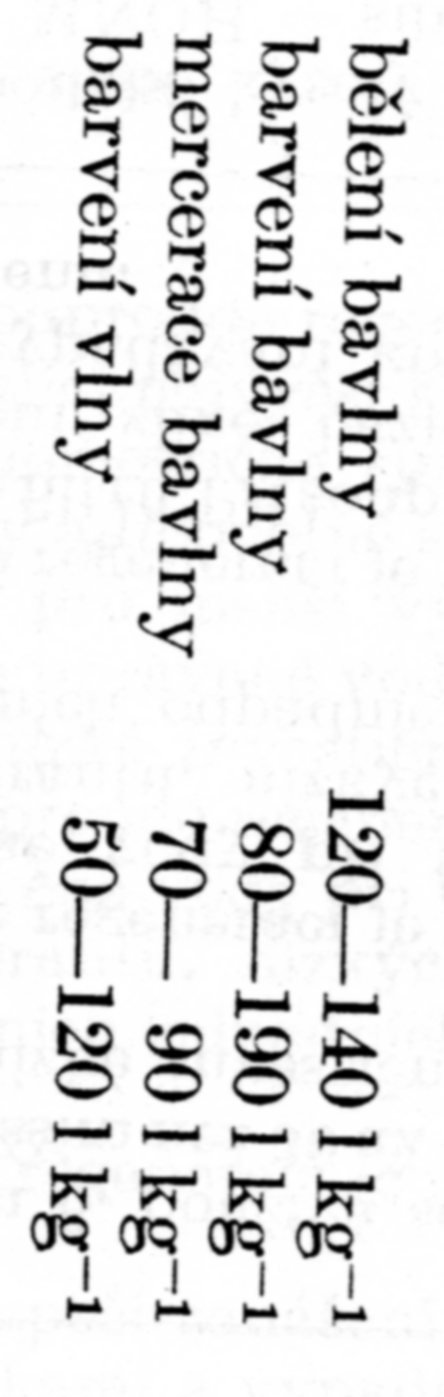 VŠECHNY VODY JSOU SILNĚ ZNEČIŠTĚNÉ A MAJÍ VYSOKÉ HODNOTY bsk I chsk
14. 11. 2018
PŘÍRODNÍ POLYMERY CELULÓZA PŘF MU  7 2018
86
Výroba celulózy IV – ze dřeva
Natronový postup s NaOH (listnaté dřevo, sláma, odpad) - ALKALICKÝ ZPŮSOB
Sulfitový postup (smrk, listnaté dřevo) – KYSELÝ ZPŮSOB
Sulfátový postup (buk, bříza, borovice, sláma, odpad) – ALKALICKÝ ZPŮSOB
Výtěžky jsou jen cca. 25 % hmot. (údaje se liší podle zdroje i podle typu dřeva) z celkové ve dřevě obsažené celulóze
14. 11. 2018
PŘÍRODNÍ POLYMERY CELULÓZA PŘF MU  7 2018
87
Delignifikace dřeva DEPOLYMERACÍ  sulfátový způsob
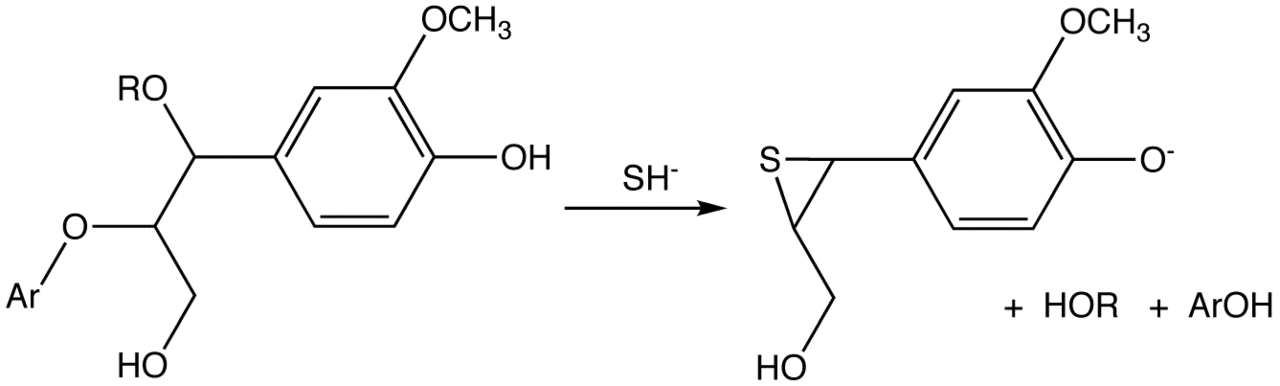 14. 11. 2018
PŘÍRODNÍ POLYMERY CELULÓZA PŘF MU  7 2018
88
Natronový postup s NaOH – ze dřeva
5 – 12 % NaOH
150 – 180 °C
700 – 1000 kPa
3 – 6 hodin
14. 11. 2018
PŘÍRODNÍ POLYMERY CELULÓZA PŘF MU  7 2018
89
Sulfitový postup – ze dřeva
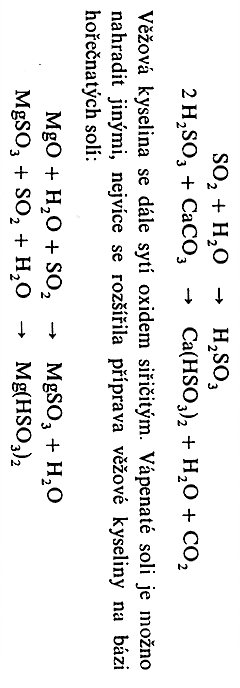 Ca(HSO3)2, SO2
130 °C
300 – 400 kPa
3 – 6 hodin, NĚKDE JE UDÁVÁNO I VÍCE
14. 11. 2018
PŘÍRODNÍ POLYMERY CELULÓZA PŘF MU  7 2018
90
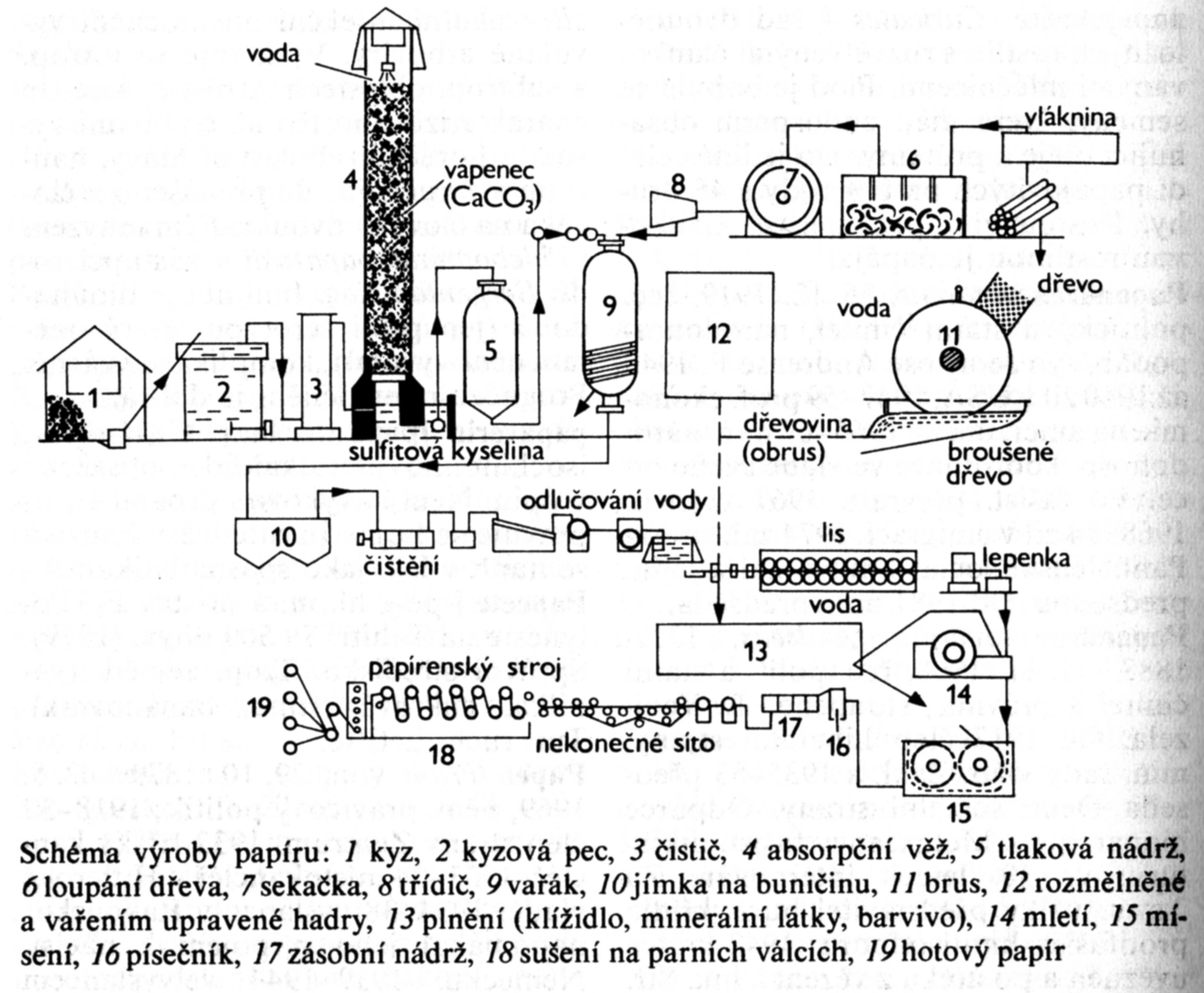 14. 11. 2018
PŘÍRODNÍ POLYMERY CELULÓZA PŘF MU  7 2018
91
Biocel Paskov, člen skupiny LENZING
Výroba – VISKÓZOVÁ (VLÁKNAŘSKÁ) BUNIČINA
	Viskózová buničina se vyrábí ze smrkového dříví kyselým MAGNESIOBISULFITOVÝM postupem.
	Vařením dříví, které je nasekáno na štěpky, se ve varné kyselině s hořečnatou zásadou uvolní doprovodné látky (lignin, hemicelulózy), které se převedou do roztoku. Nerozpustnou částí je surová nebělená buničina.
	Ta se pak pere a třídí, aby se zbavila zbytků výluhu po várce, suků a neprovarů  a většiny nečistot.
	Následuje další, hlubší odstranění ligninu a hemicelulóz procesem zušlechťování a kyslíkovou delignifikací. Finální bělost buničiny je dosažena použitím ozónu a peroxidu vodíku.
	Po vytřídění posledních i těch nejmenších nečistot se buničina vysuší a ve formě listů o rozměrech 60 x 80 cm se v jednotkách obsahujících 8 balíků po 200 kg expeduje.
Kvalitativně nižším druhem je PAPÍRESKÁ BUNIČINA
14. 11. 2018
PŘÍRODNÍ POLYMERY CELULÓZA PŘF MU  7 2018
92
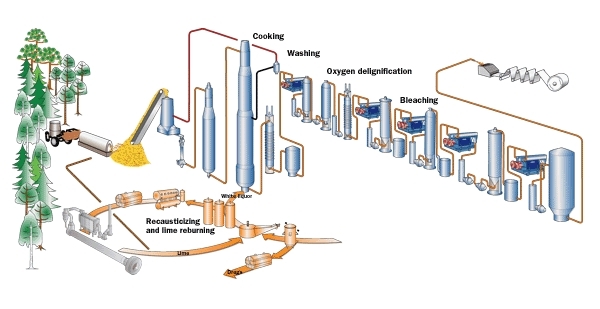 Toto je typické pro VISKÓZOVOU (VLÁKNAŘSKOU) BUNIČINU
14. 11. 2018
PŘÍRODNÍ POLYMERY CELULÓZA PŘF MU  7 2018
93
Sulfátový postup – ze dřeva
Na2SO4, Na2CO3, Na2S, Na OH
150 – 180 °C
700 – 1000 kPa
2 – 4 hodiny, RYCHLEJŠÍ VAŘENÍ, LEPŠÍ ODSTANĚNÍ LIGNINU
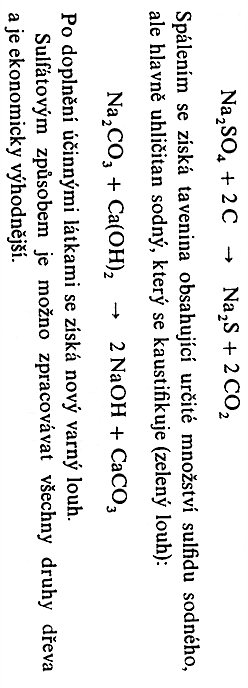 14. 11. 2018
PŘÍRODNÍ POLYMERY CELULÓZA PŘF MU  7 2018
94
Použití celulózy
Výroba papíru
Textilní výroba
Farmacie 
Regenerovaná celulóza
DERIVÁTY CELULÓZY
Estery
Nitráty
Alkyl (aryl)celulóza
Karbaxymethylcelulóza
Hydroxyethylcelulóza
14. 11. 2018
PŘÍRODNÍ POLYMERY CELULÓZA PŘF MU  7 2018
95
Od PAPYRUSU k papíru
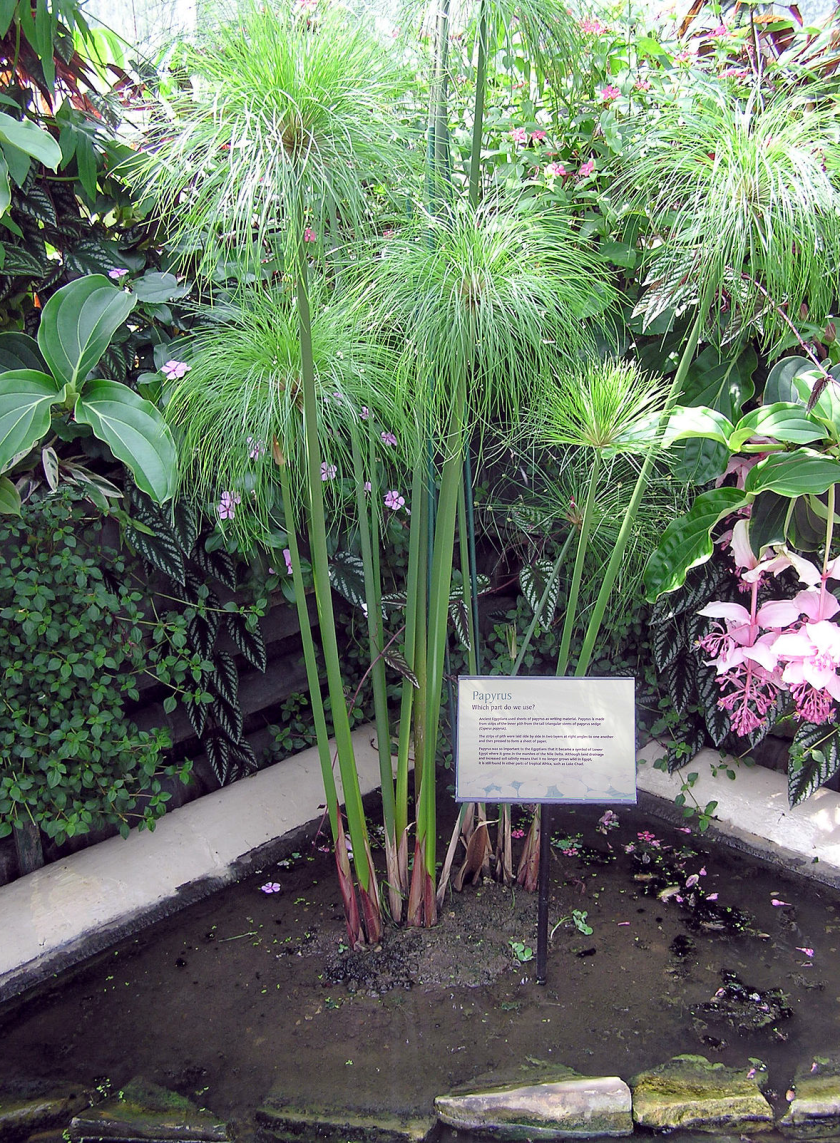 To jsem vyfotil v botanické zahradě na Krétě
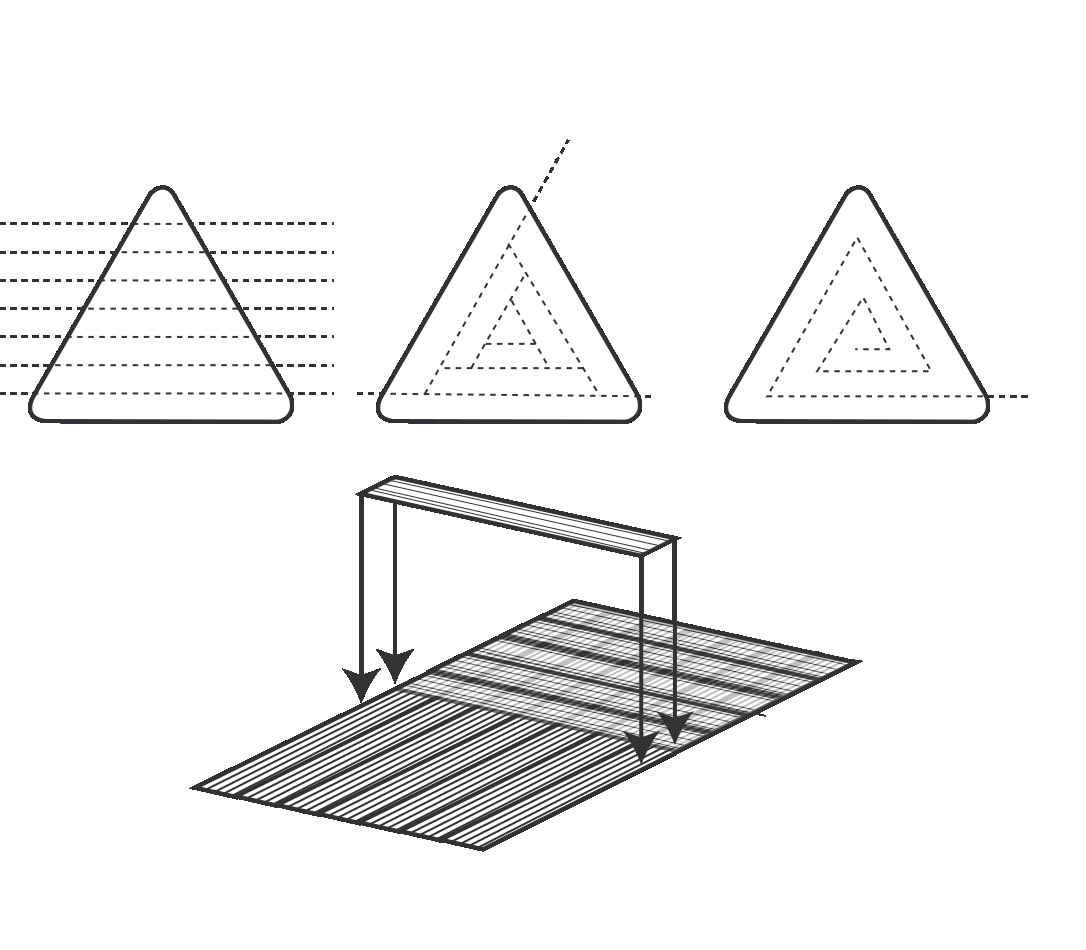 14. 11. 2018
PŘÍRODNÍ POLYMERY CELULÓZA PŘF MU  7 2018
96
Od PAPYRUSU k papíru
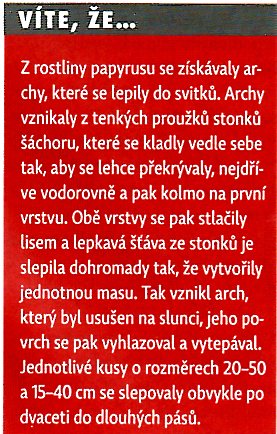 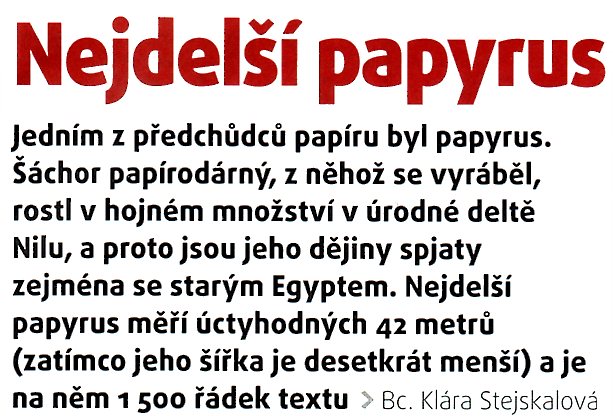 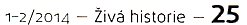 14. 11. 2018
PŘÍRODNÍ POLYMERY CELULÓZA PŘF MU  7 2018
97
Výroba papíru
PAPÍR
Plošný listový materiál s plošnou hmotností do 250 g/m2, složený z vláken a dalších přísad, které určují jeho specifikaci
Kartón a lepenka > 250 g/m2
14. 11. 2018
PŘÍRODNÍ POLYMERY CELULÓZA PŘF MU  7 2018
98
Výroba papíru
PAPÍR
Plošný listový materiál s plošnou hmotností do 250 g/m2, složený z vláken a dalších přísad, které určují jeho specifikaci
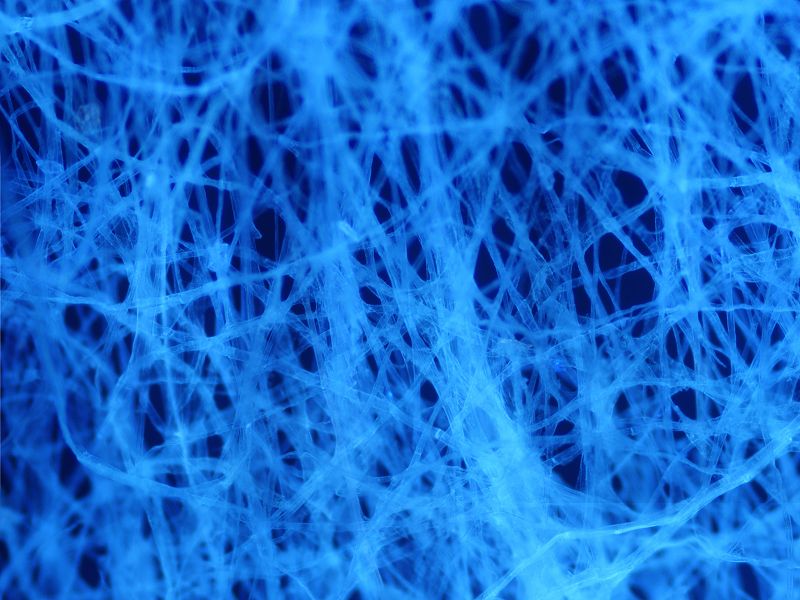 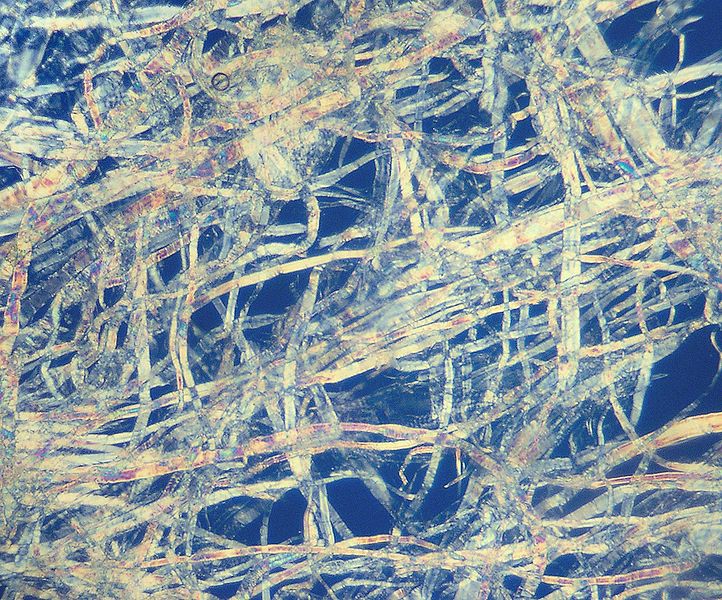 Papír  800x
Buničina 200x
14. 11. 2018
PŘÍRODNÍ POLYMERY CELULÓZA PŘF MU  7 2018
99
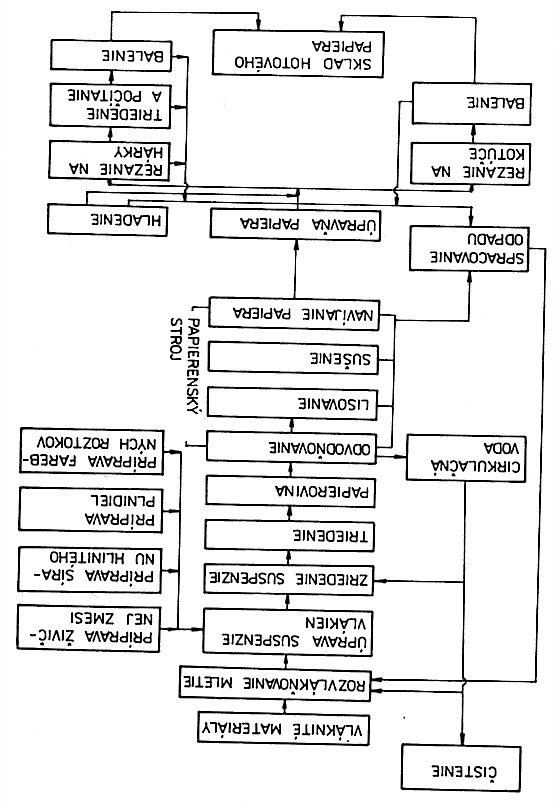 14. 11. 2018
PŘÍRODNÍ POLYMERY CELULÓZA PŘF MU  7 2018
100
Výroba papíru
Dřevovina – mechanické rozvláknění dřeva & třídění vláken & bělení vláken > levné papíry, např. novinový a toaletní
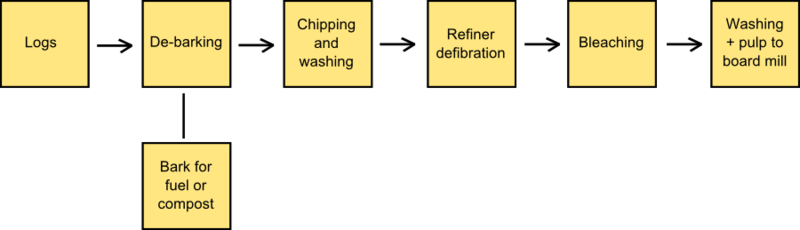 14. 11. 2018
PŘÍRODNÍ POLYMERY CELULÓZA PŘF MU  7 2018
101
Ruční výroba papíru na Znojemsku
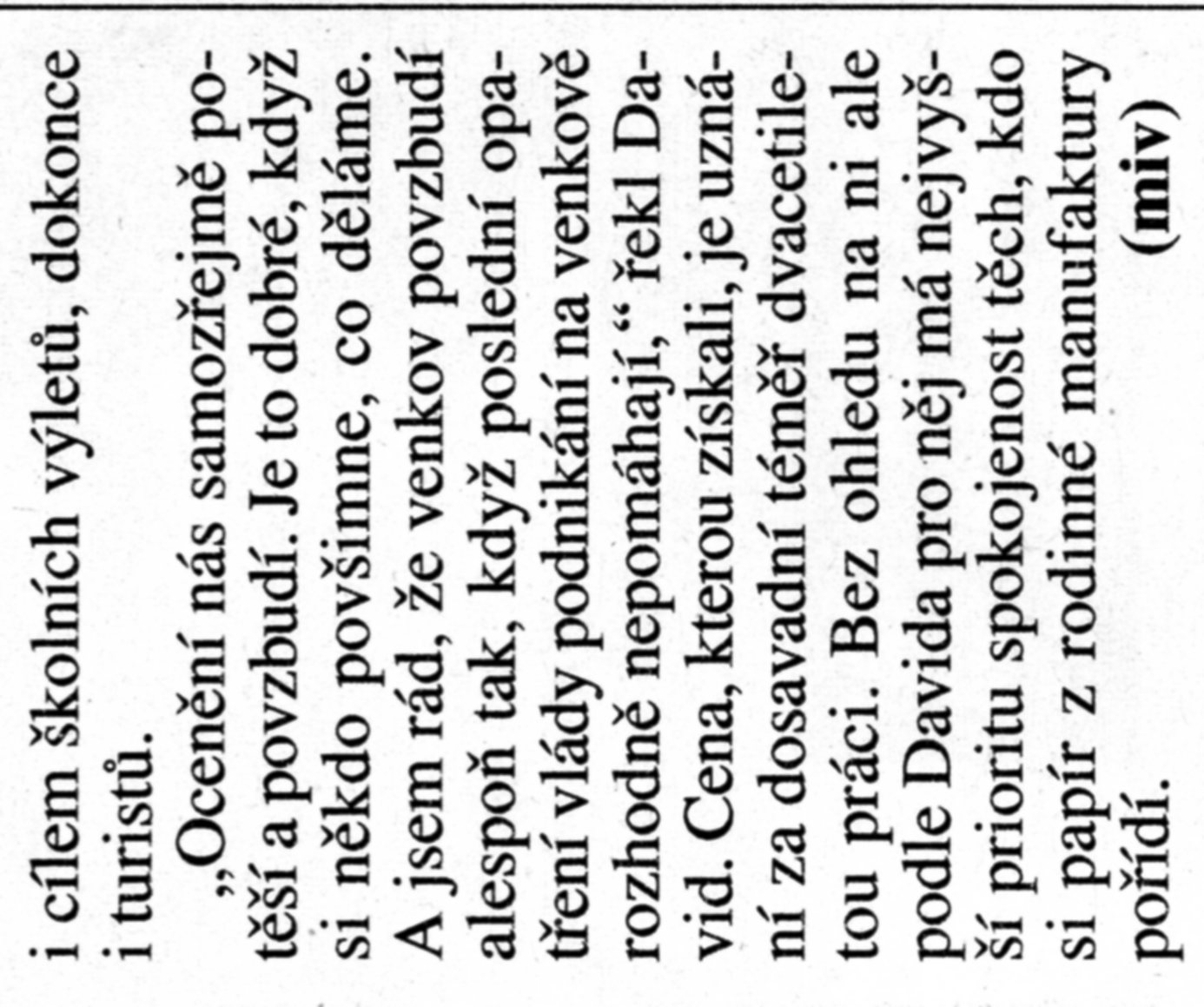 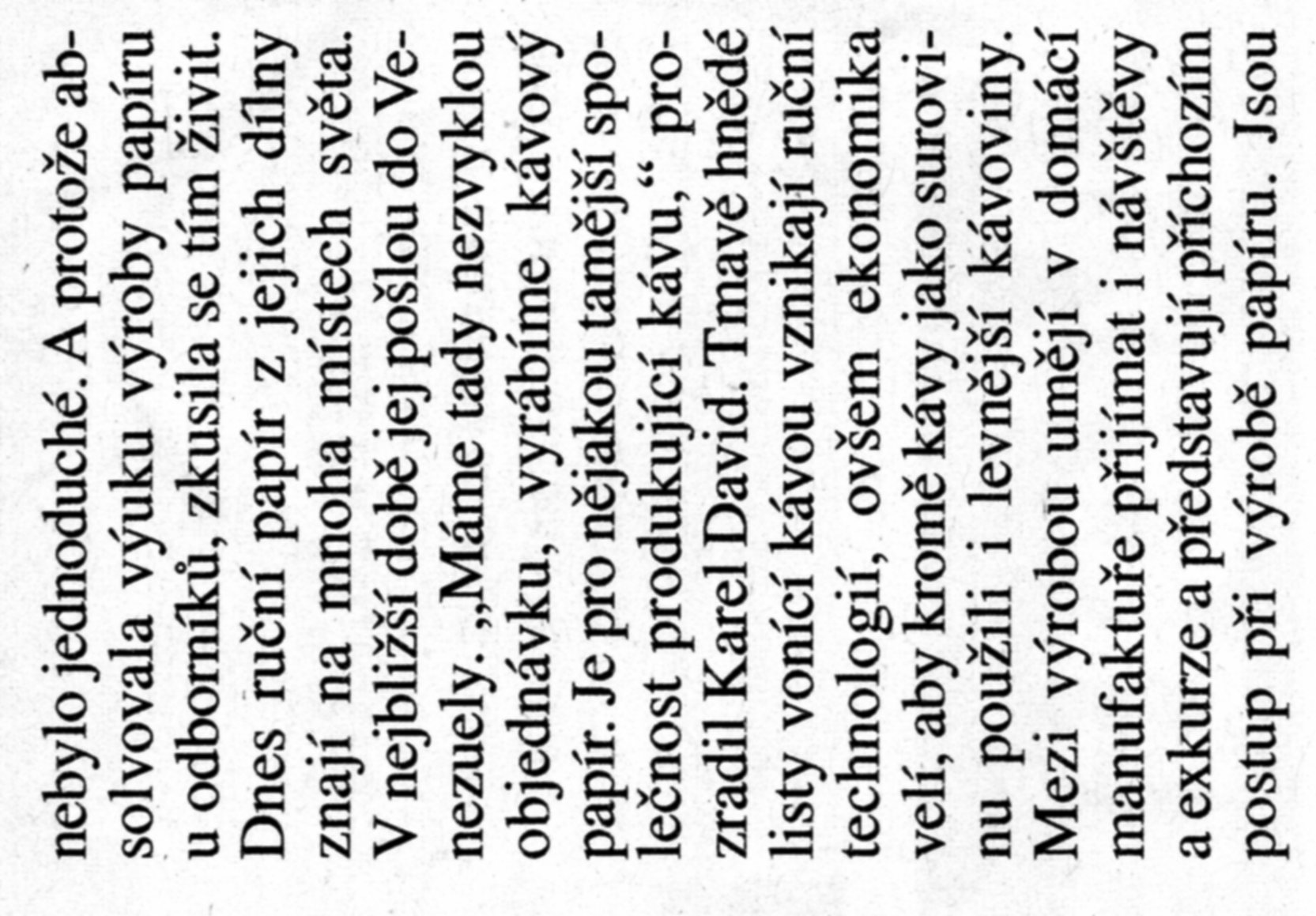 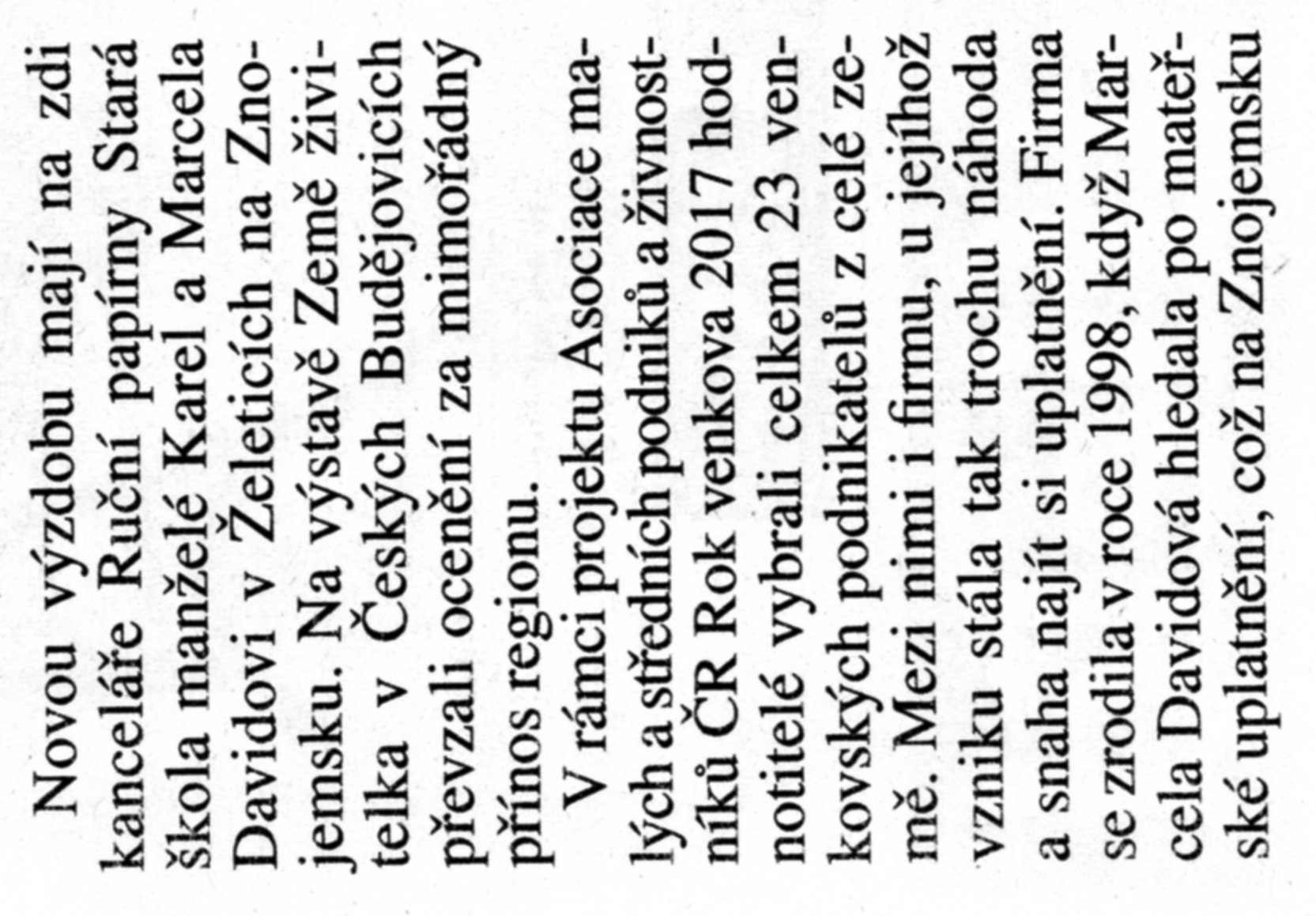 14. 11. 2018
PŘÍRODNÍ POLYMERY CELULÓZA PŘF MU  7 2018
102
Ruční výroba papíru –Velké Losiny
14. 11. 2018
PŘÍRODNÍ POLYMERY CELULÓZA PŘF MU  7 2018
103
STONKOVÉ VLÁKNO 1
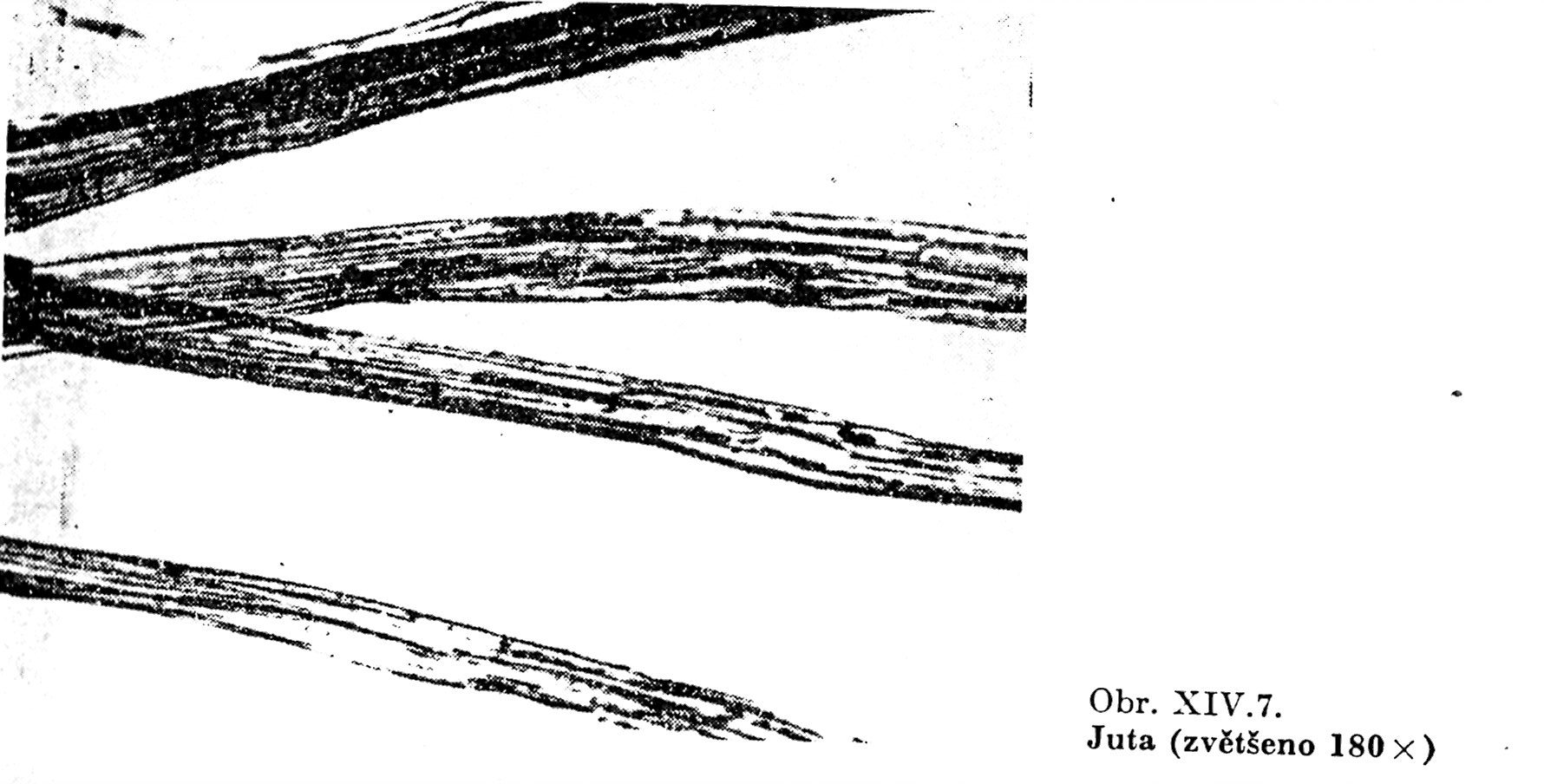 14. 11. 2018
PŘÍRODNÍ POLYMERY CELULÓZA PŘF MU  7 2018
104
STONKOVÁ VLÁKNA 2 & 3
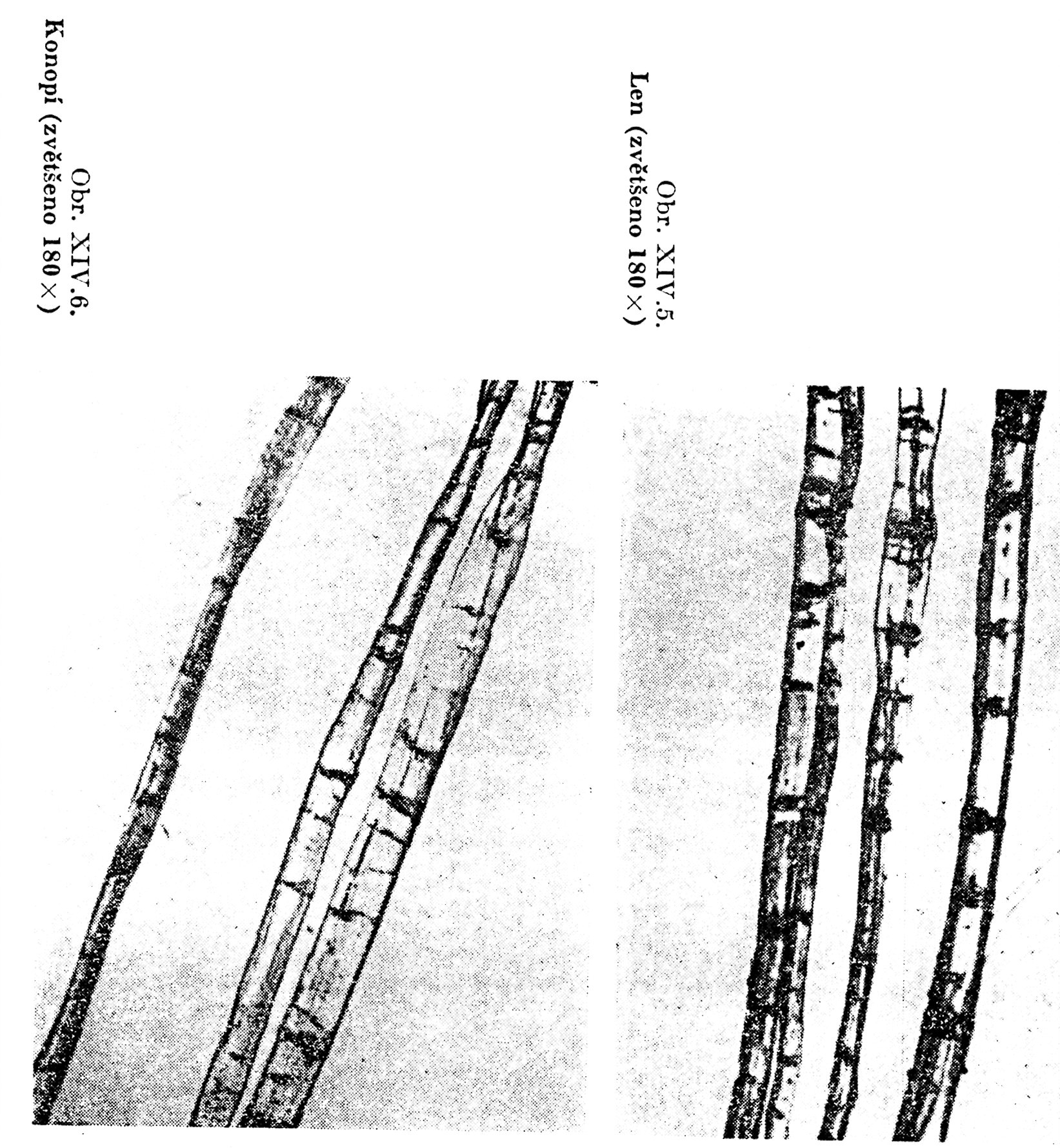 14. 11. 2018
PŘÍRODNÍ POLYMERY CELULÓZA PŘF MU  7 2018
105
LISTOVÉ VLÁKNO 1 – SISAL PŮVODNÍ
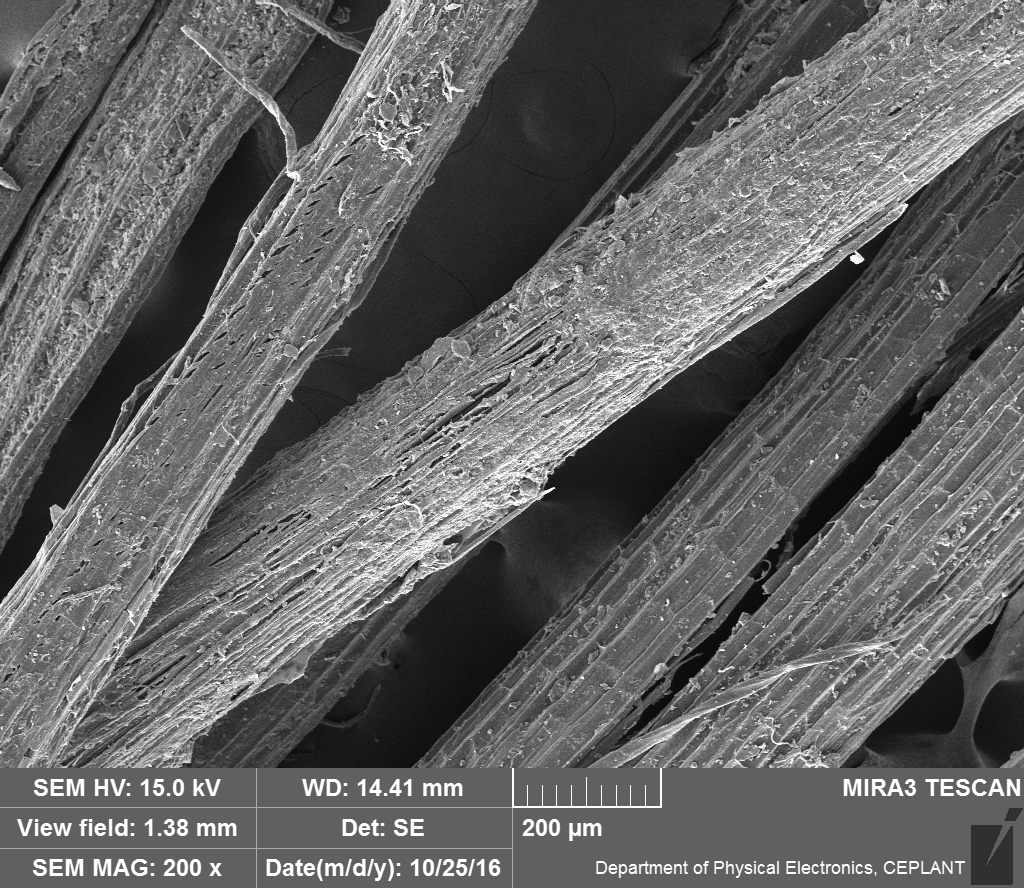 14. 11. 2018
PŘÍRODNÍ POLYMERY CELULÓZA PŘF MU  7 2018
106
LISTOVÉ VLÁKNO 2 – SISAL PŮVODNÍ
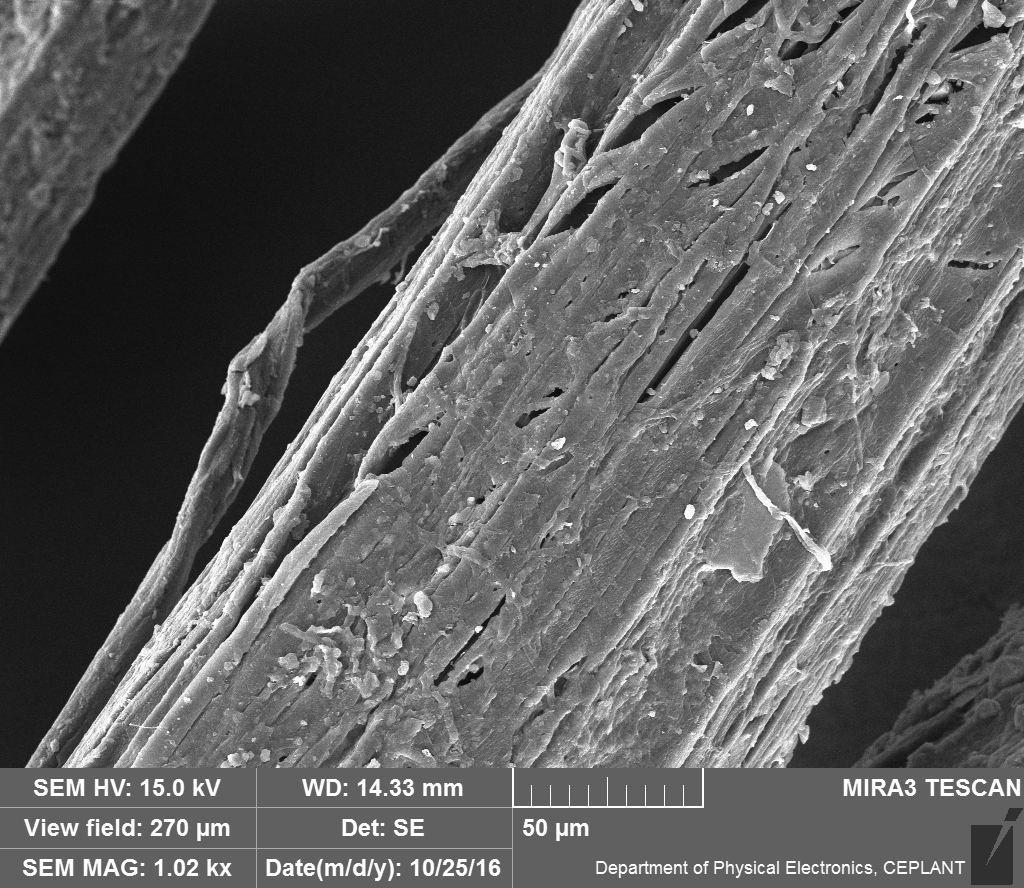 14. 11. 2018
PŘÍRODNÍ POLYMERY CELULÓZA PŘF MU  7 2018
107
LISTOVÉ VLÁKNO 3 – SISAL PO EXPOZICI VENKU cca. 3 roky
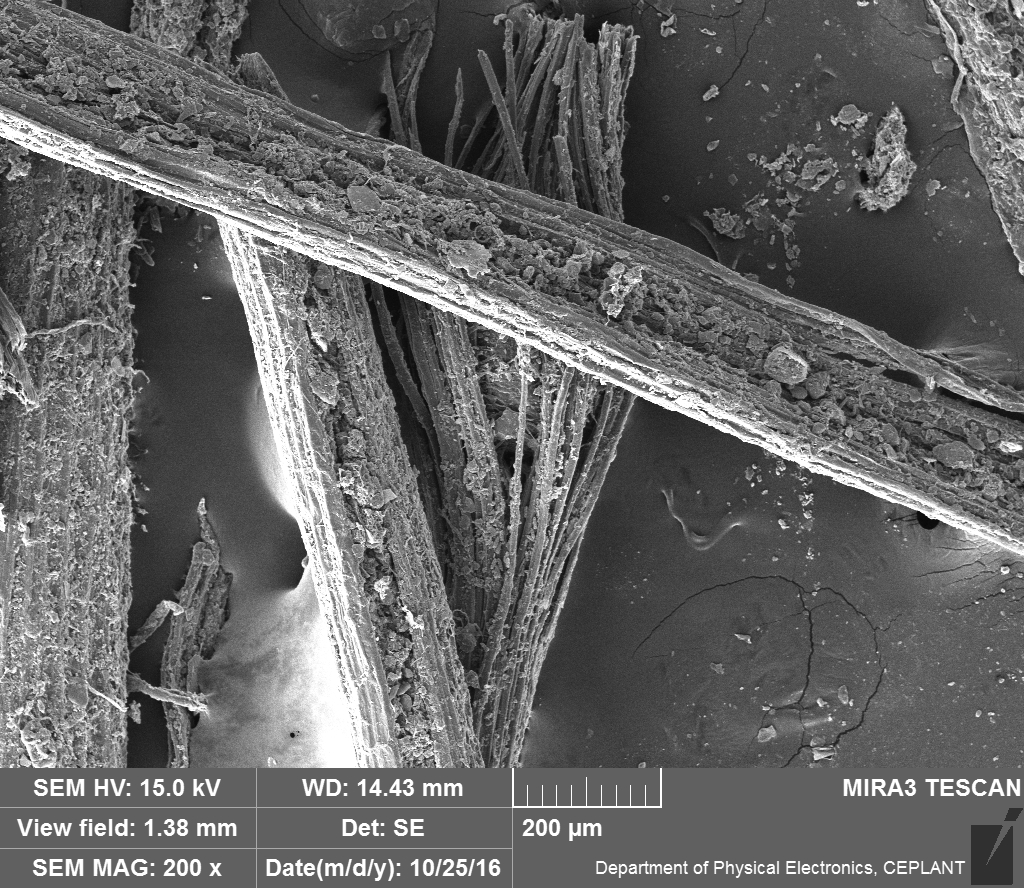 14. 11. 2018
PŘÍRODNÍ POLYMERY CELULÓZA PŘF MU  7 2018
108
LISTOVÉ VLÁKNO 4 – SISAL PO EXPOZICI VENKU cca. 3 roky
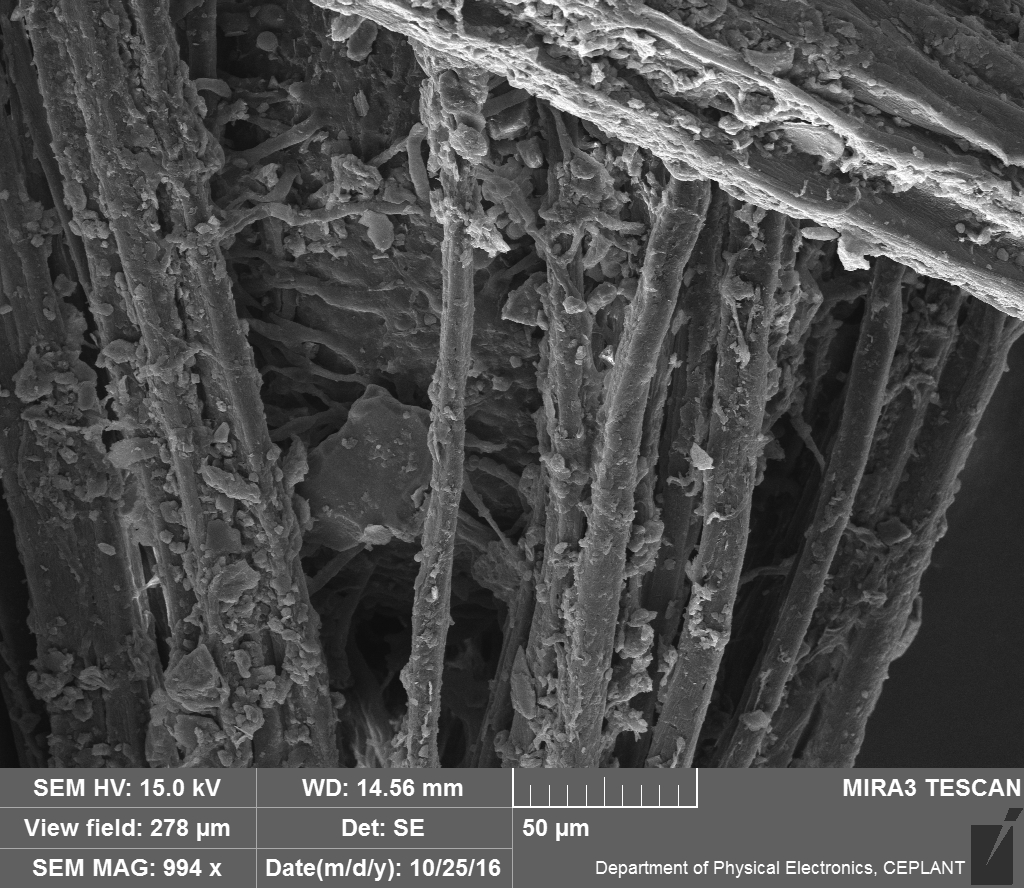 14. 11. 2018
PŘÍRODNÍ POLYMERY CELULÓZA PŘF MU  7 2018
109
LISTOVÉ VLÁKNO 4 – SISAL vliv EXPOZICE
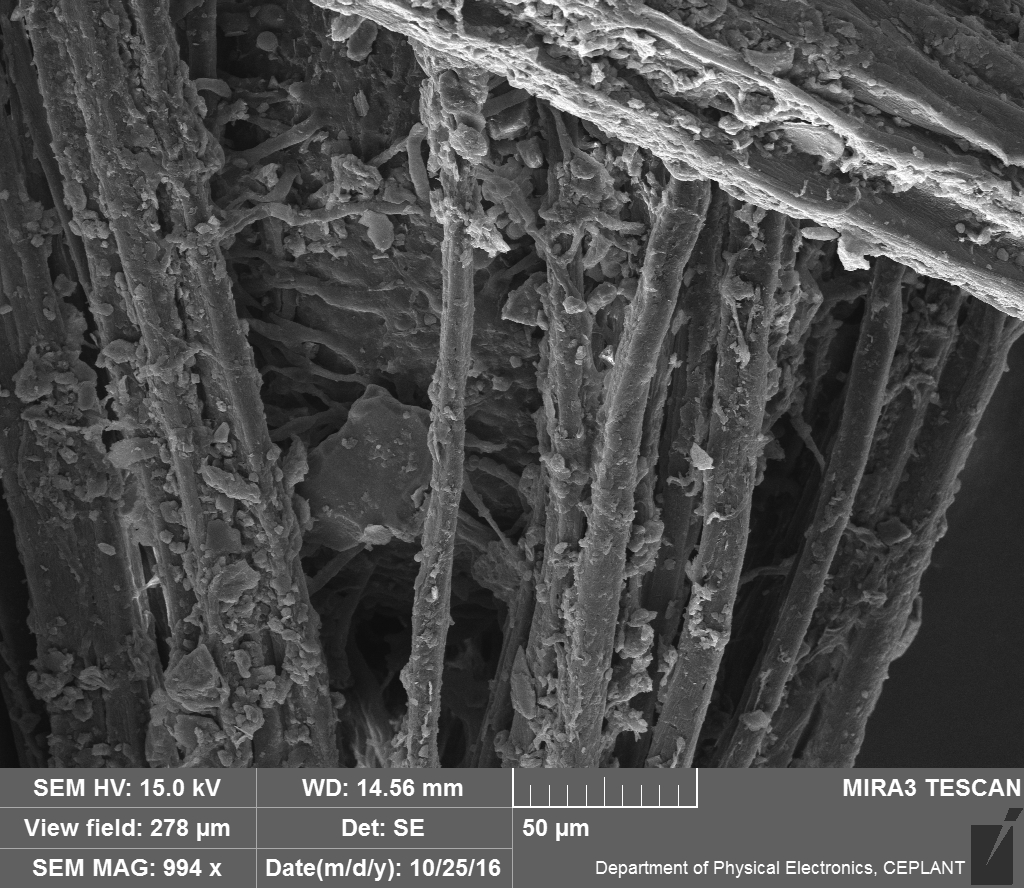 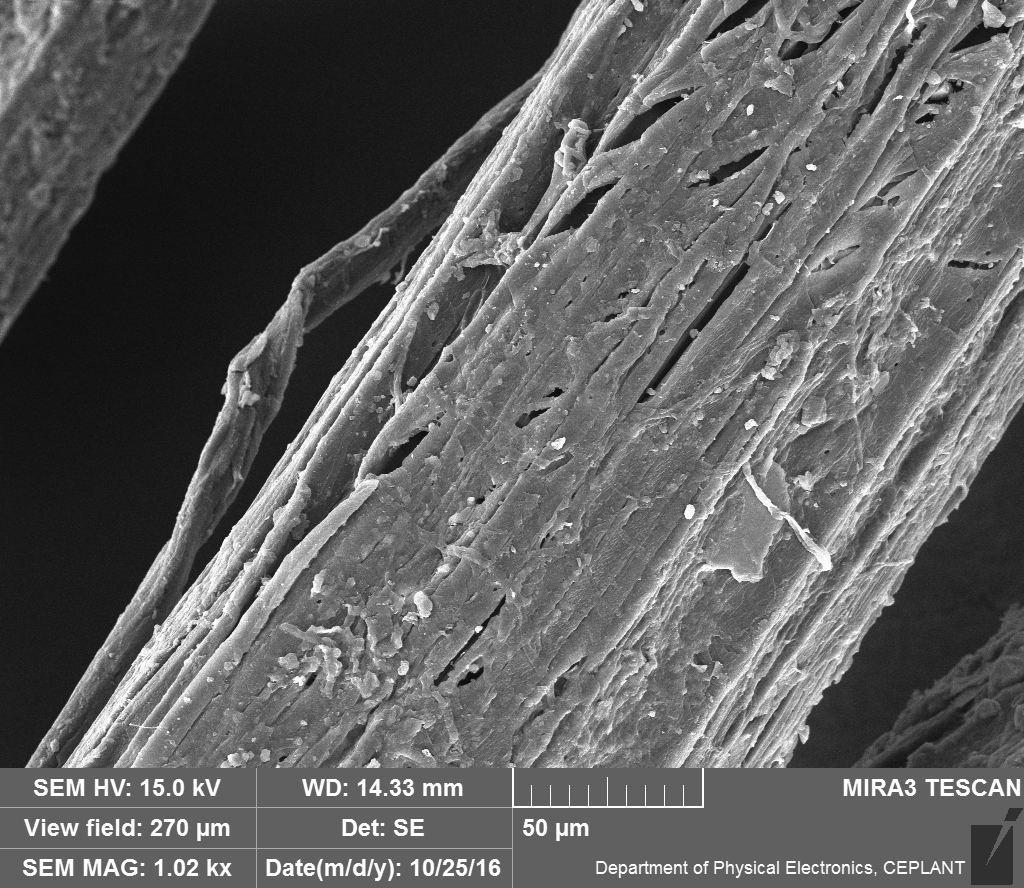 VENKU cca. 3 roky
PŮVODNÍ
ZVĚTŠENÍ 1000x, SEM
14. 11. 2018
PŘÍRODNÍ POLYMERY CELULÓZA PŘF MU  7 2018
110
LISTOVÉ VLÁKNO 5 – SISAL vliv EXPOZICE
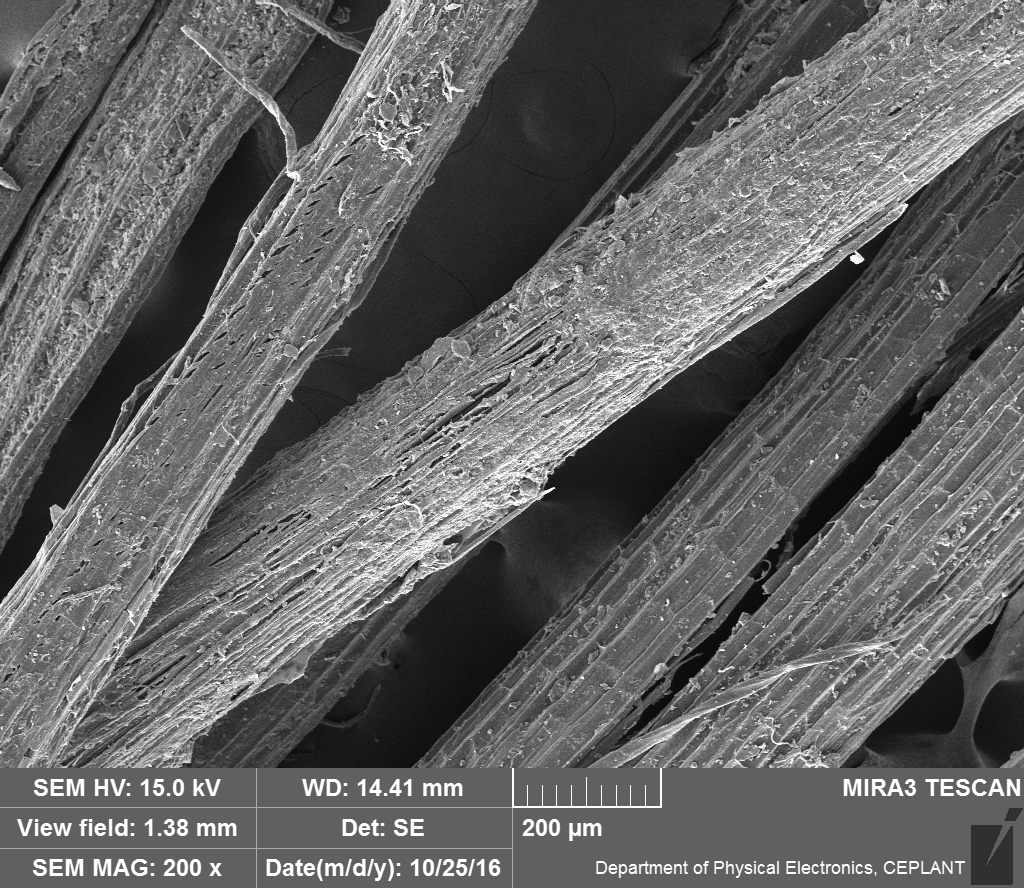 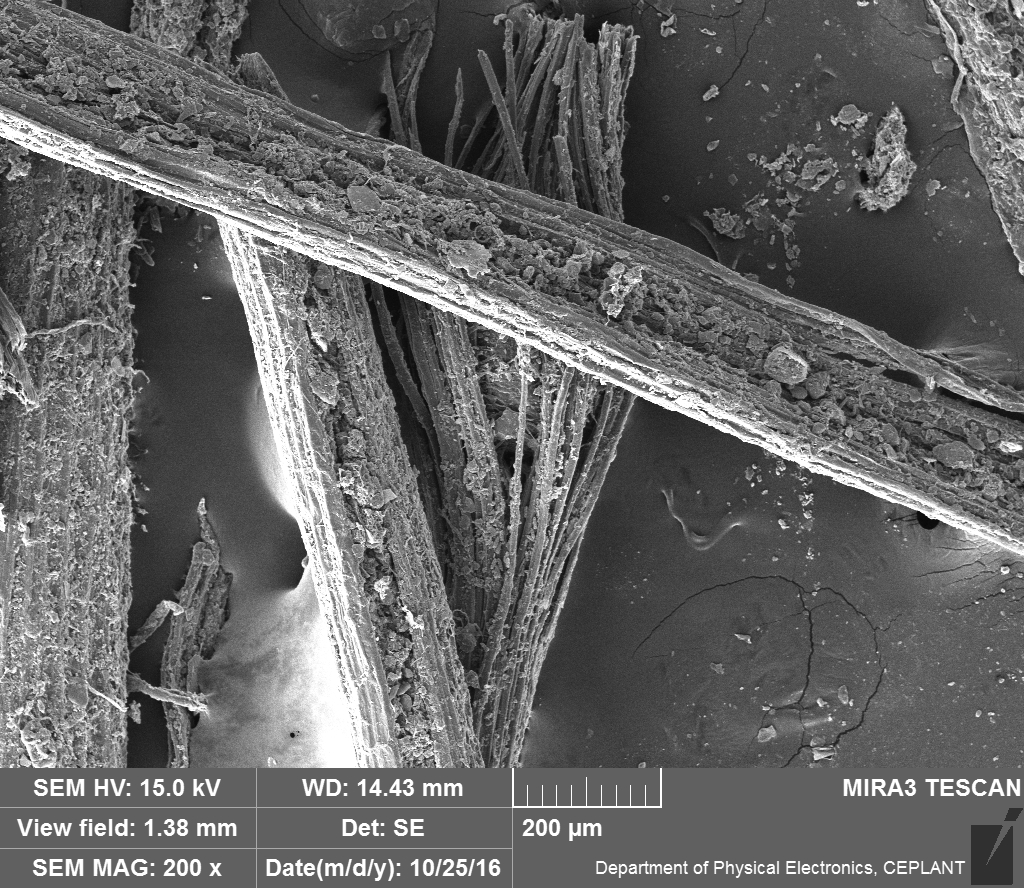 VENKU cca. 3 roky
PŮVODNÍ
ZVĚTŠENÍ 200x, SEM
14. 11. 2018
PŘÍRODNÍ POLYMERY CELULÓZA PŘF MU  7 2018
111
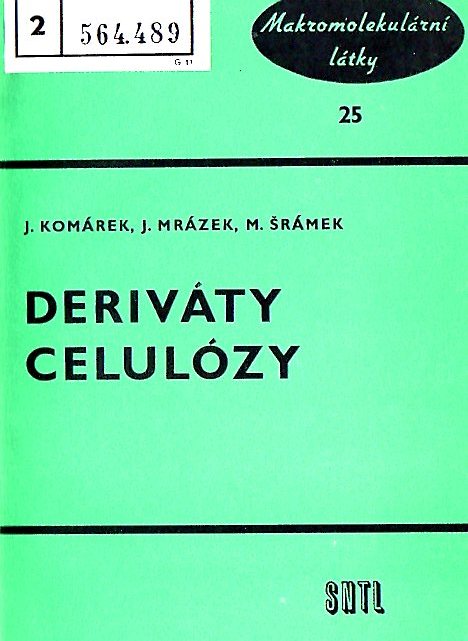 14. 11. 2018
PŘÍRODNÍ POLYMERY CELULÓZA PŘF MU  7 2018
112
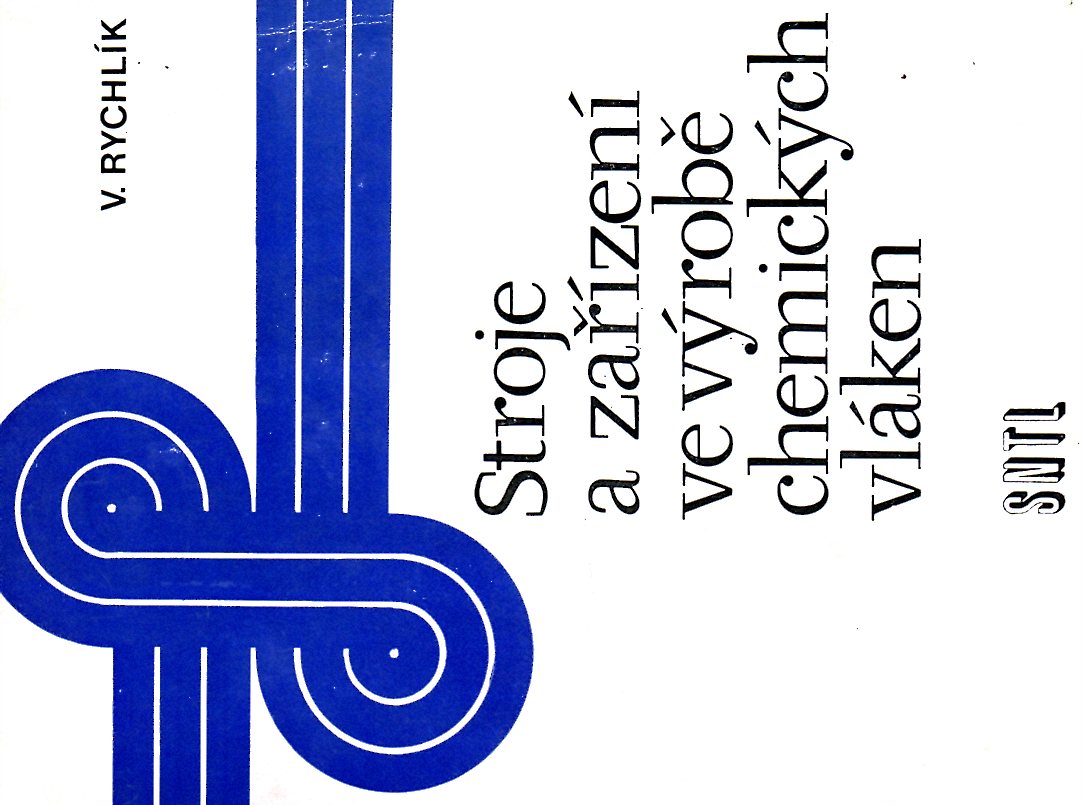 14. 11. 2018
PŘÍRODNÍ POLYMERY CELULÓZA PŘF MU  7 2018
113
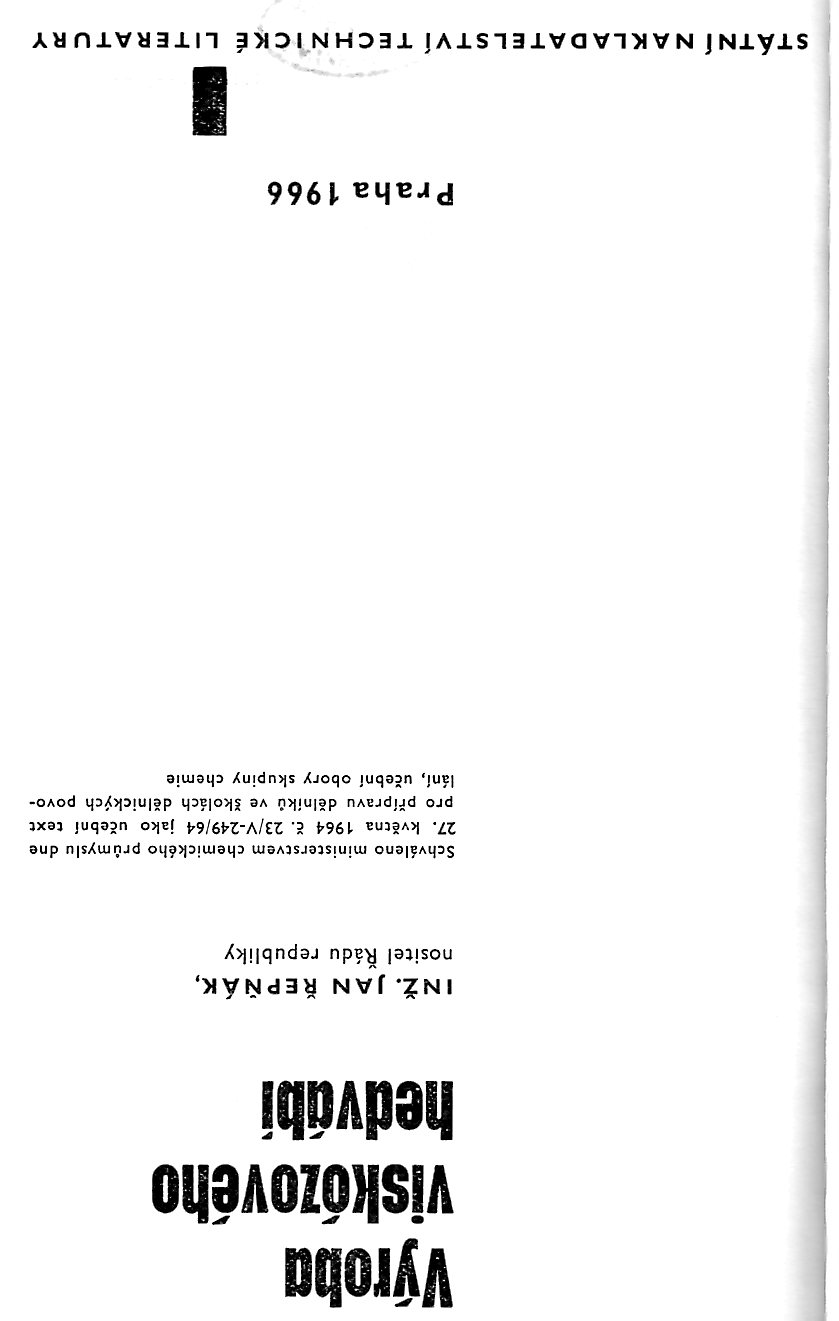 14. 11. 2018
PŘÍRODNÍ POLYMERY CELULÓZA PŘF MU  7 2018
114
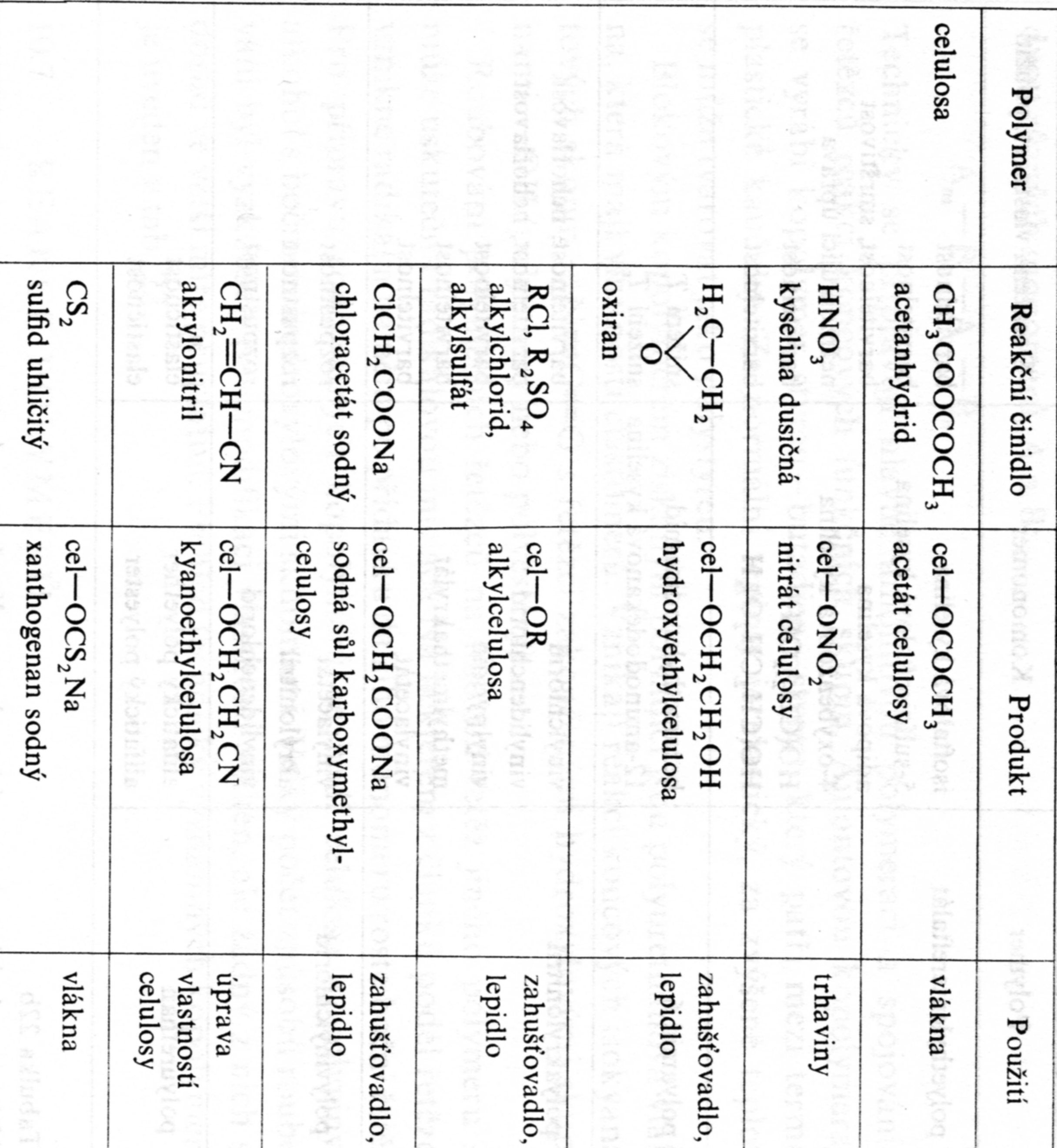 14. 11. 2018
PŘÍRODNÍ POLYMERY CELULÓZA PŘF MU  7 2018
115
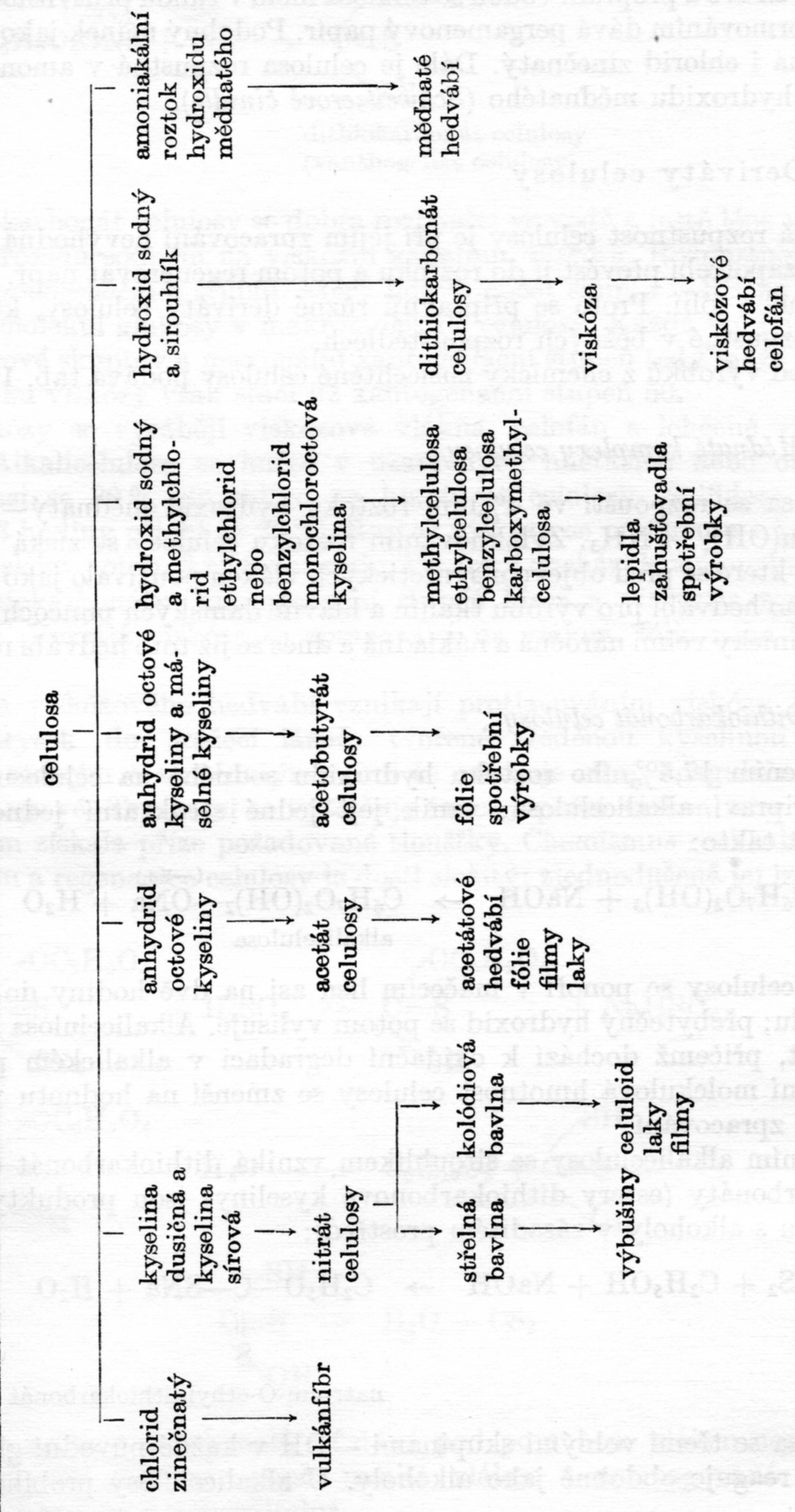 14. 11. 2018
PŘÍRODNÍ POLYMERY CELULÓZA PŘF MU  7 2018
116
Modifikace celulózy I
14. 11. 2018
PŘÍRODNÍ POLYMERY CELULÓZA PŘF MU  7 2018
117
Modifikace celulózy II
14. 11. 2018
PŘÍRODNÍ POLYMERY CELULÓZA PŘF MU  7 2018
118
Modifikace celulózy III
14. 11. 2018
PŘÍRODNÍ POLYMERY CELULÓZA PŘF MU  7 2018
119
Výroba viskózového hedvábí z celulózy v České a Slovenské republice
1919 – Moravská Chrastavá (250 t/rok)
1920 – Senica nad Myjavou
1920 – Rudník u Hostinného nad Labem
1921 – Lovosice (hedvábí) > až do 2000
???? – Neratovice (střiž) > až do 2000
1935 – Svit u Popradu (Slovenská viskózová továreň), vlákna i celofán (fólie)
1951 – Bratislava
V současné době už žádný závod není v provozu (problémy s CS2)
14. 11. 2018
PŘÍRODNÍ POLYMERY CELULÓZA PŘF MU  7 2018
120
Měďnaté hedvábí
Obsah a celulózy musí být extrémní, >95 % hmot. a více
Proto se používají tzv. LINTRES (lintry) s obsahem a celulózy až 99 % hmot.
Děláme v laborkách
14. 11. 2018
PŘÍRODNÍ POLYMERY CELULÓZA PŘF MU  7 2018
121
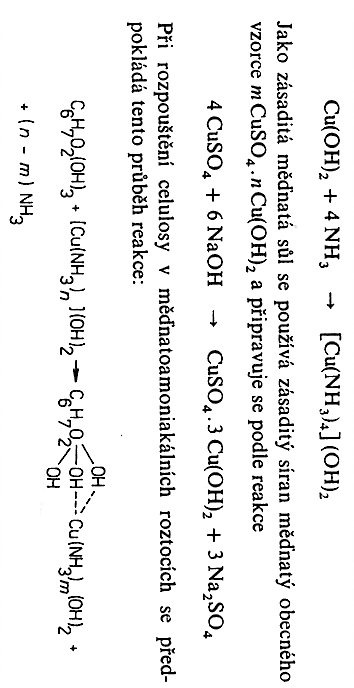 Schweitzerovo činidlo = Kuamox
14. 11. 2018
PŘÍRODNÍ POLYMERY CELULÓZA PŘF MU  7 2018
122
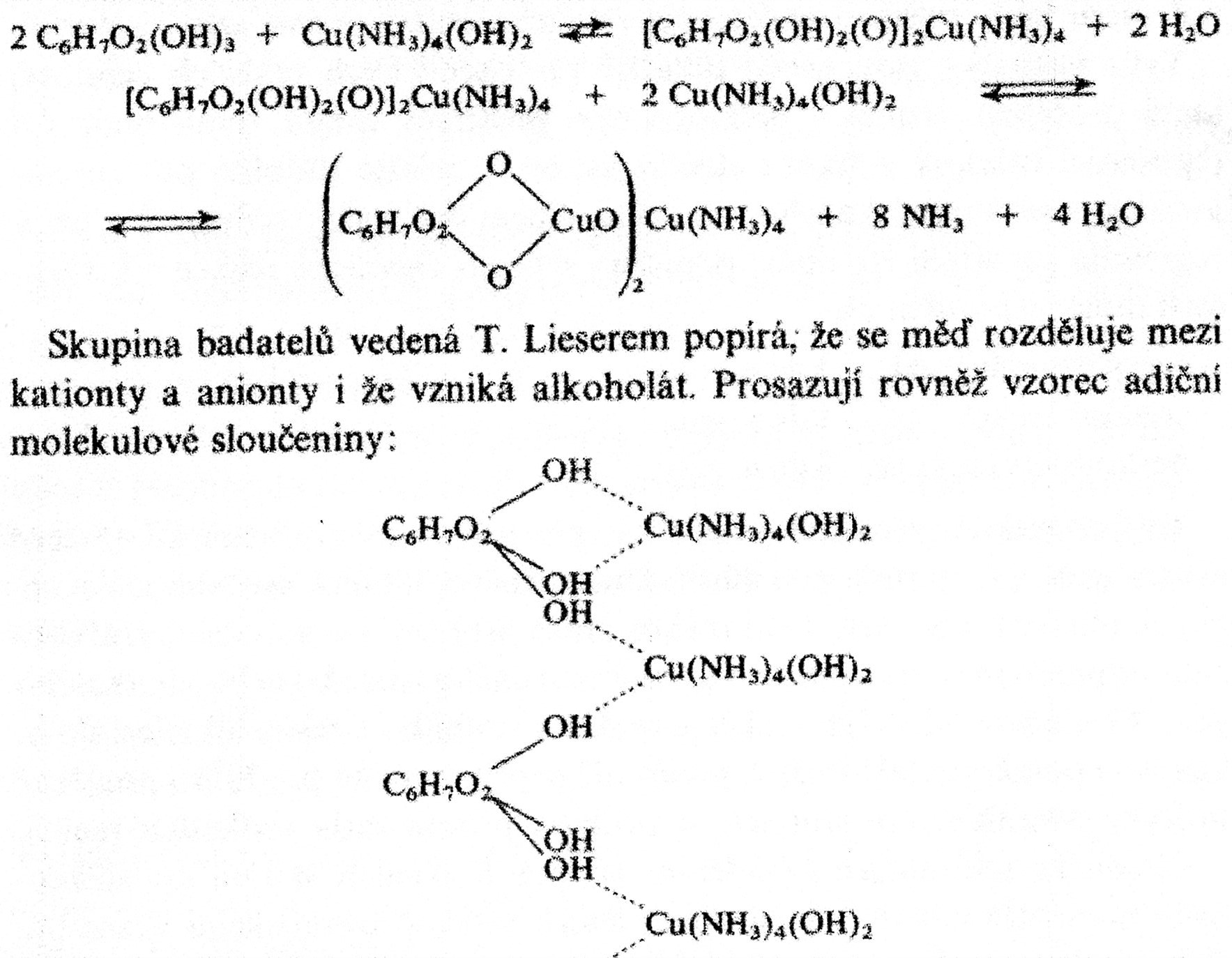 14. 11. 2018
PŘÍRODNÍ POLYMERY CELULÓZA PŘF MU  7 2018
123
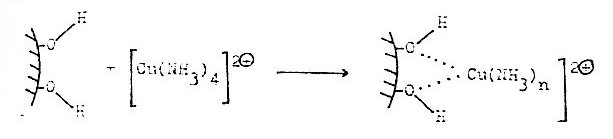 Schweitzerovo činidlo
XANTOGENÁT CELULÓZY
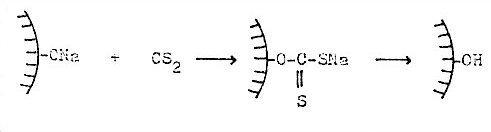 ALKALICELULÓZA
REGREROVANÁ CELULÓZA
Roztok celulózy v NaOH přechází působením CS2 na XANTOGENÁT CELULÓZY
14. 11. 2018
PŘÍRODNÍ POLYMERY CELULÓZA PŘF MU  7 2018
124
ČSN 50 0279(Norma už není platná):
Určenie primerného polymeračného stupňa buničiny v kuamoxovom roztoku
Metodou je relativní viskozita v kapilárním viskozimetru a empirická rovnice
14. 11. 2018
PŘÍRODNÍ POLYMERY CELULÓZA PŘF MU  7 2018
125
Viskózové vlákno
ALKALICELULÓZA – oddělí se b a g celulózy  LISOVÁNÍM > zbude a celulóza (používá se 18 % NaOH)
NaOH se oddělí od hemicelulóz a nižších MW celulóz DIALÝZOU
Obsah a celulózy má být 90 – 92 % hmot. pro hedvábí, pro kord  > 95 % 
 XANTOGENACE
ALKALICELULÓZA + CS2 >Roztok
Mokré zvlákňování do SRÁŽEDLA
14. 11. 2018
PŘÍRODNÍ POLYMERY CELULÓZA PŘF MU  7 2018
126
ALKALICELULÓZA + CS2 > Roztok
ALKALICELULÓZA
XANTOGENACE
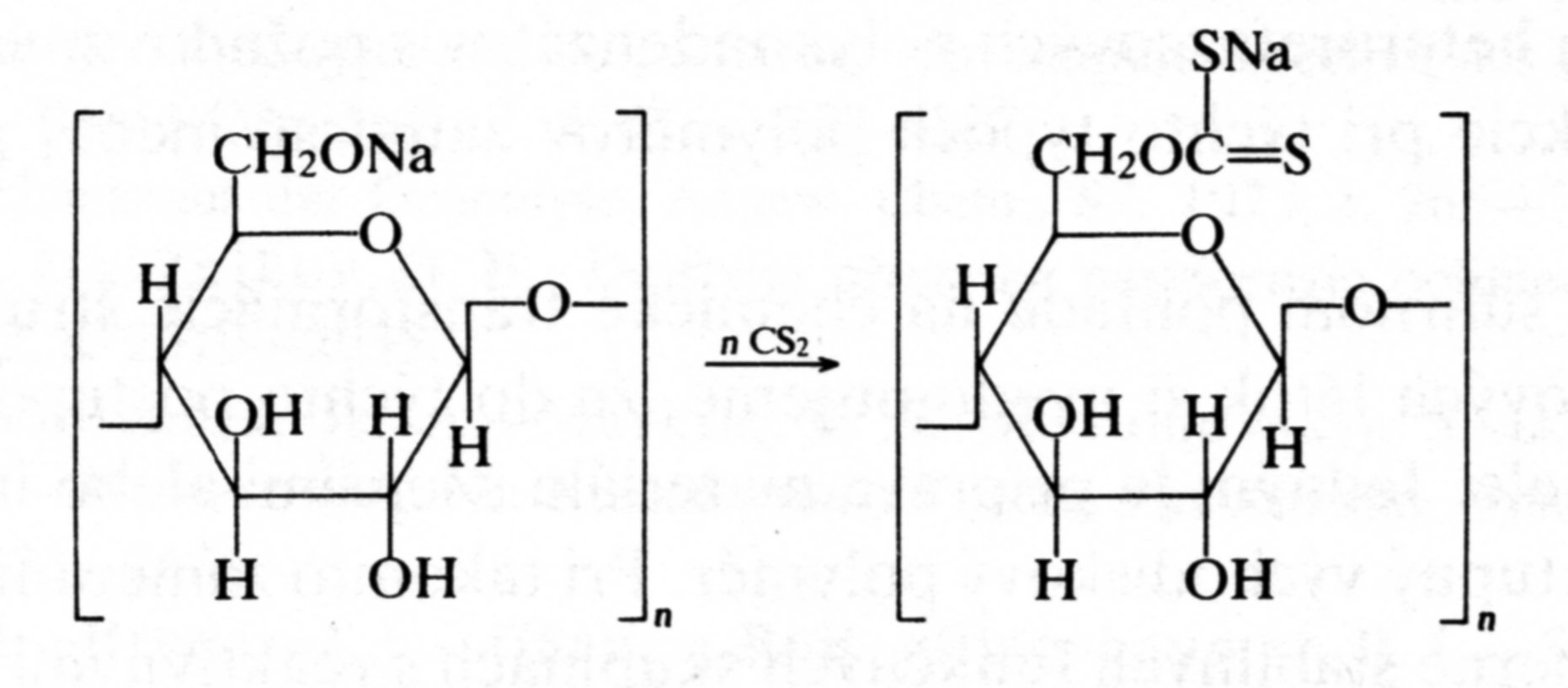 14. 11. 2018
PŘÍRODNÍ POLYMERY CELULÓZA PŘF MU  7 2018
127
A to je jen CHEMICKÁ ČÁST, k tomu ještě patří TEXTILNÍ ČÁST!
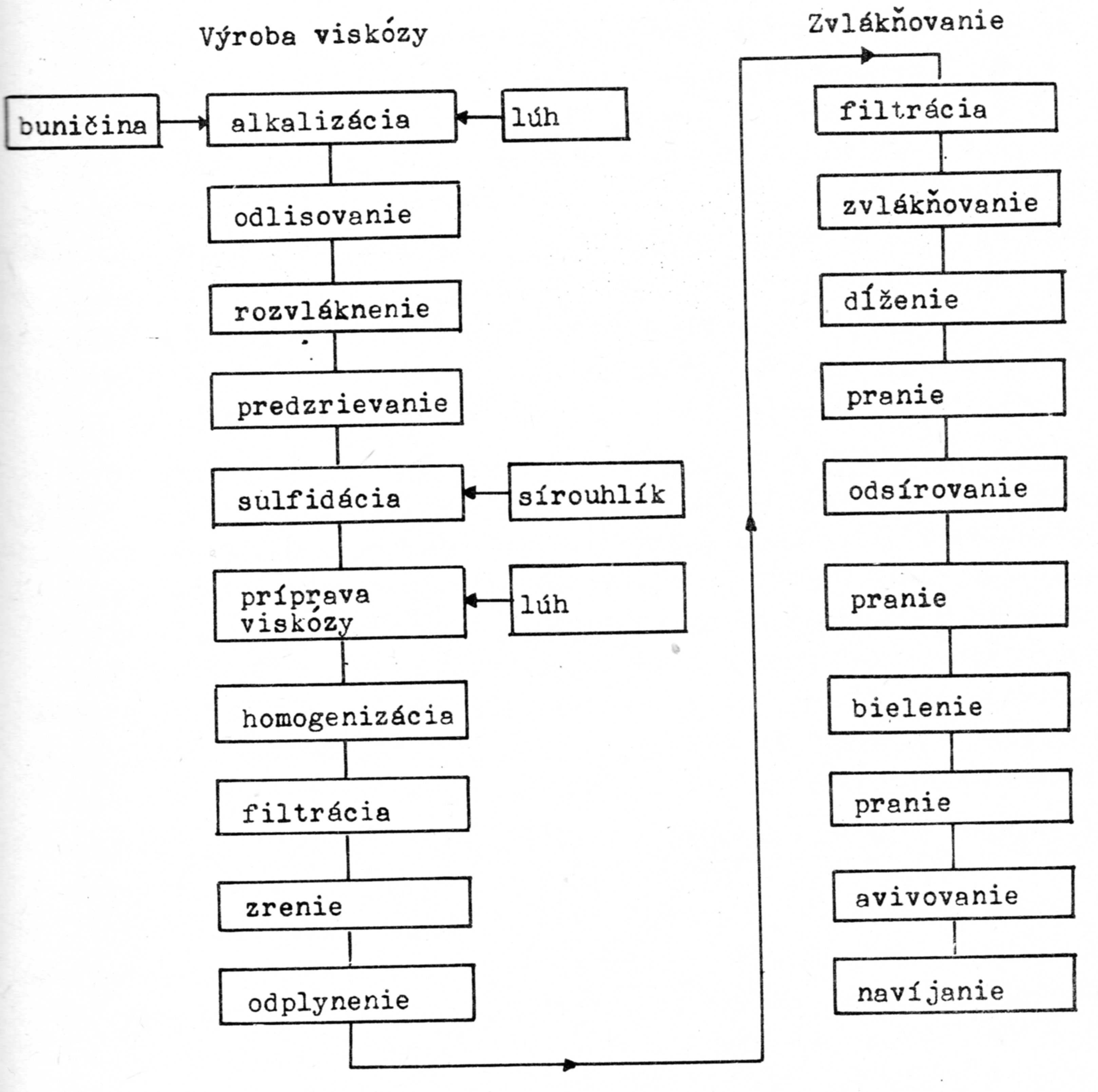 14. 11. 2018
PŘÍRODNÍ POLYMERY CELULÓZA PŘF MU  7 2018
128
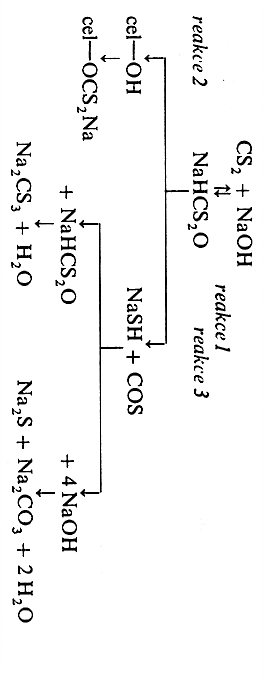 ALKALICELULÓZA
ß
xantogenace
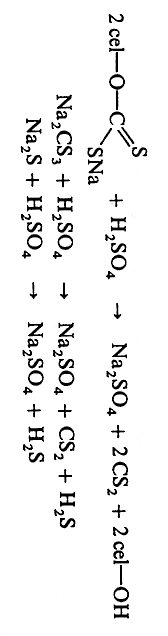 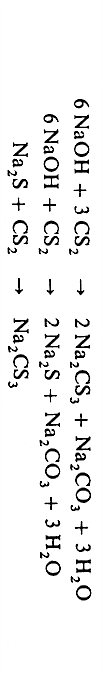 karbonylsulfid
VEDLEJŠÍ REAKCE
REGENERACE
14. 11. 2018
PŘÍRODNÍ POLYMERY CELULÓZA PŘF MU  7 2018
129
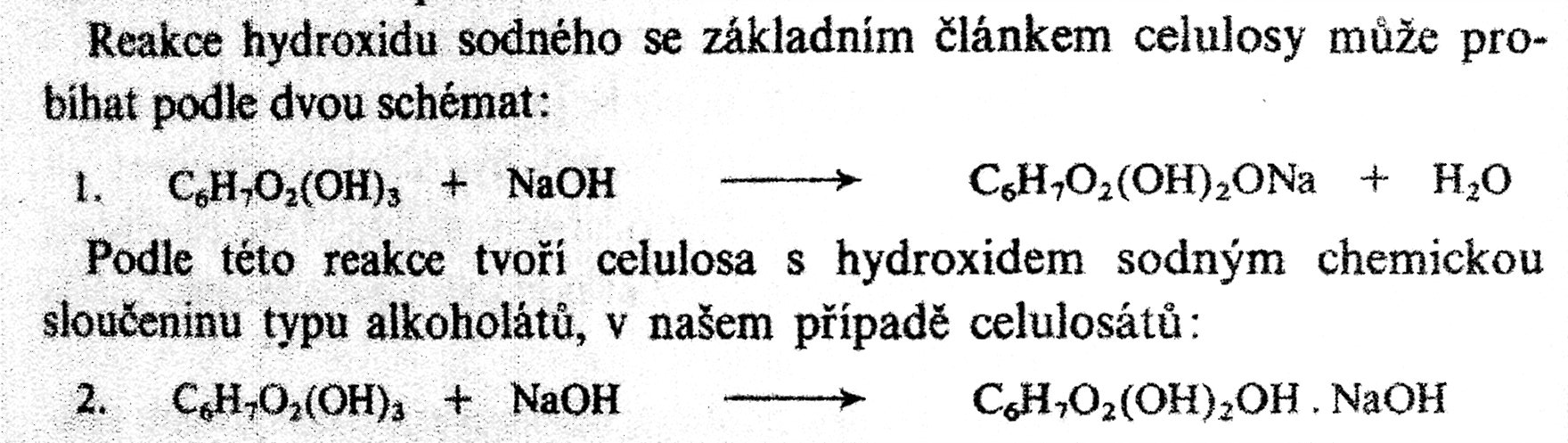 14. 11. 2018
PŘÍRODNÍ POLYMERY CELULÓZA PŘF MU  7 2018
130
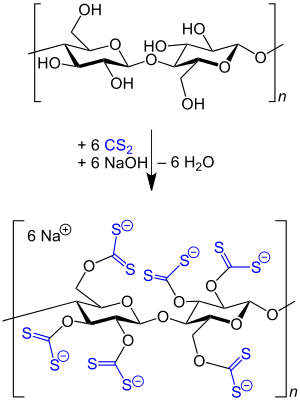 Uhlíky C6 jsou nejreaktivnější, protože jsou nejméně stericky bráněné!
XANTOGENACE CELULÓZY
Z důvodů přístupnosti reakčních míst se daří dělat maximálně TRISUBSTITUOVANÉ deriváty celulózy
14. 11. 2018
PŘÍRODNÍ POLYMERY CELULÓZA PŘF MU  7 2018
131
Před zhruba 50 lety:
 viskózové vlákno bylo dominantním chemickým vláknem
 technologie byla dovedena k téměř dokonalosti
PROČ JE DNES VLÁKNEM MINORITNÍM?
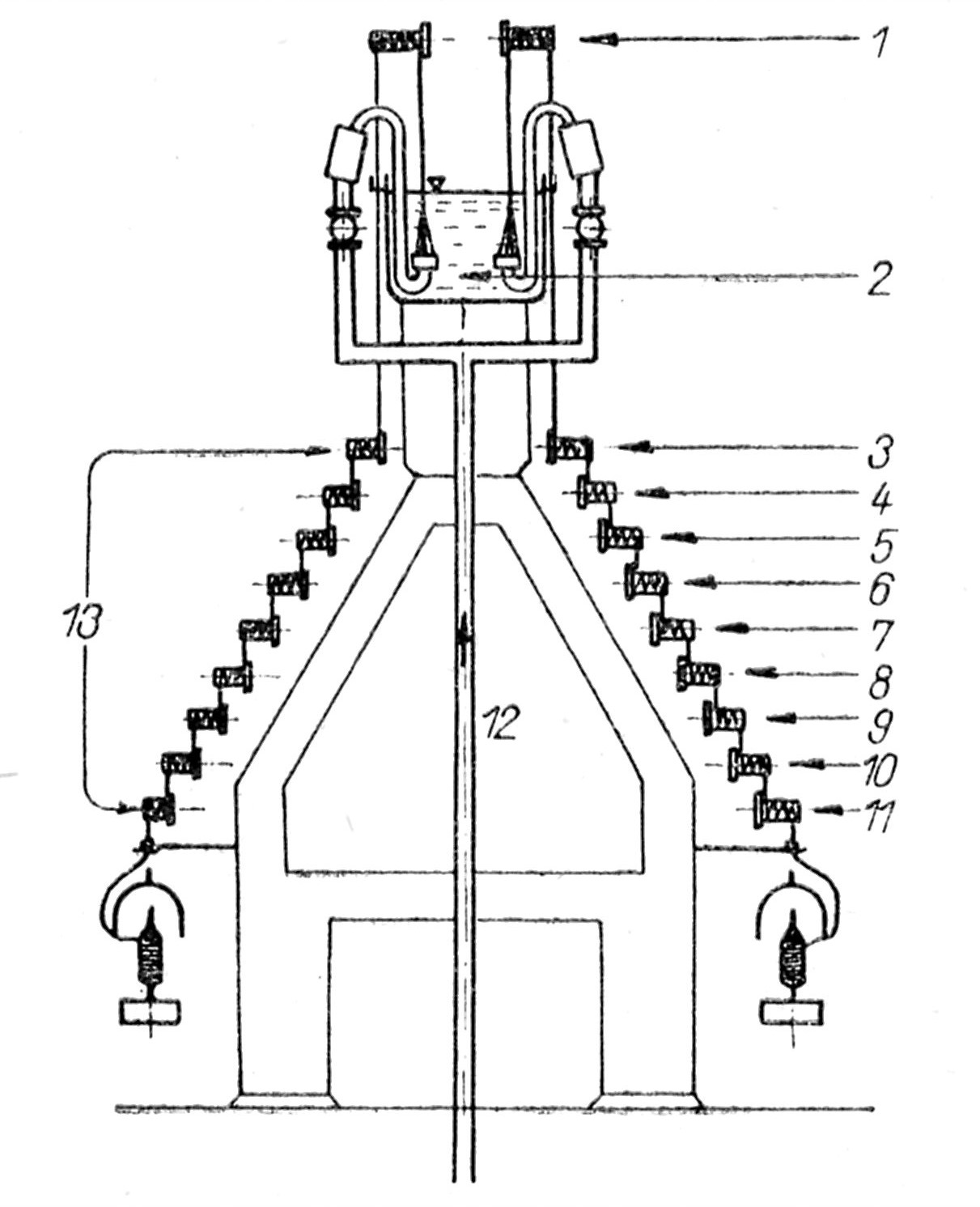 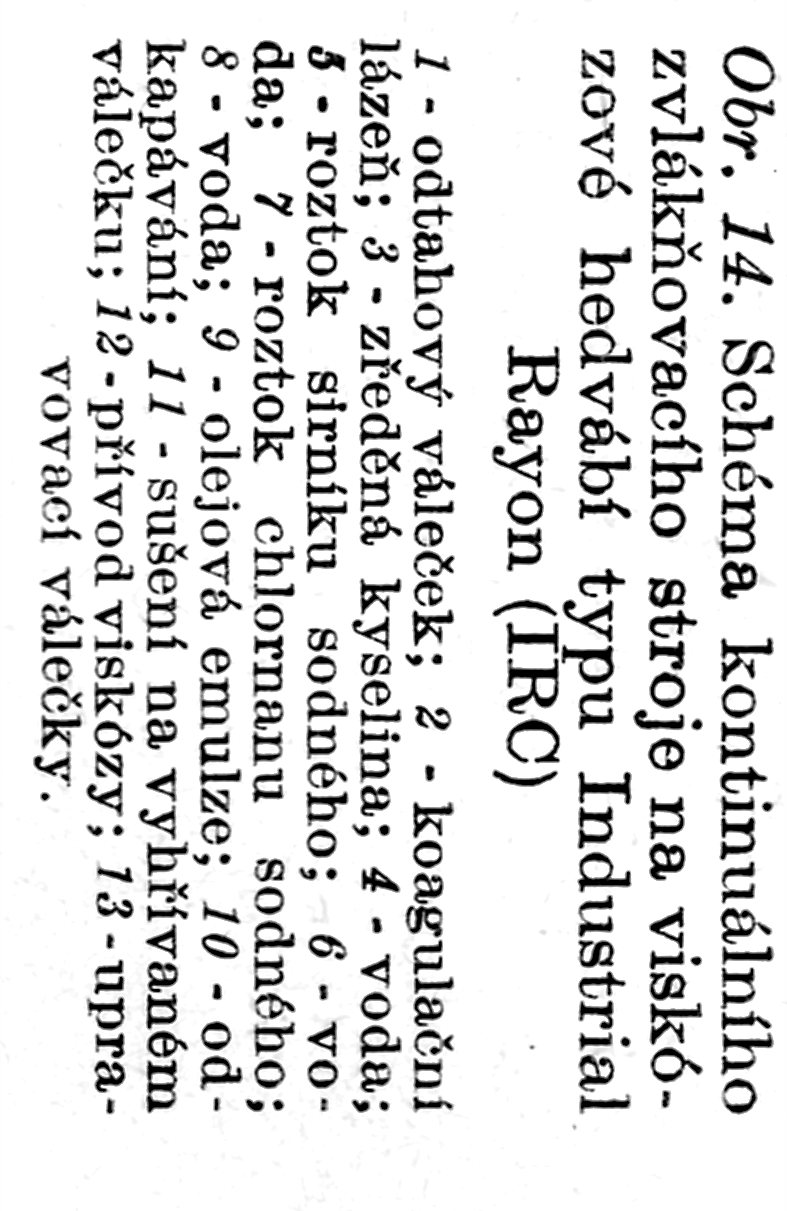 14. 11. 2018
PŘÍRODNÍ POLYMERY CELULÓZA PŘF MU  7 2018
132
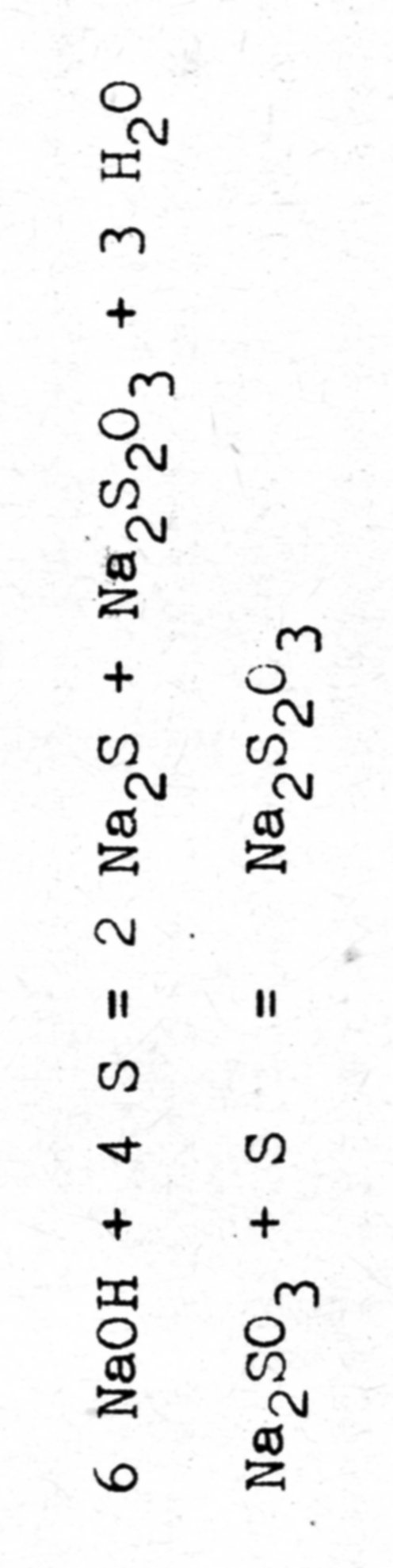 PROČ JE DNES VLÁKNEM MINORITNÍM 1?
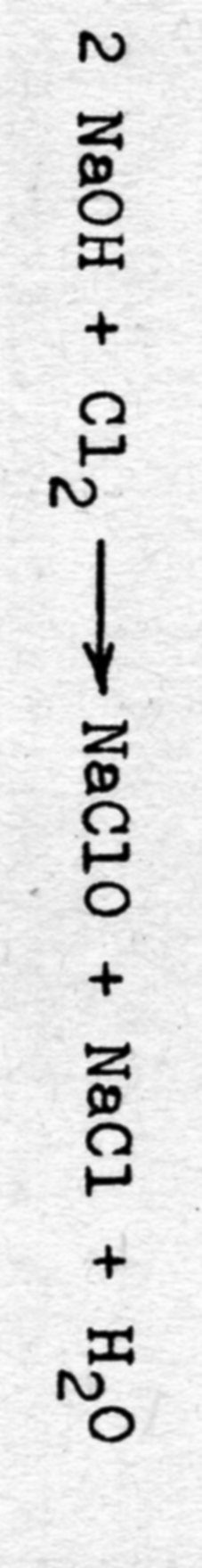 Technologická náročnost
Mnoho kroků výroby
Praní zvlákněné viskózy,
Odsíření vláken po praní,
Bělení vláken (dnes možná ozónem místo chloru),
 …………………. 
Časově náročné
Rozpouštědla nutná regenerovat
Náklady
Zařízení má mnoho strojů
Regenerace rozpouštědel
14. 11. 2018
PŘÍRODNÍ POLYMERY CELULÓZA PŘF MU  7 2018
133
PROČ JE DNES VLÁKNEM MINORITNÍM 2?
Technologická náročnost
Mnoho kroků výroby
Časově náročné
Rozpouštědla nutná regenerovat
Náklady
Zařízení má mnoho strojů
Regenerace rozpouštědel
Ochrana životního prostředí
Sirouhlík (CS2)
Spotřeba vody na praní vláken je až 1000 litrů/kg vlákna
Evropa nechtěla investovat do např. víceplášťových budov a záchytu CS2
14. 11. 2018
PŘÍRODNÍ POLYMERY CELULÓZA PŘF MU  7 2018
134
Pomalé srážení > stejnoměrná struktura napříč vláknem > VYŠŠÍ PEVNOST > KORDOVÉ HEDVÁBÍ
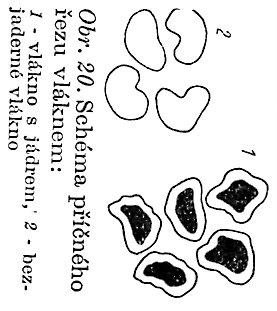 SLUPKA
Jádro s jinou strukturou
14. 11. 2018
PŘÍRODNÍ POLYMERY CELULÓZA PŘF MU  7 2018
135
KDE MÁ VISKÓZOVÝ KORD JEŠTĚ DNES ŠANCI?
KORD = hedvábí s extrémně vysokou pevností
VÝROBA UHLÍKOVÝCH VLÁKEN
PAN (polyakrylonitril) – hlavní surovina
Smoly z karbonizace černého uhlí (vedlejší produkt v koksovně) – minoritní surovina
Viskózový kord – nyní spíše opomíjená surovina > ŠANCE PRO VÁS!
Viskózový kord -  dříve kostry pneumatik
Ukázka sekaných vláken
14. 11. 2018
136
PŘÍRODNÍ POLYMERY CELULÓZA PŘF MU  7 2018
Viskózové hedvábí (vlákno na bázi polysacharidu) bylo prvním konkurentem PŘÍRODNÍHO HEDVÁNÍ (bílkovinné vlákno)V Československu dostupné už v roce 1934!
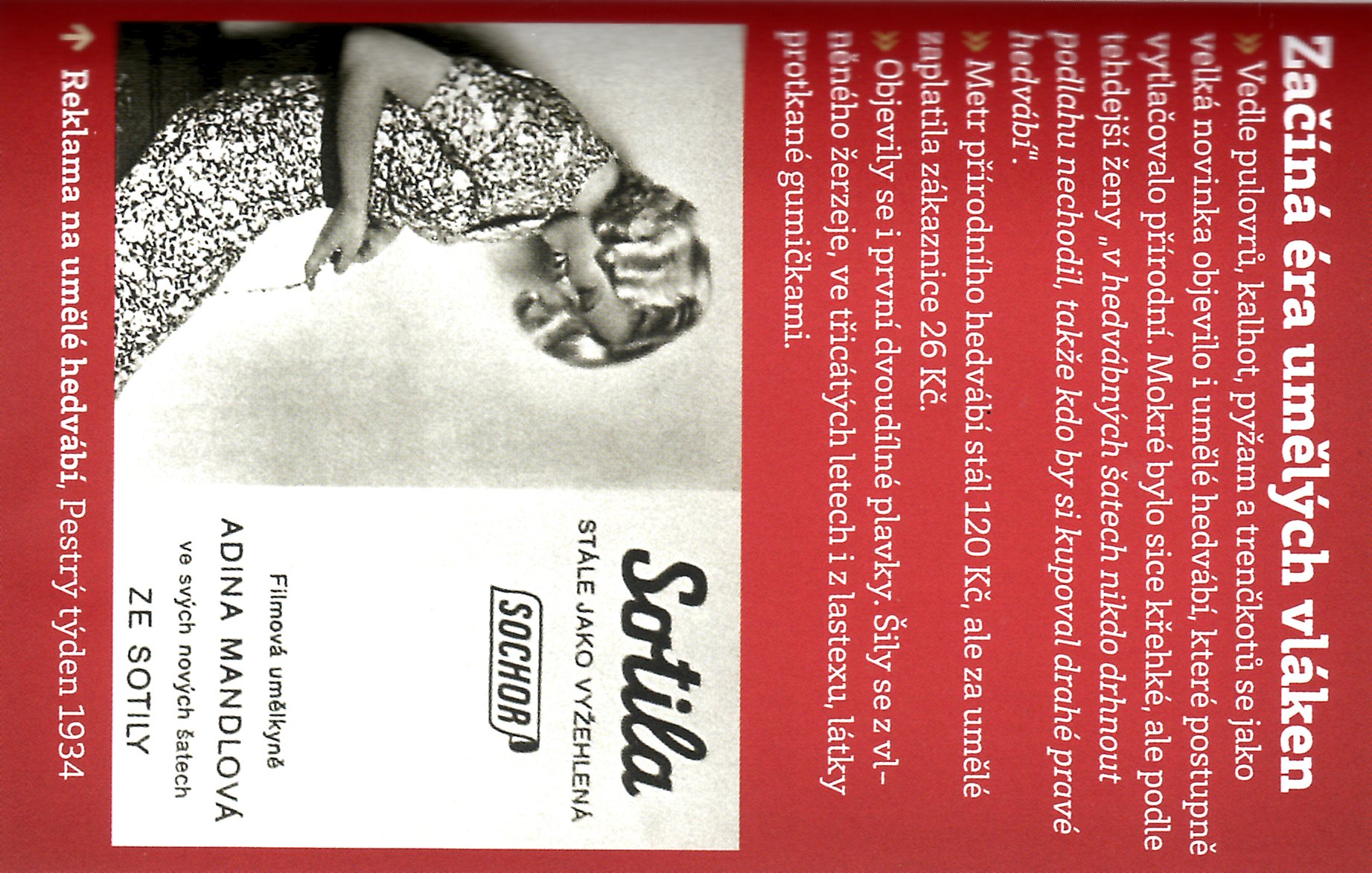 14. 11. 2018
PŘÍRODNÍ POLYMERY CELULÓZA PŘF MU  7 2018
137
CO SE DŘÍVE VYRÁBĚLO V ČESKOSLOVENSKU Z VISKÓZY
Celková kapacita byla v roce 1985
 57 000 t !
14. 11. 2018
PŘÍRODNÍ POLYMERY CELULÓZA PŘF MU  7 2018
138
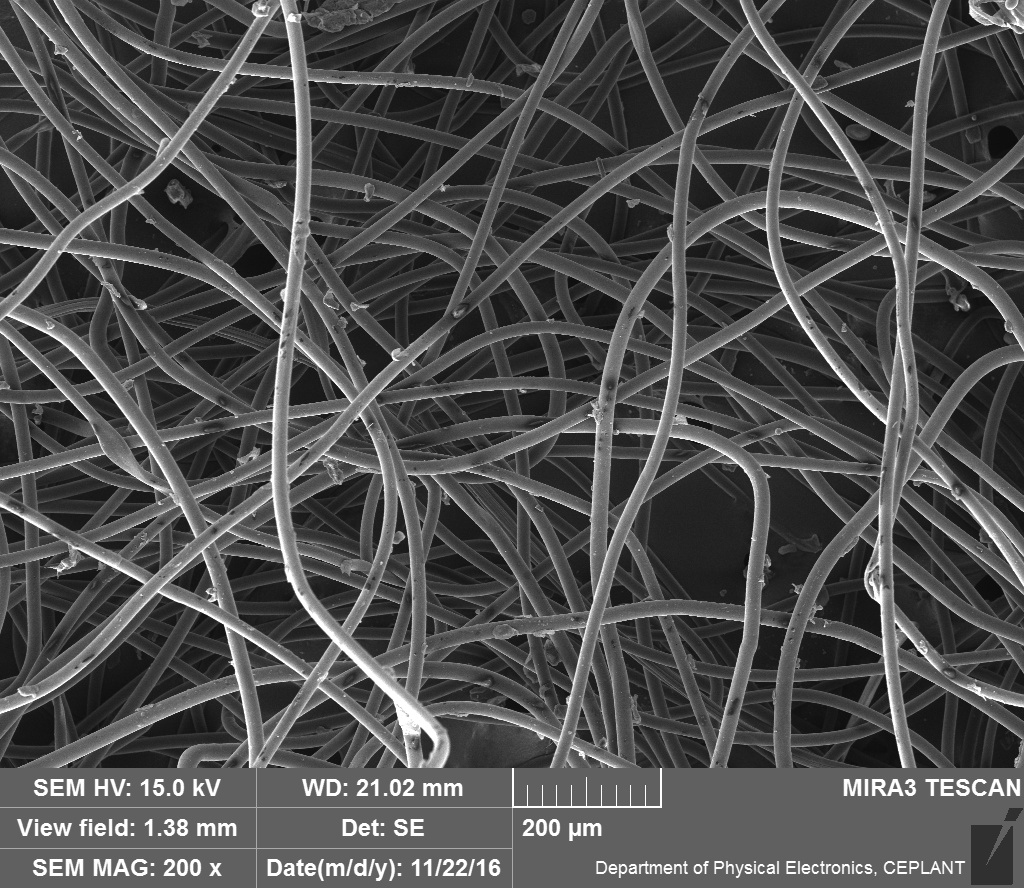 VISKÓZOVÉ VLÁKNO 
Netkaná textilie
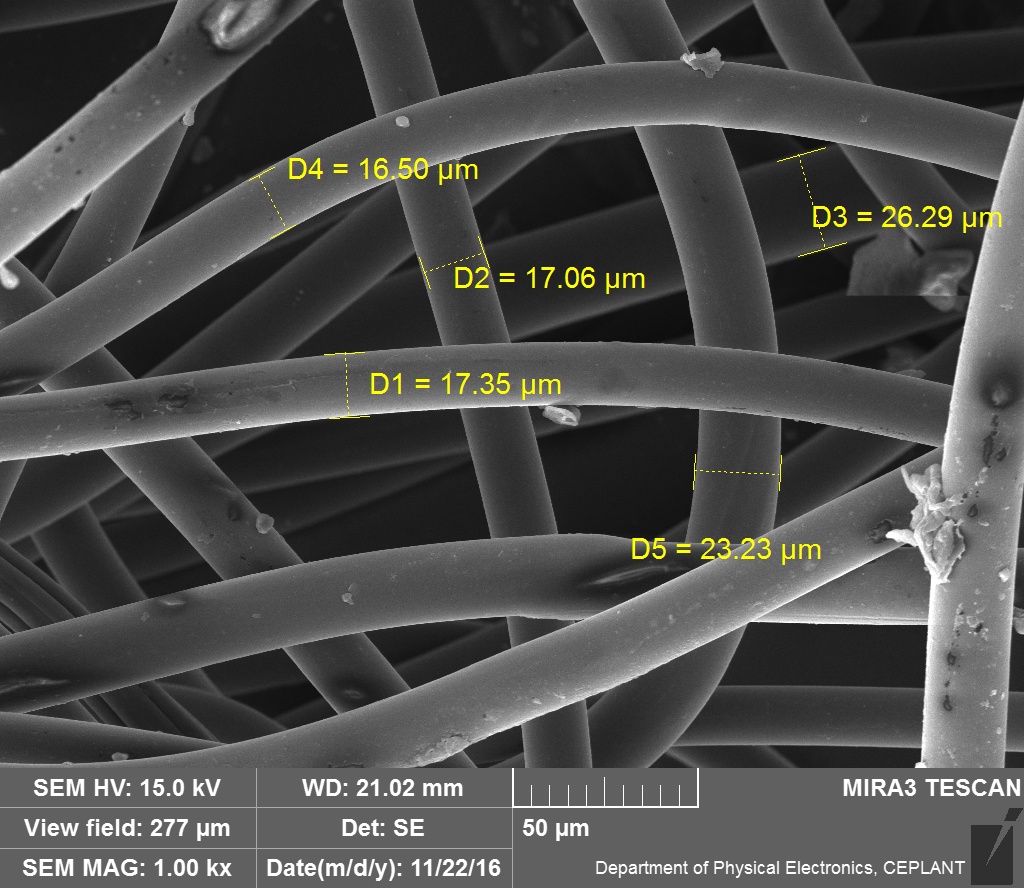 14. 11. 2018
PŘÍRODNÍ POLYMERY CELULÓZA PŘF MU  7 2018
139
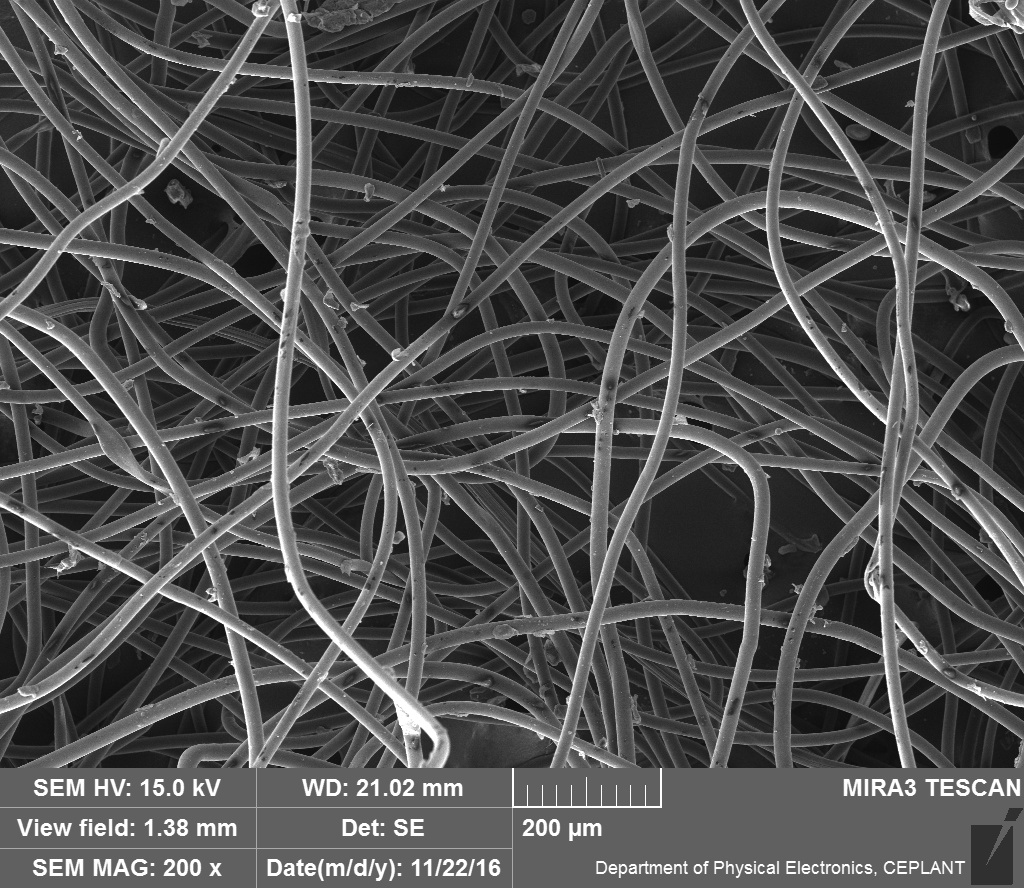 VISKÓZOVÉ VLÁKNO 
Netkaná textilie
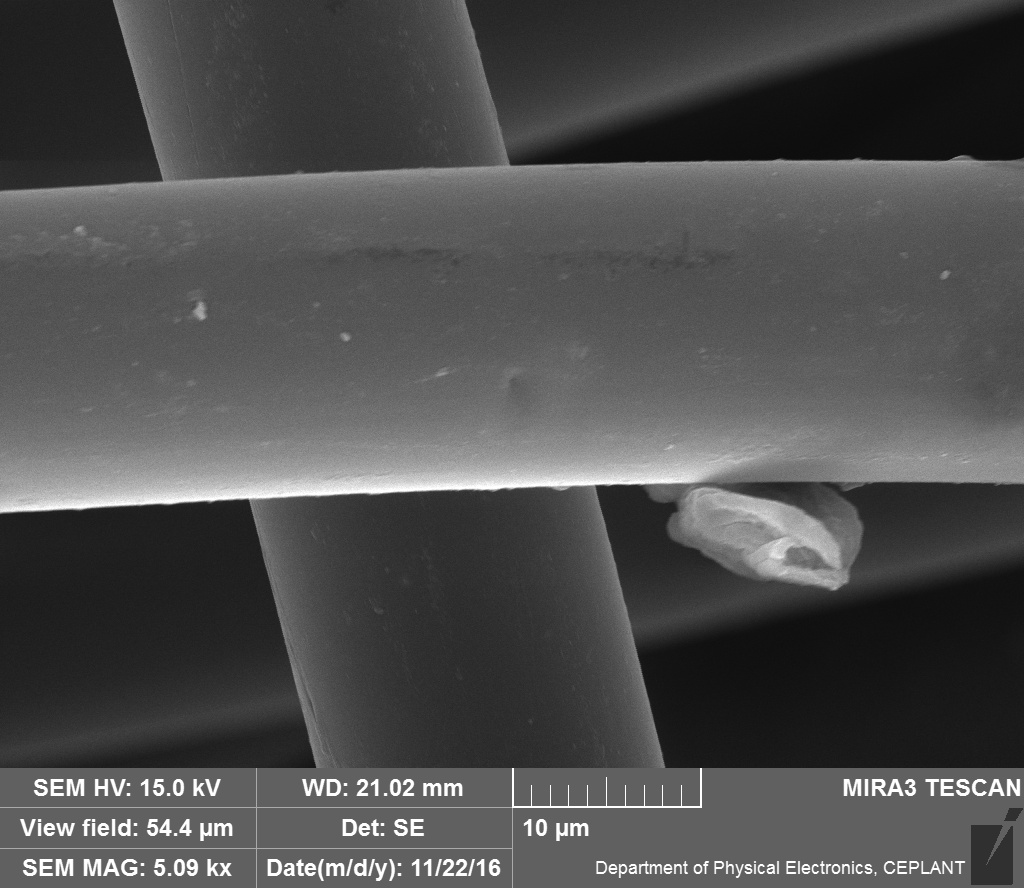 14. 11. 2018
PŘÍRODNÍ POLYMERY CELULÓZA PŘF MU  7 2018
140
VISKÓZOVÉ VLÁKNO 
Netkaná textilie SMĚSNÁ 1
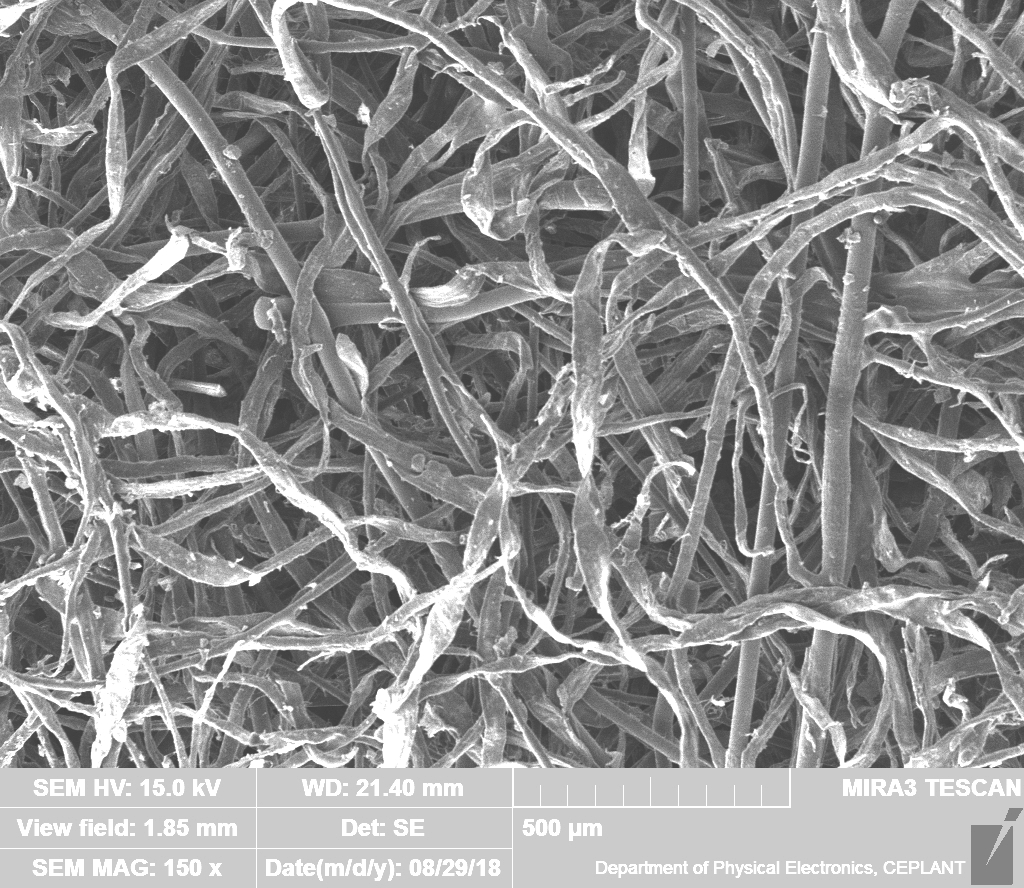 14. 11. 2018
PŘÍRODNÍ POLYMERY CELULÓZA PŘF MU  7 2018
141
VISKÓZOVÉ VLÁKNO Netkaná textilie SMĚSNÁ 2
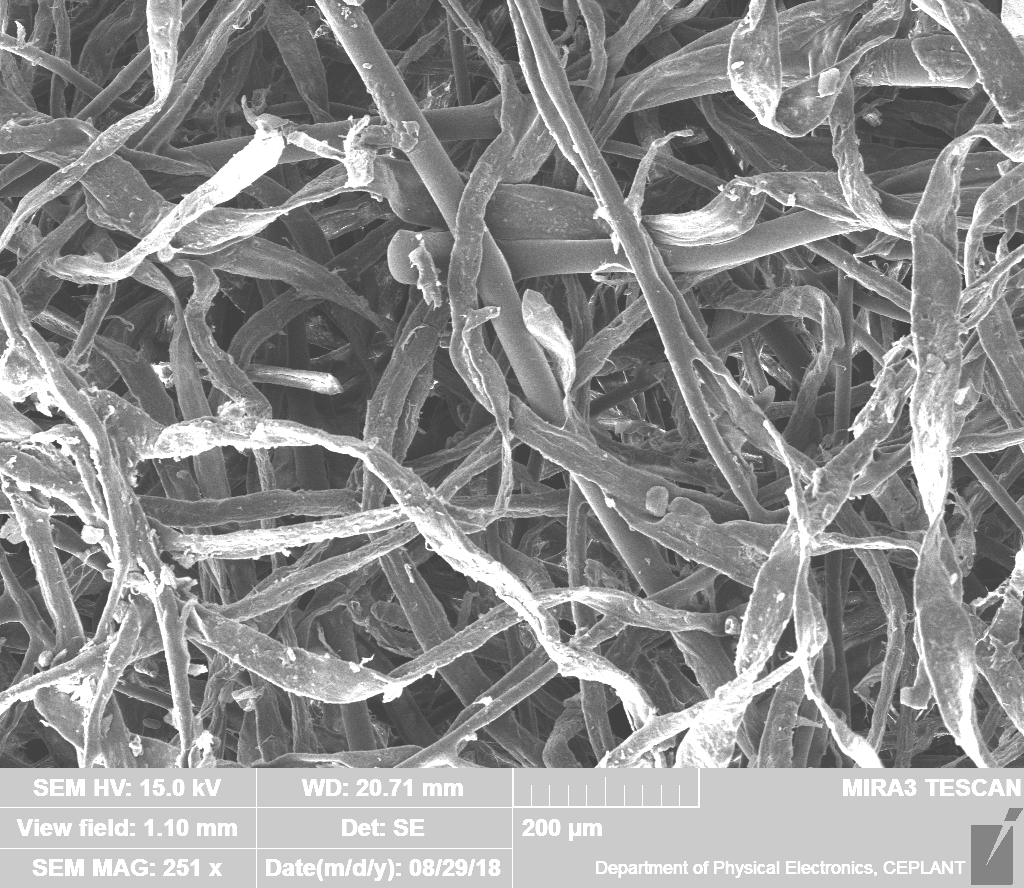 14. 11. 2018
PŘÍRODNÍ POLYMERY CELULÓZA PŘF MU  7 2018
142
VISKÓZOVÉ VLÁKNO Netkaná textilie SMĚSNÁ 3
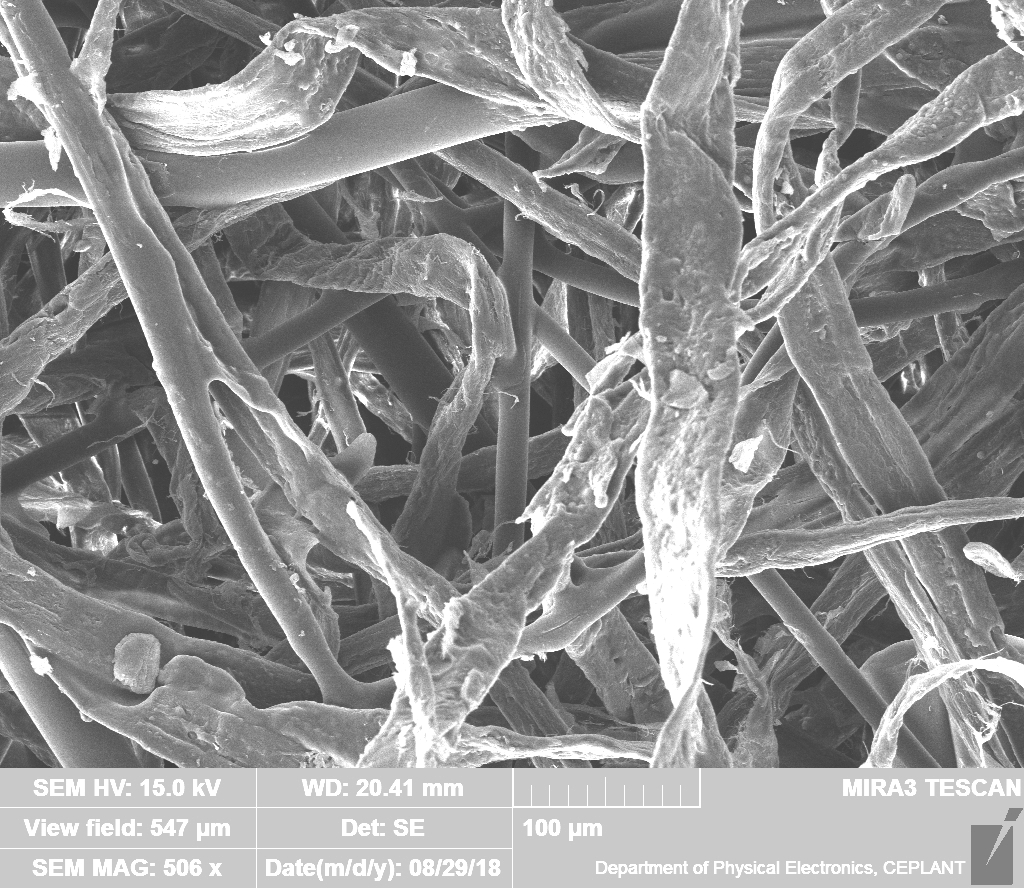 Textilie je propojená jen MECHANICKY, není v ní POJIVO  ani PROTAVENÍ
14. 11. 2018
PŘÍRODNÍ POLYMERY CELULÓZA PŘF MU  7 2018
143
VISKÓZOVÉ VLÁKNO Netkaná textilie SMĚSNÁ 4
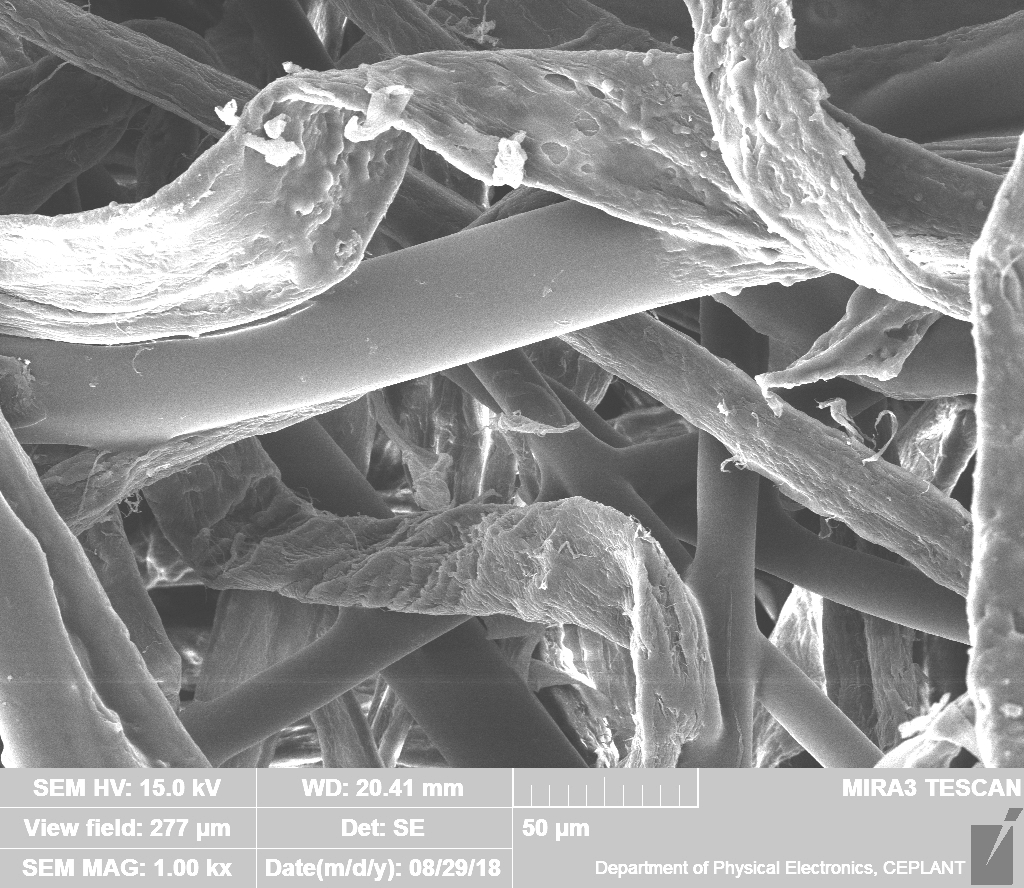 BAVLNA > vlákno je do spirály a není hladké
SYNTETICKÉ VLÁKNO > JE HLADKÉ + ROVNÉ
14. 11. 2018
PŘÍRODNÍ POLYMERY CELULÓZA PŘF MU  7 2018
144
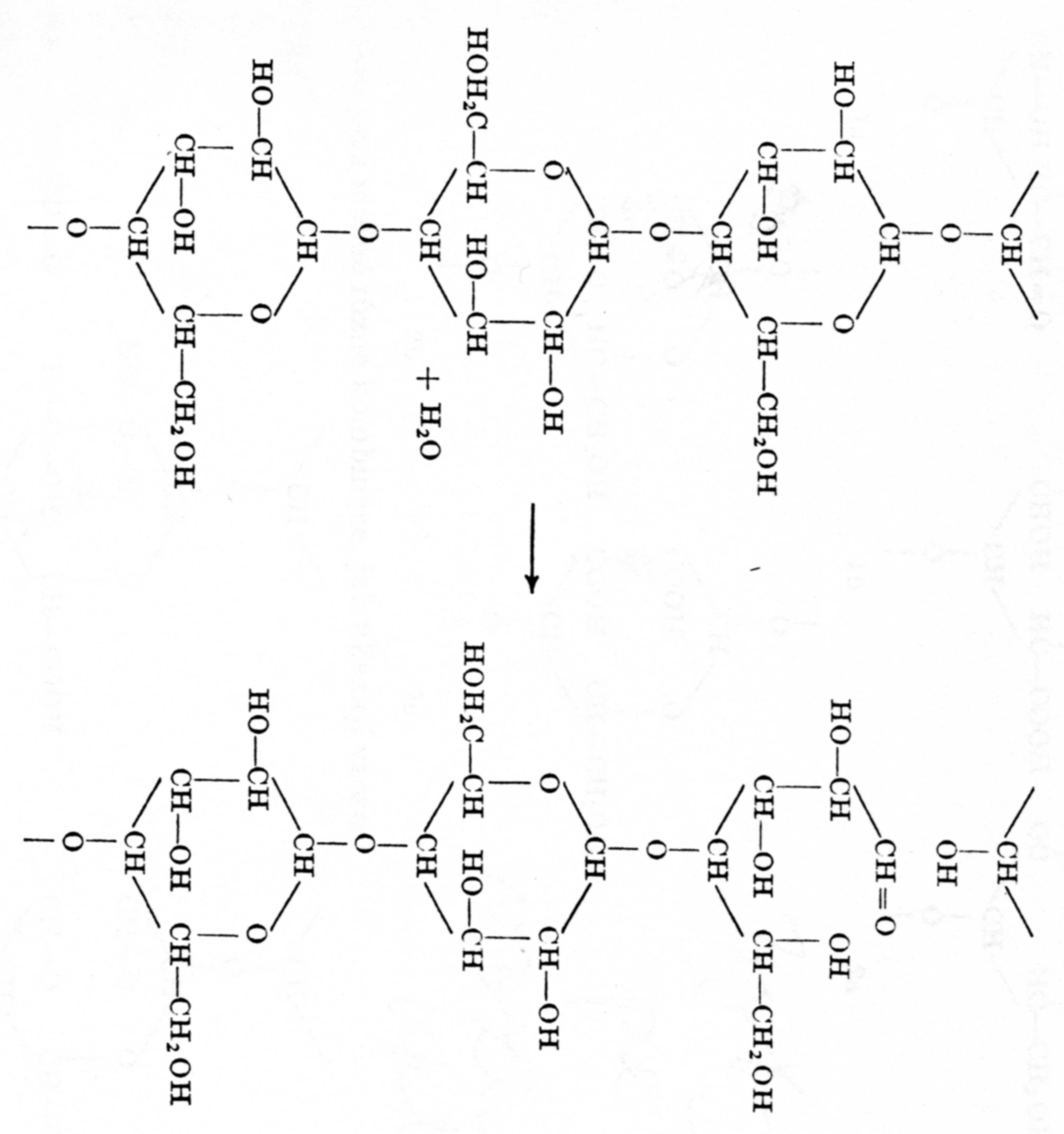 Hydrolýza celulózy 1
Katalyzováno hlavně ANORGANICKÝMI KYSELINAMI (HCl, H2SO4)
Štěpení řetězce
14. 11. 2018
PŘÍRODNÍ POLYMERY CELULÓZA PŘF MU  7 2018
145
Hydrolýza celulózy 2
Katalyzováno hlavně ANORGANICKÝMI KYSELINAMI (HCl, H2SO4)
Stačí napreparovat celulózu 1 % roztokem těchto kyselin a usušit při 60 – 70 °C
Výsledkem je tzv. HYDROCELULÓZA, která má nižší polymerační stupeň > viz minulý snímek
HYDROCELULÓZA má tyto jiné vlastnosti:
 dává reakci na redukující cukry > koncové skupiny po štěpení jsou aldehydické,
 má, závislosti na výsledném polymeračním stupni, vyšší rozpustnosti v alkáliích (NaOH)
14. 11. 2018
PŘÍRODNÍ POLYMERY CELULÓZA PŘF MU  7 2018
146
ROZPOUŠTĚDLA celulózy
Většinou se jedná o DERIVÁTY CELULÓZY nebo o ČÁSTEČNOU ROZPUSTNOST (NaOH)!
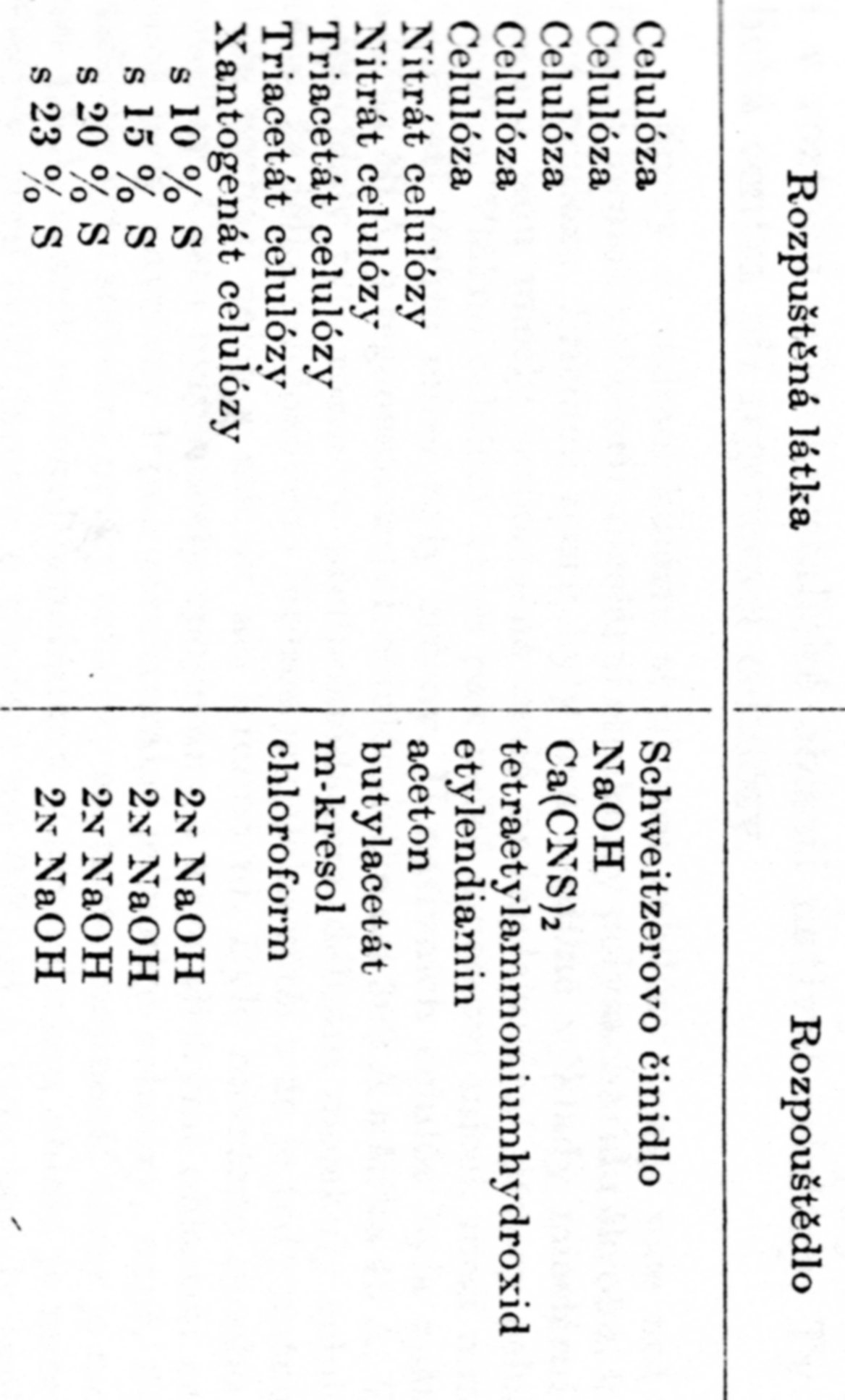 Toto jsem našel jen v původní literatuře!
Nejnovější trendy:
 IONTOVÉ KAPALINY,
 TAVENIVY SOLÍ (např. ZnCl2 . 4H2O.
14. 11. 2018
PŘÍRODNÍ POLYMERY CELULÓZA PŘF MU  7 2018
147
Proč se ASI  začalo vyrábět VISKÓZOVÉ VLÁKNO?
NEKONEČNÉ VLÁKNO
Náhrada přírodního hedvábí
Barvení ve hmotě
Možnost různých průměrů
Možnost ovlivnit mechanické vlastnosti dloužením atd.
Využití celulózy jiného původu než je bavlna
???????????????
14. 11. 2018
PŘÍRODNÍ POLYMERY CELULÓZA PŘF MU  7 2018
148
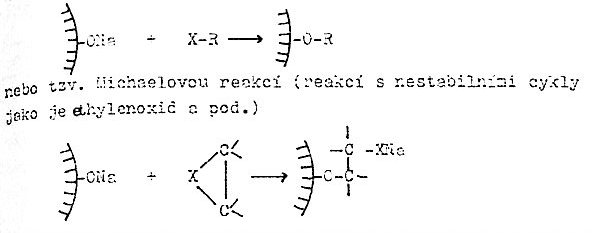 Působením ALKYLAČNÍCH ČINIDEL na ALKALICELULÓZU vznikají C-ALKYLDERIVÁTY CELULÓZY
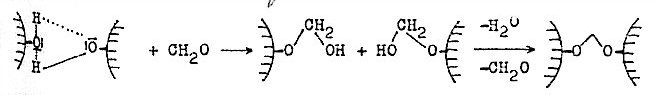 Působením aldehydu vzniká POLOACETAL  a pak může reagovat na  ACETAL.
14. 11. 2018
PŘÍRODNÍ POLYMERY CELULÓZA PŘF MU  7 2018
149
Oxidovaná celulóza
SYNTHESIA  Pardubice > OKCEL
PRÁŠEK
TEXTILIE
Použití
Medicína – hemostatikum, vstřebatelné pokryvy ran
Technické – laky, fólie, ……..
Technologie výroby
Oxidace bavlny
H2O2, HNO3, CHLORNANY, …
Druhy oxidované celulózy
Dělení podle toho, co způsobí oxidace na hlavním řetězci
Různé rozpustnosti ve vodě a v roztoku NaOH
14. 11. 2018
PŘÍRODNÍ POLYMERY CELULÓZA PŘF MU  7 2018
150
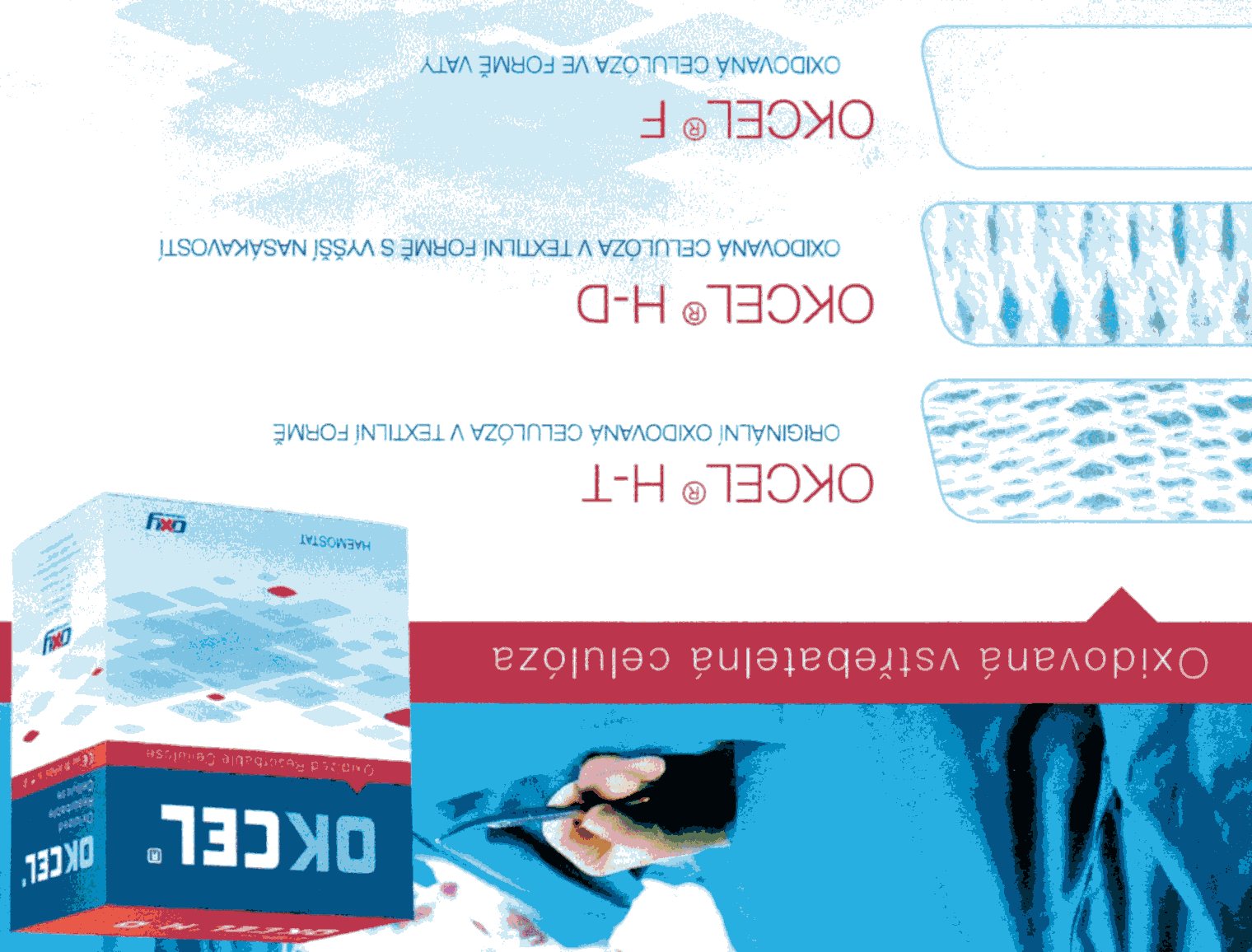 14. 11. 2018
PŘÍRODNÍ POLYMERY CELULÓZA PŘF MU  7 2018
151
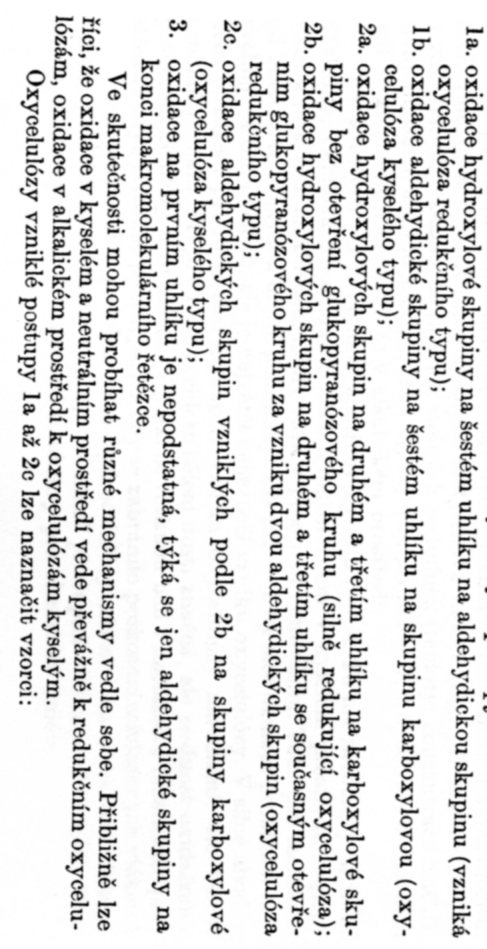 Základní schéma oxidace celulózy 1
14. 11. 2018
PŘÍRODNÍ POLYMERY CELULÓZA PŘF MU  7 2018
152
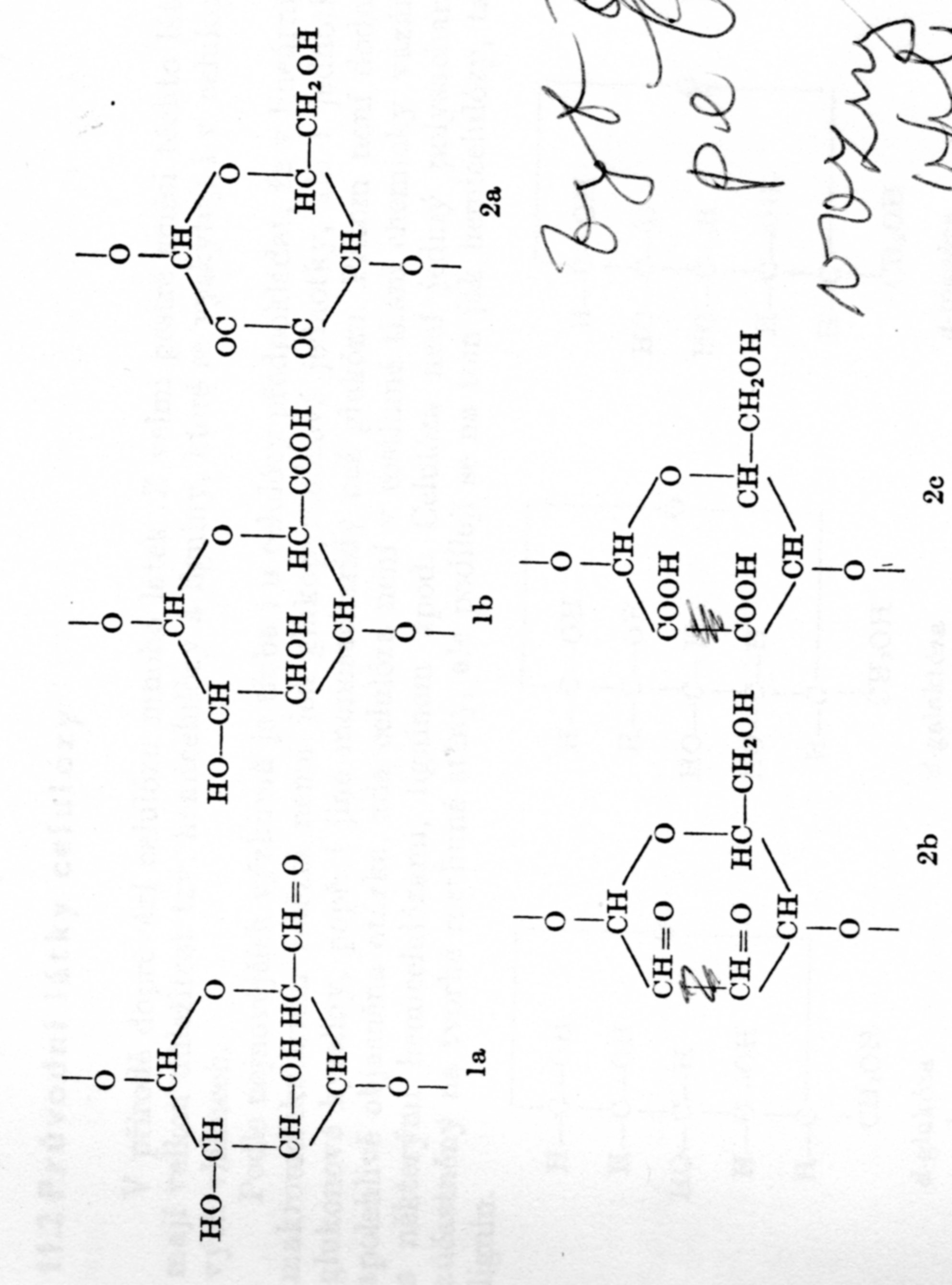 Základní schéma oxidace celulózy 2
14. 11. 2018
PŘÍRODNÍ POLYMERY CELULÓZA PŘF MU  7 2018
153
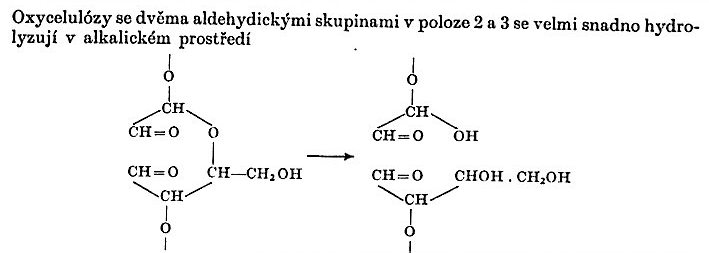 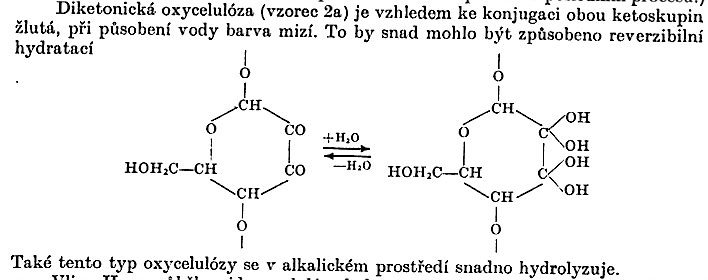 14. 11. 2018
PŘÍRODNÍ POLYMERY CELULÓZA PŘF MU  7 2018
154
Celulóza pro zastavování krve
XStat® is a first-in-kind hemostatic device for the treatment of gunshot and shrapnel wounds. XStat works by injecting a group of small, rapidly-expanding sponges into a wound cavity using a syringe-like applicator. Each sponge contains an x-ray detectable marker. In the wound, the XSTAT sponges expand and swell to fill the wound cavity within 20 seconds of contact with blood. This creates a temporary barrier to blood flow and provides hemostatic pressure.
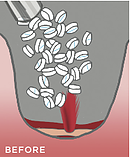 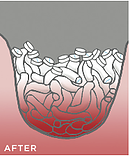 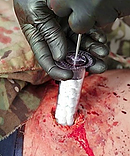 US Patent 8,828,050 B2
14. 11. 2018
PŘÍRODNÍ POLYMERY CELULÓZA PŘF MU  7 2018
155
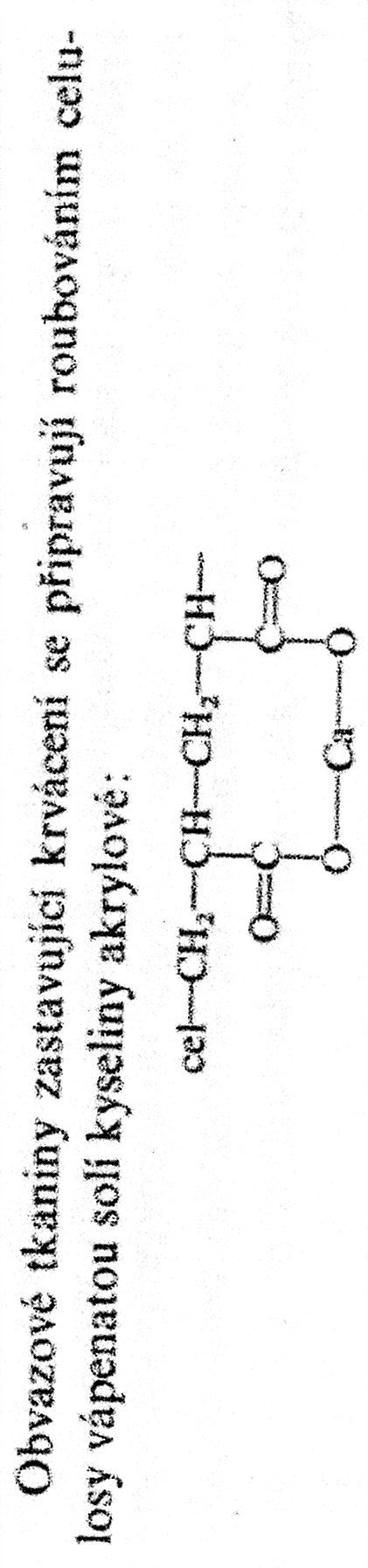 Podrobný popis výrobku Kompres Medicomp nester.10x10cm/100ks 4218251
Kompres z netkaného textilu Medicomp může být v mnoha oblastech na oddělení i v ambulanci vhodnou alternativou ke klasickému mulovému kompresu.
Kompresy z netkaného textilu Medicomp z 60 % viskózy a 34 % polyesterových vláken mají otevřenou, mulu podobnou strukturu. Proto mají velmi dobrou savou schopnost, jsou měkké a prodyšné. Netkaný textil je čistě mechanicky stabilizován a bez pojidel i optických bělicích látek. Pro hospodárné použití jsou k dispozici kompresy z netkaného textilu Medicomp s různým počtem vrstev a s rozdílnými rozměry, sterilizované pro přímé použití i nesterilizované. Speciálně k ošetření ran s drenáží, při tracheotomiích a extenzích i jako ochrana při aplikaci kanyl a sond jsou k dispozici kompresy z netkaného textilu Medicomp Drain ve tvaru Y.
Ke všeobecnému ošetření ran; jako tampon a jako kompres při ambulantních a stacionárních zásazích.
14. 11. 2018
PŘÍRODNÍ POLYMERY CELULÓZA PŘF MU  7 2018
156
Nitrocelulóza 1A
SYNTHESIA  Pardubice 
Dodává se jako zvlhčená (voda, alkoholy) pevná látka
Použití
Vojenské 
Civilní – plasty, laky, fólie, ……..
Technologie výroby
Oxidace buničiny nebo bavlny (starý název „střelná bavlna“)
HNO3
Druhy nitrocelulózy
Dělení podle toho, kolik je obsah dusíku a jaká je viskozita roztoku v acetonu
Různé rozpustnosti v organických rozpouštědlech
14. 11. 2018
PŘÍRODNÍ POLYMERY CELULÓZA PŘF MU  7 2018
157
Nitrocelulóza 1B
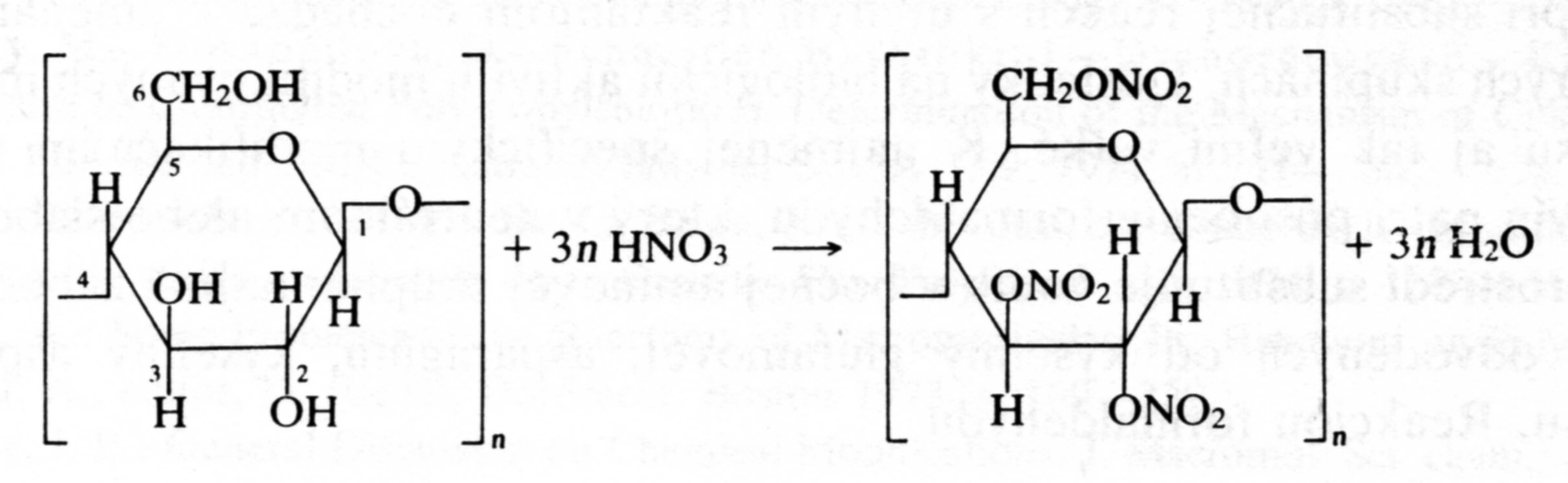 14. 11. 2018
PŘÍRODNÍ POLYMERY CELULÓZA PŘF MU  7 2018
158
Nitrocelulóza 2
Kolodium je roztok nitrocelulózy v etheru a ethanolu mající sirupovitou konzistenci, používaný v chirurgii jako "tekutý obvaz" a pro udržení krytí na místě. Natře-li se na kůži, zasychá do podoby pružného celulózového filmu. 
Dnes se k tomuto účelu používají hlavně  AKRYLÁTY, např. AKUTOL Spray.
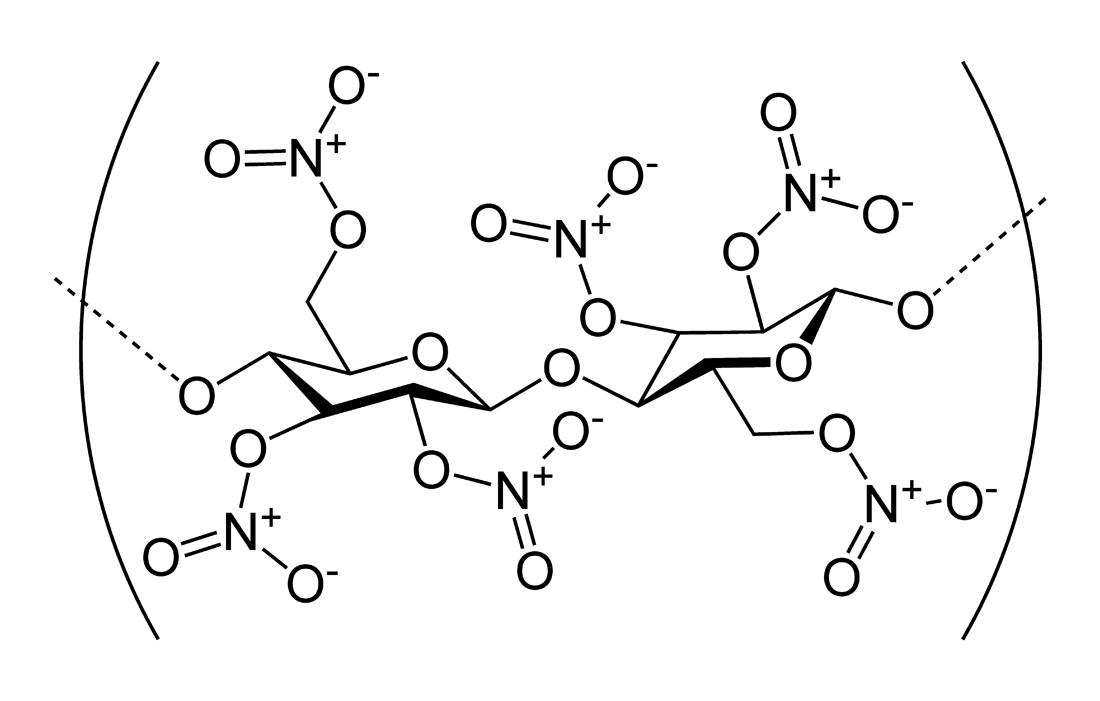 Nitrocelulóza o vysokém stupni nitrace
Pyroxylin = jiný  ANGLICKÝ název pro Nitrocelulózu
14. 11. 2018
PŘÍRODNÍ POLYMERY CELULÓZA PŘF MU  7 2018
159
Nitrocelulóza 3
Rozpouštědlové laky
Nižší obsah dusíku > rozpustnost v EtOH a aromátech > politury
Střední obsah dusíku > nitrolaky > v ethylacetátu & butylacetátu > rychle schnoucí > PRUŽNÉ
PŘI POTŘEBĚ MĚKČÍCH FILMŮ > FTALÁTOVÁ ZMĚKČOVADLA 
DŘÍVĚJŠÍ POUŽITÍ
Automobilové laky na karosérie
Laky na skluznice lyží (HISTORICKÝ POSTUP)
14. 11. 2018
PŘÍRODNÍ POLYMERY CELULÓZA PŘF MU  7 2018
160
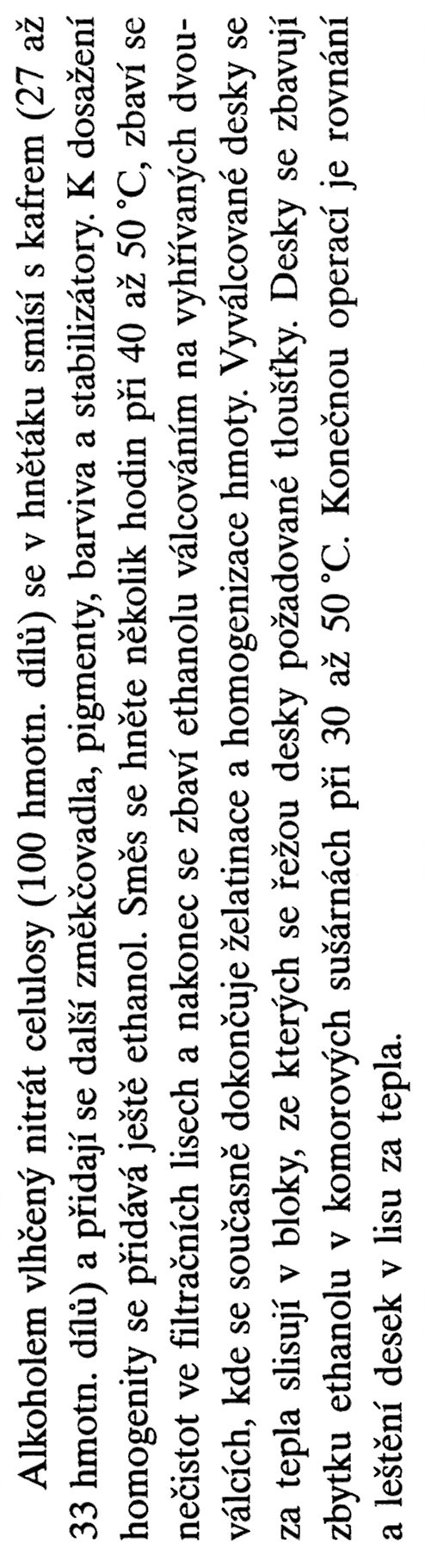 Nitrocelulóza 4/1 - CELULOID
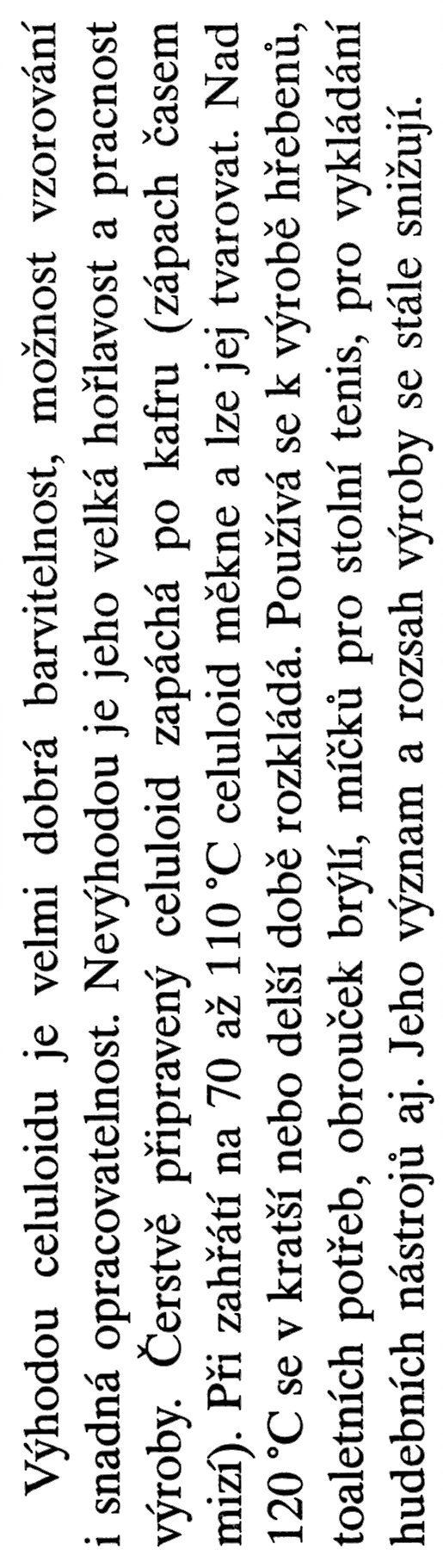 14. 11. 2018
PŘÍRODNÍ POLYMERY CELULÓZA PŘF MU  7 2018
161
Nitrocelulóza 4/2 - CELULOID
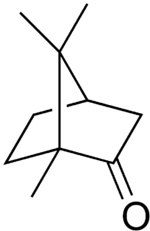 14. 11. 2018
PŘÍRODNÍ POLYMERY CELULÓZA PŘF MU  7 2018
162
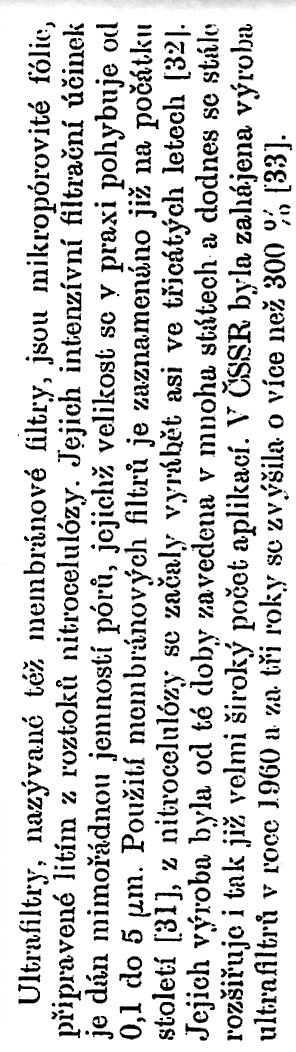 Nitrocelulóza 5 - ULTRAFILTRACE
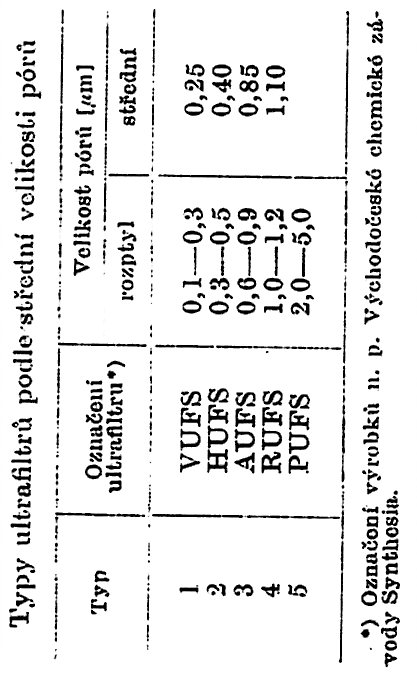 14. 11. 2018
PŘÍRODNÍ POLYMERY CELULÓZA PŘF MU  7 2018
163
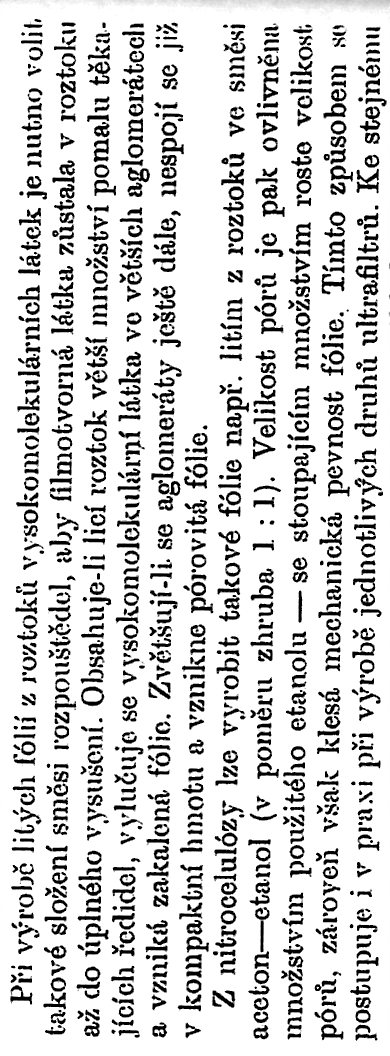 Nitrocelulóza 6 - ULTRAFILTRACE
Už v roce 1969 to ale nebylo v katalogu SYNTHESIA. Patrně se to ale ve světě někde vyrábí.
14. 11. 2018
PŘÍRODNÍ POLYMERY CELULÓZA PŘF MU  7 2018
164
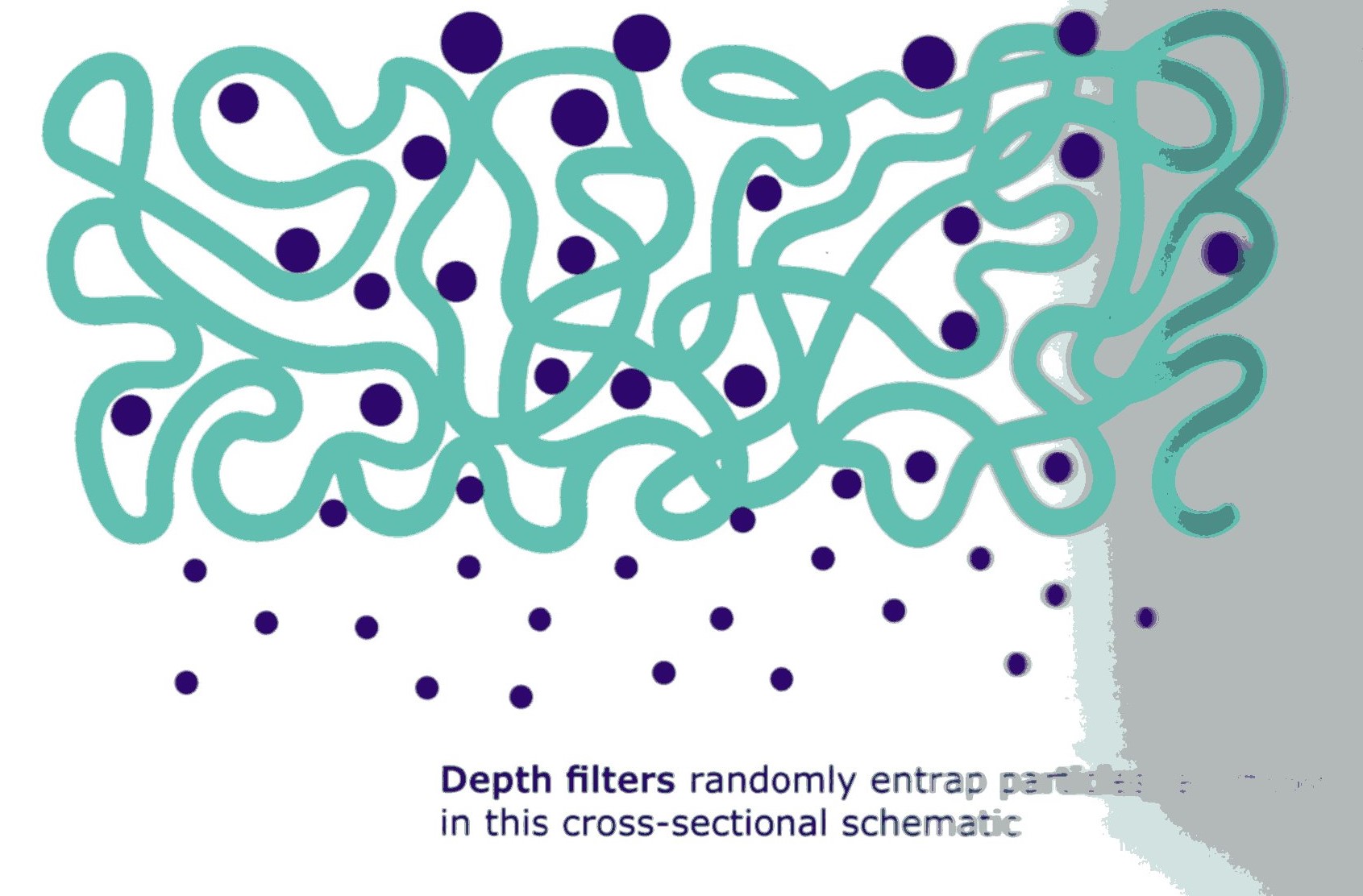 14. 11. 2018
PŘÍRODNÍ POLYMERY CELULÓZA PŘF MU  7 2018
165
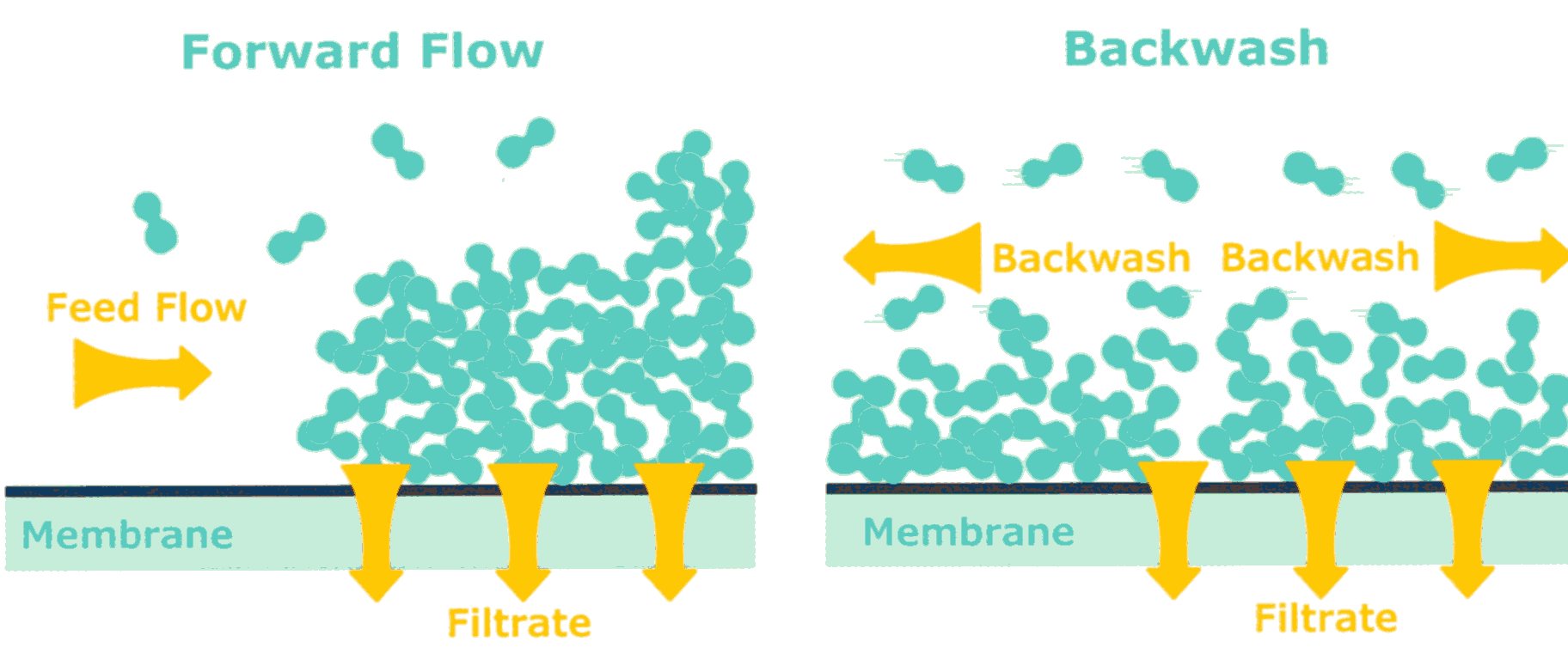 14. 11. 2018
PŘÍRODNÍ POLYMERY CELULÓZA PŘF MU  7 2018
166
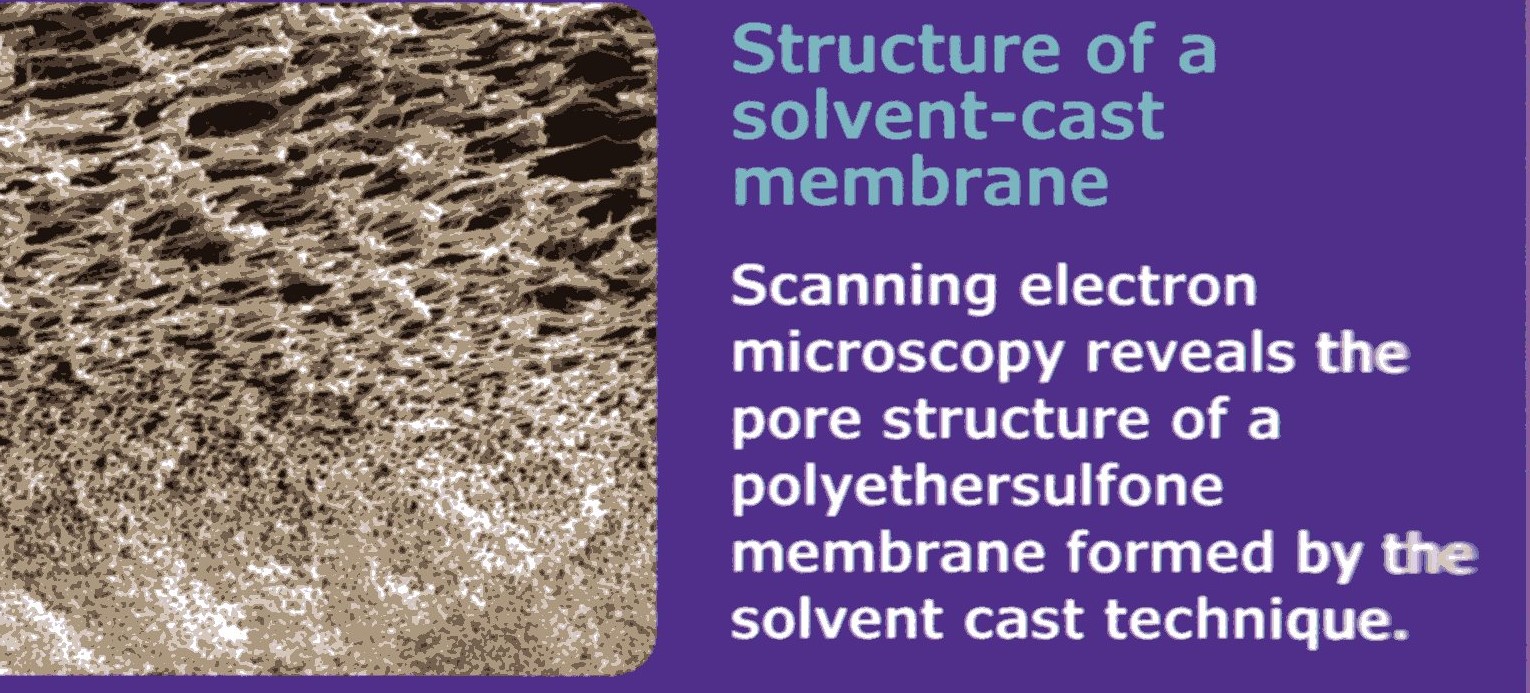 14. 11. 2018
PŘÍRODNÍ POLYMERY CELULÓZA PŘF MU  7 2018
167
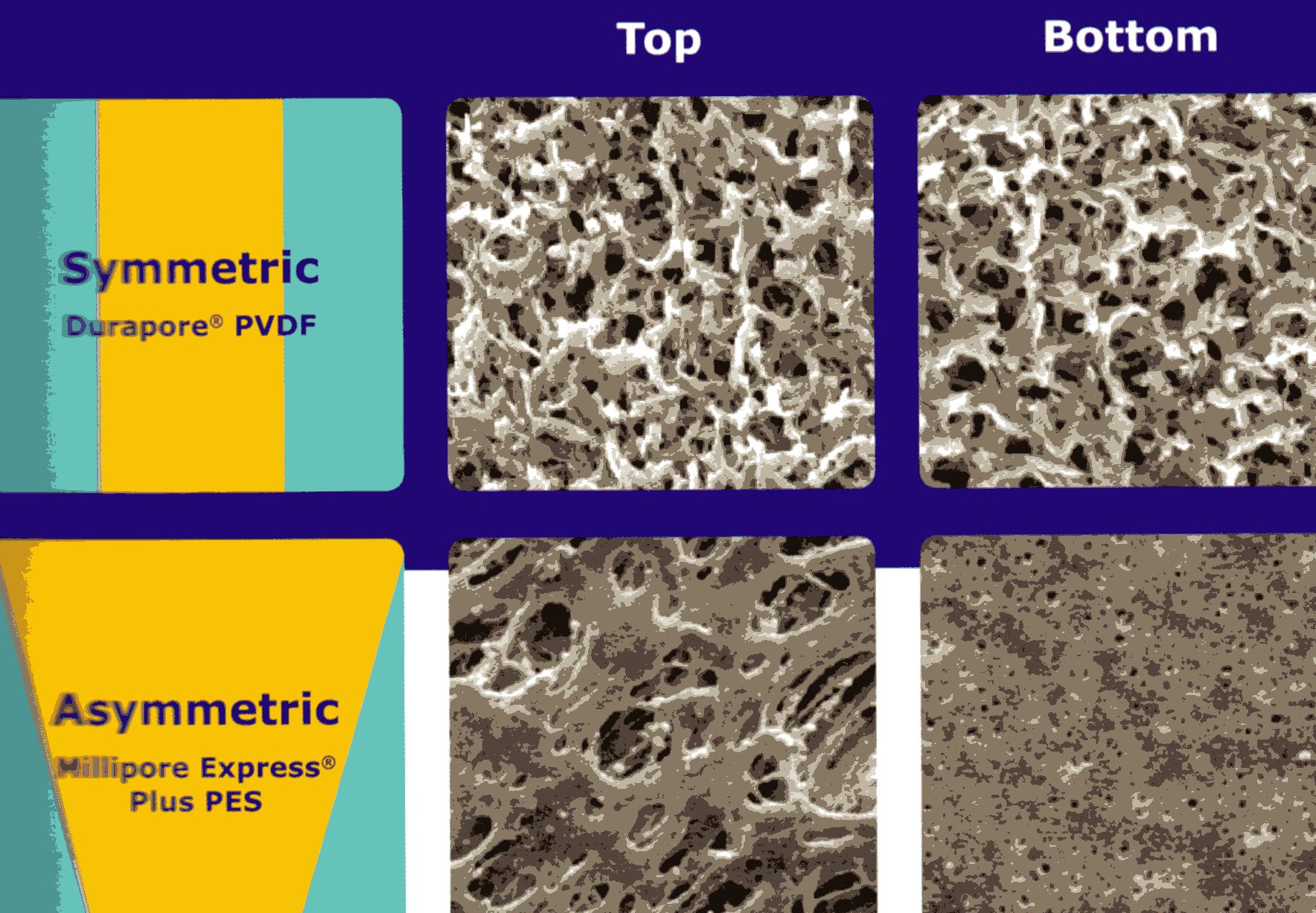 14. 11. 2018
PŘÍRODNÍ POLYMERY CELULÓZA PŘF MU  7 2018
168
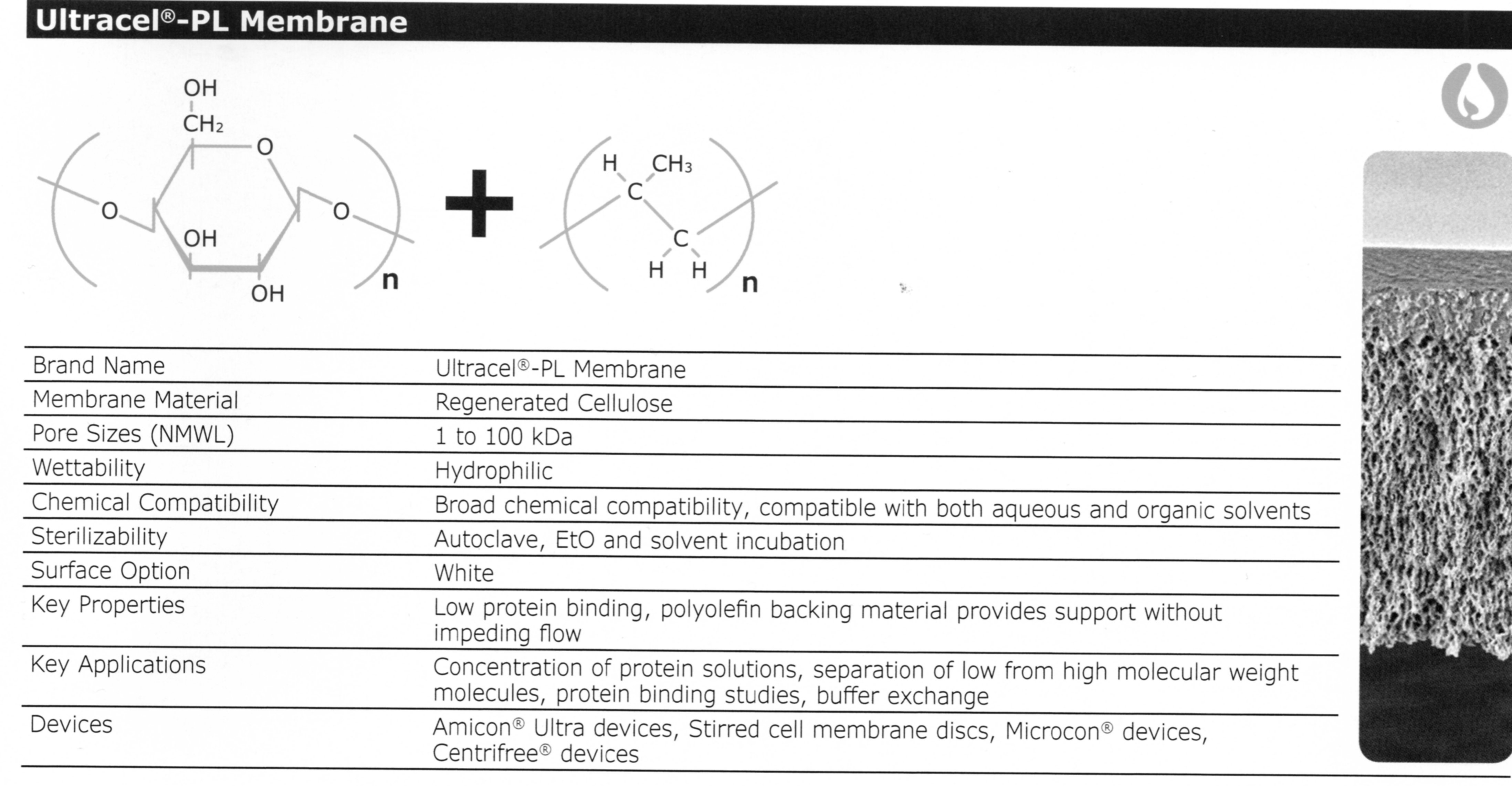 14. 11. 2018
PŘÍRODNÍ POLYMERY CELULÓZA PŘF MU  7 2018
169
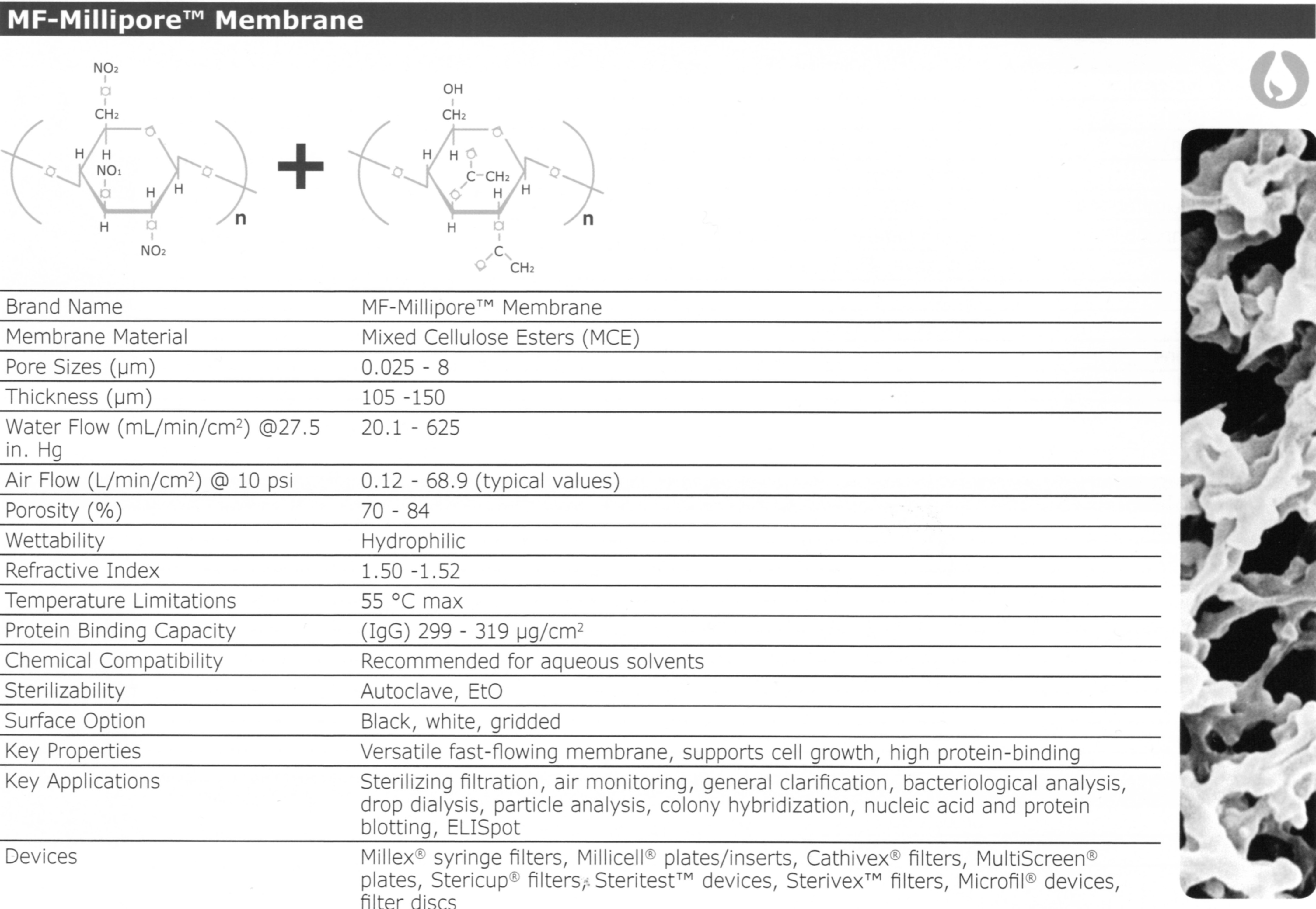 14. 11. 2018
PŘÍRODNÍ POLYMERY CELULÓZA PŘF MU  7 2018
170
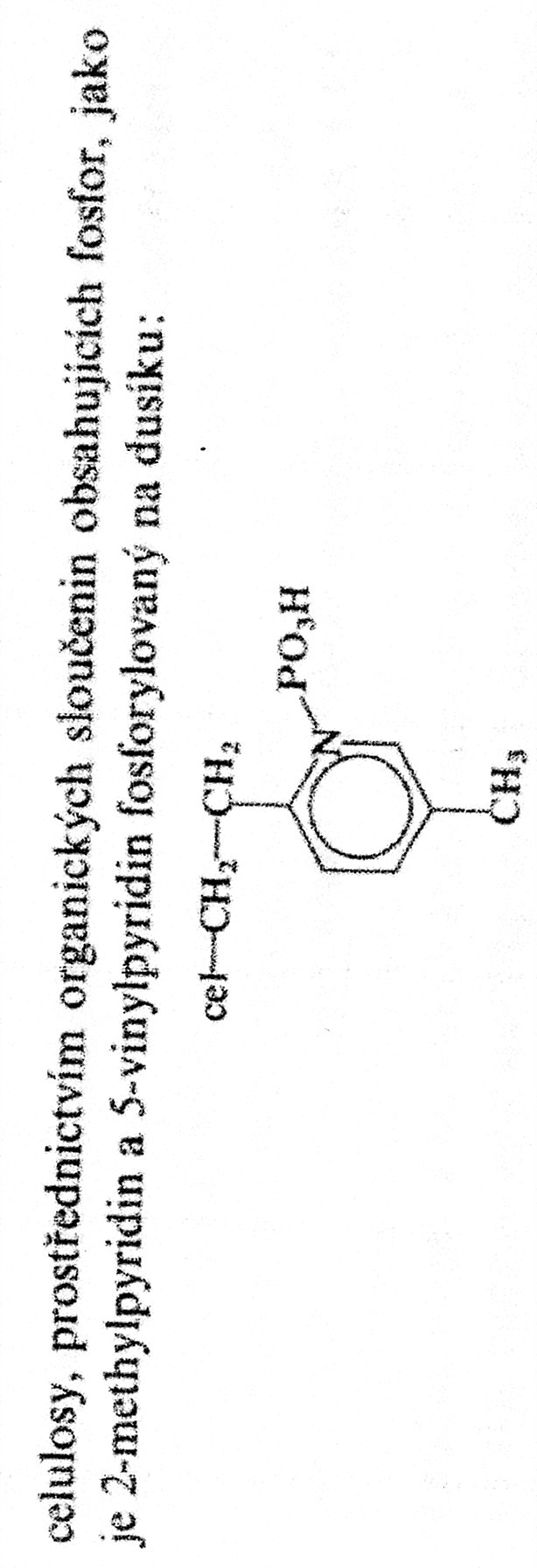 Snížená hořlavost viskózových vláken vnesením FOSFORU do makromolekuly celulózy
14. 11. 2018
PŘÍRODNÍ POLYMERY CELULÓZA PŘF MU  7 2018
171
CELOFÁN
Postup jako u viskózového vlákna, ale lití z PLOCHÉ HUBICE  do srážedla
Křehká fólie > měkčení glycerolem (cca. 10 – 15 % hmot.)
Často lakován nitrocelulózovými laky > potravinářské obaly a obaly na cigarety (nyní BOPP – biaxiálně orientovaná polypropylénová fólie)
Po zvlhčení tvarovatelný > uzavírání sklenic se zavařeninami atd.
Po zvlhčení POLOPROPUSTNÁ MEMBRÁNA > HEMOdialýza (dříve)
14. 11. 2018
PŘÍRODNÍ POLYMERY CELULÓZA PŘF MU  7 2018
172
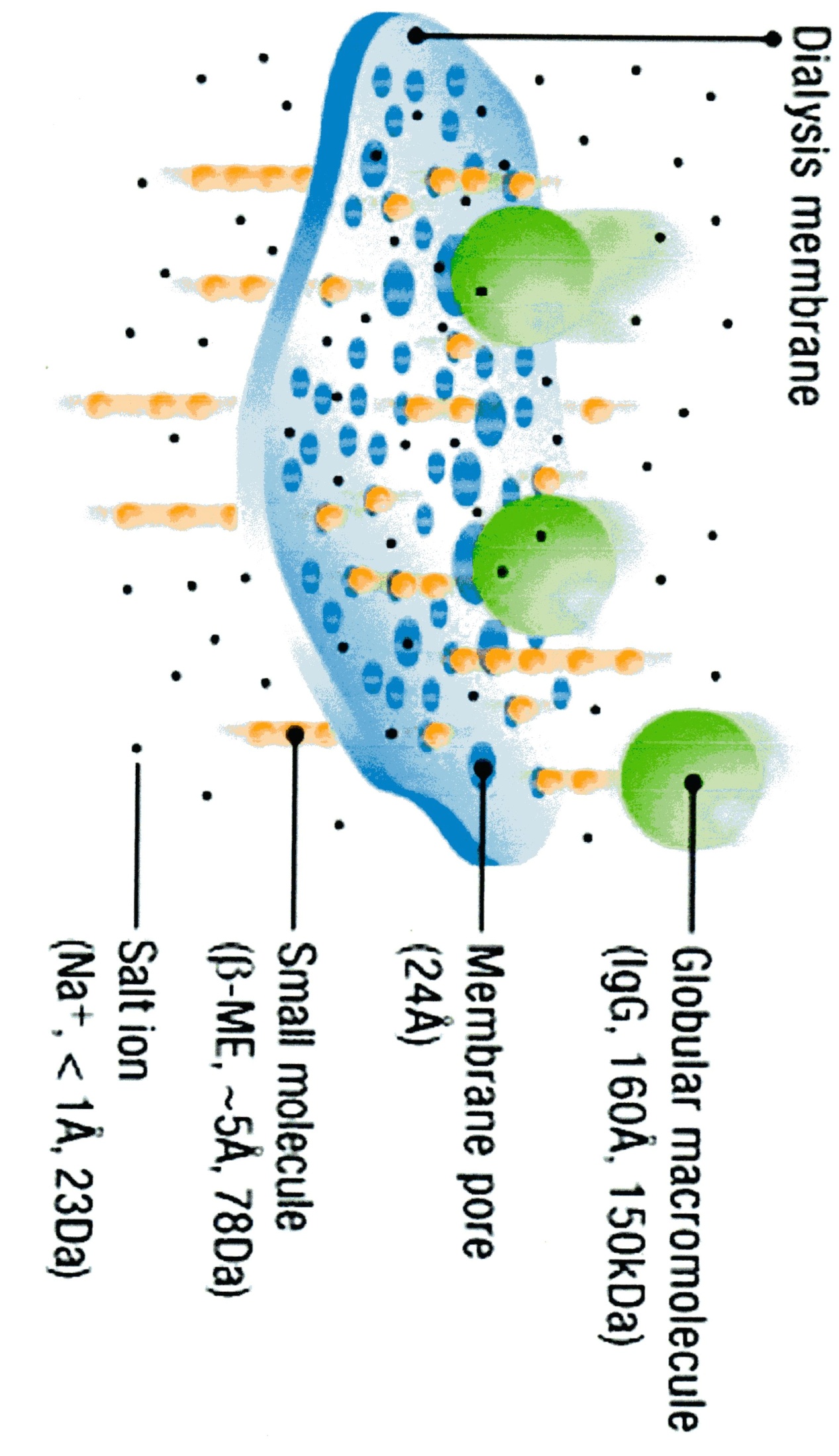 Malé molekuly (močovina, ionty atd. > procházejí
Velké molekuly bílkovin (Globular macromolecules) > NEPROCHÁZEJÍ
14. 11. 2018
PŘÍRODNÍ POLYMERY CELULÓZA PŘF MU  7 2018
173
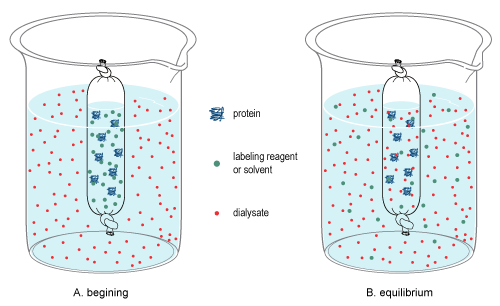 Labeling Agent = značkovací látka
14. 11. 2018
PŘÍRODNÍ POLYMERY CELULÓZA PŘF MU  7 2018
174
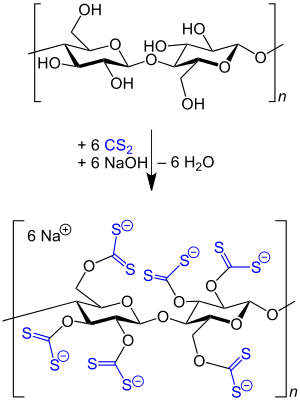 Pro celofán musí být obsah a celulózy vysoký, cca. 89 – 90 % hmot.
XANTOGENACE CELULÓZY
Ještě jednou toto schéma
14. 11. 2018
PŘÍRODNÍ POLYMERY CELULÓZA PŘF MU  7 2018
175
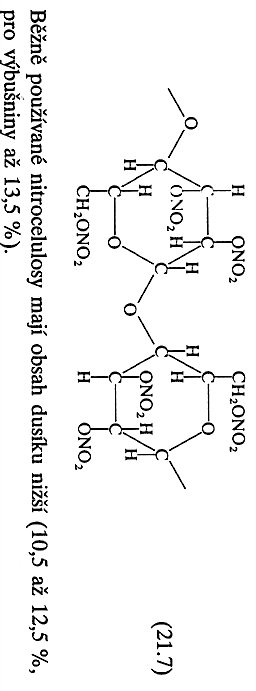 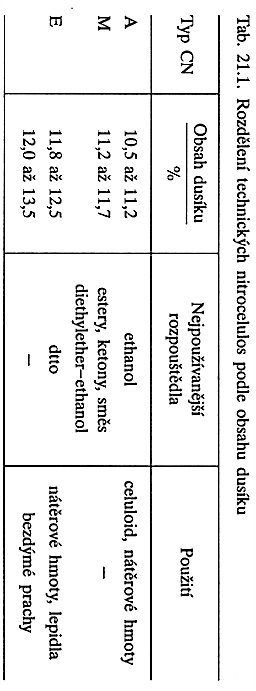 14. 11. 2018
PŘÍRODNÍ POLYMERY CELULÓZA PŘF MU  7 2018
176
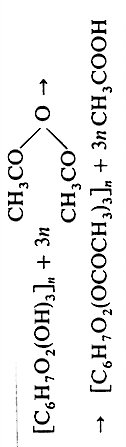 Acetát celulózy > vlákna, plasty
Kdysi vyráběla SYNTHESIA  Pardubice
Nyní např. www.mazzucchelli.it > pro designové výrobky, např. brýle
14. 11. 2018
PŘÍRODNÍ POLYMERY CELULÓZA PŘF MU  7 2018
177
Vlákna na bázi celulózy výrobní schémata I
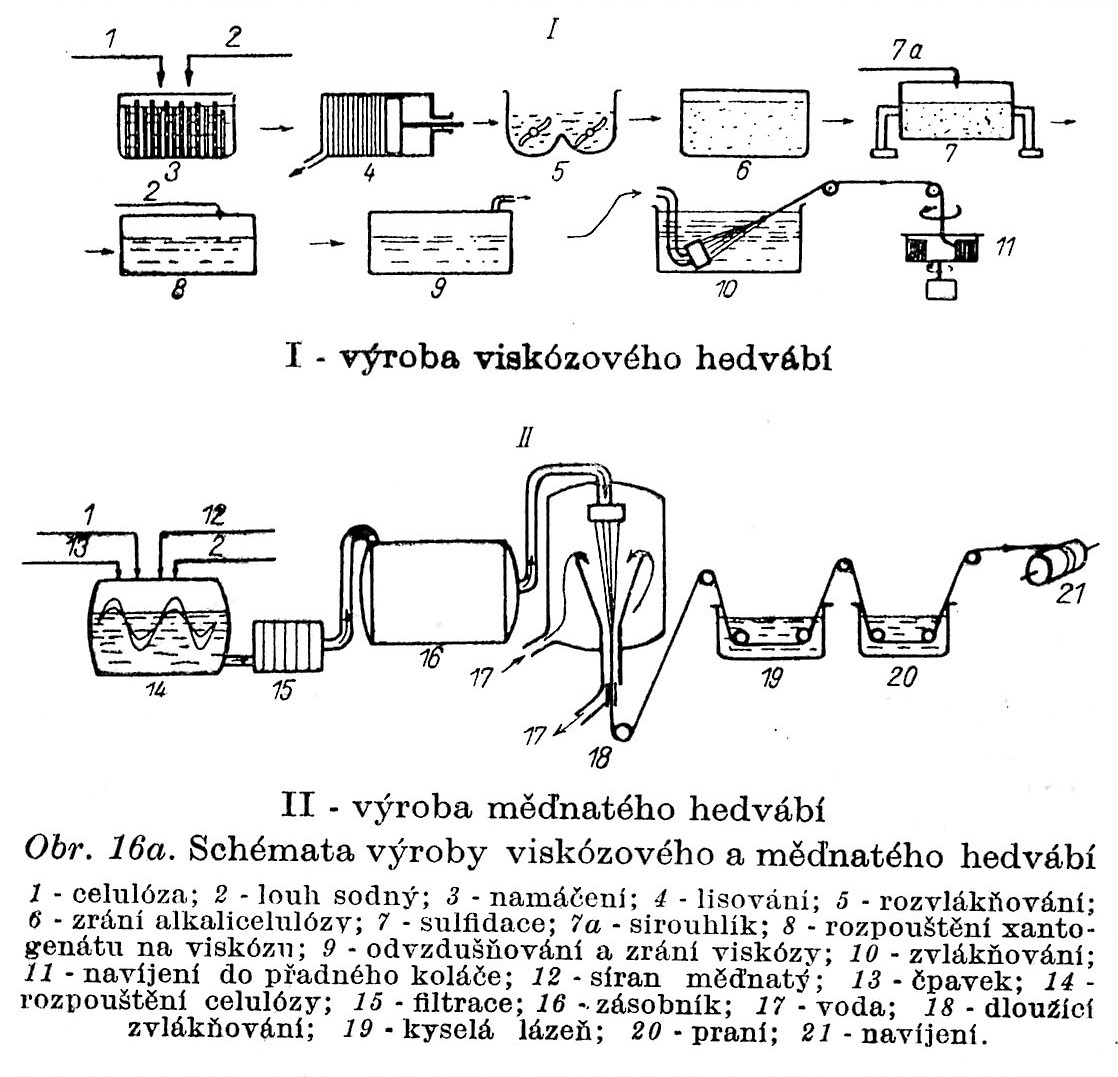 14. 11. 2018
PŘÍRODNÍ POLYMERY CELULÓZA PŘF MU  7 2018
178
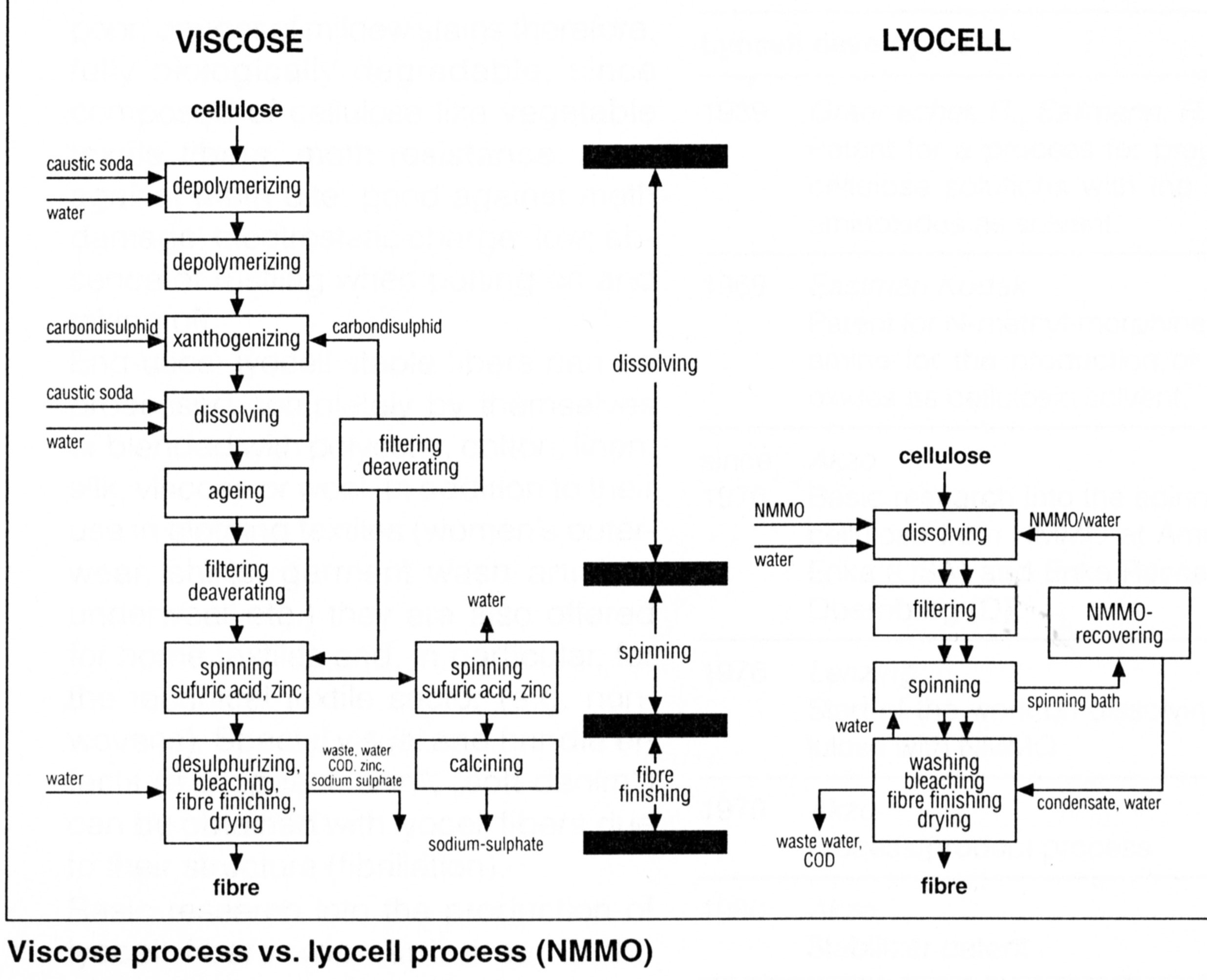 14. 11. 2018
PŘÍRODNÍ POLYMERY CELULÓZA PŘF MU  7 2018
179
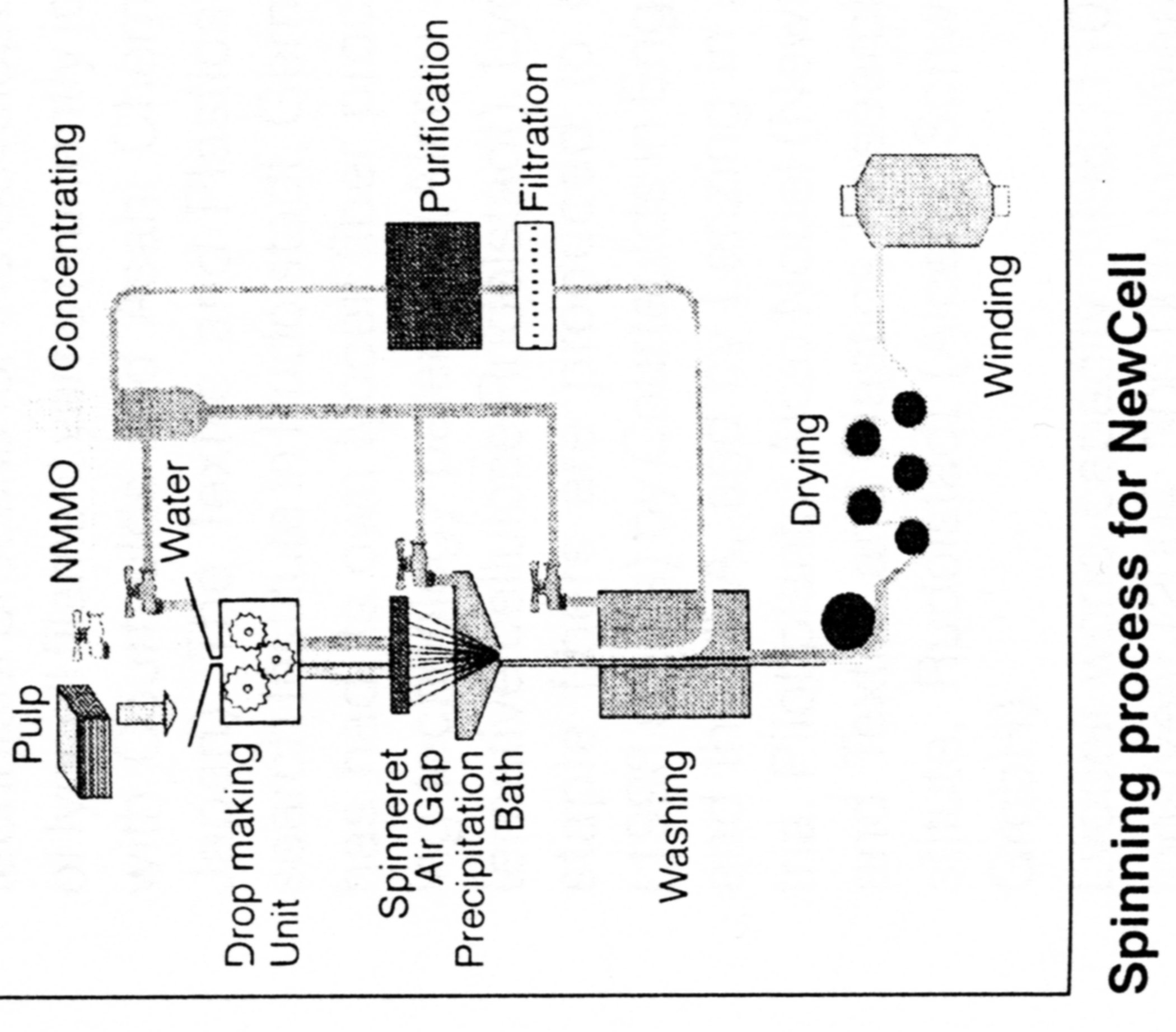 14. 11. 2018
PŘÍRODNÍ POLYMERY CELULÓZA PŘF MU  7 2018
180
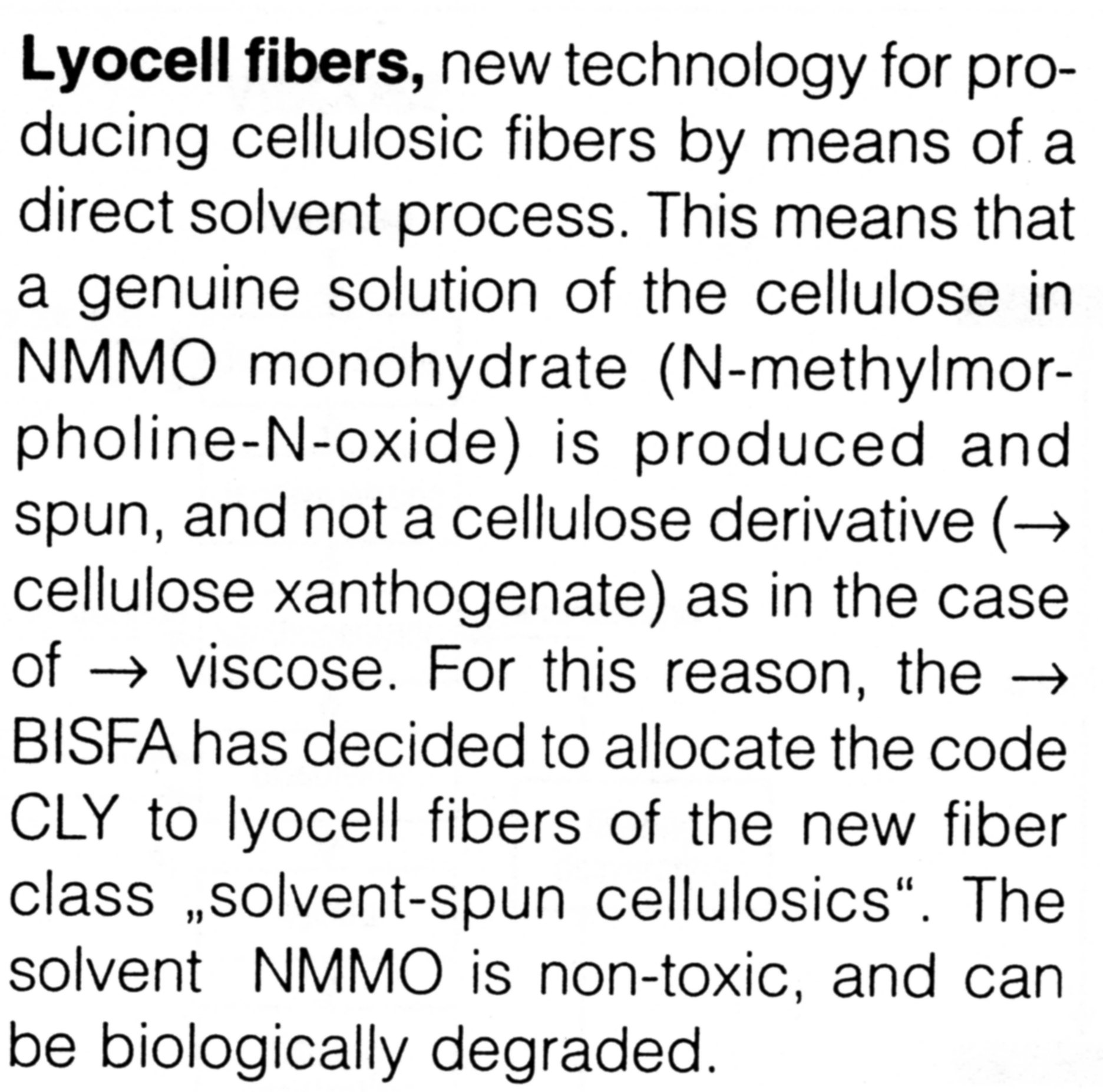 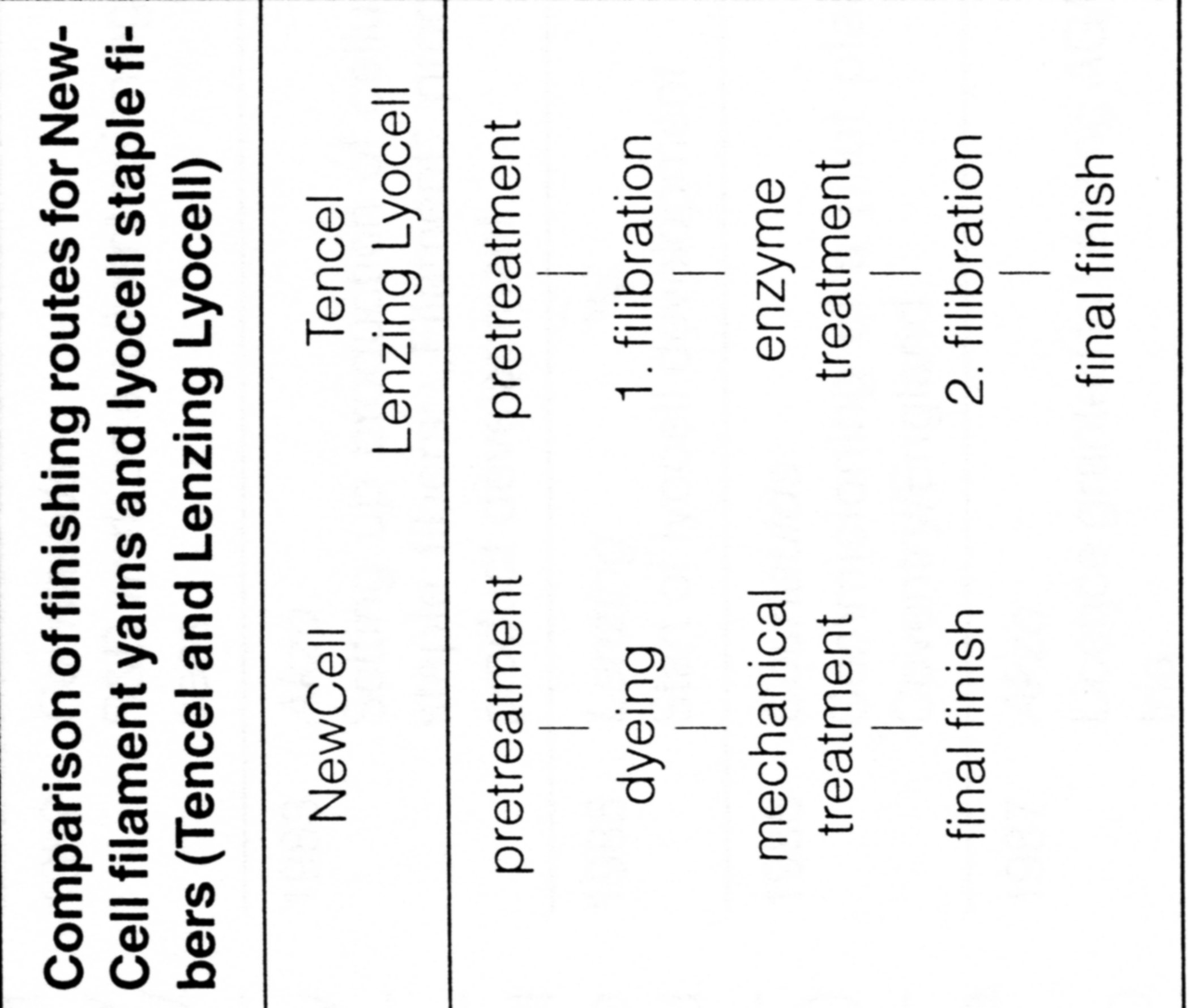 14. 11. 2018
PŘÍRODNÍ POLYMERY CELULÓZA PŘF MU  7 2018
181
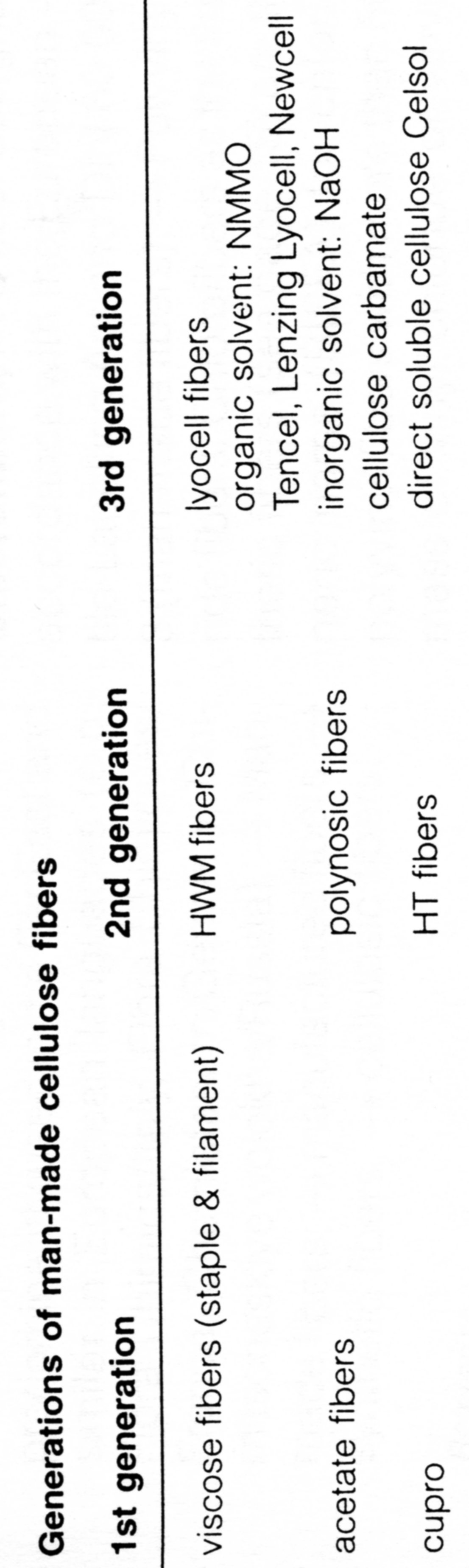 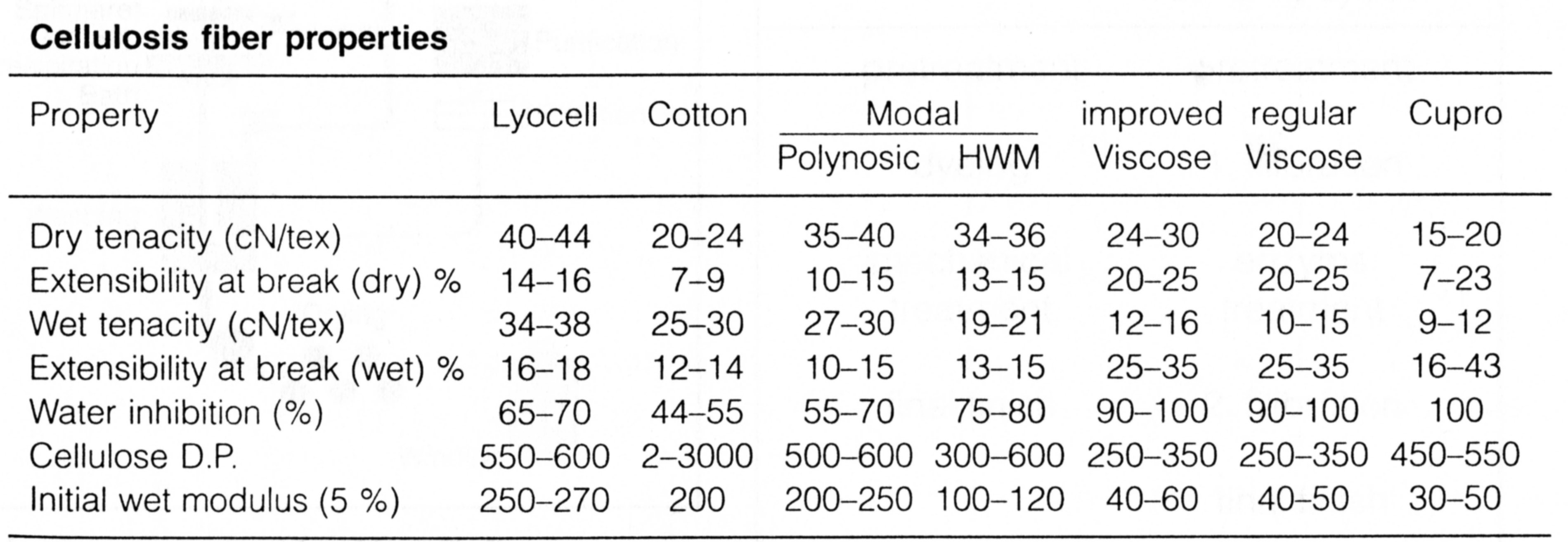 14. 11. 2018
PŘÍRODNÍ POLYMERY CELULÓZA PŘF MU  7 2018
182
Vlákna na bázi celulózy výrobní schéma II
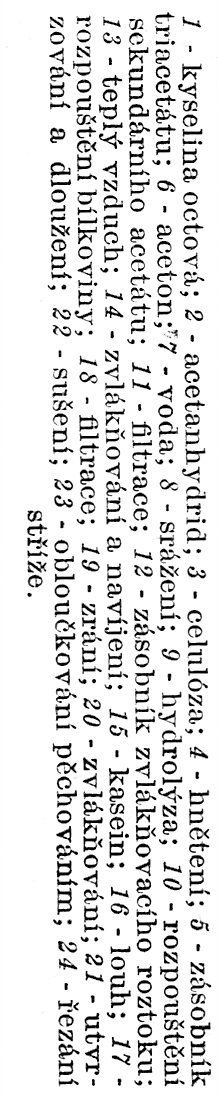 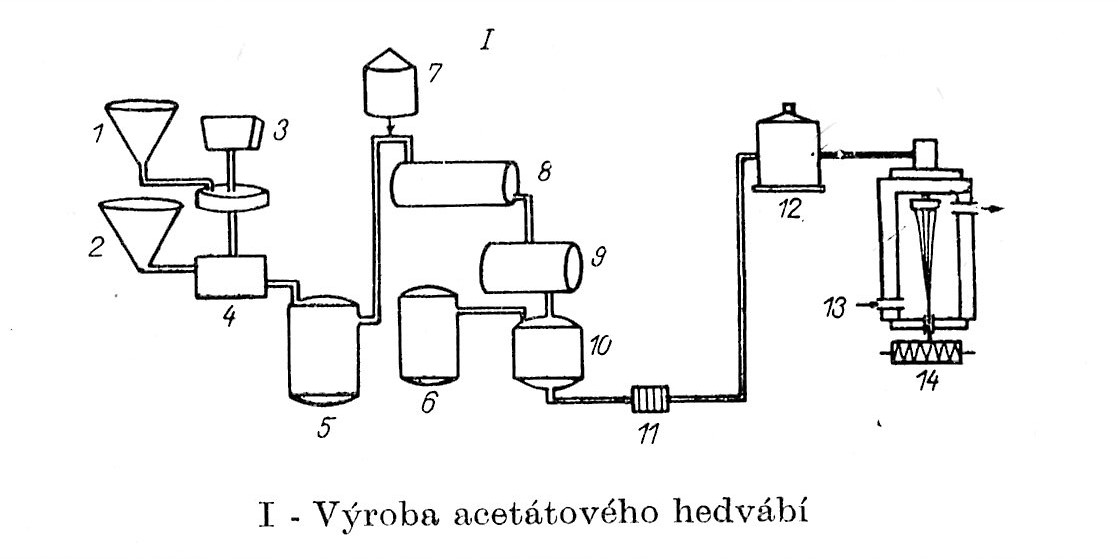 14. 11. 2018
PŘÍRODNÍ POLYMERY CELULÓZA PŘF MU  7 2018
183
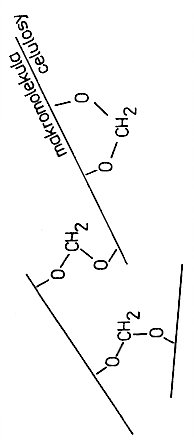 Vazba molekul celulózy > sesíťovaná vlákna
Vazba přes –OH skupiny na RŮZNÝCH ŘETĚZCÍCH JE ŽÁDOUCÍ
Vazba přes –OH skupiny na jednom řetězci není žádoucí
Umělý pergamen – H2SO4 > balení tuků
Vulkánfíbr – ZnCl2 > kufry, složky
14. 11. 2018
PŘÍRODNÍ POLYMERY CELULÓZA PŘF MU  7 2018
184
Mikrokrystalická celulóza
Inertní látka pro přenos účinné látky léčiv a potravinových doplňků
Nakypřovací prostředek v potravinách
Vláknitá přísada do potravin
14. 11. 2018
PŘÍRODNÍ POLYMERY CELULÓZA PŘF MU  7 2018
185
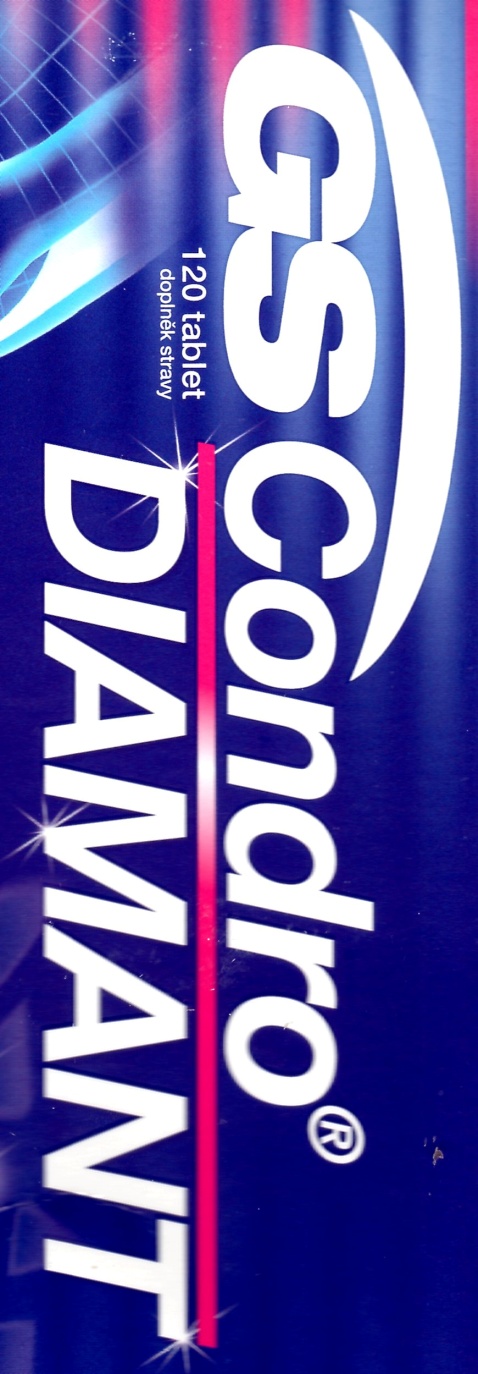 Deriváty celulózy ve farmacii
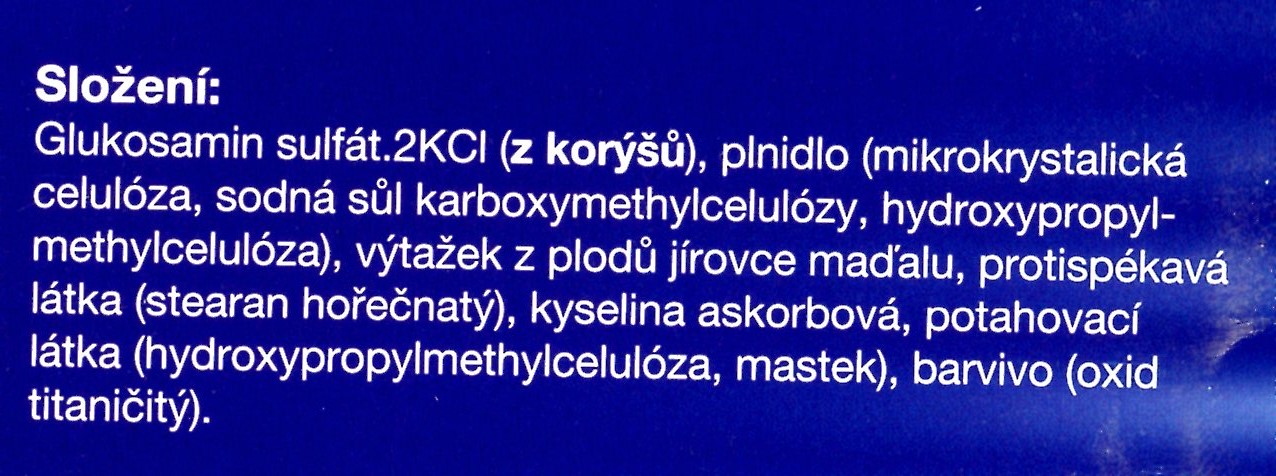 14. 11. 2018
PŘÍRODNÍ POLYMERY CELULÓZA PŘF MU  7 2018
186
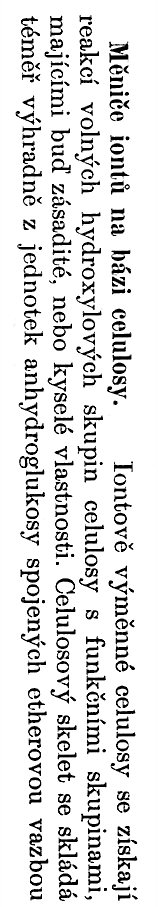 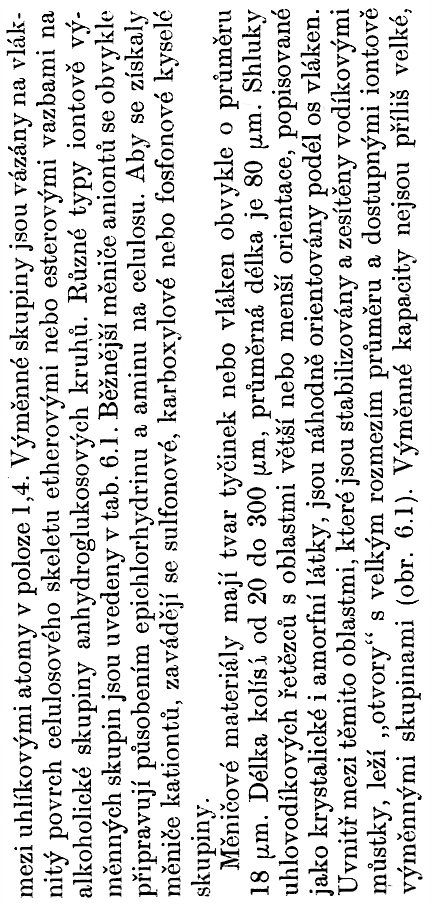 Celulóza jako  MĚNIČ IONTŮ
14. 11. 2018
PŘÍRODNÍ POLYMERY CELULÓZA PŘF MU  7 2018
187
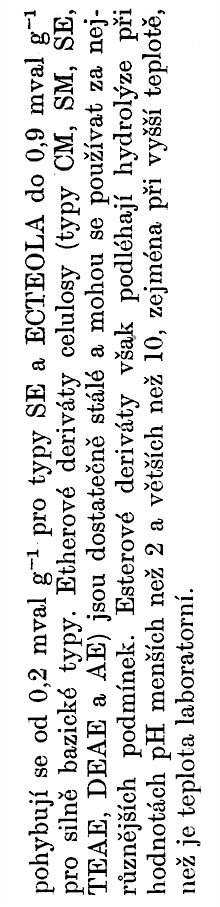 Celulóza jako  MĚNIČ IONTŮ
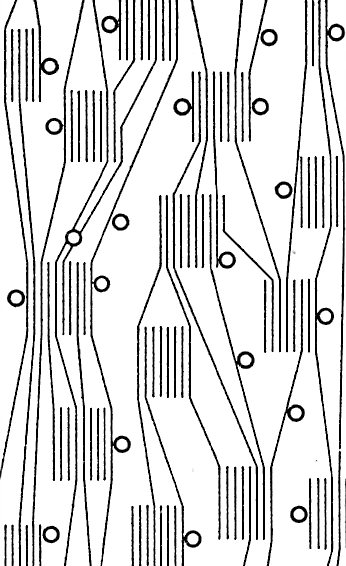 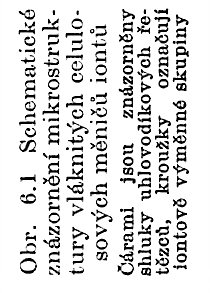 14. 11. 2018
PŘÍRODNÍ POLYMERY CELULÓZA PŘF MU  7 2018
188
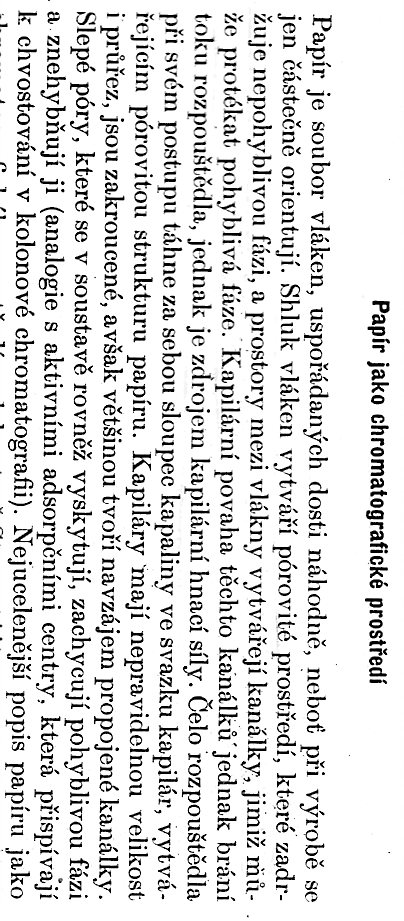 Celulóza jako CHROMATOGRAFICKÝ MATERIÁL
14. 11. 2018
PŘÍRODNÍ POLYMERY CELULÓZA PŘF MU  7 2018
189
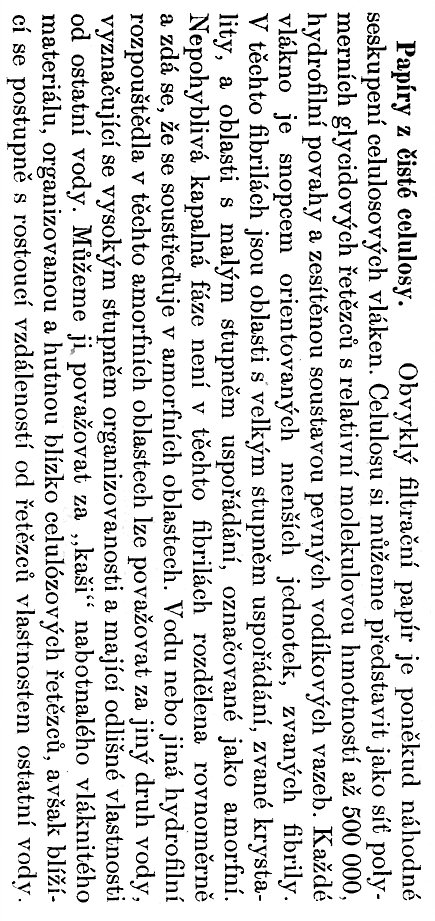 Celulóza jako CHROMATOGRAFICKÝ MATERIÁL
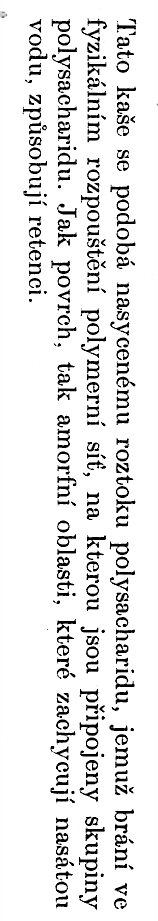 14. 11. 2018
PŘÍRODNÍ POLYMERY CELULÓZA PŘF MU  7 2018
190
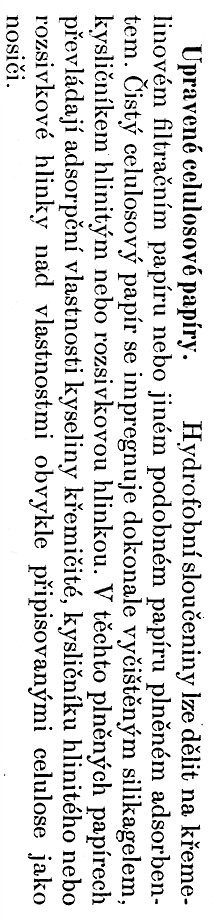 Celulóza jako CHROMATOGRAFICKÝ MATERIÁL
KŘEMELINA
14. 11. 2018
PŘÍRODNÍ POLYMERY CELULÓZA PŘF MU  7 2018
191
Nanocelulóza
Nanocellulose, or microfibrillated cellulose (MFC)
is a material:
composed of nanosized cellulose fibrils with a high aspect ratio (length to width ratio). Typical lateral dimensions are 5–20 nanometers and longitudinal dimension is in a wide range from tens of nanometers to several micrometers. It is pseudo-plastic and exhibits the property of certain gels or fluids that are thick (viscous) under normal conditions, but flow (become thin, less viscous) over time when shaken, agitated, or otherwise stressed. This property is known as thixotropy. When the shearing forces are removed the gel regains much of its original state. The fibrils are isolated from any cellulose containing source including wood-based fibers (pulp fibers) through high-pressure, high temperature and high velocity impact homogenization (see manufacture below).
Nanocellulose can also be obtained from native fibers by an acid hydrolysis, giving rise to highly crystalline and rigid nanoparticles (generally referred to as nanowhiskers) which are shorter (100s to 1000 nanometers) than the nanofibrils obtained through the homogenization route. The resulting material is known as nanocrystalline cellulose (NCC).
14. 11. 2018
PŘÍRODNÍ POLYMERY CELULÓZA PŘF MU  7 2018
192
Nanocelulóza – schéma přípravy
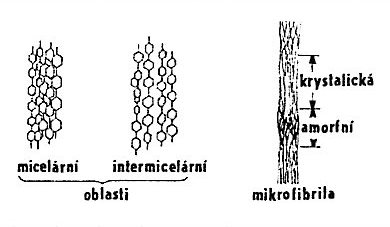 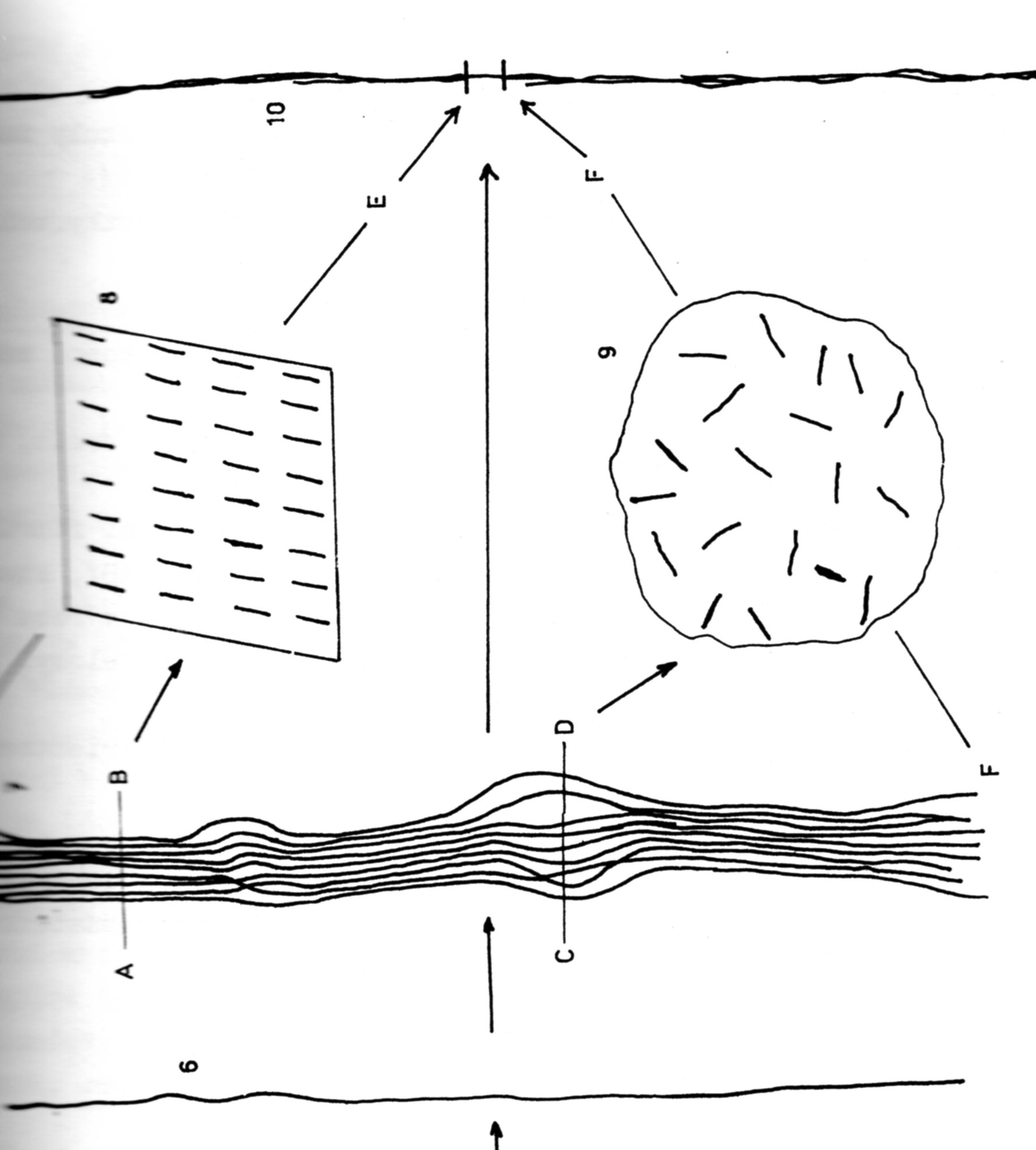 Fibrily se SELEKTIVNĚ ŠTĚPÍ V AMORFNÍ OBLASTI > NANOČÁSTICE KRYSTALICKÝCH ČÁSTÍ
14. 11. 2018
PŘÍRODNÍ POLYMERY CELULÓZA PŘF MU  7 2018
193
Nanocelulóze je věnována pozornost již MINIMÁLNĚ 10 let, hlavně ve Švédsku, Finsku a Norsku
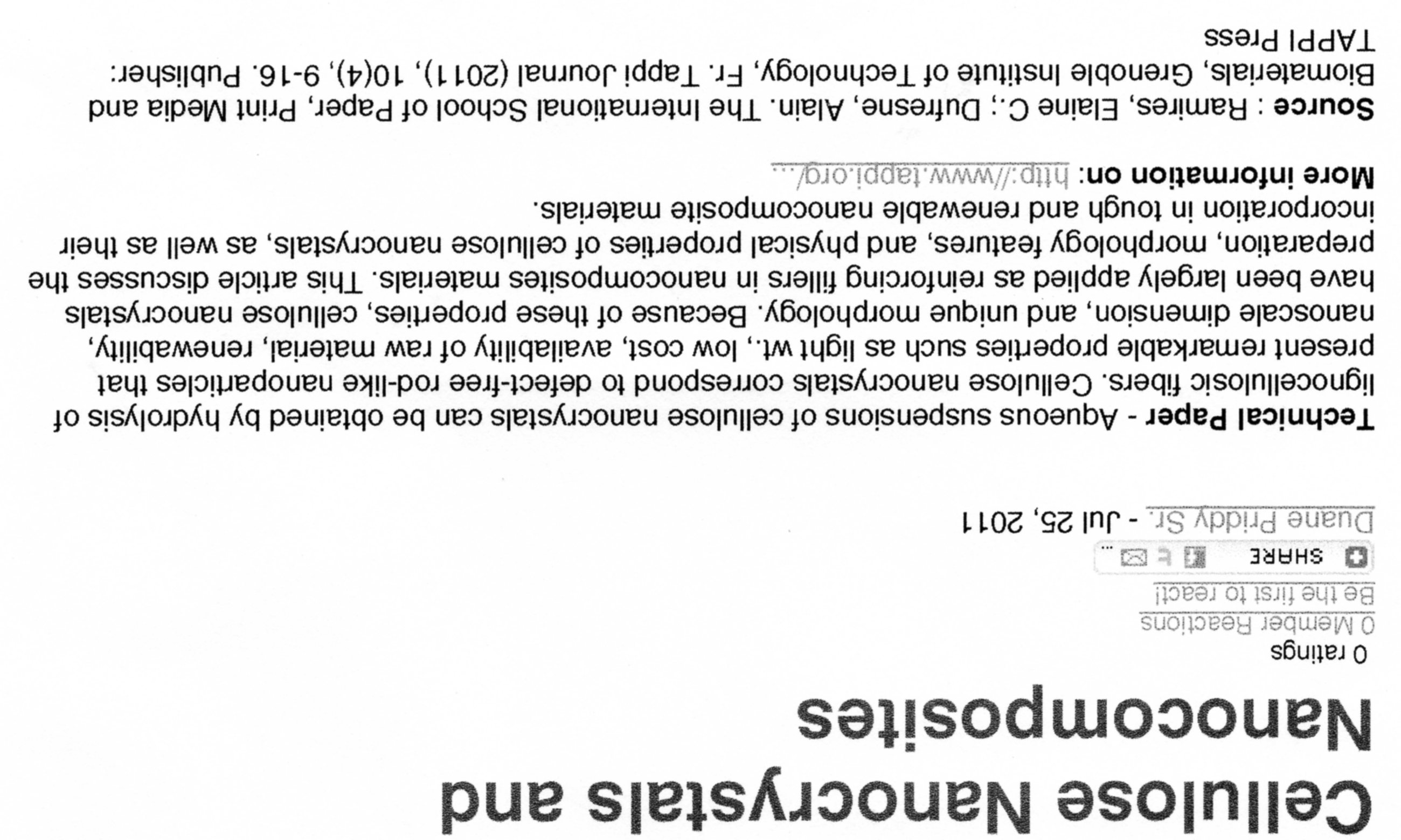 14. 11. 2018
PŘÍRODNÍ POLYMERY CELULÓZA PŘF MU  7 2018
194
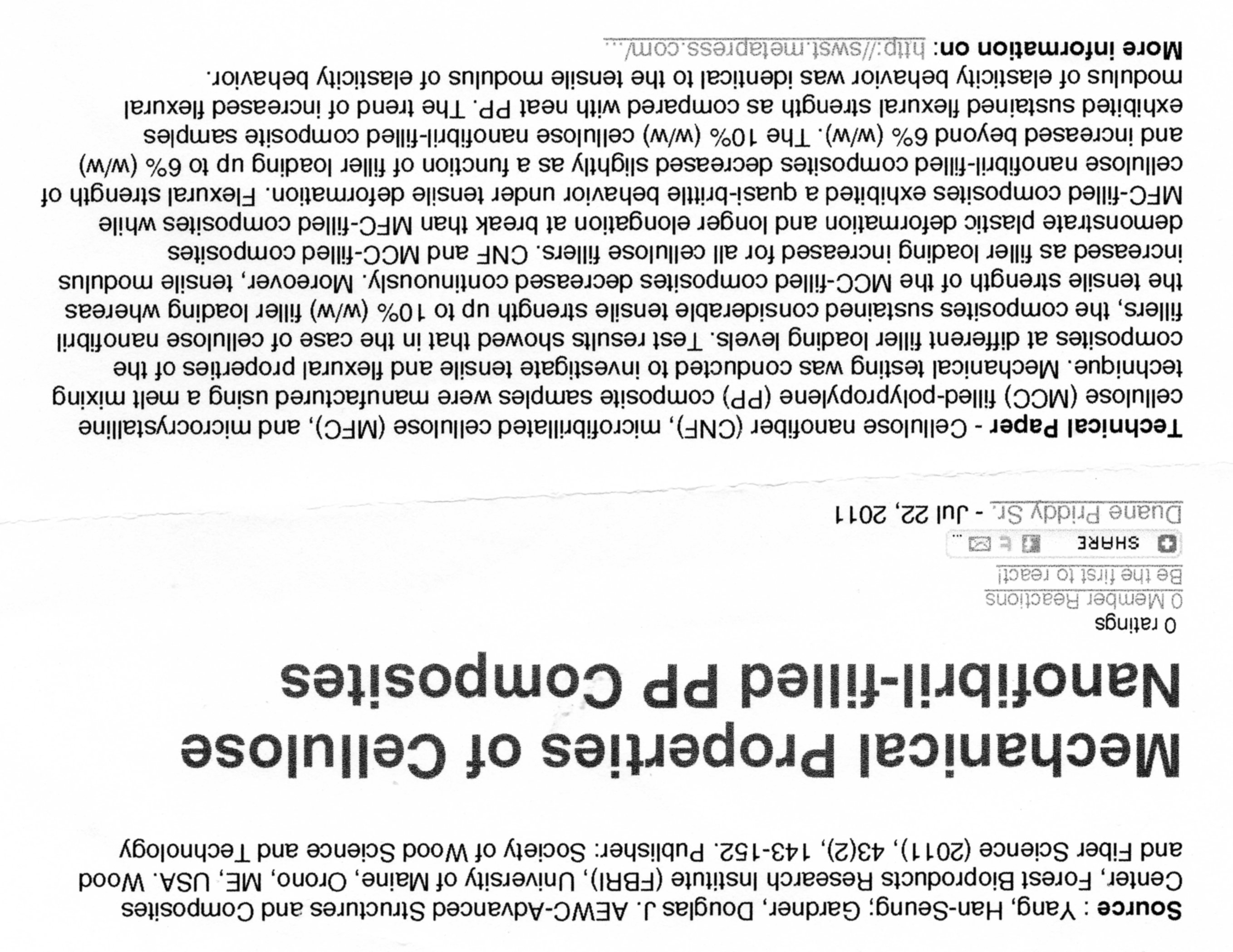 14. 11. 2018
PŘÍRODNÍ POLYMERY CELULÓZA PŘF MU  7 2018
195
Nanocelulóza
MOŽNÁ TO ZKUSÍME UDĚLAT V LABORKÁCH!
AFM height image of carboxymethylated
nanocellulose adsorbed on a silica surface. The scanned surface area is 1 μm2  > VLÁKNA MAJÍ průměr cca. 80 – 100 nm
14. 11. 2018
PŘÍRODNÍ POLYMERY CELULÓZA PŘF MU  7 2018
196
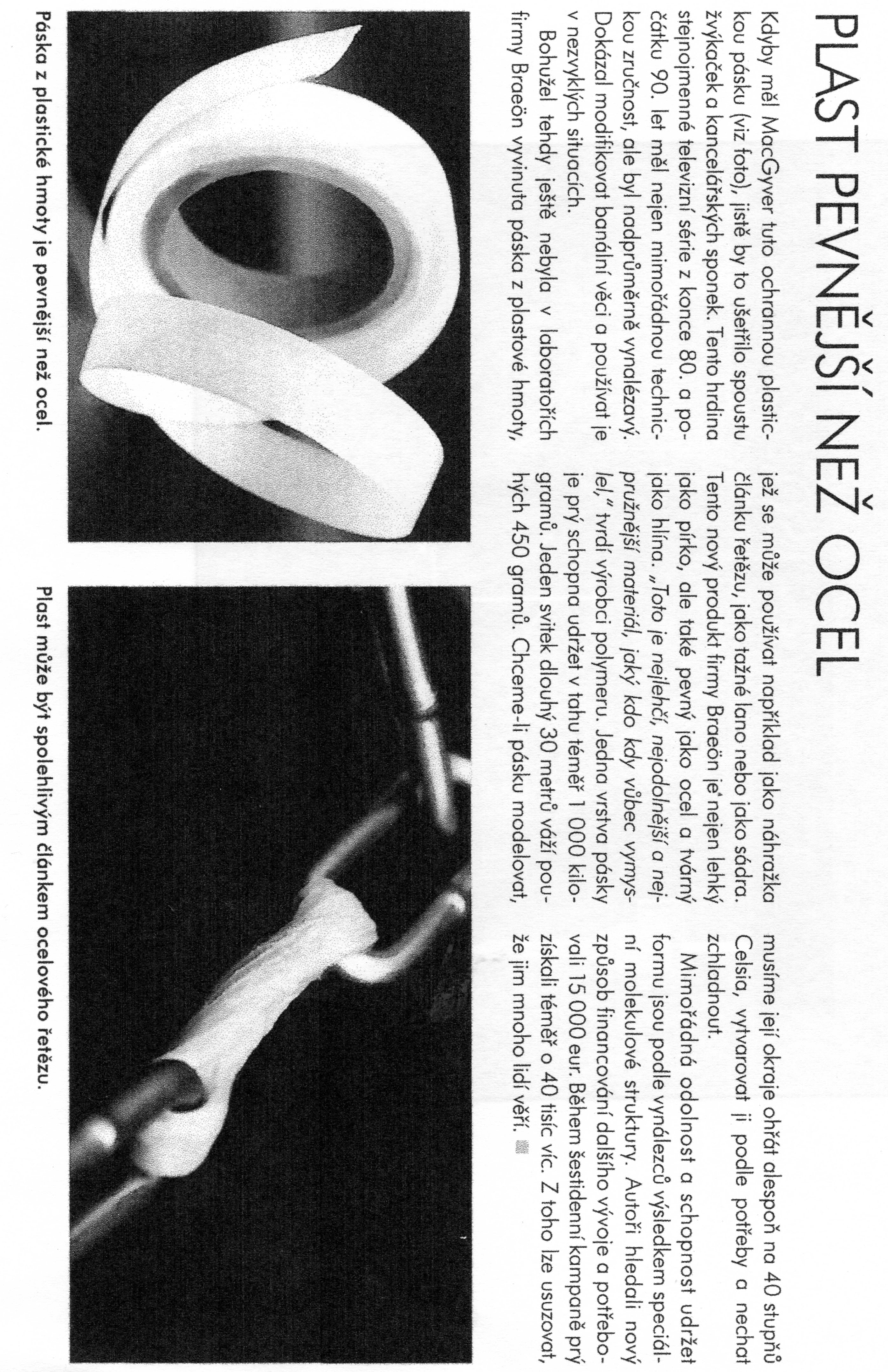 Možná je to sesíťovaná modifikovaná NANOCELULÓZA???
14. 11. 2018
PŘÍRODNÍ POLYMERY CELULÓZA PŘF MU  7 2018
197
Celulózy v práci konzervátora a restaurátora
14. 11. 2018
PŘÍRODNÍ POLYMERY CELULÓZA PŘF MU  7 2018
198
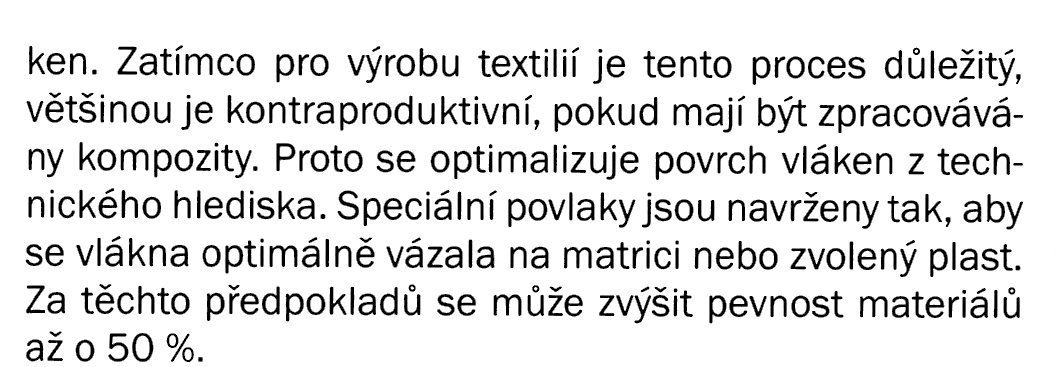 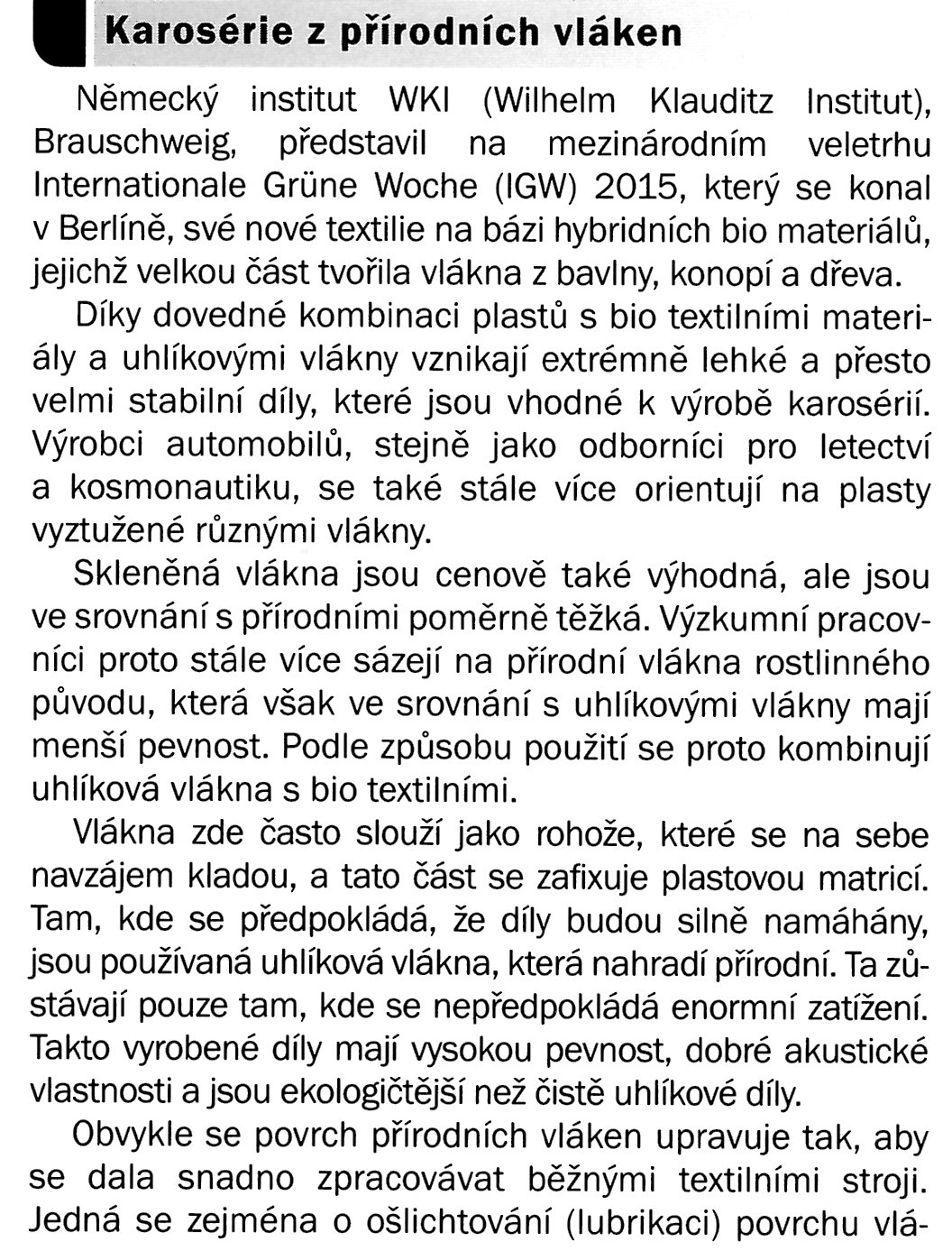 14. 11. 2018
PŘÍRODNÍ POLYMERY CELULÓZA PŘF MU  7 2018
199
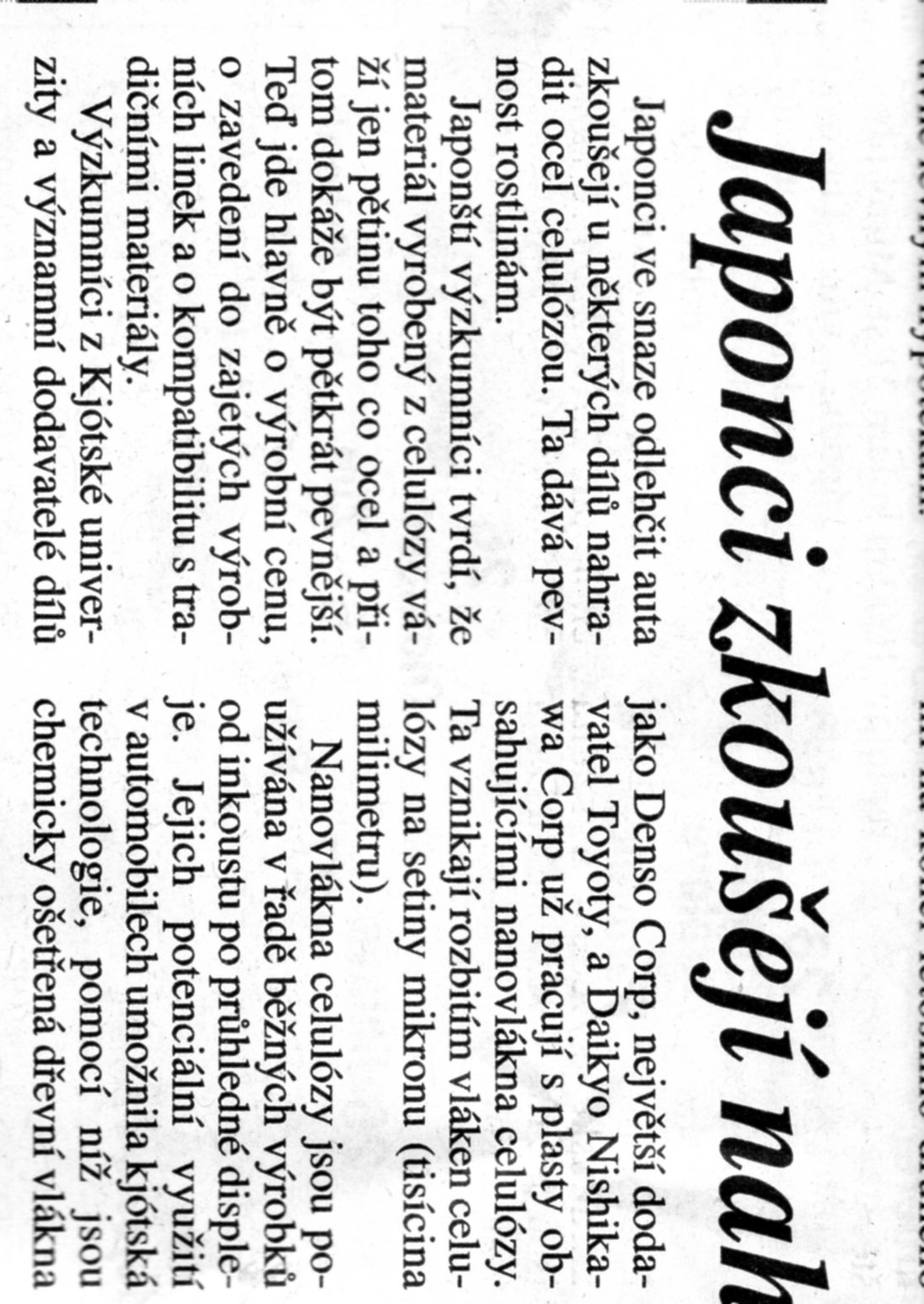 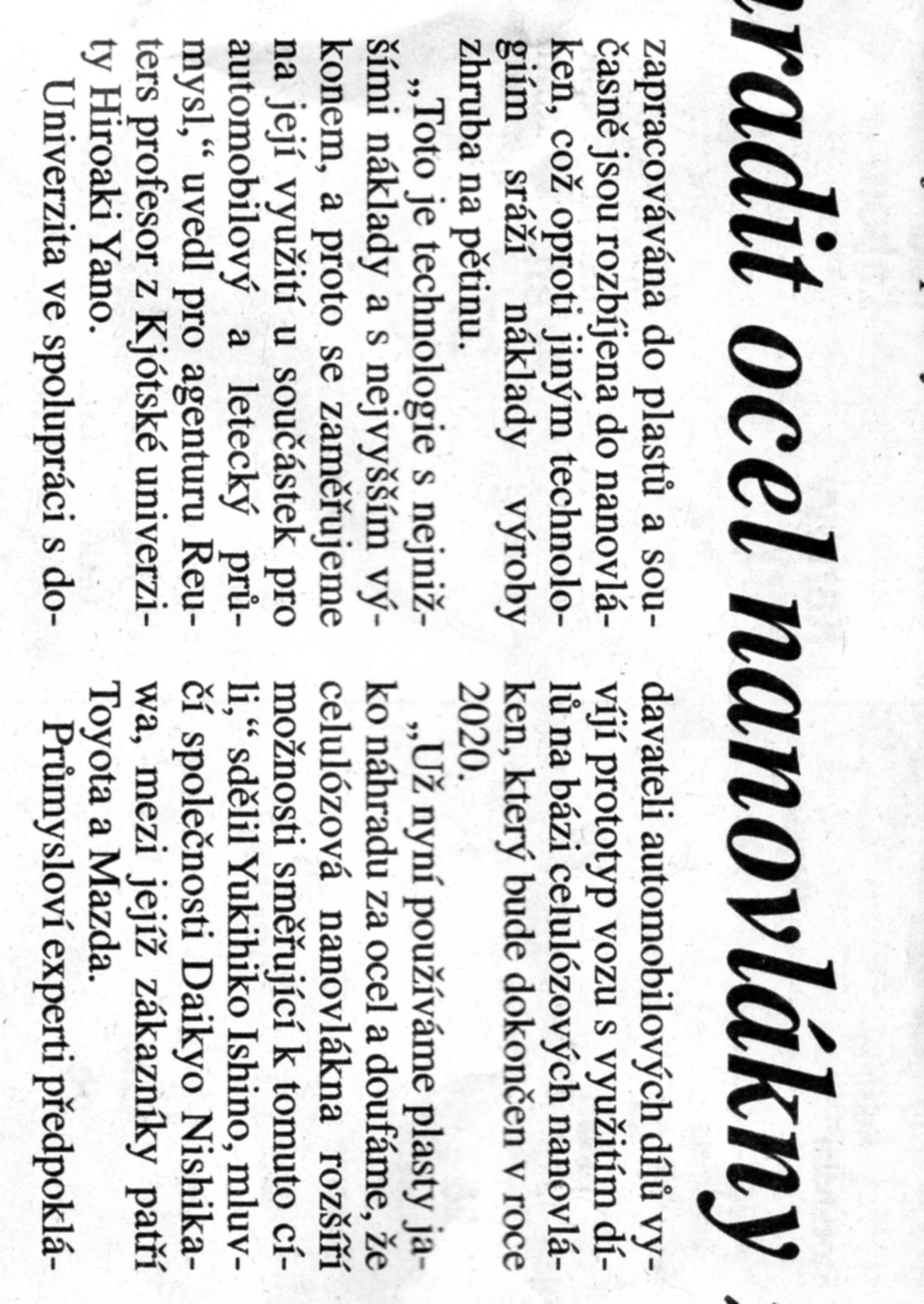 Tak horké to asi nebude, ale vy se toho třeba dožijete
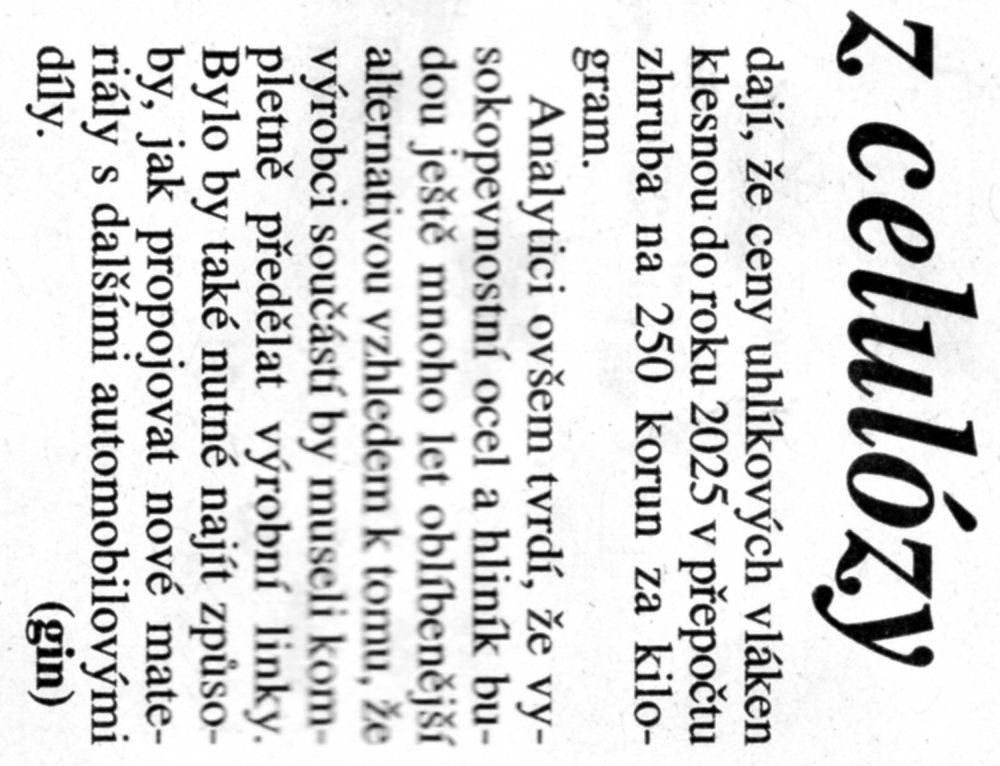 14. 11. 2018
PŘÍRODNÍ POLYMERY CELULÓZA PŘF MU  7 2018
200
KDE JSEM DĚLAL SEM SNÍMKY
"This work was supported by the project R&D Centre for Low-Cost Plasma and Nanotechnology Surface Modifications Z.1.05/2.1.00/03.0086 funding by theEuropean Regional Development Fund and by the project LO1411 (NPU I)  funded by Ministry of Education Youth and Sports of Czech Republic.”
David Pavliňák, Ph.D.
„CEPLANT - R&D Centre for Low-Cost Plasma and NanotechnologySurface Modifications“
14. 11. 2018
PŘÍRODNÍ POLYMERY CELULÓZA PŘF MU  7 2018
201
ČSN 50 0279(Norma už není platná):
Určenie primerného polymeračného stupňa buničiny v kuamoxovom roztoku
Metodou je relativní viskozita v kapilárním viskozimetru a empirická rovnice
14. 11. 2018
PŘÍRODNÍ POLYMERY CELULÓZA PŘF MU  7 2018
202